Seksuele intimidatie op de werkvloer: een onderzoek onder werknemers en werkgevers naar meldingen en schriftelijke klachten (c:amaz:14746)
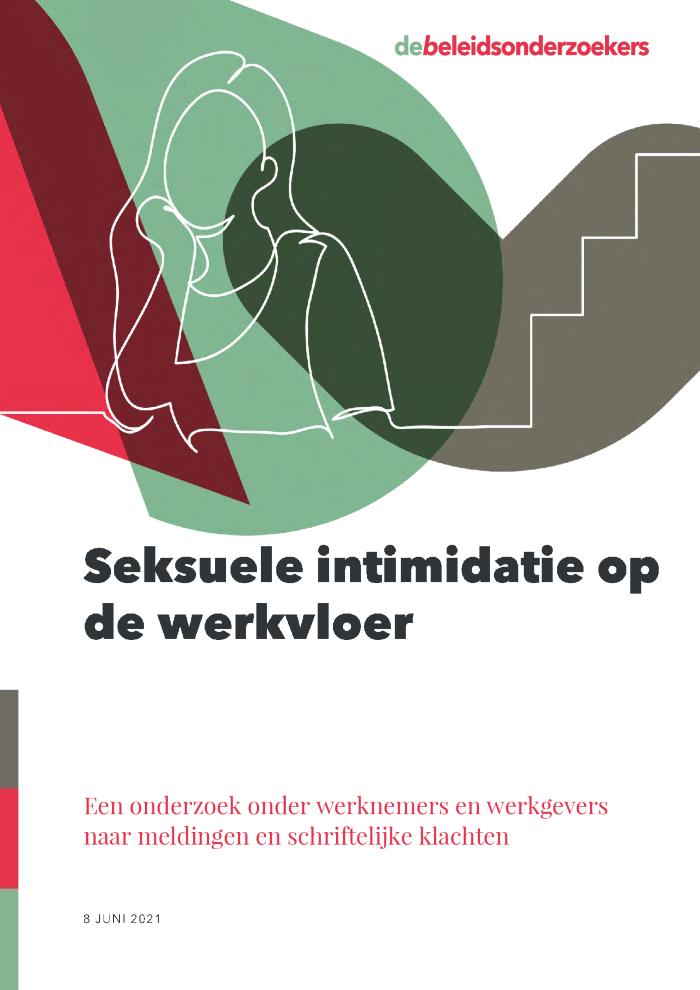 Seksuele intimidatie op de werkvloer vormt een wijdverspreid probleem in de afgelopen 10 jaar heeft 16% van de Nederlandse werknemers hiermee te maken gehad. Vrouwen worden twee keer zo vaak getroffen als mannen. Voor slachtoffers is dit vaak een ingrijpende gebeurtenis met veel gevolgen voor hun werk en welzijn. Hoewel al langer bekend is dat deze problematiek speelt, was nog weinig bekend over hoeveel slachtoffers hun ervaring daadwerkelijk melden en of zo'n melding tot een oplossing leidt. Het College voor de Rechten van de Mens liet onderzoek doen. Hieruit blijkt dat melden helpt, maar dat zowel werknemers als werkgevers nog te veel knelpunten ervaren.
Global gender gap report 2021: insight report 2021 (c:amaz:14618)
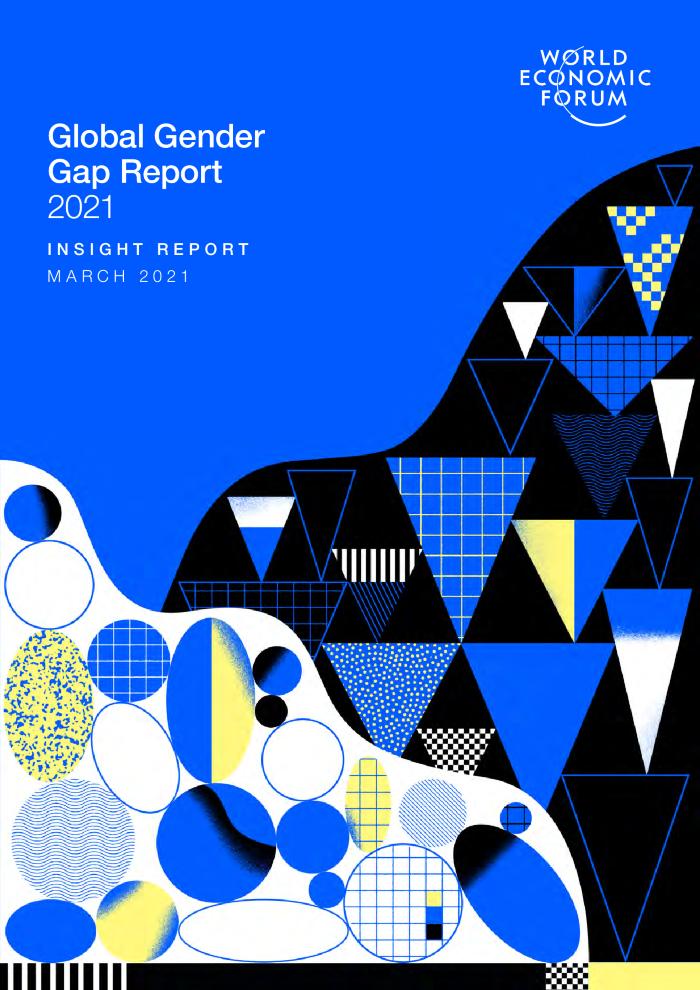 Another generation of women will have to wait for gender parity, according to the World Economic Forums Global Gender Gap Report 2021. As the impact of the COVID-19 pandemic continues to be felt, closing the global gender gap has increased by a generation from 99.5 years to 135.6 years.
Second General report on GREVIO's activities : covering the period from June 2019 to December 2020 (c:amaz:14521)
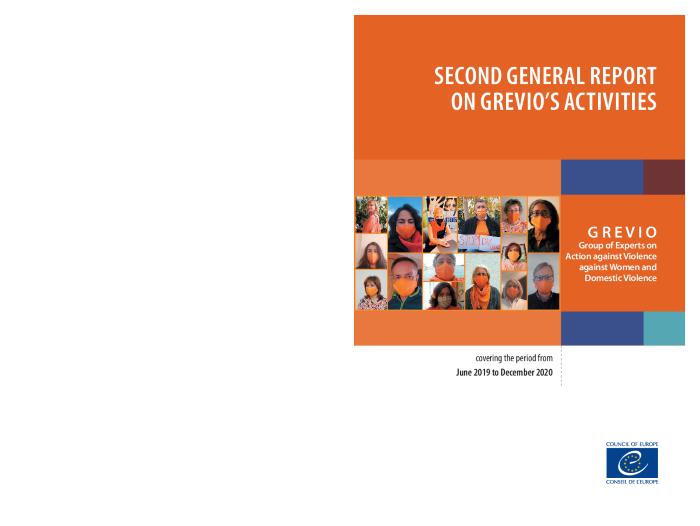 Following on from the first general report on our activities, this report covers the period from June 2019 to December 2020. GREVIO also engaged in a number of other activities, notwithstanding the challenges encountered because of the Covid-19 pandemic.
Beijing Platform for Action: 25-year review and future priorities (c:amaz:14751)
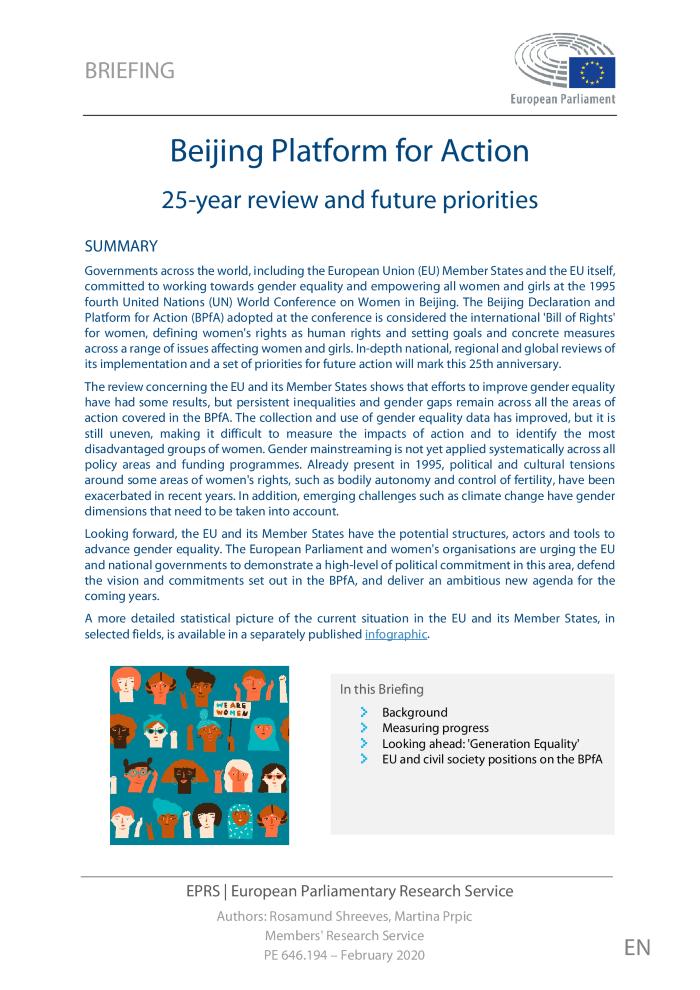 Vingt-cinquième anniversaire de la quatrième conférence mondiale sur les femmes et de l'adoption de la Déclaration et du Programme d'action de Beijing (1995). Note d'orientation concernant les examens approfondis au niveau national : BELGIQUE (c:amaz:14725)
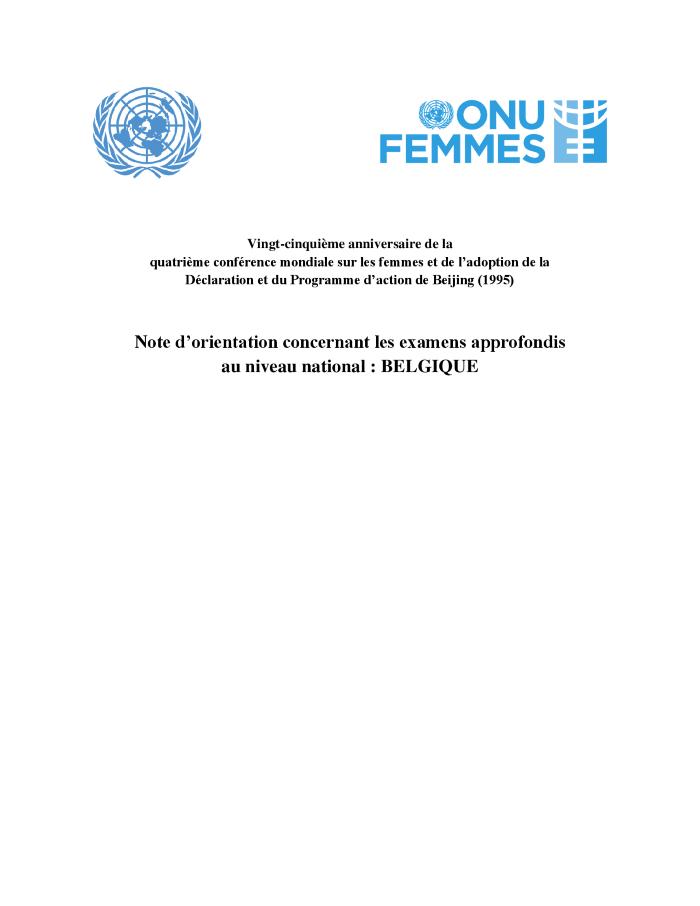 (Referentie)evaluatieverslag GREVIO betreffende wetgevende en andere maatregelen tot uitvoering van de bepalingen van de Conventie van de Raad van Europa inzake de preventie en de bestrijding van geweld tegen vrouwen en huiselijk geweld (Istanbul-Conventie). België [GREVIO/Inf(2020)10. Goedgekeurd op 26 juni 2020. Gepubliceerd op 21 september 2020] (c:amaz:14594)
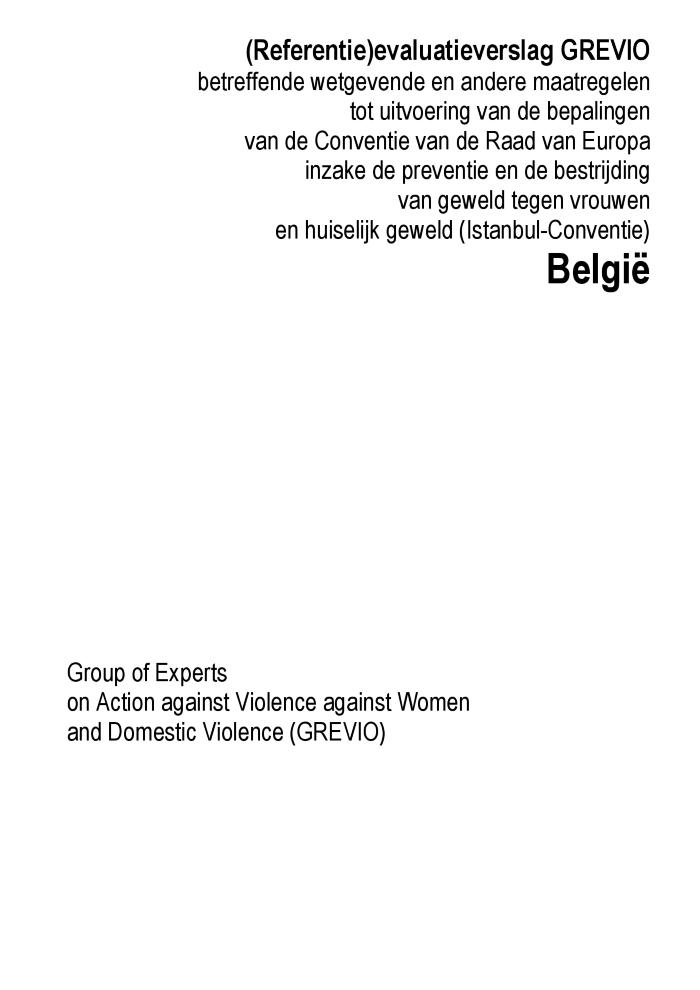 Indice d'égalité de genre 2020 : Belgique (c:amaz:14536)
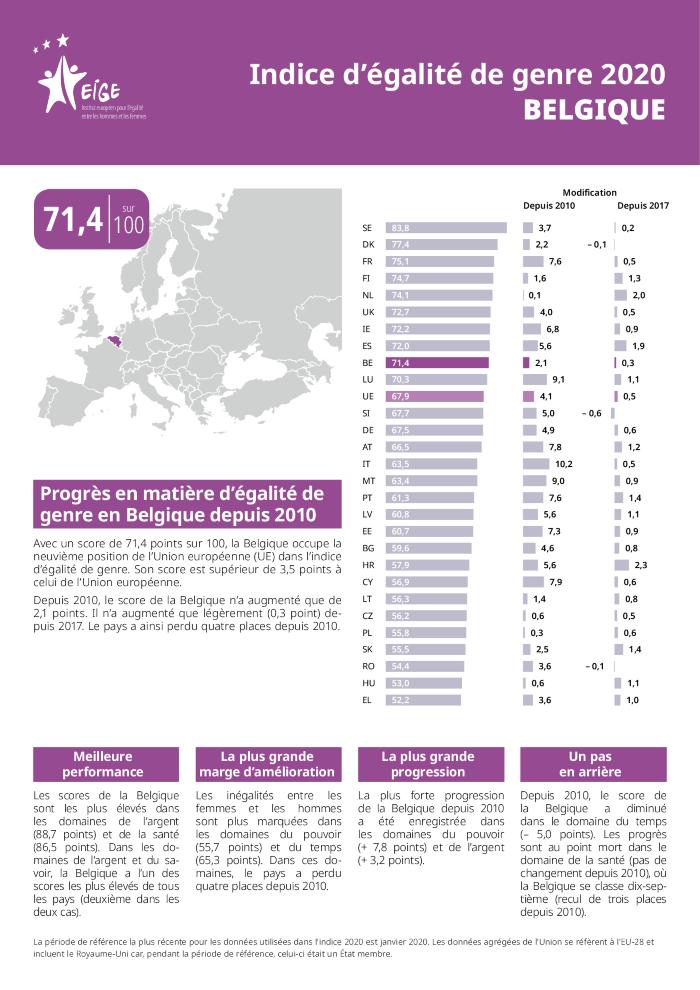 Gender Equality Index 2020: Belgium (c:amaz:14535)
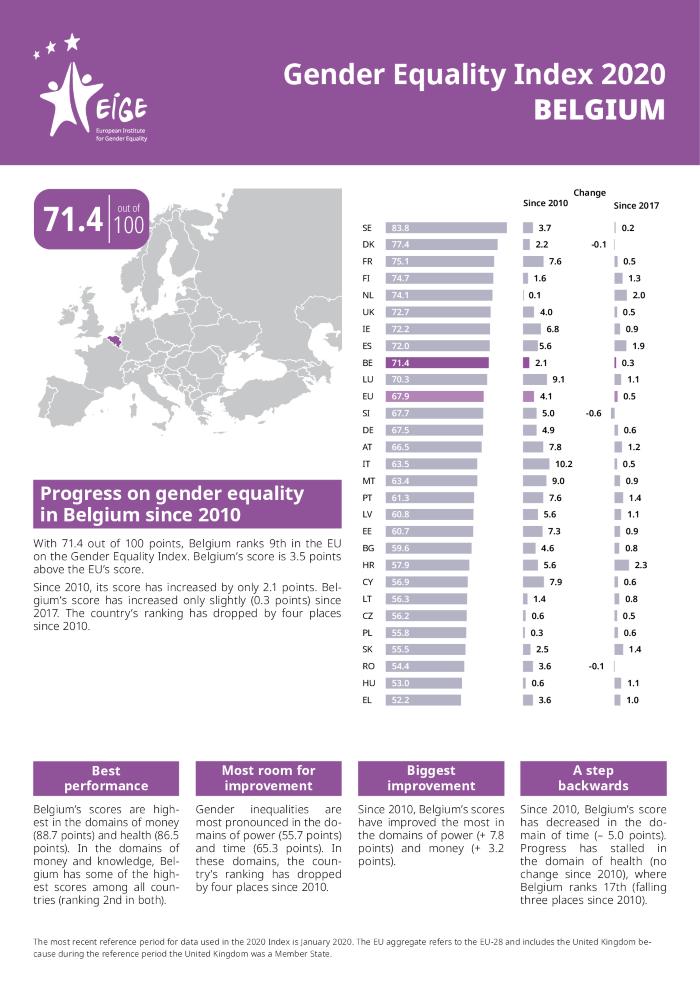 Gendergelijkheidsindex 2020: België (c:amaz:14534)
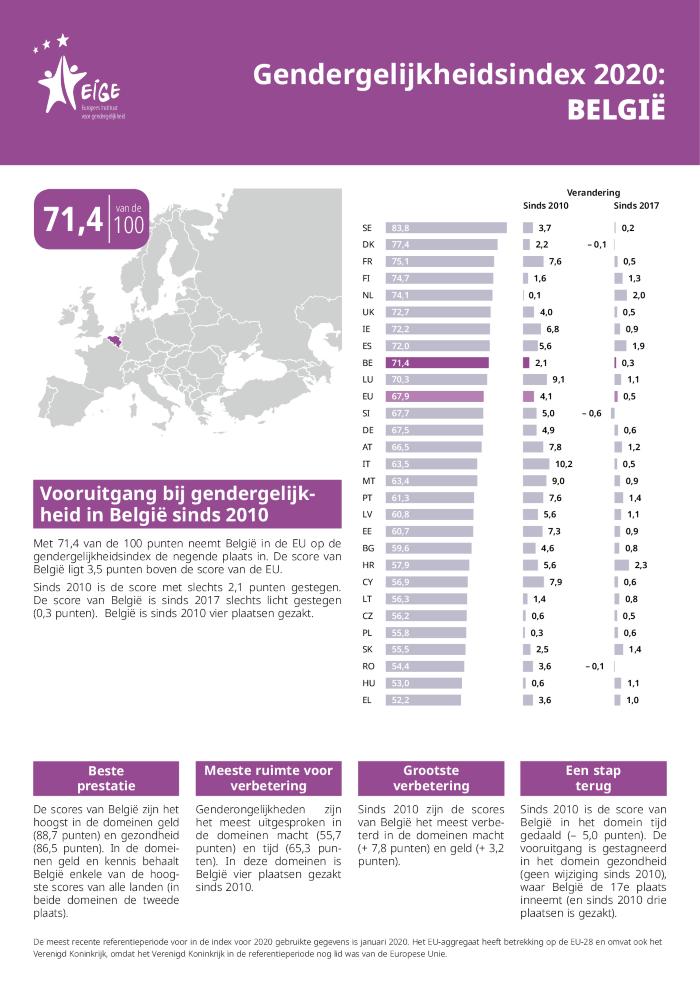 Commentaires soumis par la Belgique sur le rapport final du GREVIO sur la mise en oeuvre de la Convention du Conseil de l'Europe sur la prévention et la lutte contre la violence à l'égard des femmes et la violence domestique (Rapport de référence) [Réceptionnés par le GREVIO le 11 septembre 2020 GREVIO/Inf(2020)16] (c:amaz:14435)
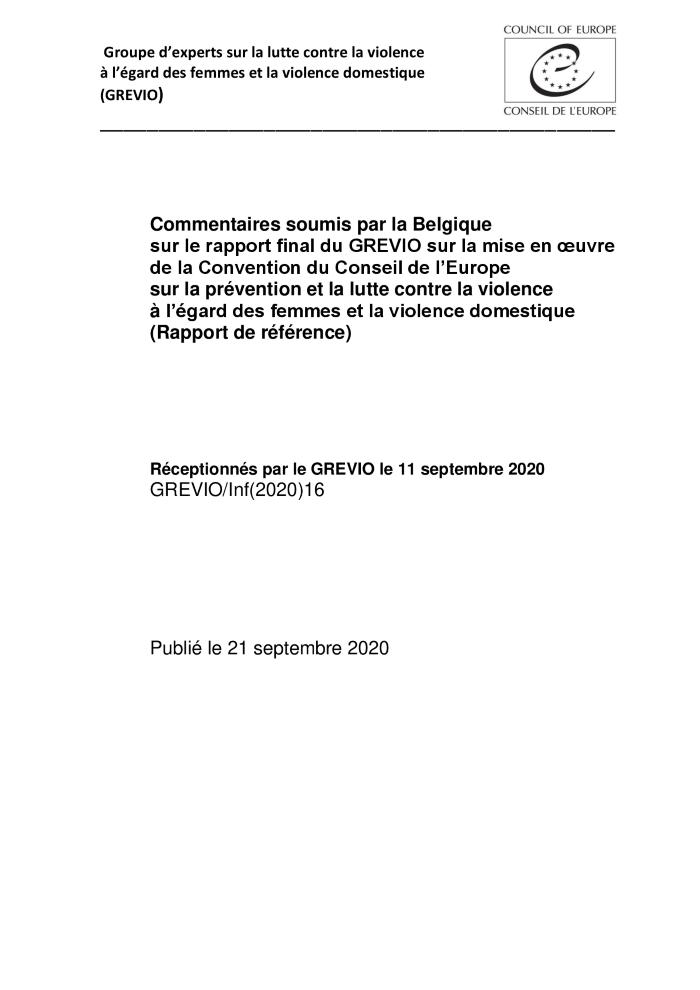 Grensoverschrijdend gedrag op het werk: analyse bij werknemers en zelfstandige ondernemers op basis van de Vlaamse werkbaarheidsmonitor 2016-2019: rapport (c:amaz:14423)
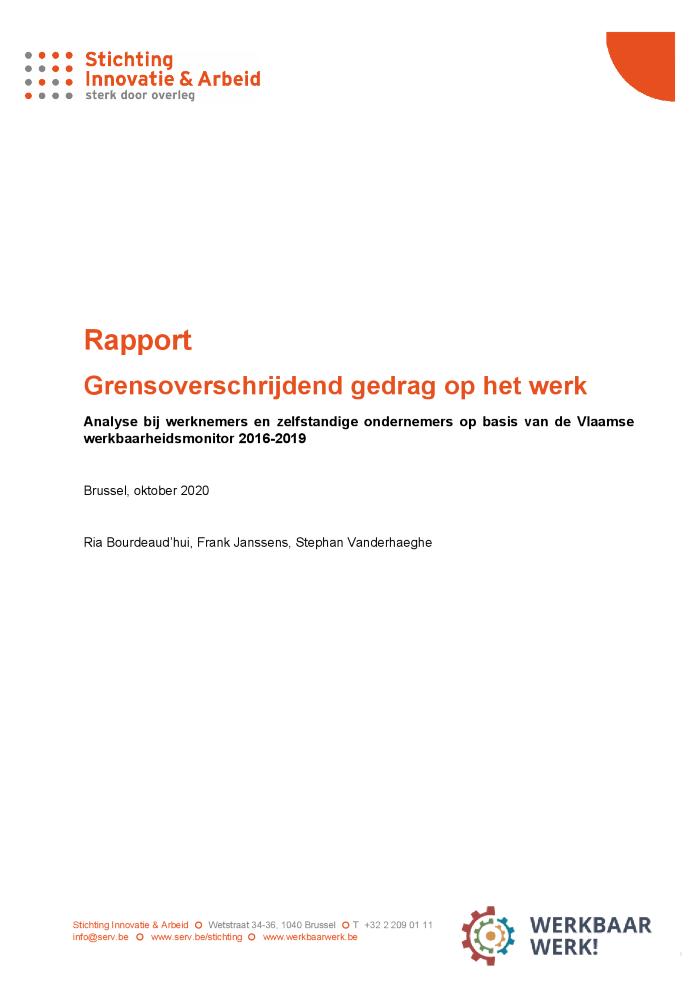 Beijing + 25: the fifth review of the implementation of the Beijing Platform for Action in the EU Member States (c:amaz:14411)
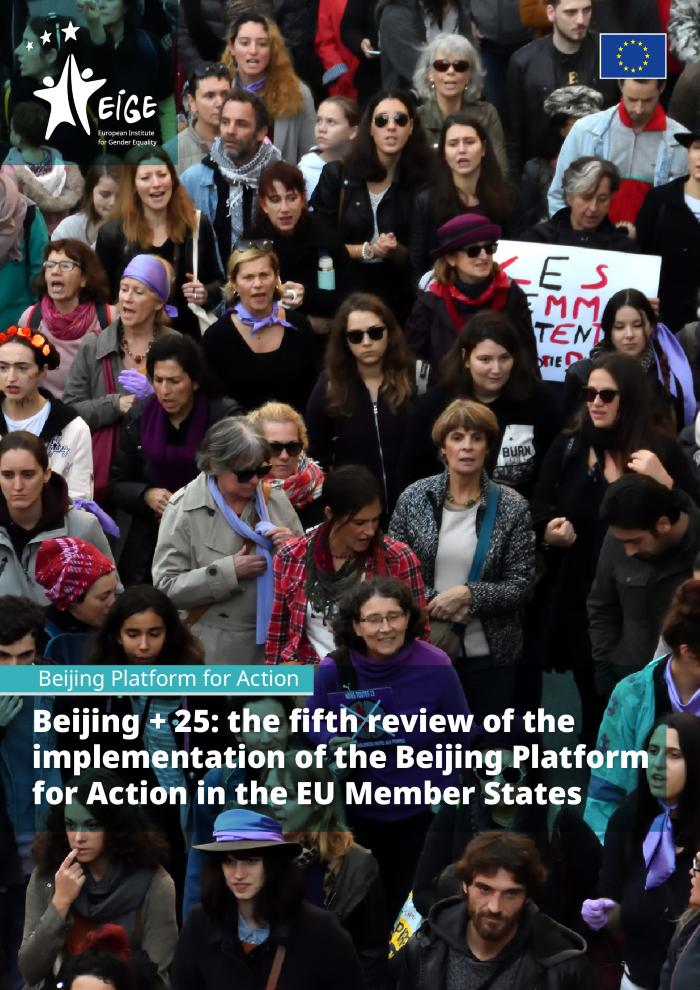 Although the Beijing Platform for Action (BPfA) was established 25 years ago, many of the challenges identified in 1995 remain relevant today (such as the gender pay gap, unequal distribution of unpaid work or experiences of gender-based violence, to name just a few). This report both tracks progress against these long-standing challenges and goes beyond them to assess new challenges that have emerged in recent years, including those brought by digitalisation, recent migration flows and a mounting backlash against gender equality. The report is the fifth review of the overall developments at EU level related to the 12 BPfA areas of concern. The report focuses particularly on trends and developments observed since 2013, picking up where the last such review (Beijing + 20, review period 2007-2012) left off. The report covers research and policy developments only up to March 2019, with a few exceptions in cases where important EU-level developments have happened more recently (such as the coming into force of the WorkLife Balance Directive or the recent elections to the European Parliament).
Justice for women amidst COVID-19 (c:amaz:14339)
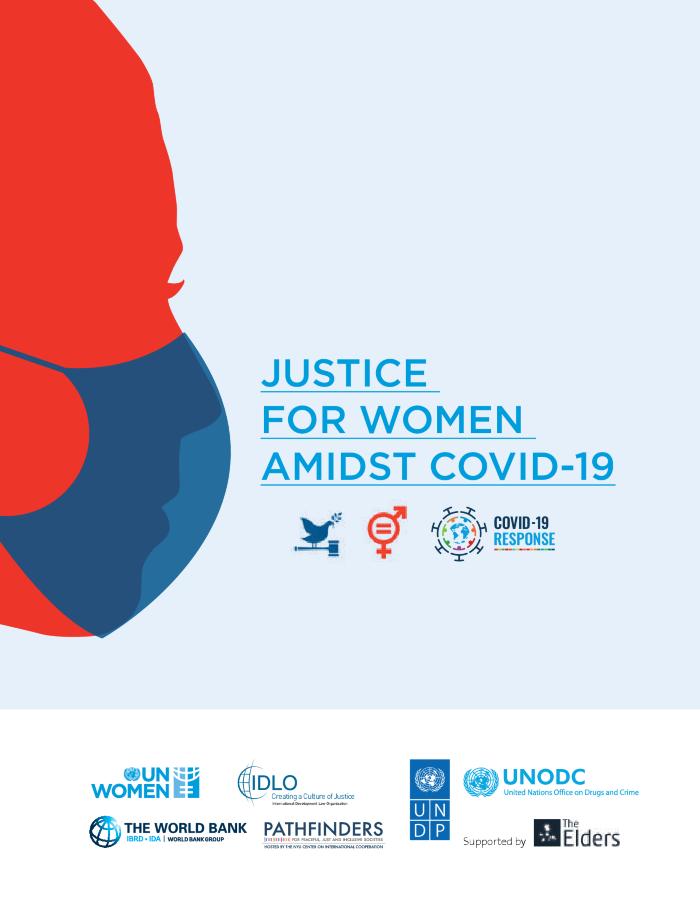 The COVID-19 pandemic has created a global emergency of multiple dimensions. 
 Most national governments have adopted extraordinary measures to protect their citizens 
and overcome the pandemic. Prior to the COVID-19 global crisis, 2020 was expected to be a year for reviewing achievements and accelerating progress on gender equality after 25 years of the adoption of the Beijing Declaration and Platform for Action and 20 years since UN Security Council resolution 1325 on women, peace and security. There is now major concern that COVID-19 and its impact will push back fragile progress on gender equality, including in relation to reversing discriminatory laws, the enactment of new laws, the implementation of existing legislation, and broader progress needed to achieve justice for all. This rapid assessment examines how the impacts of COVID-19 are threatening women's ability to access justice. The assessment reflects challenges faced by women and girls of diverse backgrounds and socio-economic groups, including those experiencing overlapping disadvantages for example, women on the front lines and those facing amplified challenges in humanitarian settings. Cross-regional and local experiences are highlighted, and quantitative data is utilized where available. Past epidemics are informative and sobering in terms of risks for women and offer lessons about how to prevent and mitigate these risks. [Source: website: www.unwomen.org/en/digital-library/publications/2020/05/justice-for-women-amidst
-covid-19#:>~:text=Past%20epidemics%20are%20informative%E2%80%94
and,prevent%20and%20mitigate%20these%20risks]
1st General report on GREVIO's activities : covering the period from June 2015 to May 2019 (c:amaz:14300)
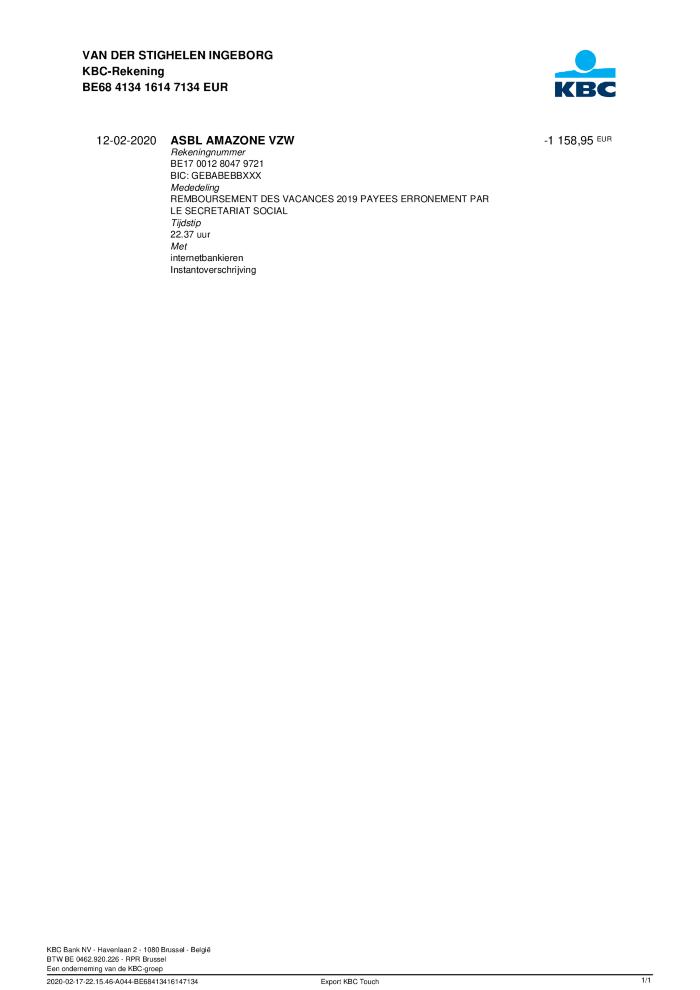 This First General Report on the activities of the Group of Experts on Action against Violence against Women and Domestic Violence (GREVIO) covers the period from September 2015 to May 2019 and provides a comprehensive summary of the results of GREVIOs first eight reports as well as the findings emerging from final draft reports adopted as of May 2019
GREVIO's (Baseline) Evaluation Report on legislative and other measures giving effect to the provisions of the Council of Europe Convention on Preventing and Combating Violence against Women and Domestic Violence (Istanbul Convention). Belgium [GREVIO Baseline Evaluation Report. Belgium. Adopted by GREVIO on 26 June 2020. Published on 21 September 2020] (c:amaz:14299)
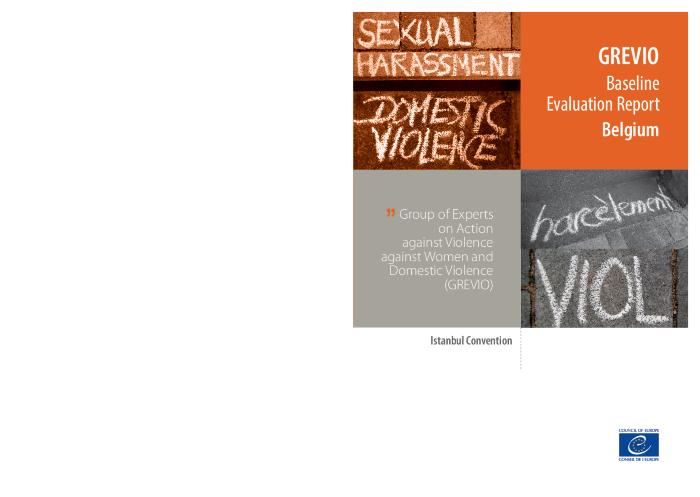 Liste de points et de questions établie avant la soumission du huitième rapport périodique de la Belgique (c:amaz:14280)
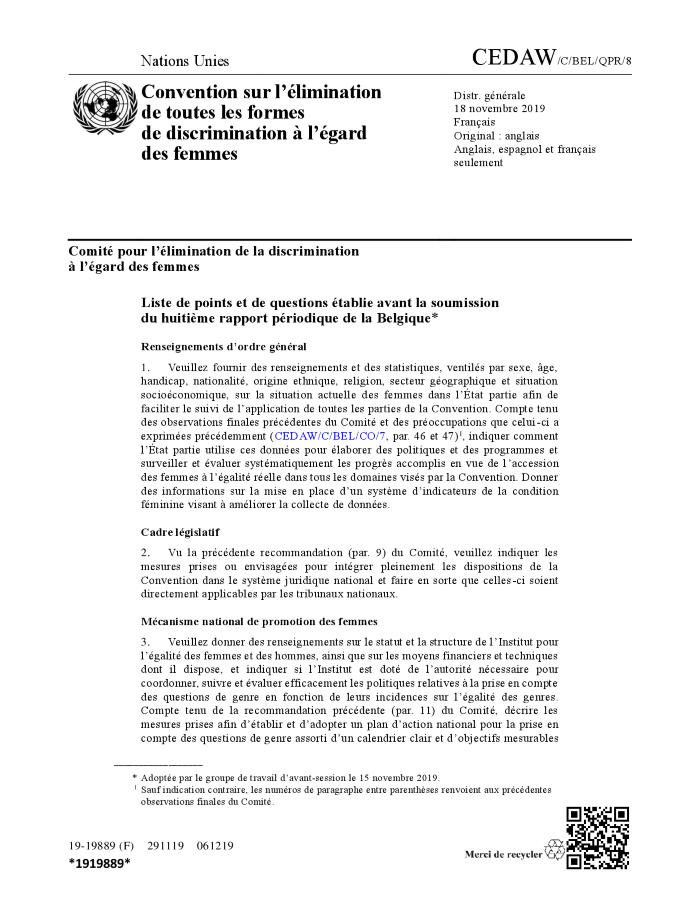 Grensoverschrijdend gedrag op het werk : analyse bij zelfstandige ondernemers op basis van de Vlaamse werkbaarheidsmonitor 2016 : rapport (c:amaz:14248)
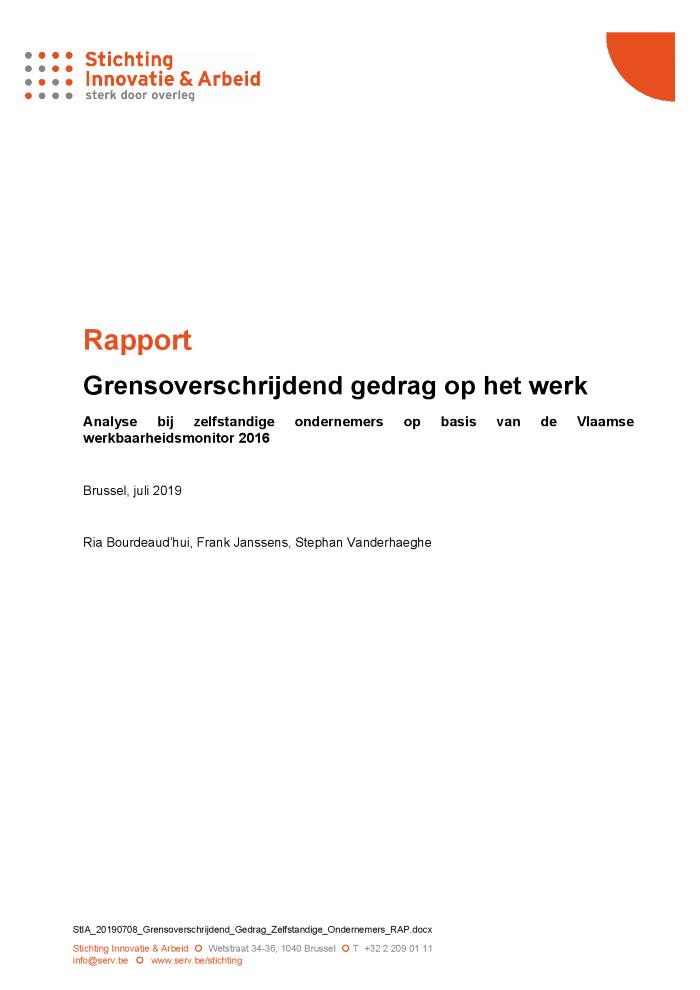 In het eerste deel van dit rapport wordt nagegaan hoeveel zelfstandige ondernemers in Vlaanderen het slachtoffer werden van grensoverschrijdend gedrag tijdens het werk. Het kan hierbij gaan om lichamelijk geweld, ongewenst seksueel gedrag, pestgedrag of intimidatie/bedreiging tijdens het werk. De situatie wordt bekeken van de zelfstandige ondernemers ook met deze van de werknemers. In het tweede deel van het rapport wordt bekeken welke verschillen er zijn in de blootstelling aan grensoverschrijdend gedrag tijdens het werk naar een aantal persoonskenmerken (geslacht, leeftijd, opleidingsniveau, gezinssituatie), kenmerken van het werk en de sector.
Gender Equality Index 2019 in brief: still far from the finish line (c:amaz:14206)
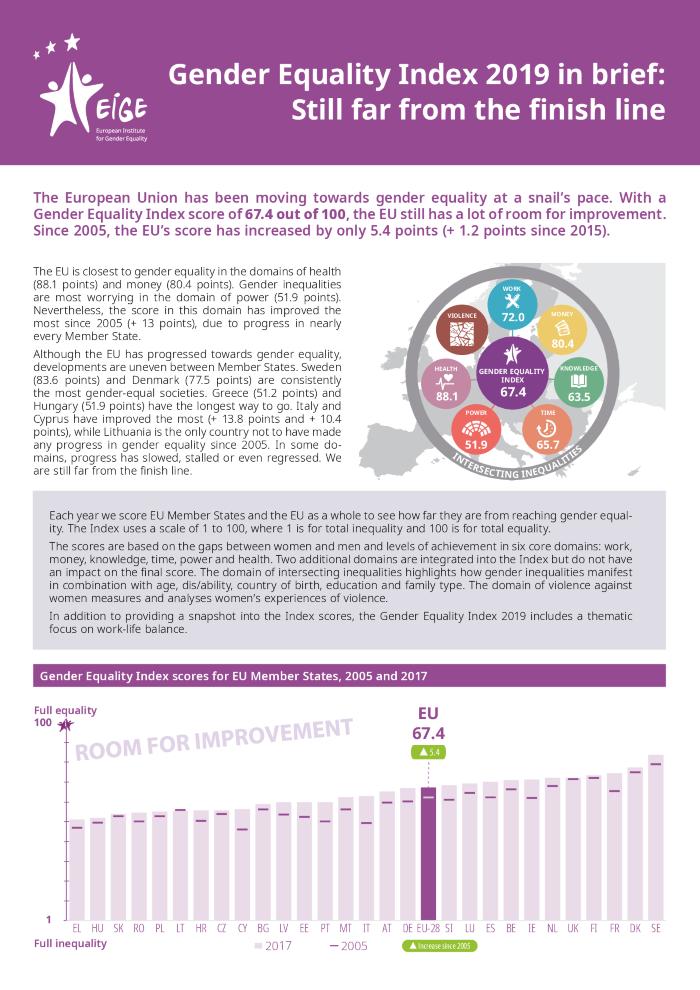 Gender equality index 2019. Belgium (c:amaz:14205)
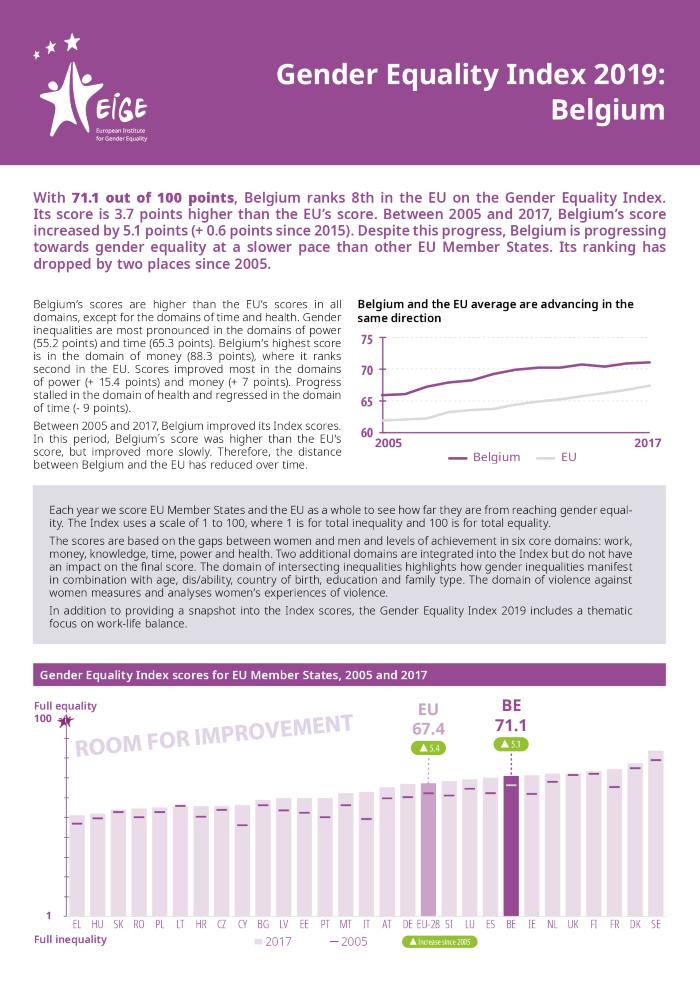 2019 Report on equality between women and men (c:amaz:14040)
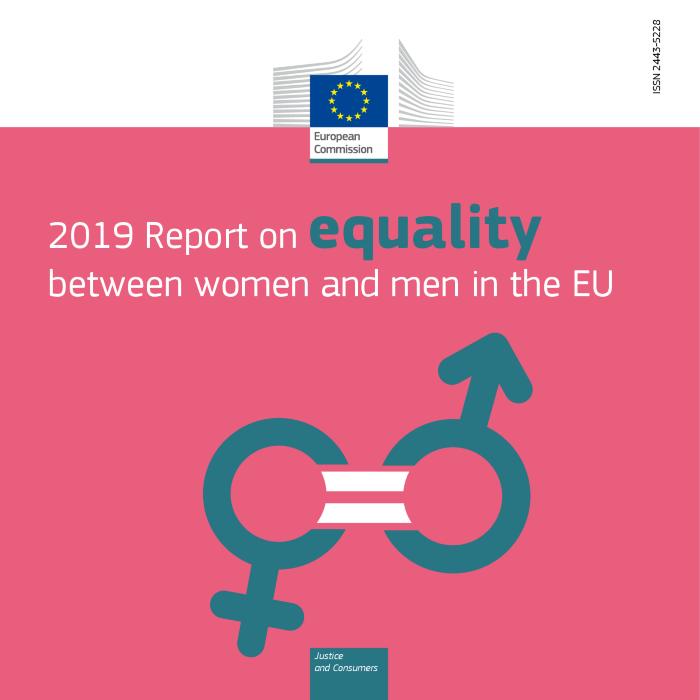 Rapport soumis par la Belgique donnant effet aux dispositions de la Convention du Conseil de l'Europe sur la prévention et la lutte contre la violence à l'égard des femmes et la violence domestique conformément à l'article 1, paragraphe 68 (Rapport de référence) [Réceptionné par le GREVIO le 18 février 2019 GREVIO/Inf(2019)4] (c:amaz:14019)
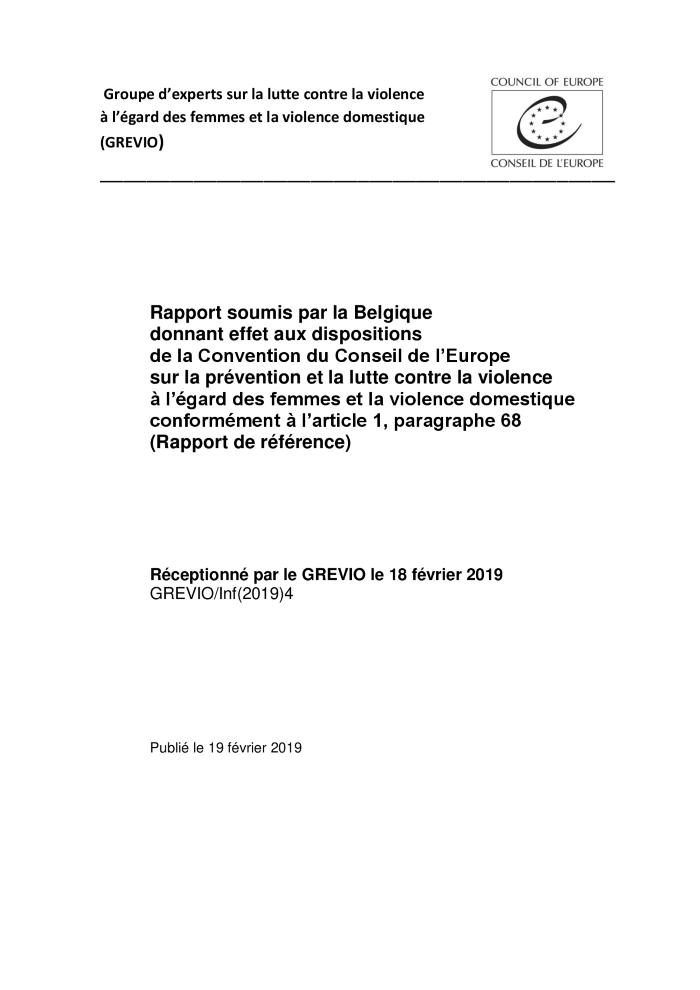 Évaluation de la mise en oeuvre de la Convention du Conseil de l'Europe sur la prévention et la lutte contre la violence à l'égard des femmes et la violence domestique par la Belgique: samenvatting [Rapport alternatif de la coalition « Ensemble contre les violences »] (c:amaz:14013)
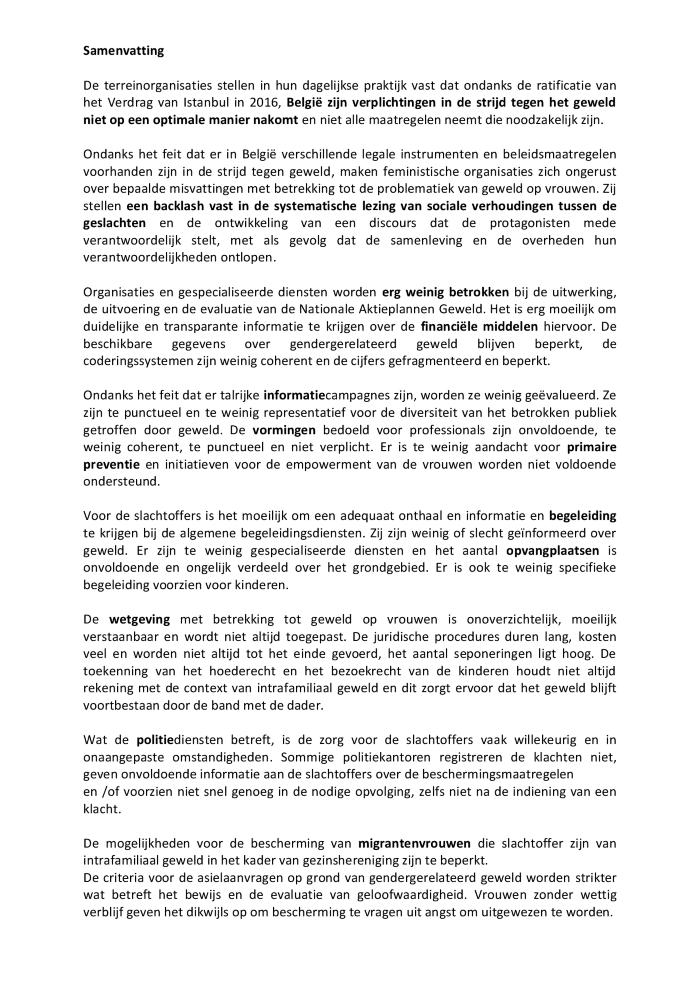 Aanbevelingen van het schaduwrapport inzake het Verdrag van Istanbul: [10 punten] [Alternatief rapport van het feministisch collectief « Ensemble contre les violences »] (c:amaz:14012)
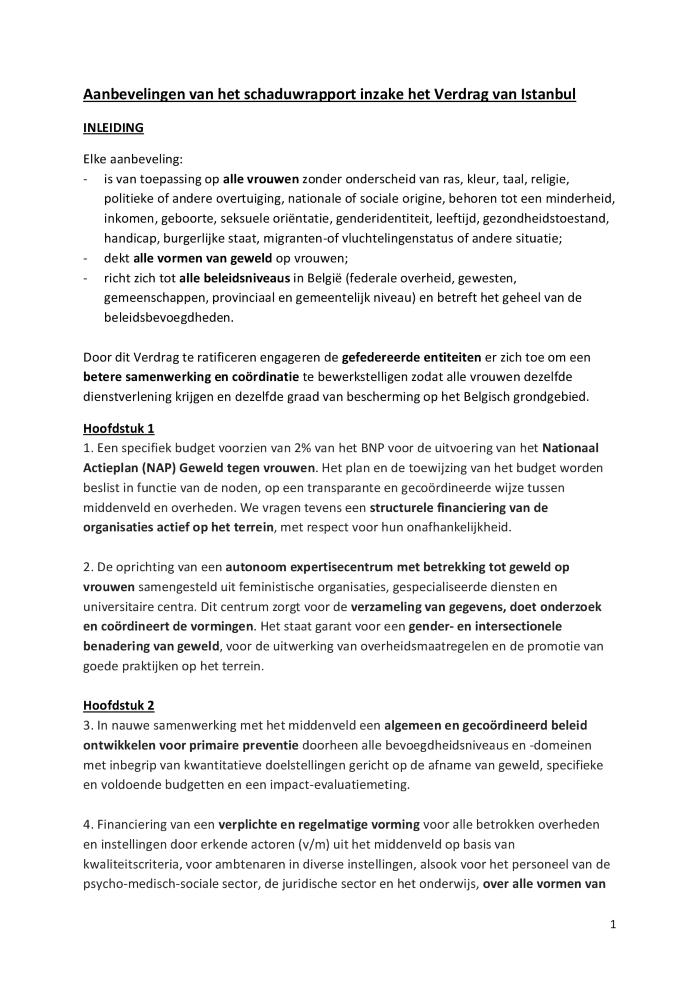 Aanbevelingen van het schaduwrapport inzake het Verdrag van Istanbul [Alternatief rapport van het feministisch collectief « Ensemble contre les violences »] (c:amaz:14011)
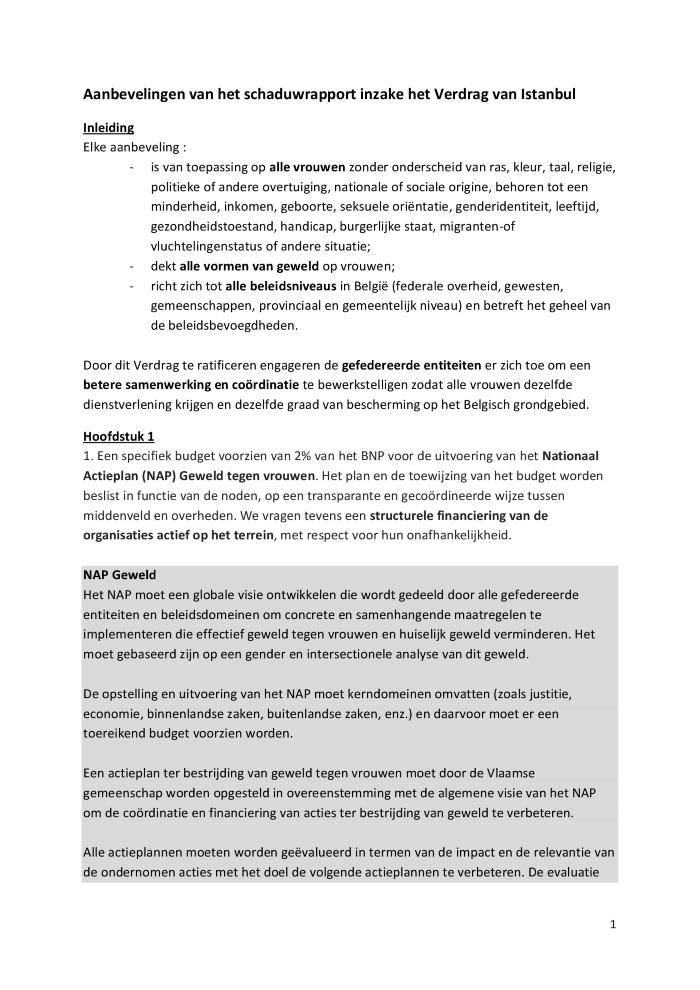 Évaluation de la mise en oeuvre de la Convention du Conseil de l'Europe sur la prévention et la lutte contre la violence à l'égard des femmes et la violence domestique par la Belgique [Rapport alternatif de la coalition « Ensemble contre les violences »] (c:amaz:13995)
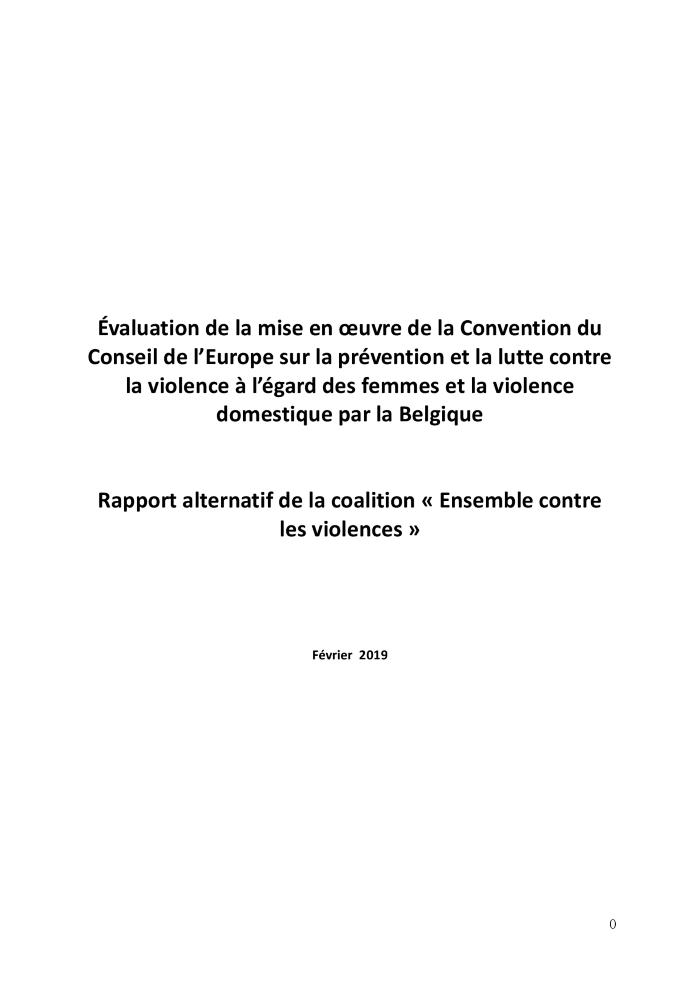 Femmes et espaces publics [Pour l'égalité entre les femmes et les hommes dans la rue, les transports et les espaces de loisirs] (c:amaz:14128)
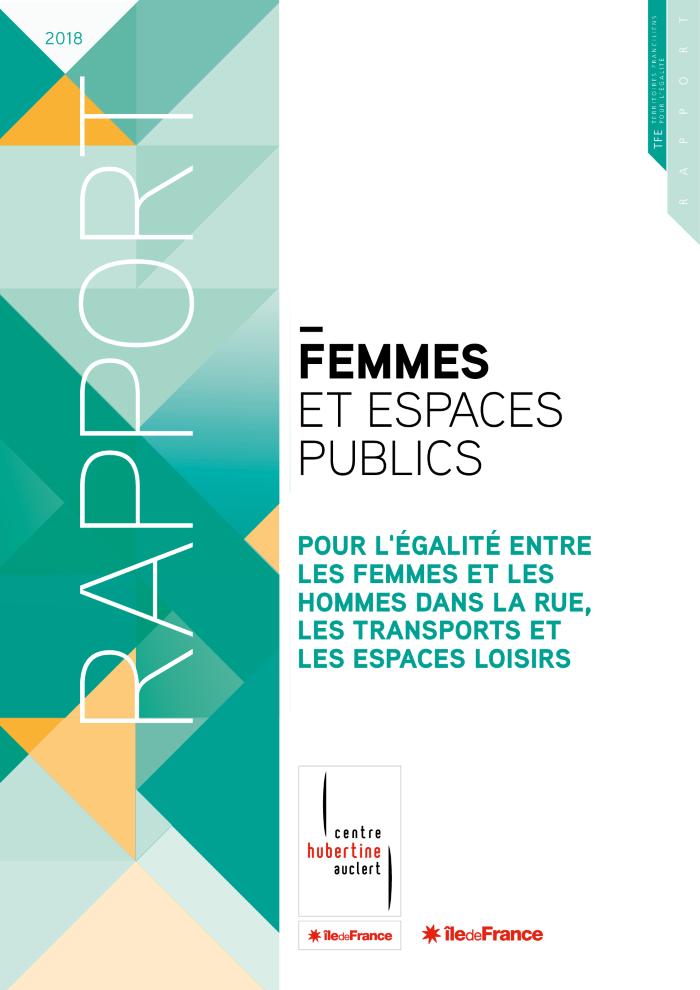 Zo man, zo vrouw ? : gender en de creatieve sector in Vlaanderen (c:amaz:13952)
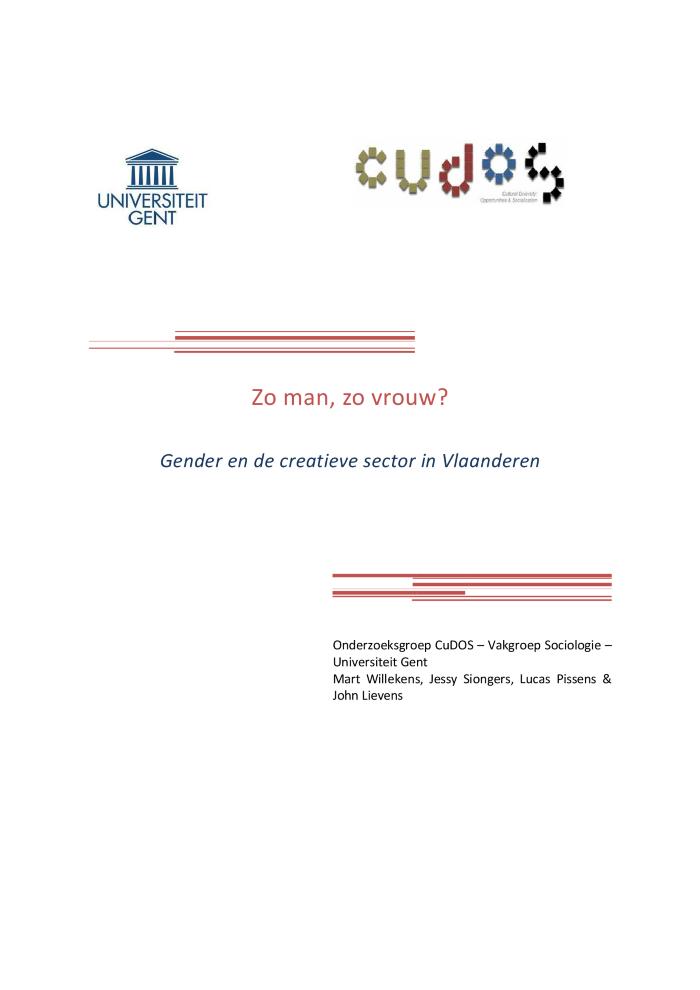 Violence at work (c:amaz:13946)
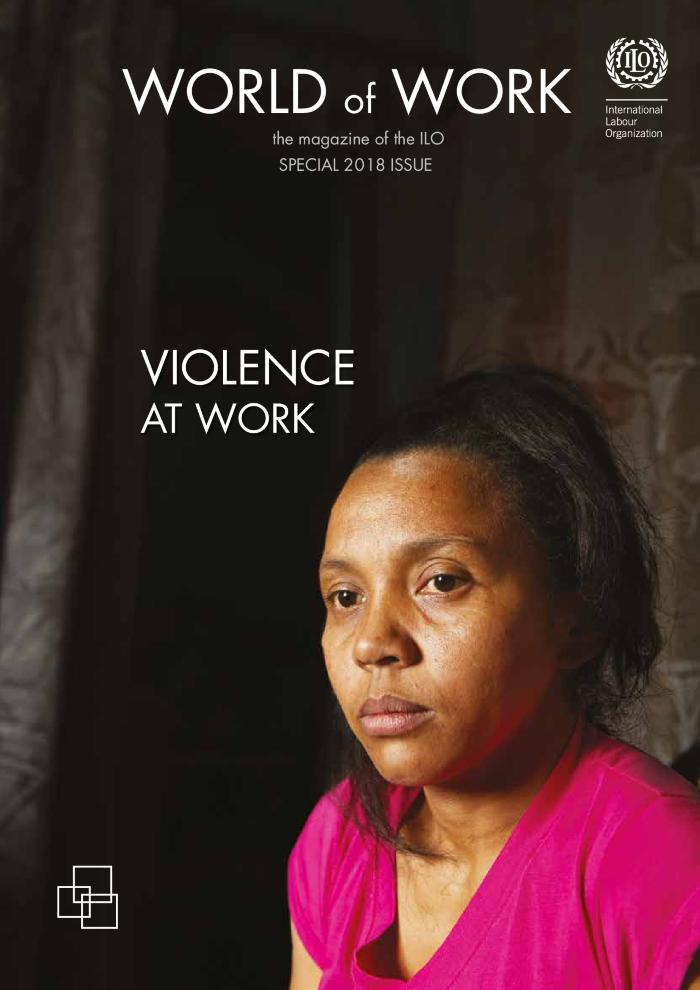 Global Wage Report 2018 / 19 : what lies behind gender pay gaps (c:amaz:13878)
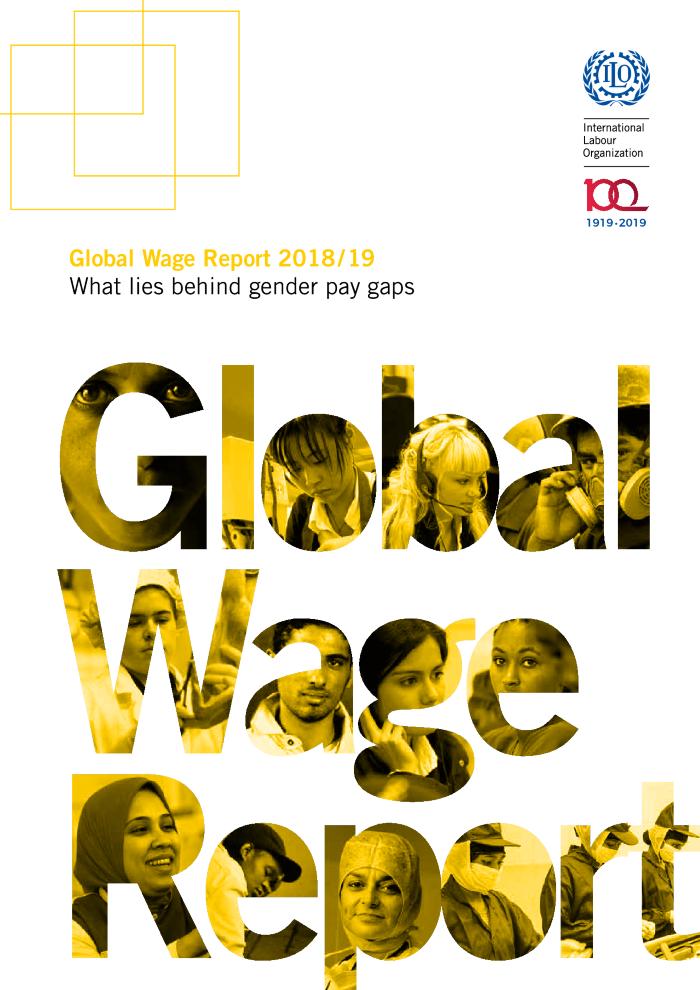 Emploi et questions sociales dans le monde : tendances pour les femmes 2018 (Résumé analytique) (c:amaz:13873)
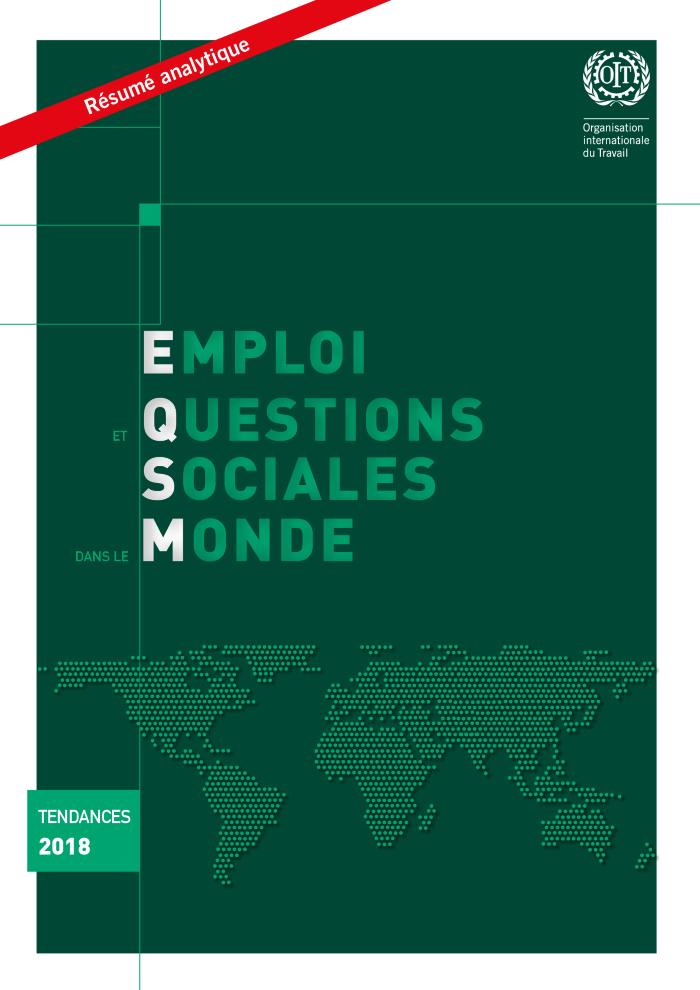 Emploi et questions sociales dans le monde : tendances pour les femmes 2018 (Aperçu global) (c:amaz:13872)
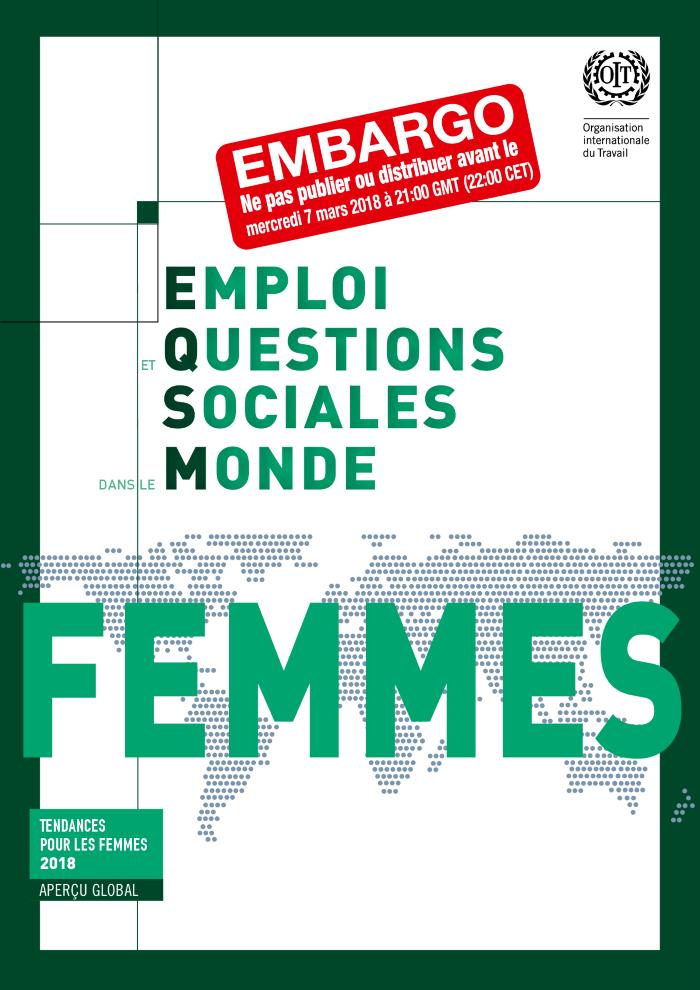 Les enfants migrants et refugiés en Belgique prennent la parole : What Do You Think ? (c:amaz:13570)
"What Do You Think?" veut donner une voix aux enfants vulnérables. En 1999, UNICEF Belgique a lancé cette initiative daans le but de faire entendre au plus haut niveau la voix des enfants et des jeunes les plus vulnérables.
Migranten- en vluchtelingenkinderen in België aan het woord : What Do You Think ? (c:amaz:13543)
"What Do You Think?" wil kwetsbare kinderen een stem geven. In 1999 ging UNICEF België met dit initiatief van start om de meest kwetsbare kinderen en jongeren aan het woord te laten. UNICEF België zorgt ervoor dat de kinderen tot op het hoogste niveau en door het Kinderrechtencomité worden gehoord.
Methodiekenboek: alleenstaande moeders begeleiden in het OCMW (c:amaz:13373)
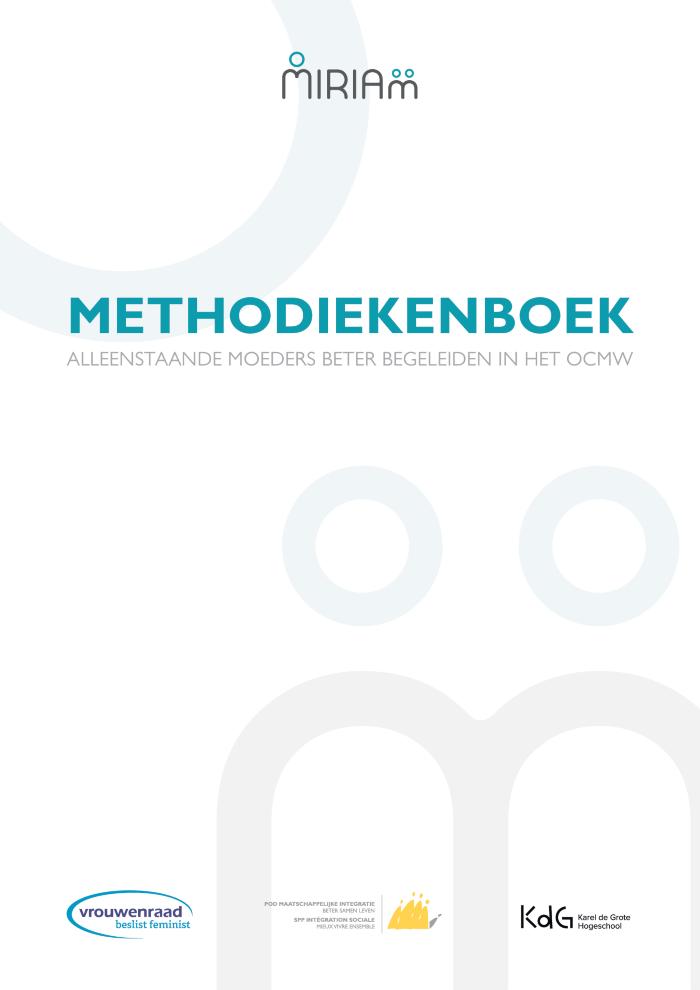 Wat de gezondheidsenquête prijsgeeft over alleenstaande ouders: Vrouwenraadactieonderzoek Rondetafel Platform Eenoudergezinnen 17 mei 2018 (c:amaz:13342)
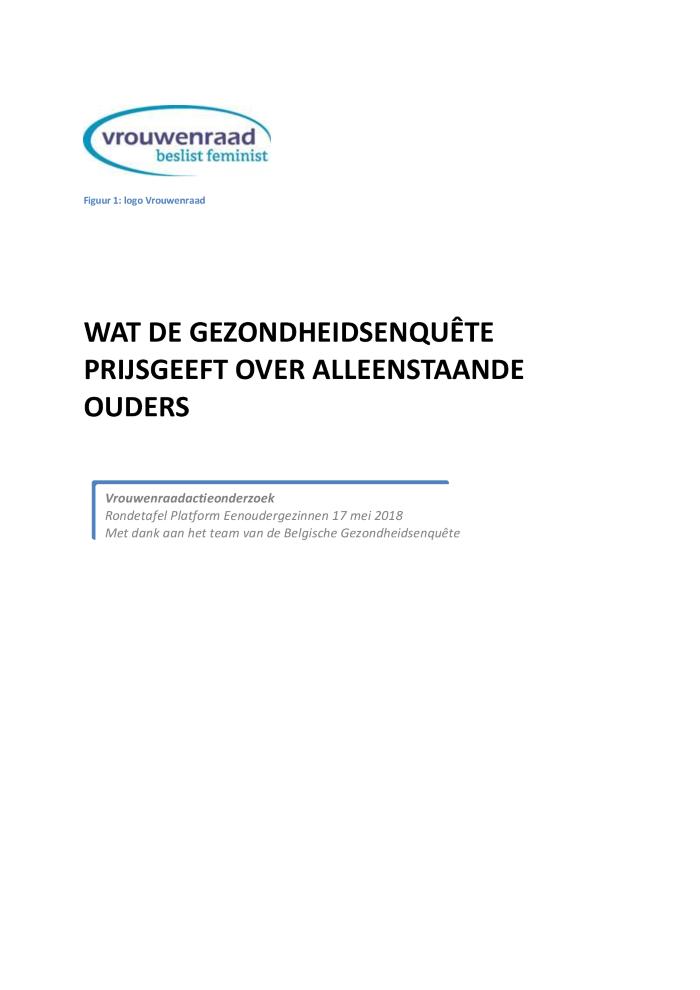 Présentation de la Cellule d'appui en genre du Ministère de la Fédération Wallonie-Bruxelles relative au "gender budgeting" [Rapport de Commission présenté au nom de la Commission du budget, de la Fonction publique et de la Simplification administrative] (c:amaz:13257)
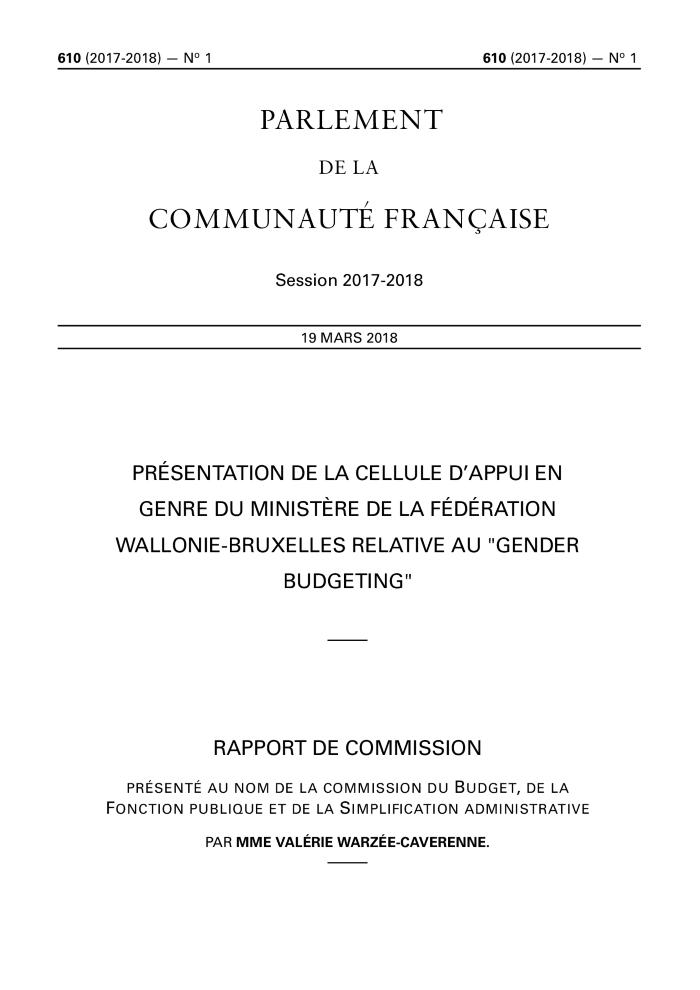 Regards croisés : rapport bruxellois sur l'état de la pauvreté 2016. (c:amaz:14118)
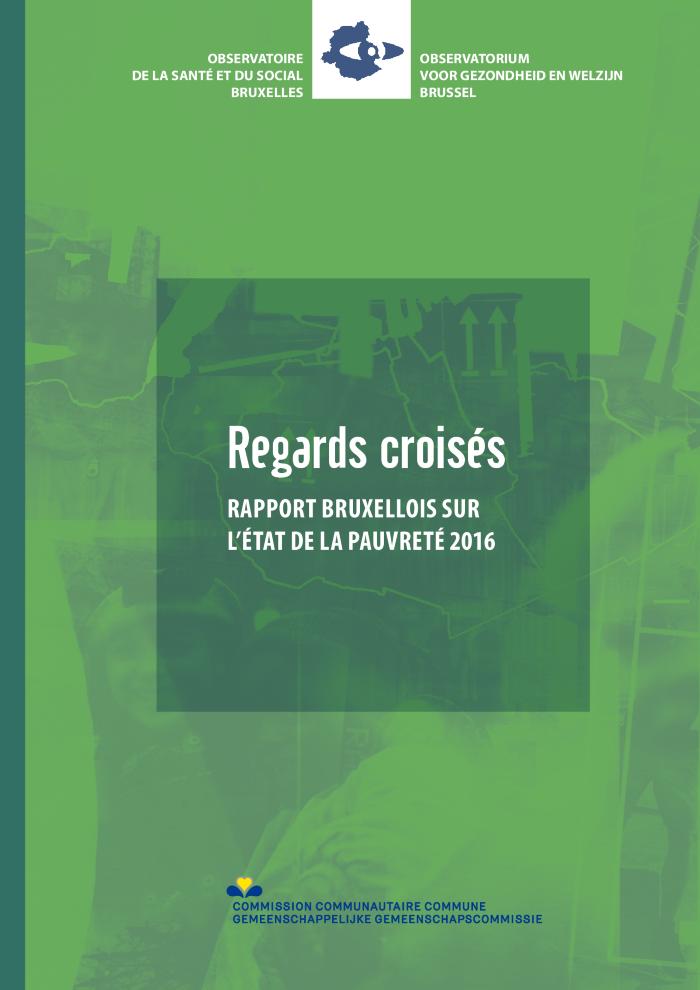 Aperçus du non-recours aux droits sociaux et de la sous-protection sociale en Région bruxelloise: rapport bruxellois sur l'état de la pauvreté 2016. (c:amaz:14116)
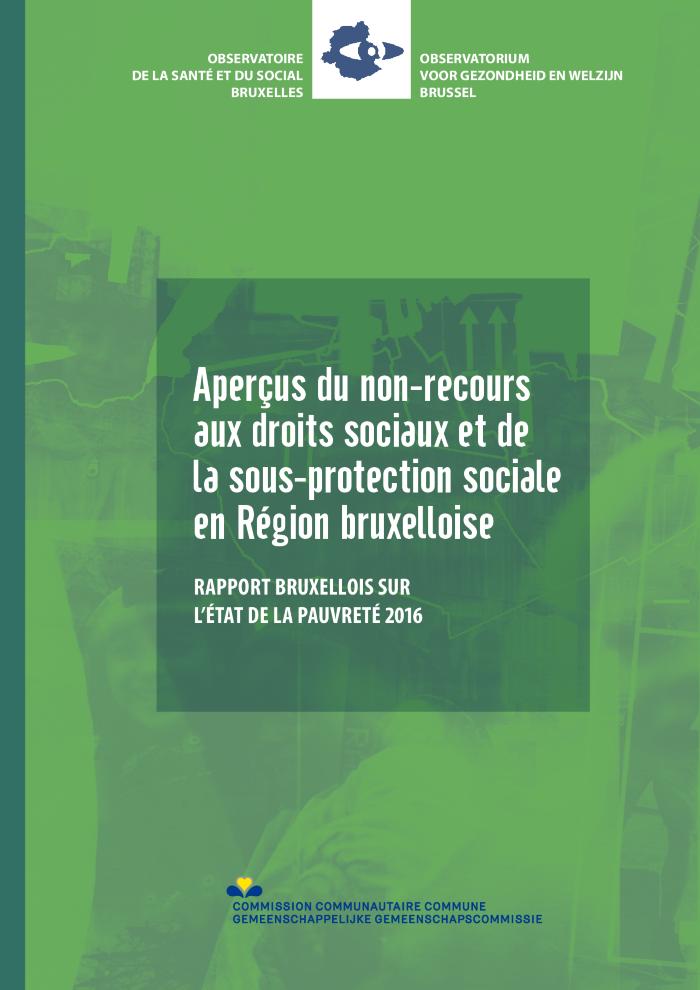 Inzichten in non take-up van de sociale rechten en in sociale onderbescherming in het Brussels Gewest : Brussels armoederapport 2016. (c:amaz:14095)
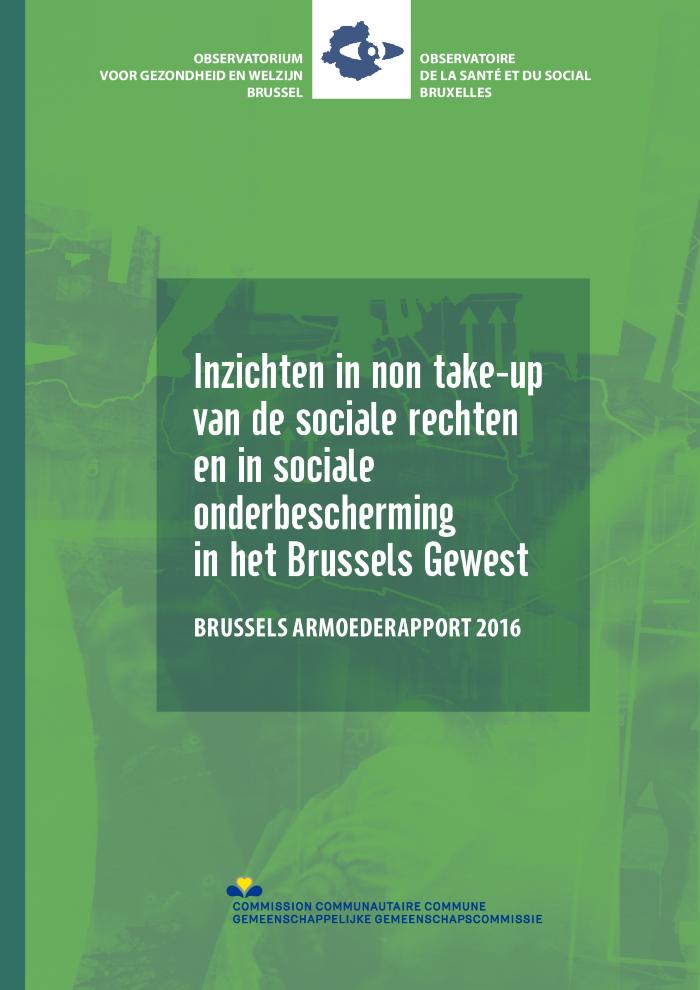 Gekruiste blikken : Brussels armoederapport 2016. (c:amaz:14094)
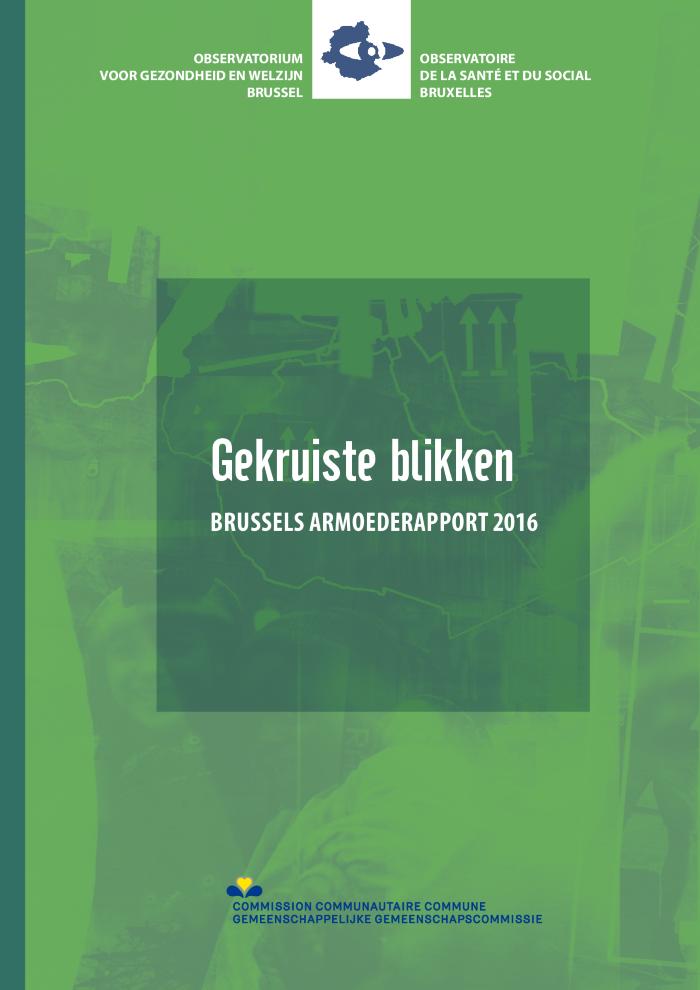 The state of the world's children 2017 : children in a digital world (c:amaz:13985)
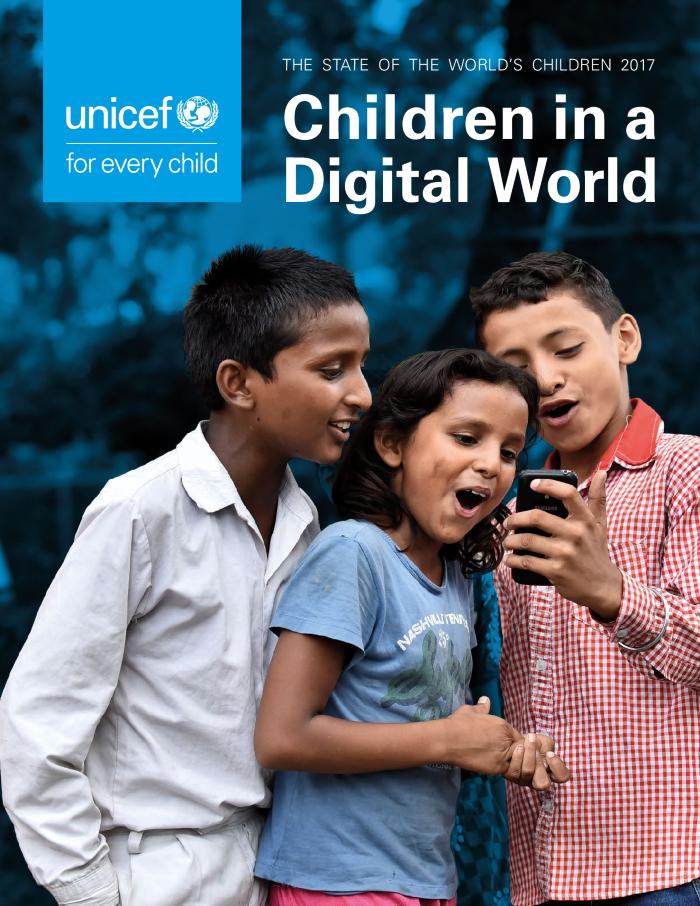 The state of the world's children 2017 : children in a digital world (Summary) (c:amaz:13984)
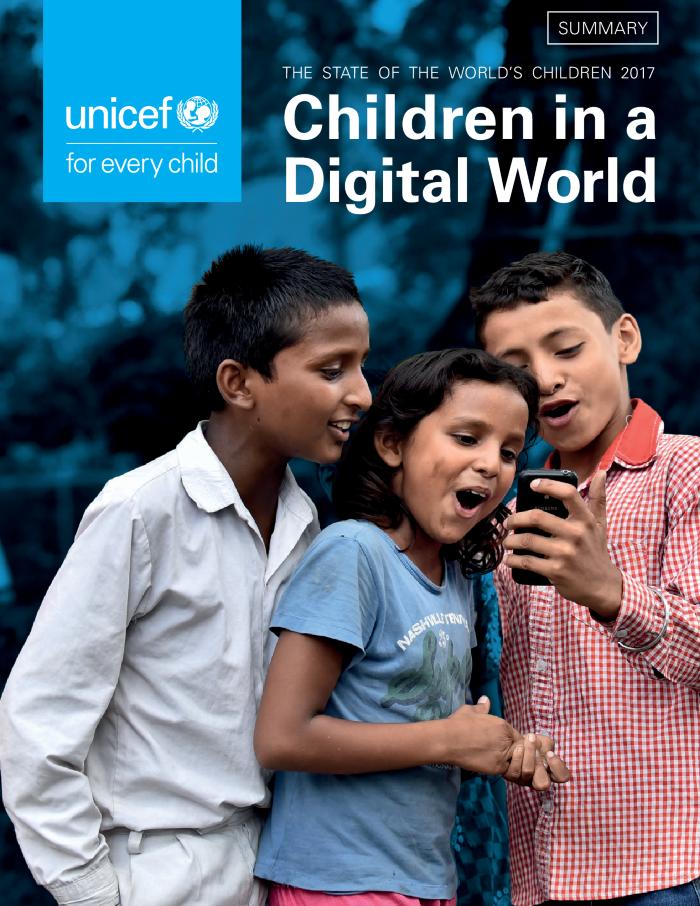 La situation des enfants dans le monde 2017 : Les enfants dans un monde numérique (Résumé) (c:amaz:13983)
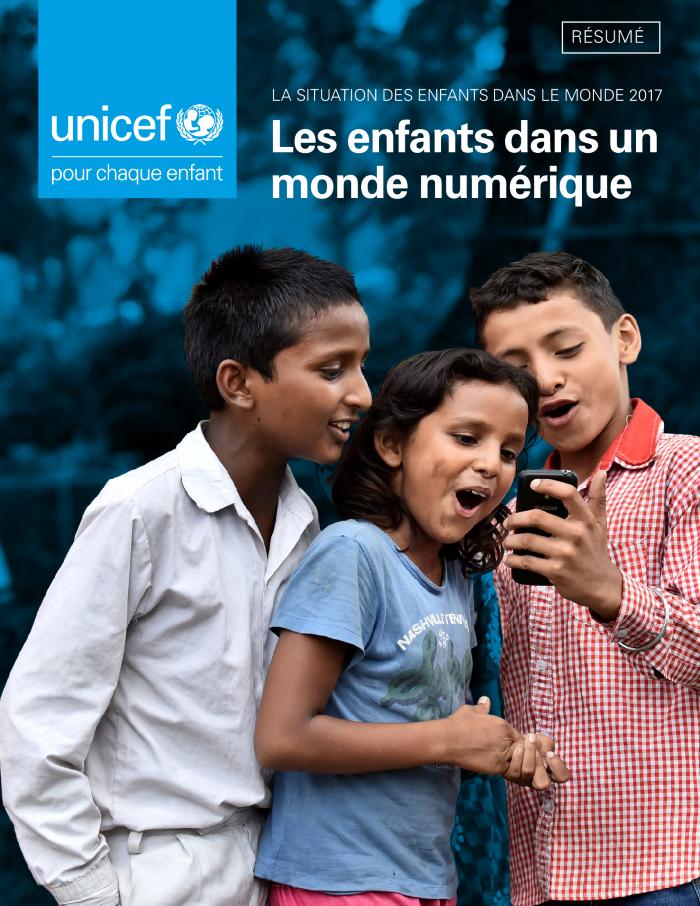 Vers un meilleur avenir pour les femmes au travail : Ce qu'en pensent les femmes et les hommes (c:amaz:13881)
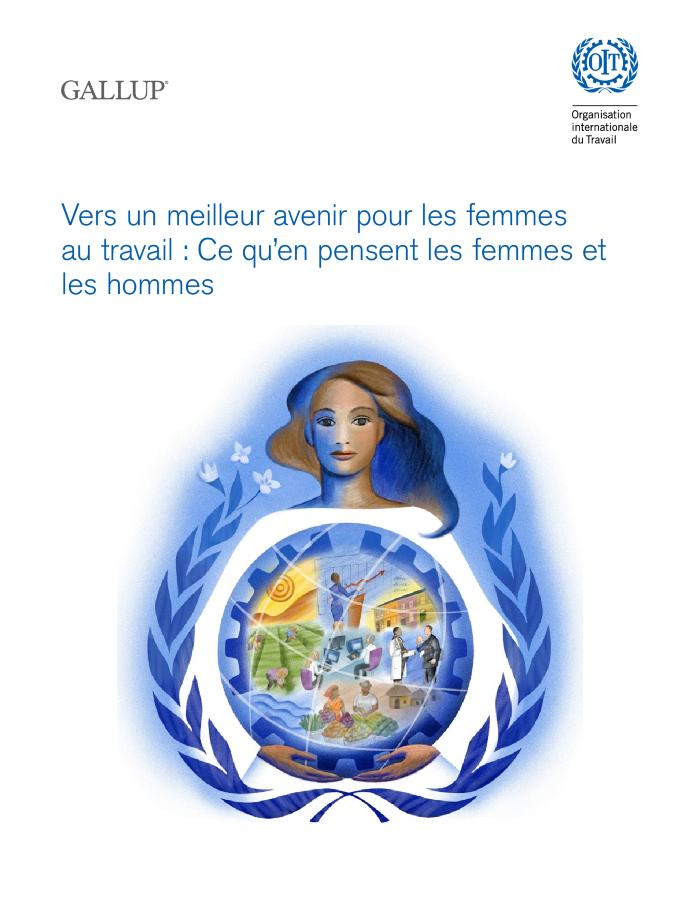 Emploi et questions sociales dans le monde : tendances pour les femmes 2017 (c:amaz:13871)
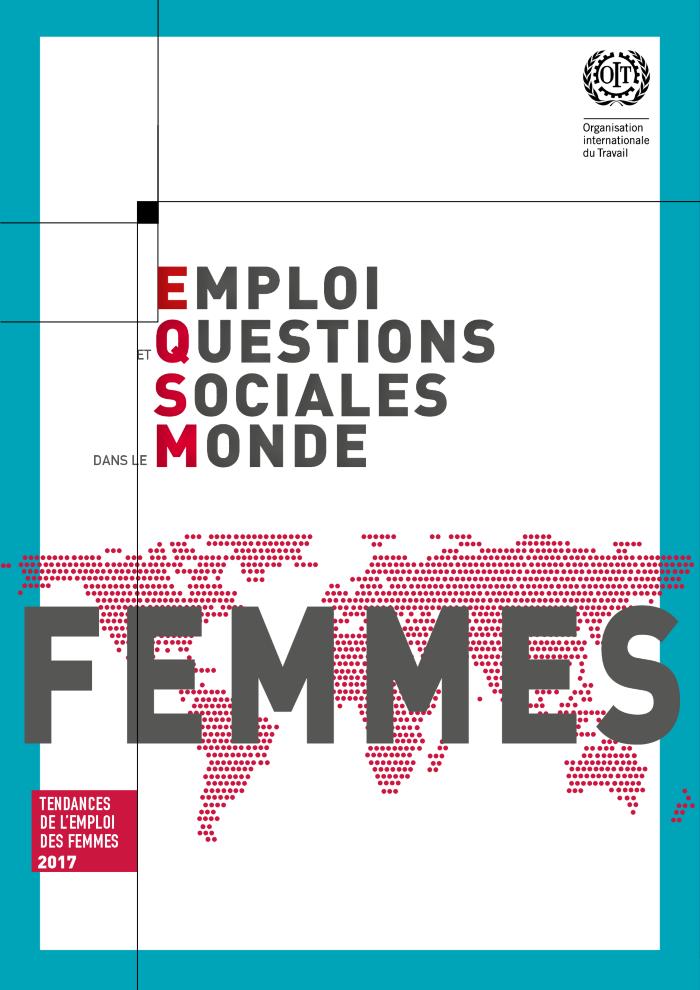 Rapport mondial sur les salaires 2016/2017 : les inégalités salariales au travail (c:amaz:13870)
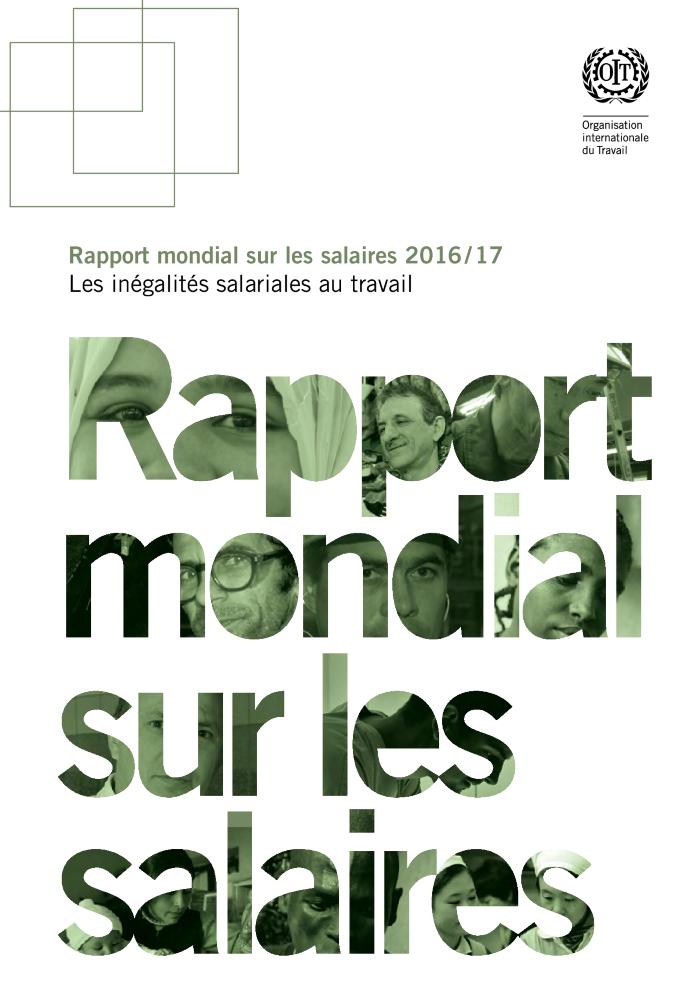 Gender equality global report & ranking : 2017 Edition (c:amaz:13864)
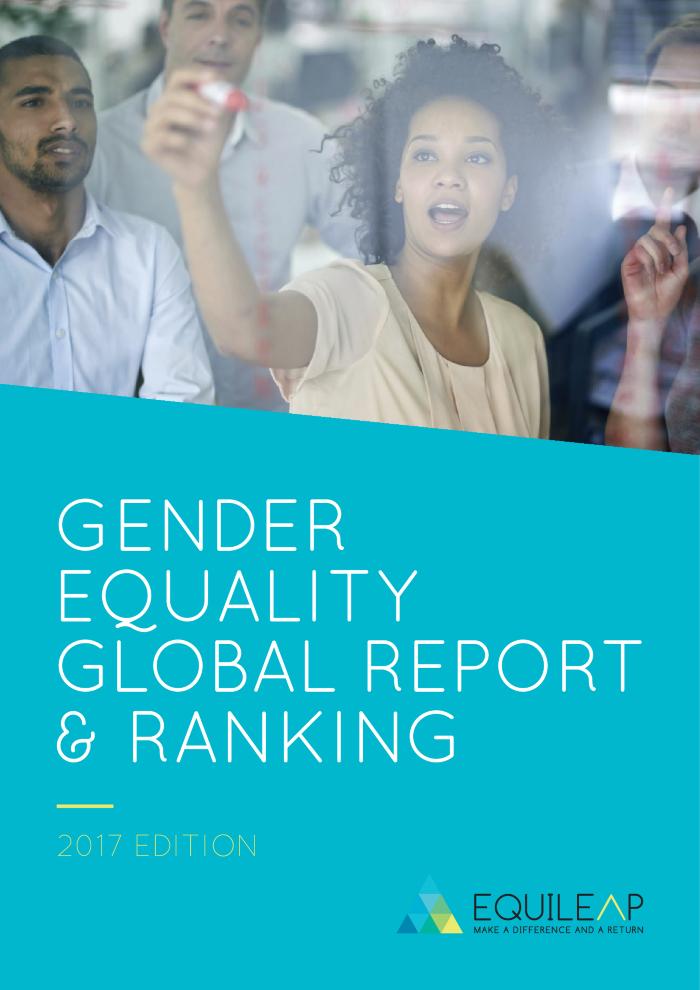 Trans legal mapping report : recognition before the law 2017 (c:amaz:13852)
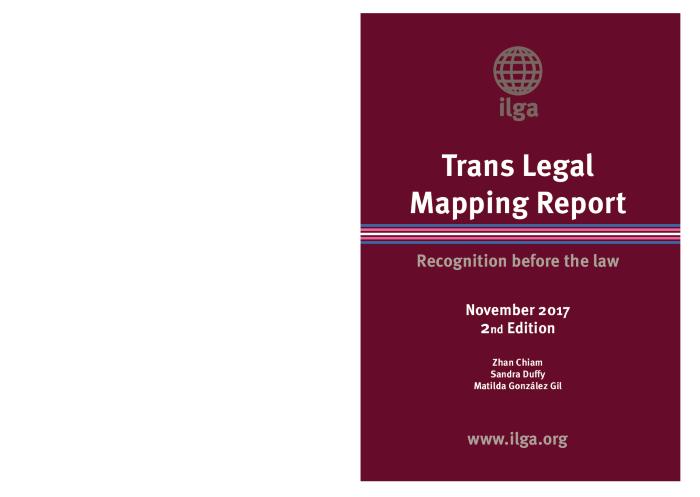 Women on boards : progress report 2017 (c:amaz:13844)
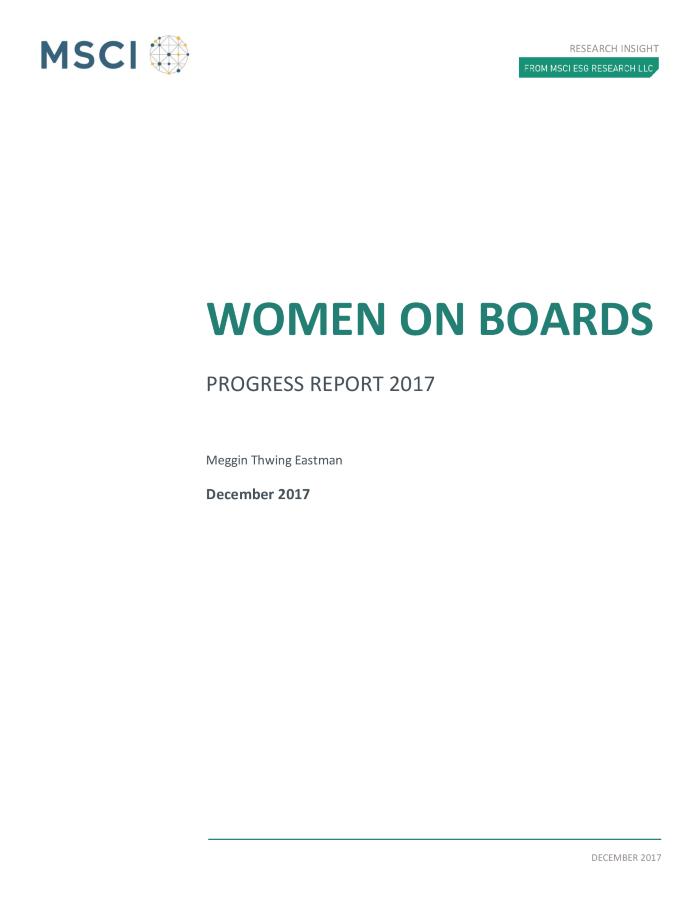 Discrimination and access to employment for female workers with disabilities : study for the EMPL Committee (c:amaz:13839)
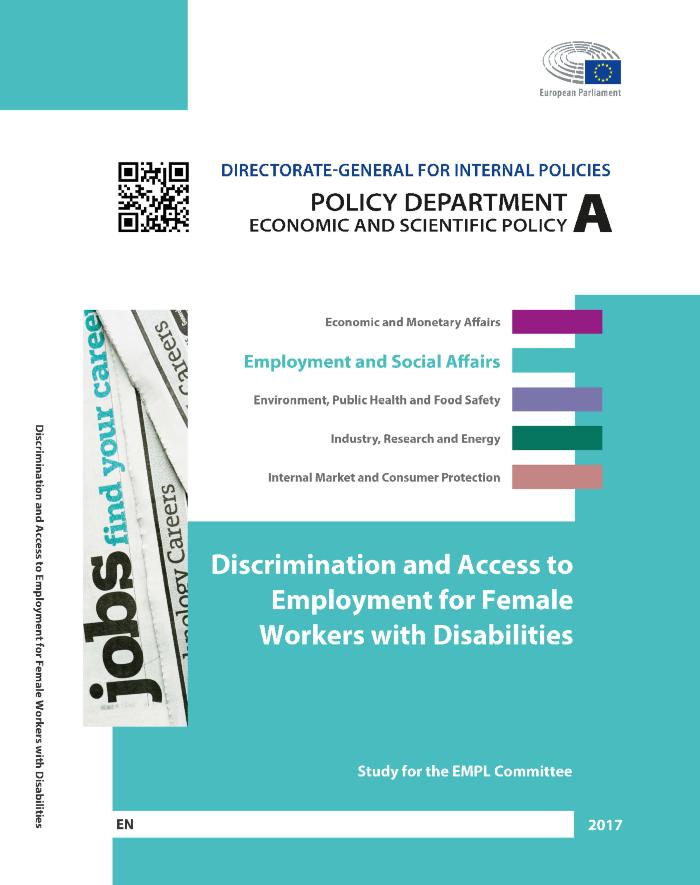 Discrimination and access to employment for female workers with disabilities : annexes (c:amaz:13837)
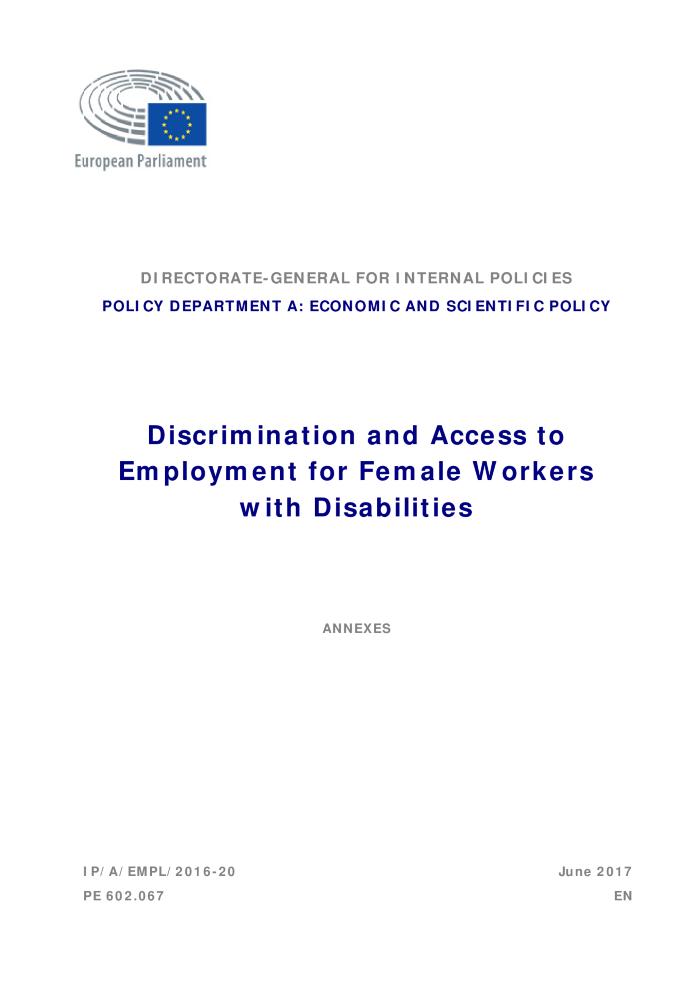 Discrimination and access to employment for female workers with disabilities : case study : France (c:amaz:13836)
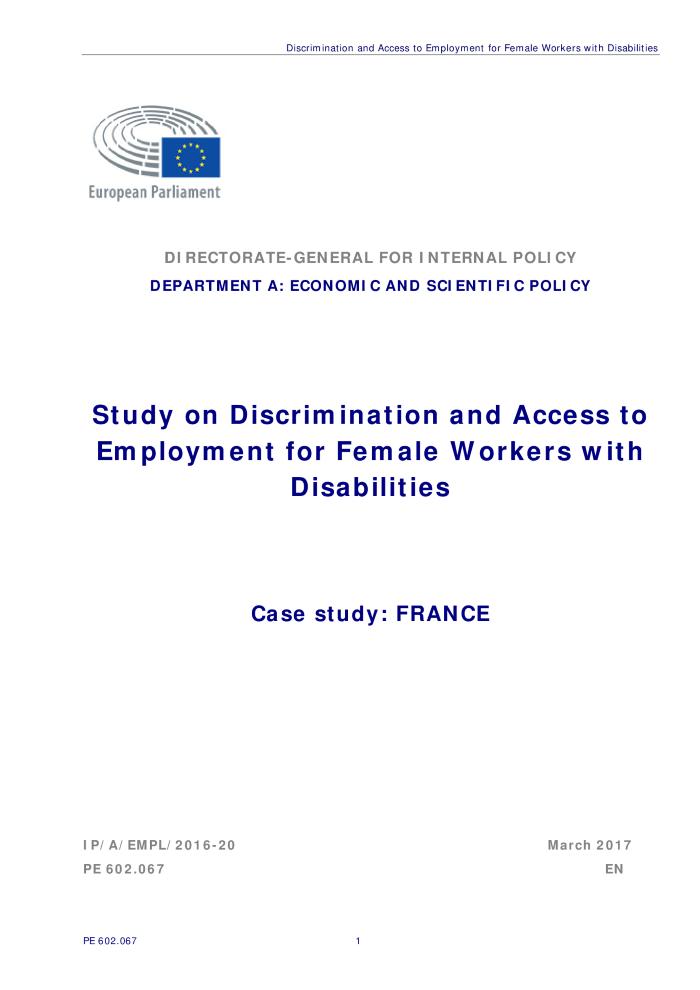 Discrimination and access to employment for female workers with disabilities : case study : Denmark (c:amaz:13835)
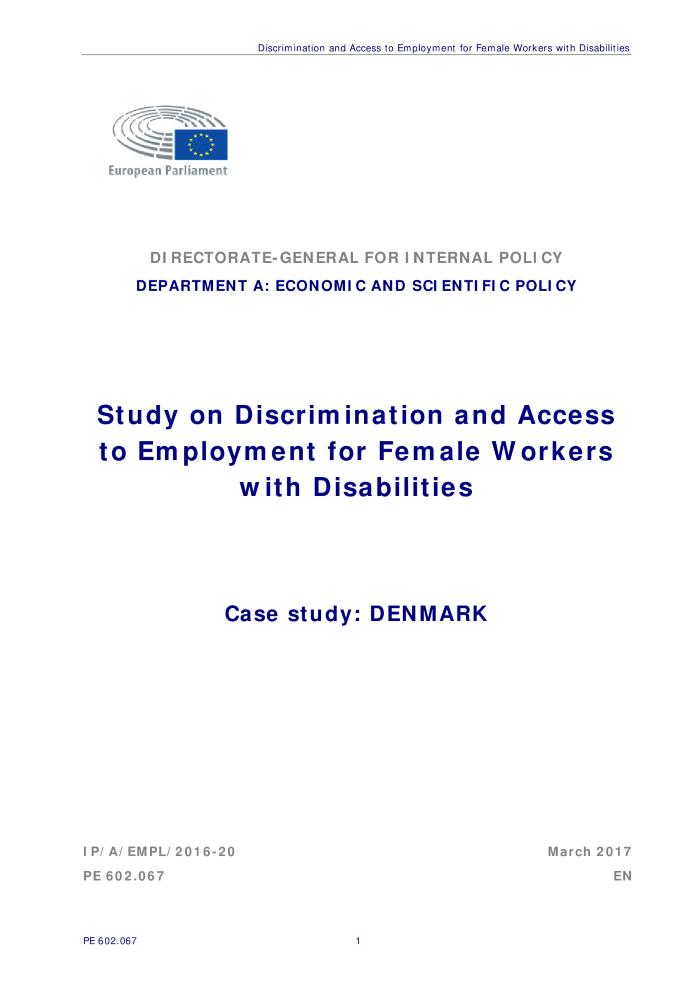 Discrimination and access to employment for female workers with disabilities : case study : Germany (c:amaz:13833)
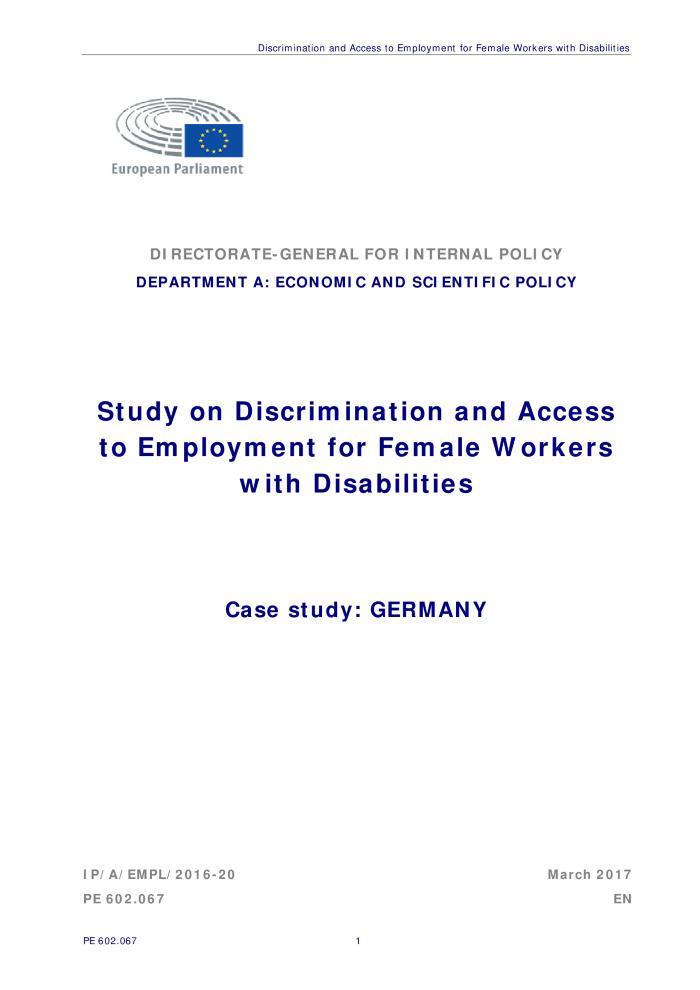 Discrimination and access to employment for female workers with disabilities : case study : United Kingdom (c:amaz:13832)
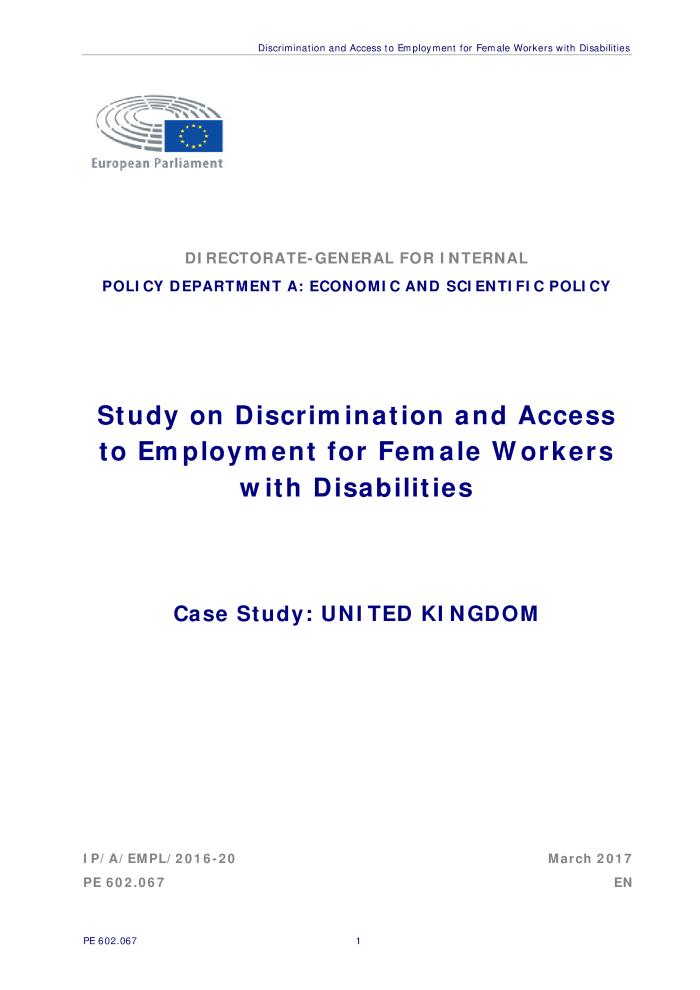 Discrimination and access to employment for female workers with disabilities : case study : Poland (c:amaz:13830)
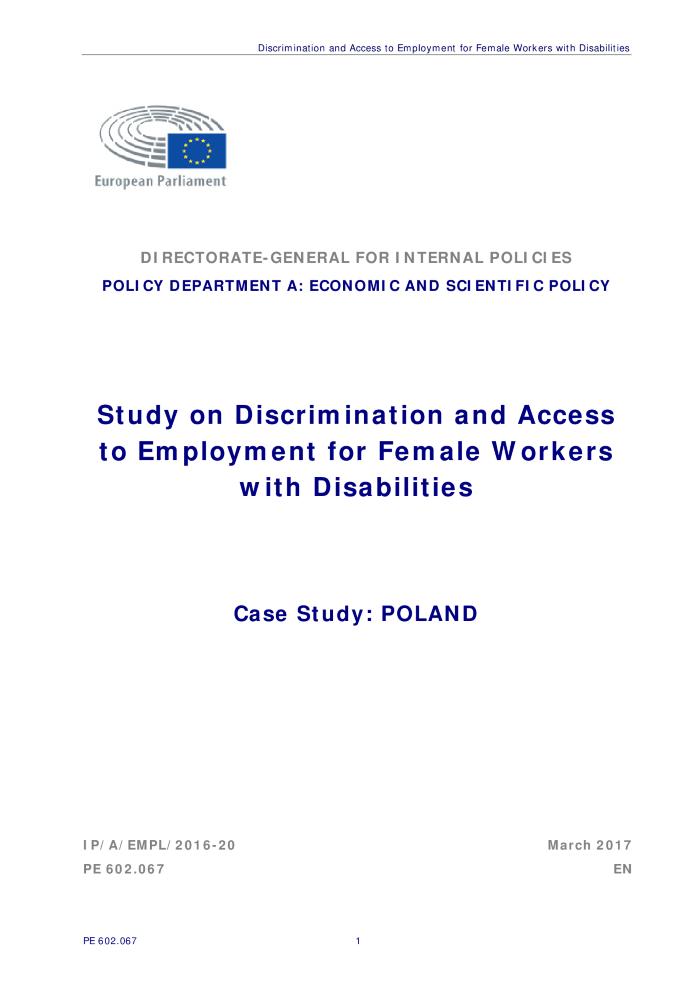 Discrimination and access to employment for female workers with disabilities : case study : Italy (c:amaz:13829)
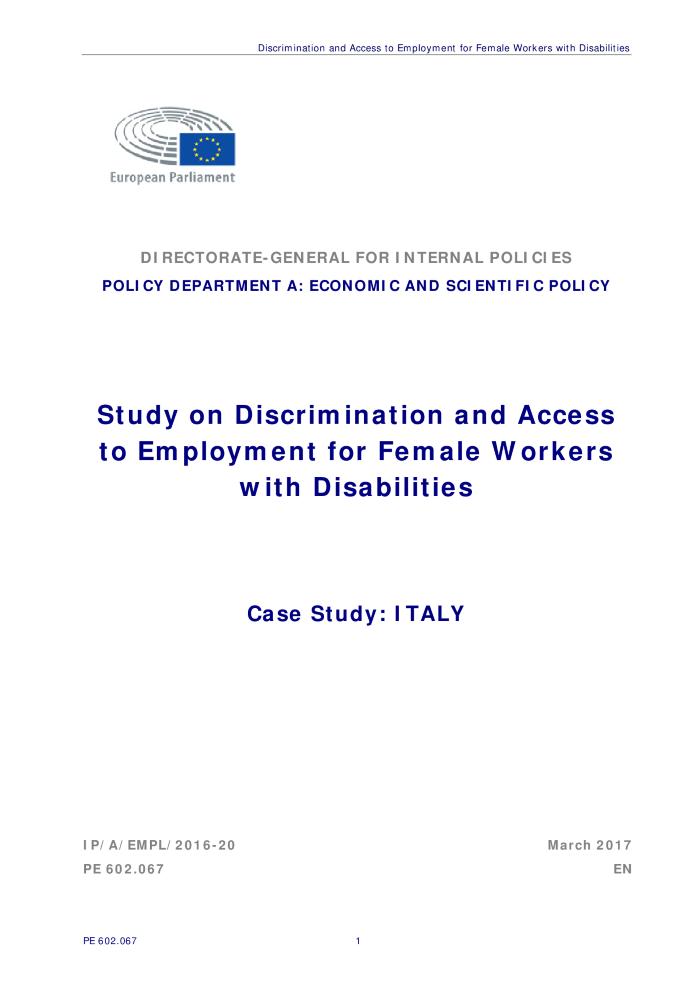 Discrimination and access to employment for female workers with disabilities : case study : Spain (c:amaz:13827)
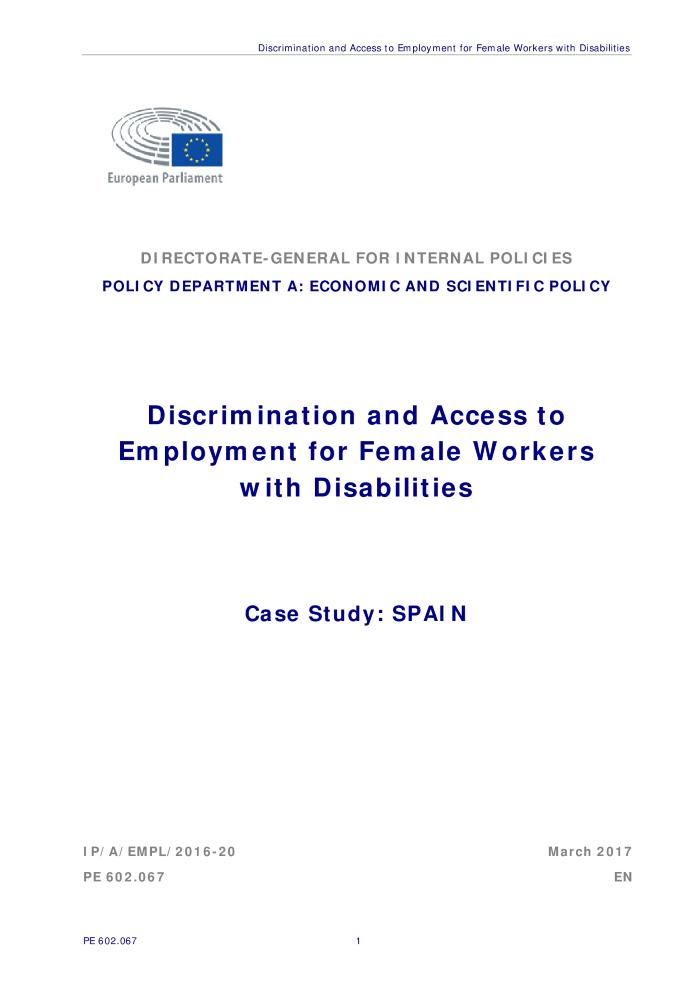 Women in the boardroom : A global perspective (c:amaz:13822)
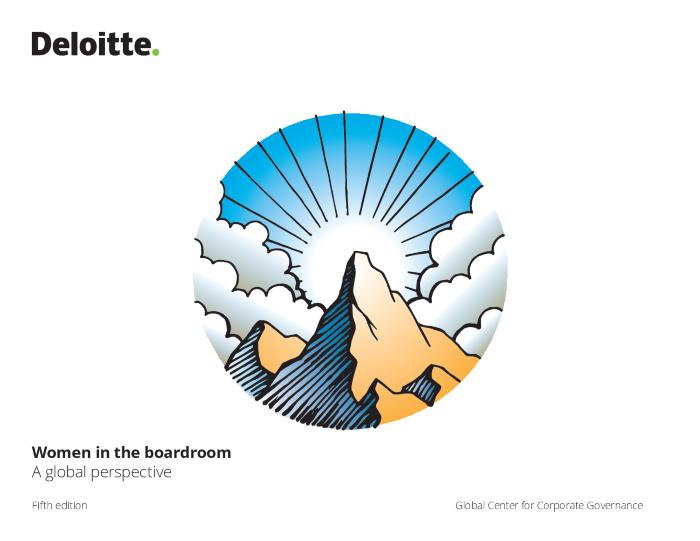 The Global Gender Gap : report 2018 (c:amaz:13805)
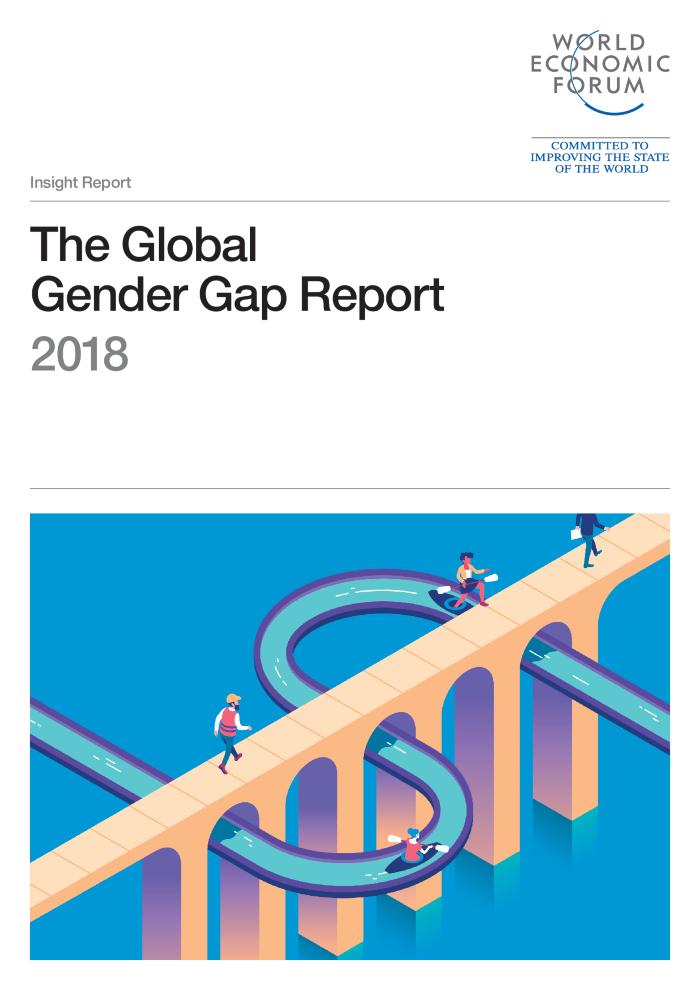 Miriam : empowerment des femmes monoparentales au CPAS : Rapport final décembre 2017 (c:amaz:13796)
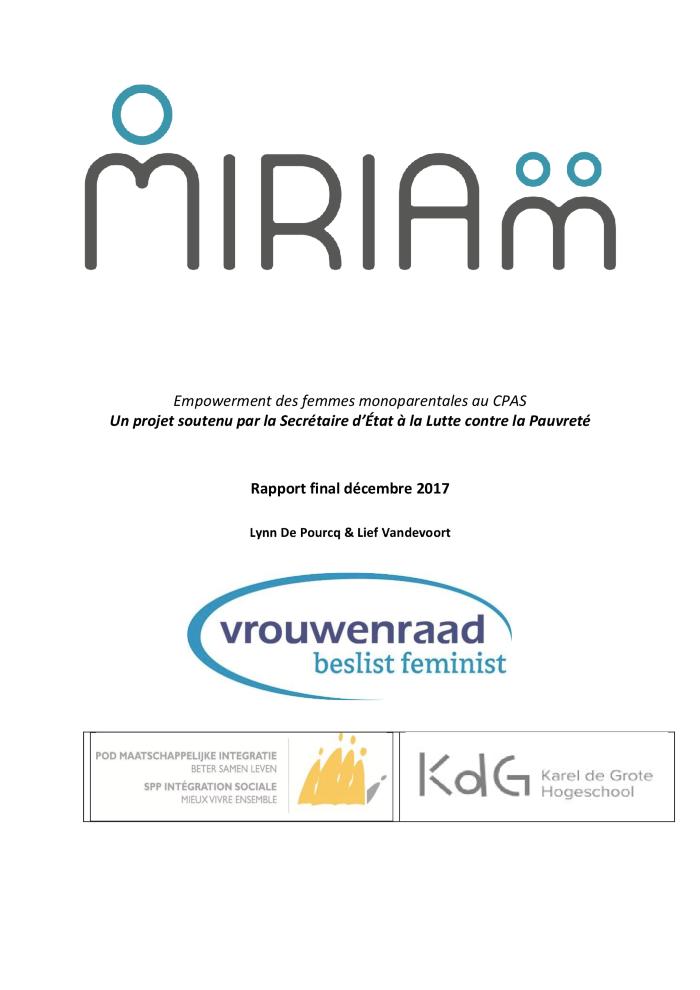 The Global Gender Gap : report 2017 (c:amaz:13765)
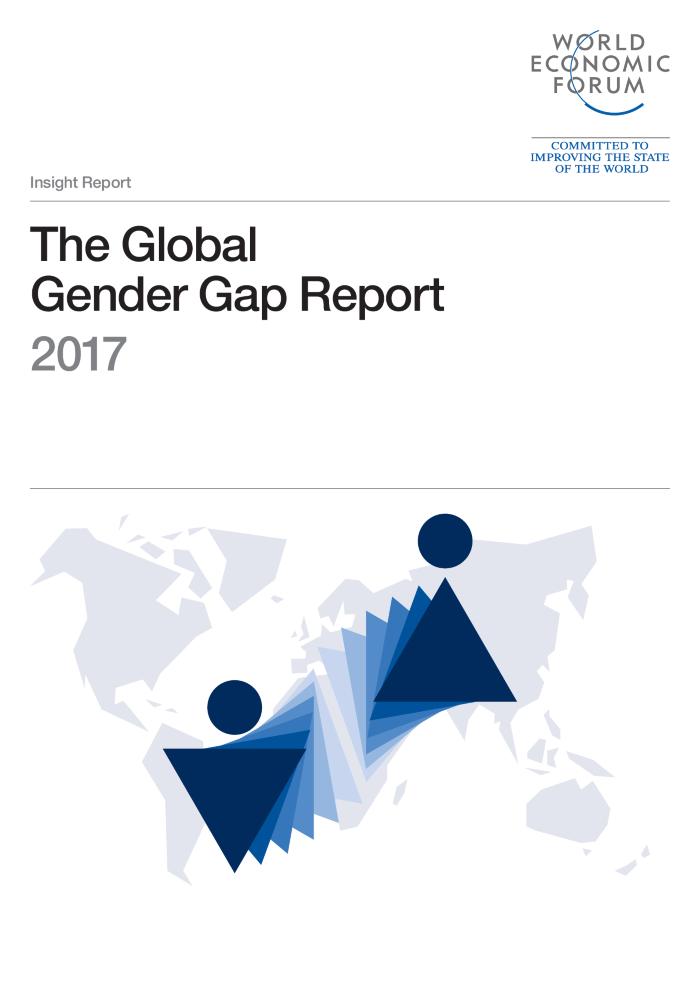 Terminology and indicators for data collection : Rape, femicide and intimate partner violence [Report] (c:amaz:13685)
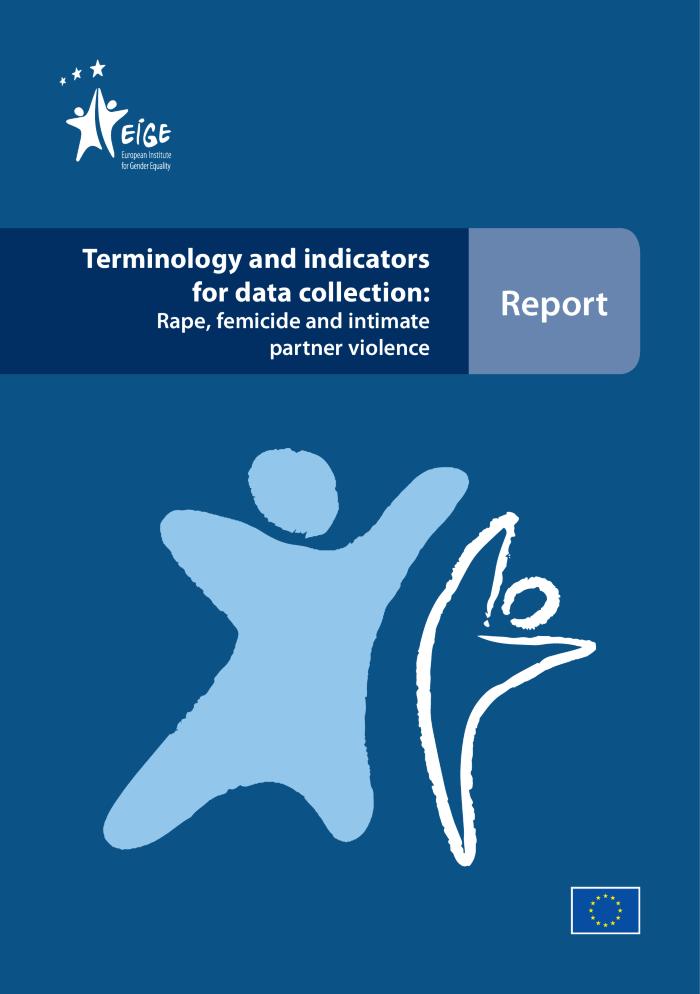 The scope of the report is on reported violence obtained through administrative data sources, as they are the most relevant for assessing institutions response to violence against women. The report focuses on improving administrative data collection on the three most serious forms of violence against women: rape, femicide and intimate partner violence. The main sectors considered are police and justice, as they hold the highest potential to improve the availability and comparability of data on these forms of violence among Member States. [Source: website EIGE]
(c:amaz:13637)
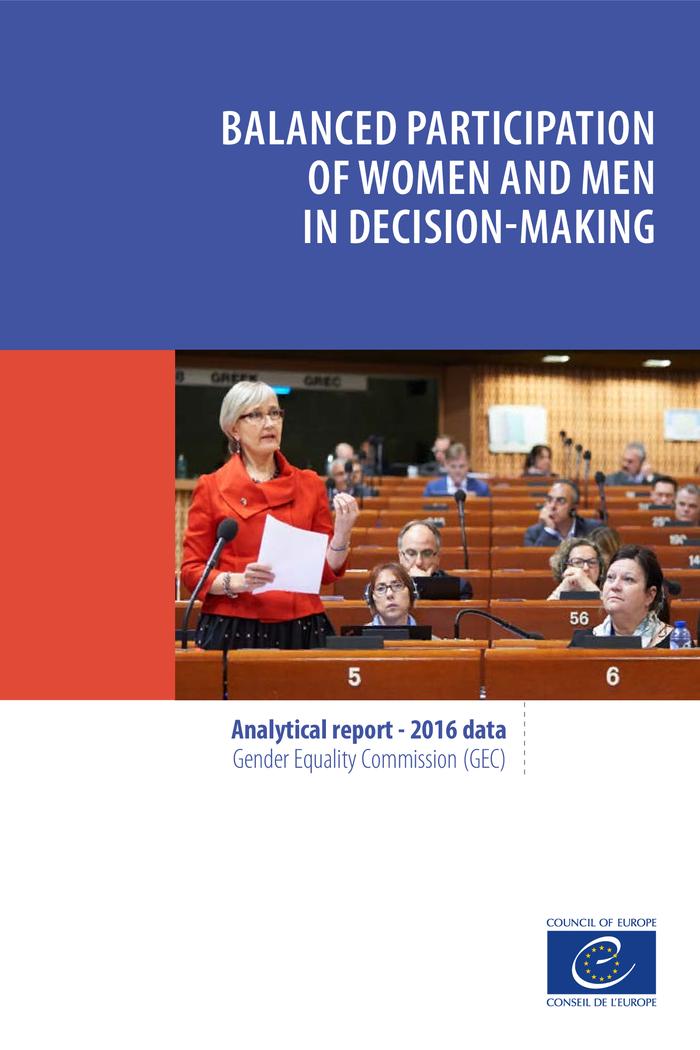 (c:amaz:13636)
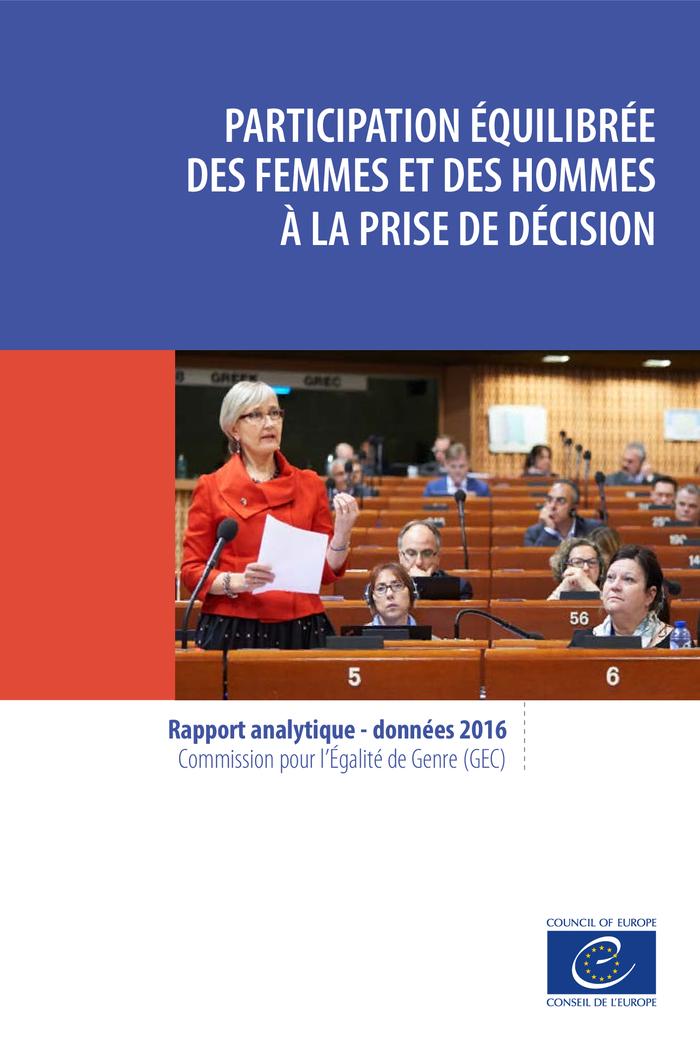 Miriam: empowerment van alleenstaande moeders in het OCMW: eindrapport december 2017 (c:amaz:13341)
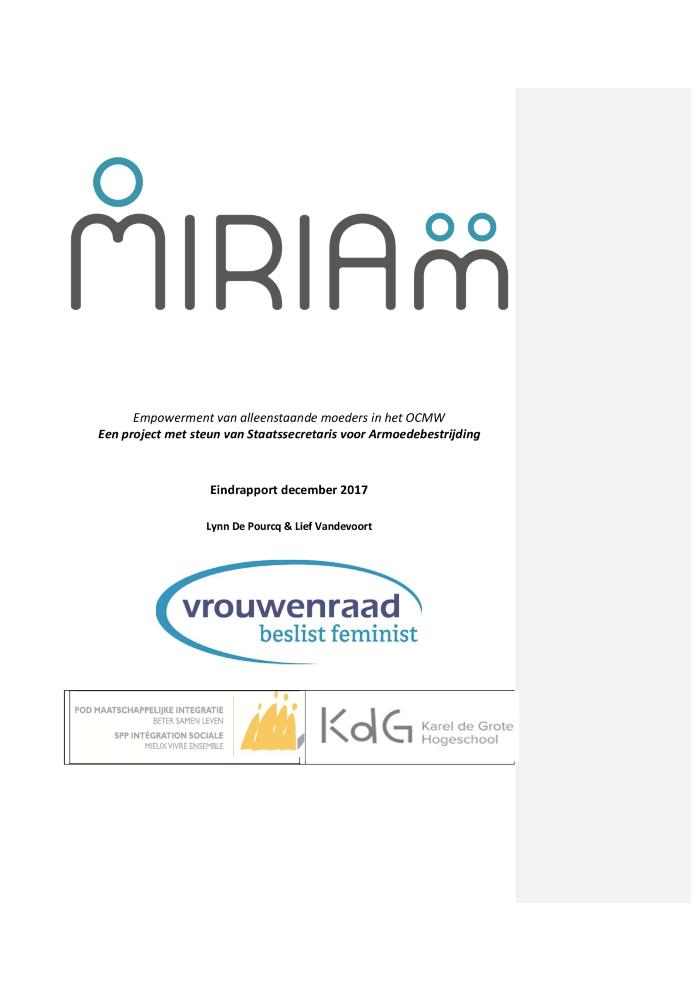 Rapport relatif à la mise en oeuvre du décret du 7 janvier 2016 relatif à l'intégration de la dimension de genre en Fédération Wallonie-Bruxelles [Compte rendu et analyse des travaux du groupe pilote relatifs à l'exercice pilote de gender budgeting (budget ajusté 2017)] (c:amaz:13259)
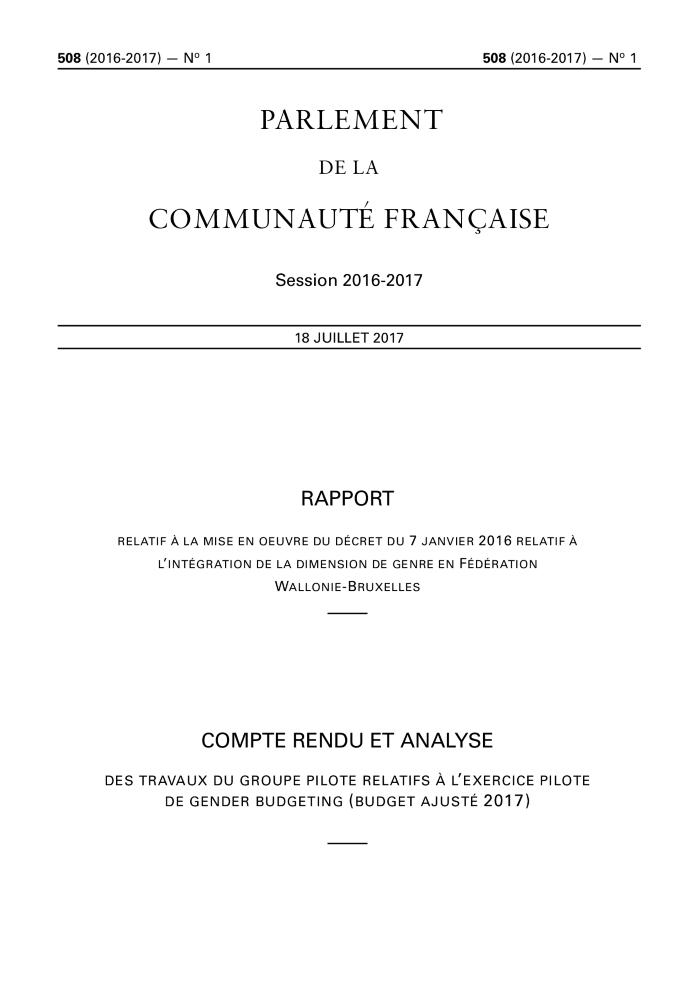 Gender equality index 2017 [infographics]: gender equality at a snail's pace (c:amaz:13174)
The Gender Equality Index is a composite indicator that measures the complex concept of gender equality and, based on the EU policy framework, assists in monitoring progress of gender equality across the EU over time.
Gender equality index 2017 in brief: a snail's pace towards gender equality (c:amaz:13170)
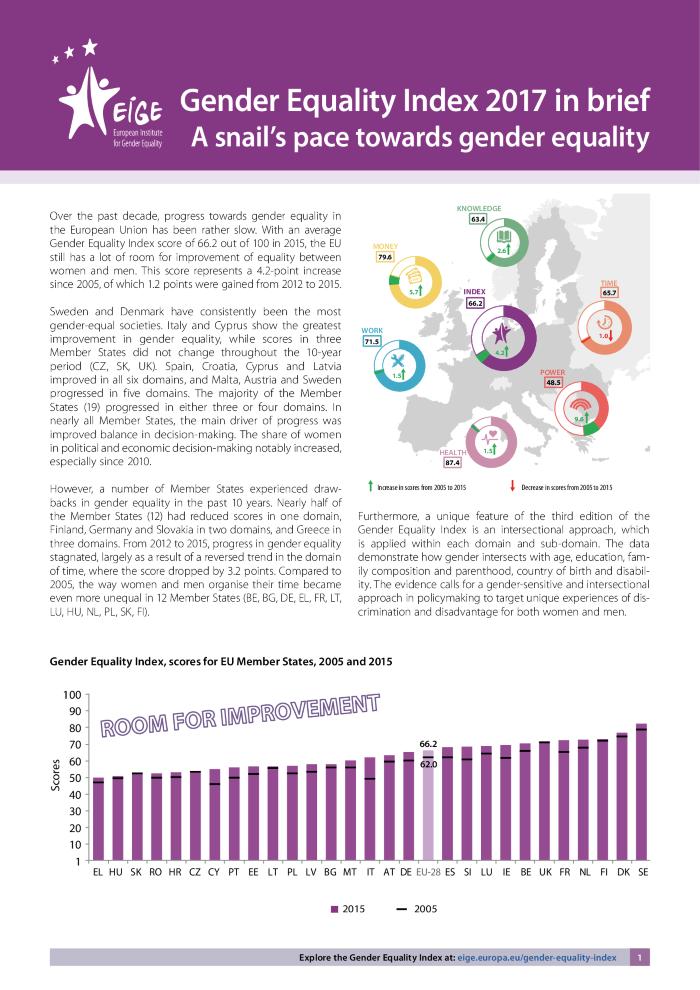 Gender equality is a fundamental value of the European Union and is essential for its development, growth and cohesion. As such, measuring progress in gender equality is an integral part of effective policymaking. Since its launch in 2013, the Gender Equality Index of the European Institute for Gender Equality (EIGE) has been recognised for its notable contribution to policy debates and increased awareness about gender equality at the EU and national levels. The Gender Equality Index is a composite indicator that measures the complex concept of gender equality. It is a comprehensive measure for assessing the state of art and monitoring progress in gender equality across the EU over time. The Index relies on a conceptual framework that embraces different theoretical approaches to gender equality and integrates key gender equality issues within the EU policy framework (EIGE, 2013). It offers an easy-to-interpret measure for gender equality, indicating how far (or close) the EU and its Member States are from achieving gender equality. To this end, it measures gender gaps and takes into account the context and different levels of achievement of Member States.
Gender equality index 2017 : measuring gender equality in the European Union 2005 - 2015 : main findings (c:amaz:13169)
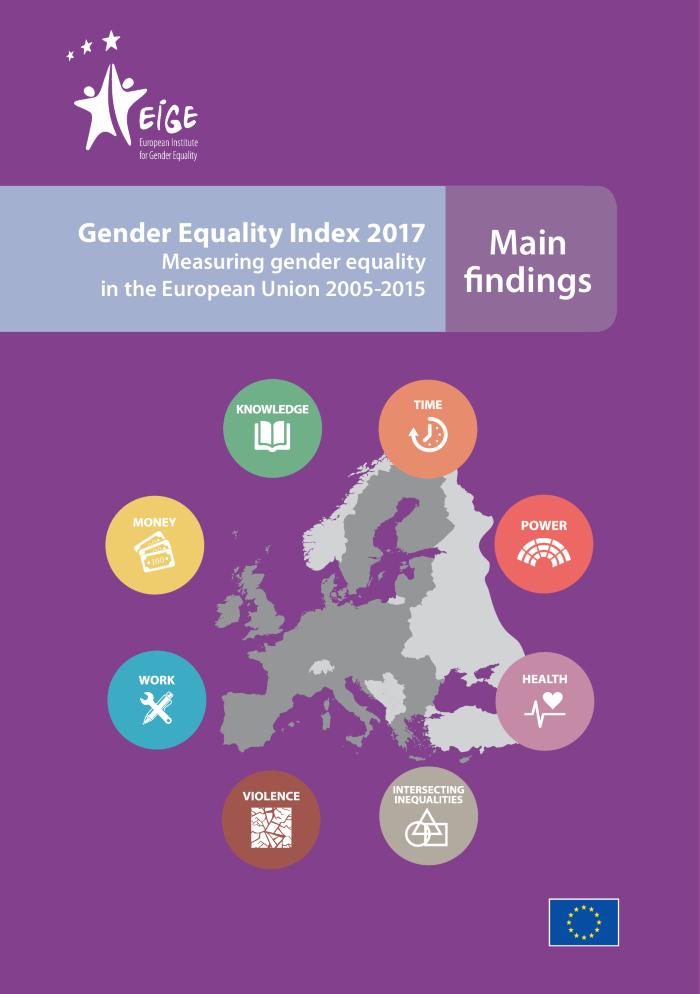 Gender equality is a fundamental value of the European Union and is essential for its development, growth and cohesion. As such, measuring progress in gender equality is an integral part of effective policymaking. Since its launch in 2013, the Gender Equality Index of the European Institute for Gender Equality (EIGE) has been recognised for its notable contribution to policy debates and increased awareness about gender equality at the EU and national levels. The Gender Equality Index is a composite indicator that measures the complex concept of gender equality. It is a comprehensive measure for assessing the state of art and monitoring progress in gender equality across the EU over time. The Index relies on a conceptual framework that embraces different theoretical approaches to gender equality and integrates key gender equality issues within the EU policy framework (EIGE, 2013). It offers an easy-to-interpret measure for gender equality, indicating how far (or close) the EU and its Member States are from achieving gender equality. To this end, it measures gender gaps and takes into account the context and different levels of achievement of Member States. Since the Index considers gaps that are to the detriment of either women or men as being equally problematic, a high overall score reflects both small (or absent) gender gaps and a good situation for all (e.g. good quality of work of both women and men). Finally, it suggests the different outcomes of EU and national policies for women and men and supports the development and implementation of evidence-based policymaking in the area of gender equality.
Gender equality index 2017 : measuring gender equality in the European Union 2005 - 2015 : report (c:amaz:13168)
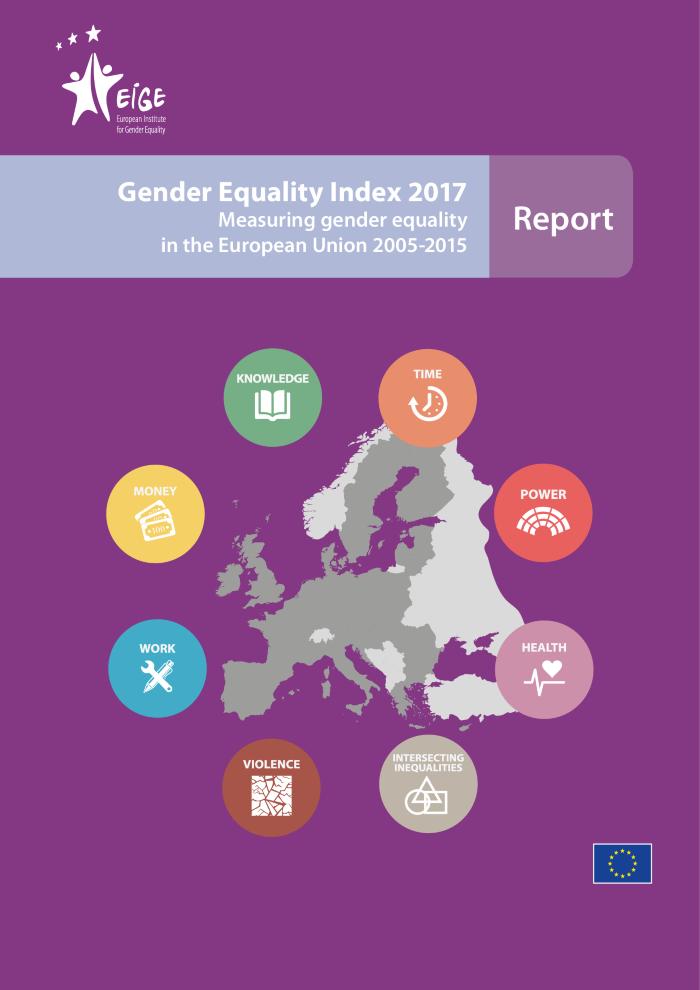 This report documents the third edition of the Gender Equality Index of the European Institute for Gender Equality (EIGE). Since its launch in 2013, the Gender Equality Index has been recognised for its notable contribution to policy debates and increased awareness about gender equality at the EU and national levels. The Index is a comprehensive measure for assessing the state of the art and monitoring progress in gender equality across the EU over time. The third edition provides scores for 2005, 2010, 2012 and 2015. It relies on a conceptual framework that embraces different theoretical approaches to gender equality and integrates key gender equality issues within the EU policy framework. The Index measures gender gaps and takes into account the context and different levels of achievement of Member States within a range of relevant policy areas: work, money, knowledge, time, power and health. Additionally, it gives insights into violence against women and intersecting inequalities. It shows the different outcomes of EU and national policies for women and men and supports the development and implementation of evidence-based policymaking in the area of gender equality.
The pursuit of gender equality: an uphill battle (c:amaz:13164)
Gender inequalities persist in all areas of social and economic life and across countries. Young women in OECD countries generally obtain more years of schooling than young men, but women are less likely than men to engage in paid work. Gaps widen with age, as motherhood typically has marked negative effects on gender pay gaps and career advancement. Women are also less likely to be entrepreneurs, and are underrepresented in private and public leadership positions. The 2013 and 2015 OECD Gender Recommendations provide guidance on how to advance gender equality in education, employment, entrepreneurship and public life; this book discusses recent developments in these areas in one overview chapter and 24 short chapters which each include key findings and policy recommendations. Topics include violence against women, gender budgeting, the unequal sharing of unpaid work, labour market outcomes and migration. The book presents a range of indicators illustrating gender gaps. It also discusses recent policy initiatives, such as pay transparency measures to reduce gender wage gaps and policy reform aimed at fathers taking parental leave. Overall, progress has been slow and there is a strong need for further policy action to close gender gaps in education, employment, entrepreneurship and public life.
Tussentijds verslag over het beleid dat werd gevoerd overeenkomstig de doelstellingen van de vierde Wereldvrouwenconferentie die in september 1995 in Peking heeft plaatsgehad, oktober 2014 - december 2016 (c:amaz:13045)
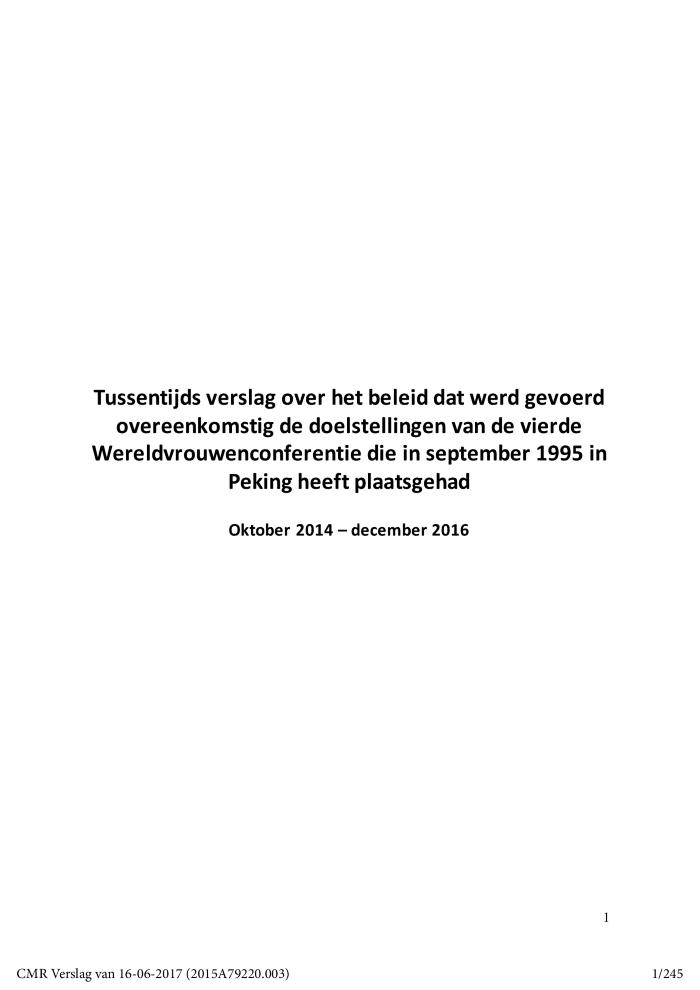 Report on equality between women and men 2015 (c:amaz:7961)
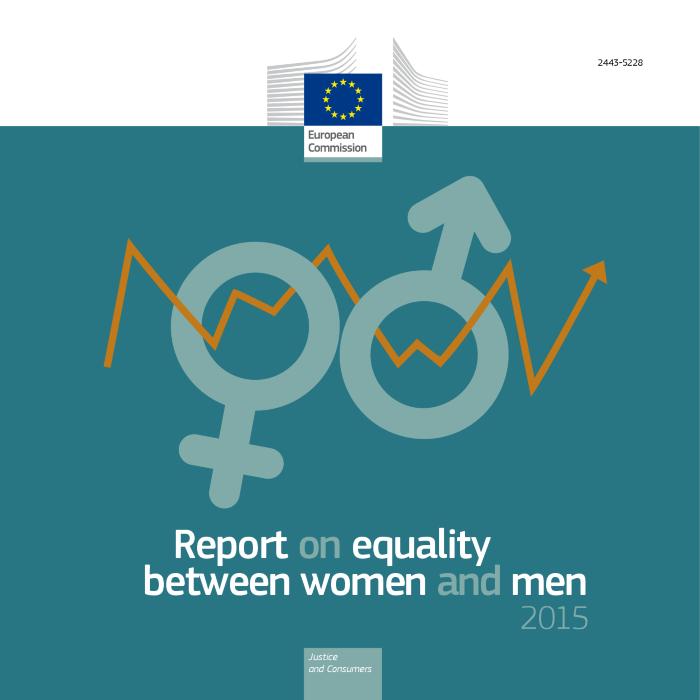 Mapping of NGOs working for women's rights in selected EU member states (c:amaz:7952)
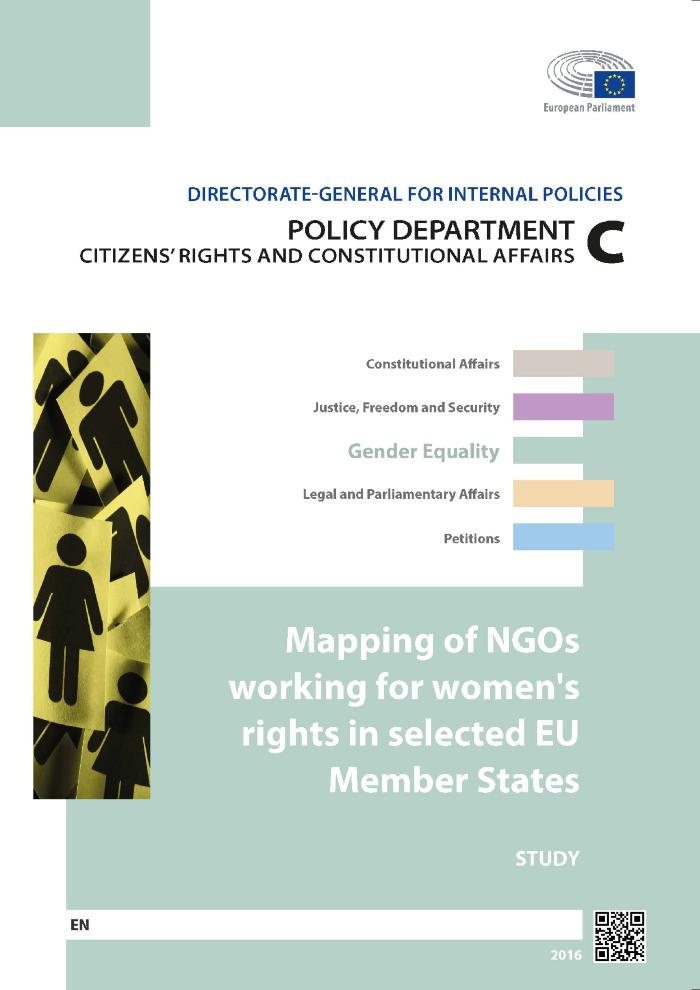 La politique criminelle en matière de violences conjugales : une évaluation des pratiques judiciaires et de leurs effets en termes de récidive (résumé) (c:amaz:13990)
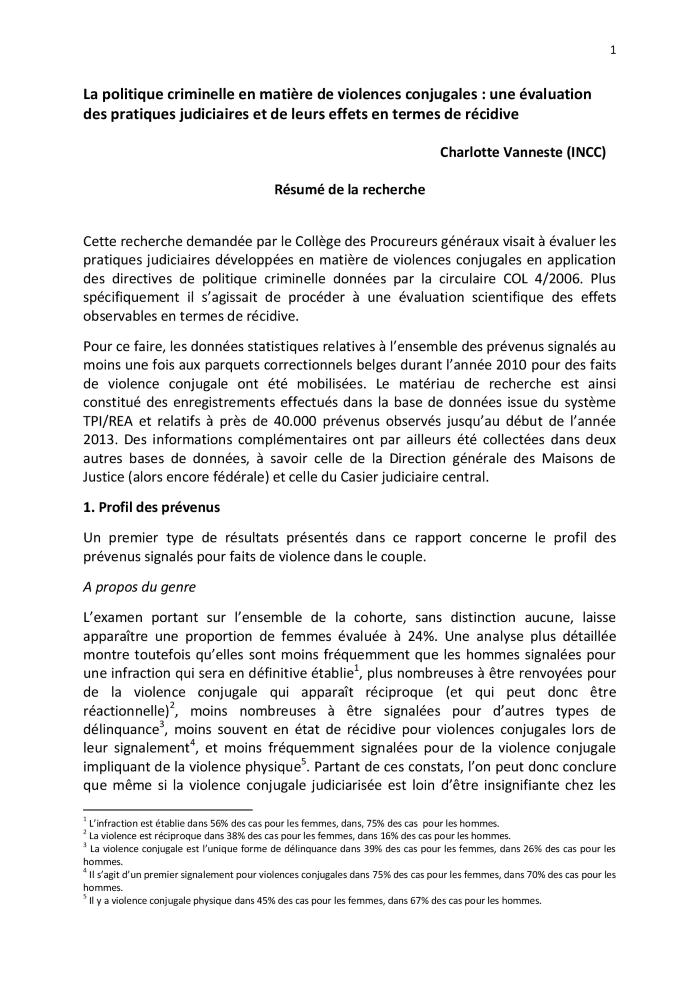 La politique criminelle en matière de violences conjugales : une évaluation des pratiques judiciaires et de leurs effets en termes de récidive (Rapport finale) (c:amaz:13989)
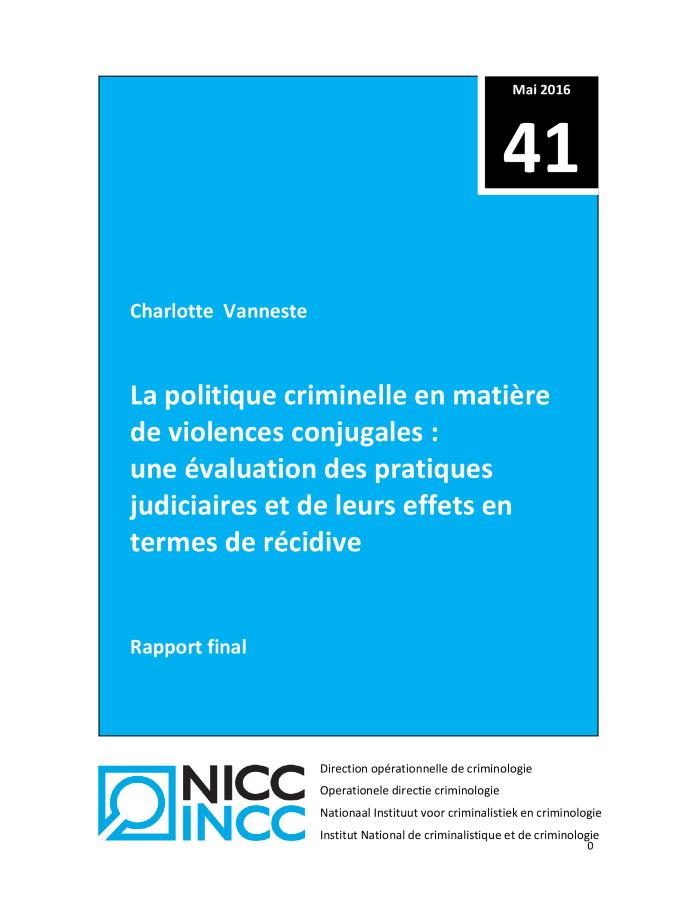 Special Eurobarometer 449 : gender-based violence (Report) (c:amaz:13923)
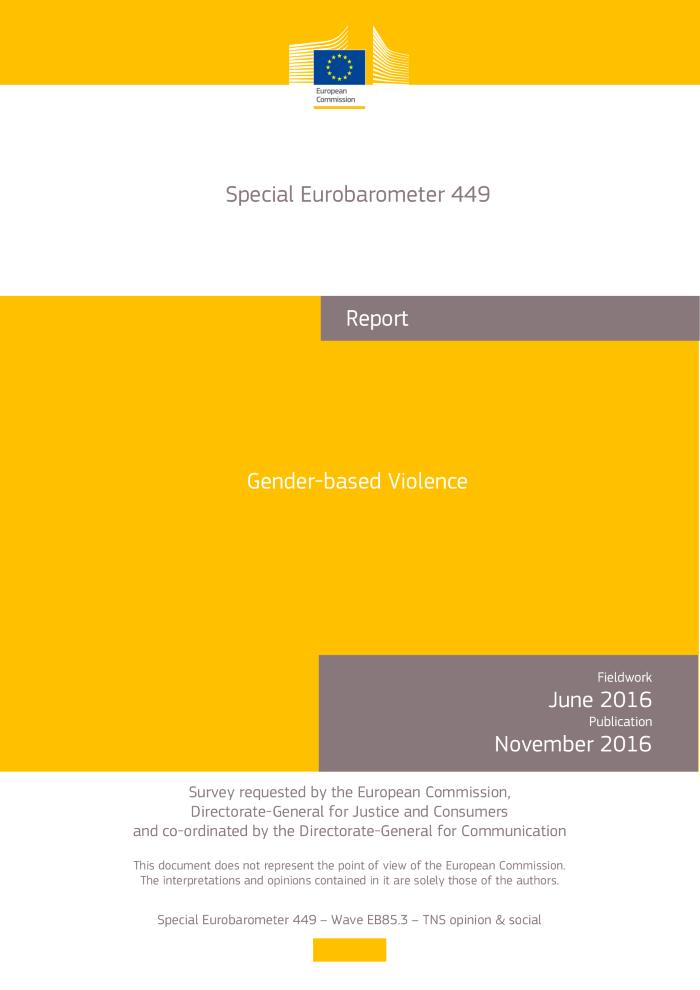 Le coût économique des discriminations (c:amaz:13886)
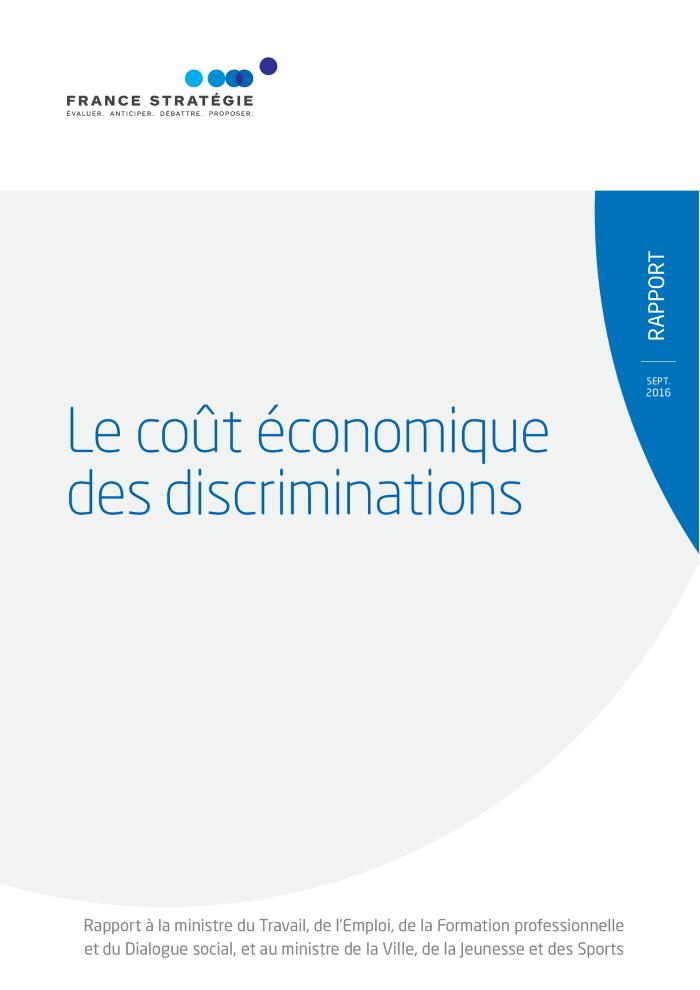 Emploi et questions sociales dans le monde : tendances pour 2016 : résumé et évolution de l'emploi et des questions sociales dans le monde (c:amaz:13879)
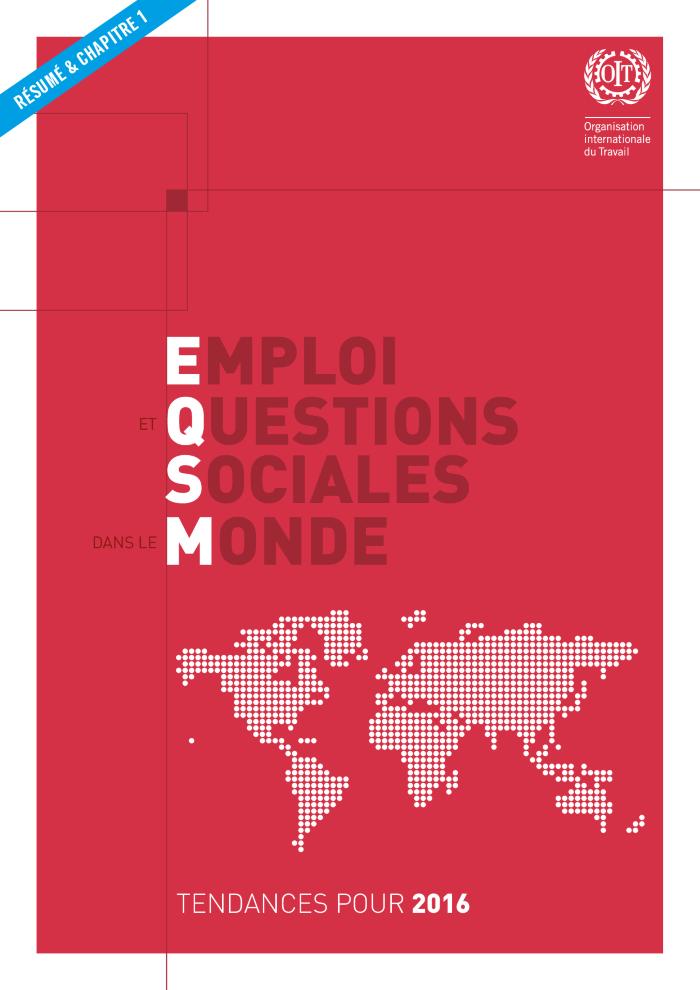 Les femmes au travail : tendances 2016 (c:amaz:13874)
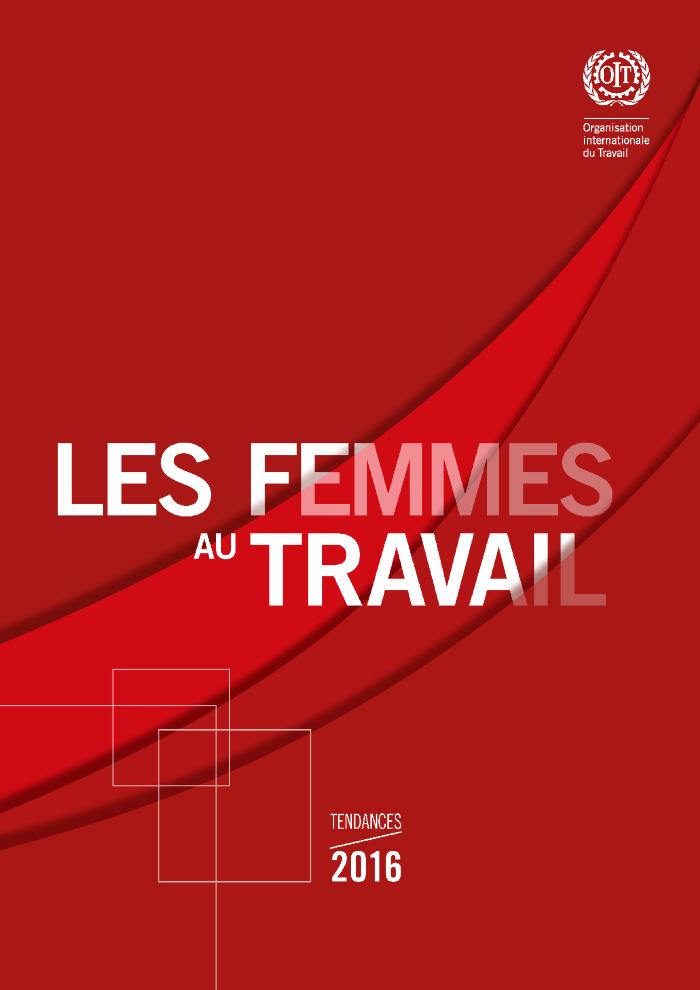 Women, business and the law 2016 : getting to equal (c:amaz:13849)
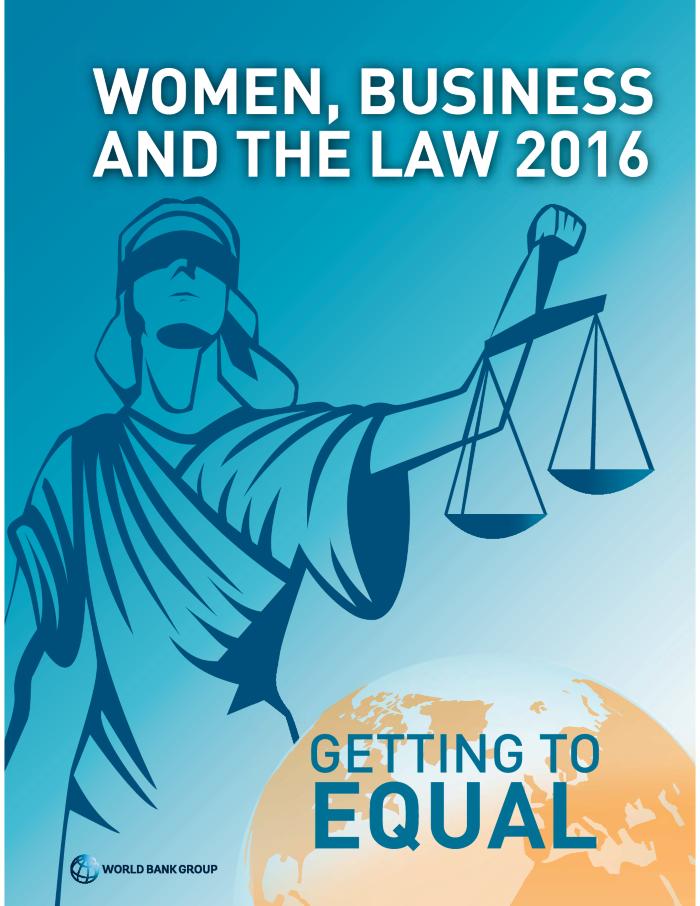 Rapport : L'emploi des femmes en situation de handicap (c:amaz:13806)
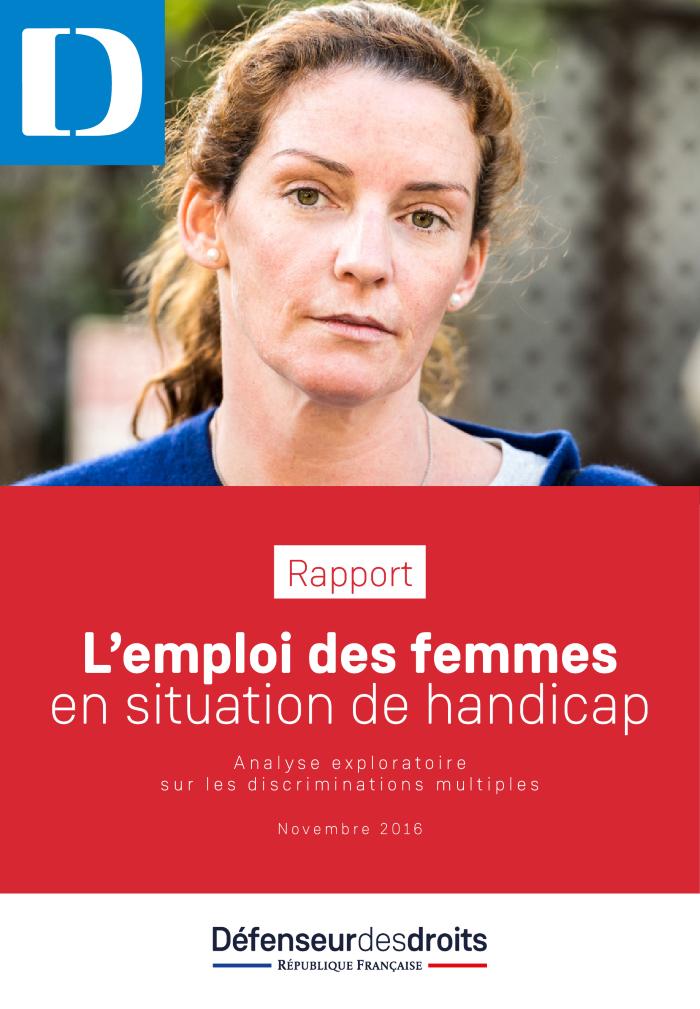 Miriam : empowerment de femmes en situation de monoparentalité au CPAS : Rapport final décembre 2016 (c:amaz:13795)
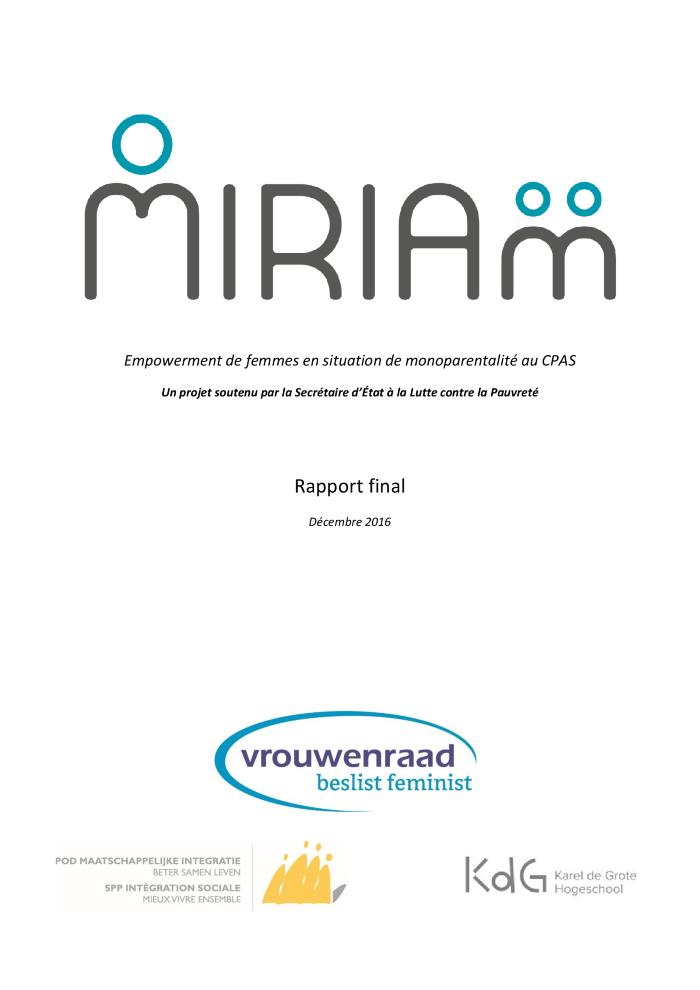 The Global Gender Gap : report 2016 (c:amaz:13762)
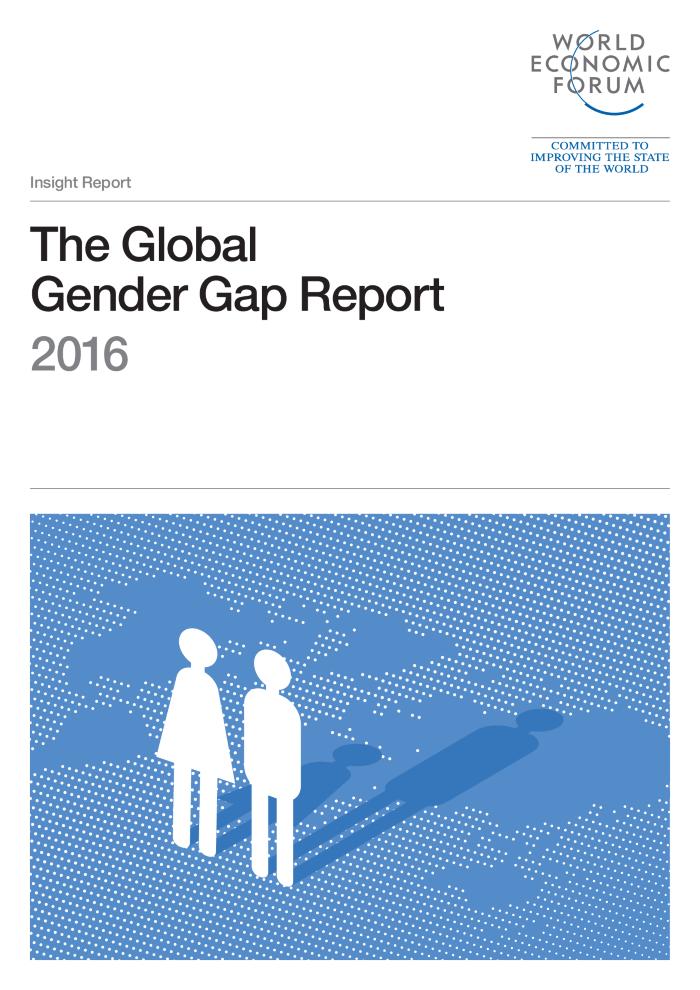 Derrière l'écran : où sont les femmes ? Les femmes dans l'industrie cinématographique en Fédération Wallonie-Bruxelles (c:amaz:13562)
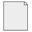 Miriam: empowerment van alleenstaande moeders in het OCMW: eindrapport december 2016 (c:amaz:13348)
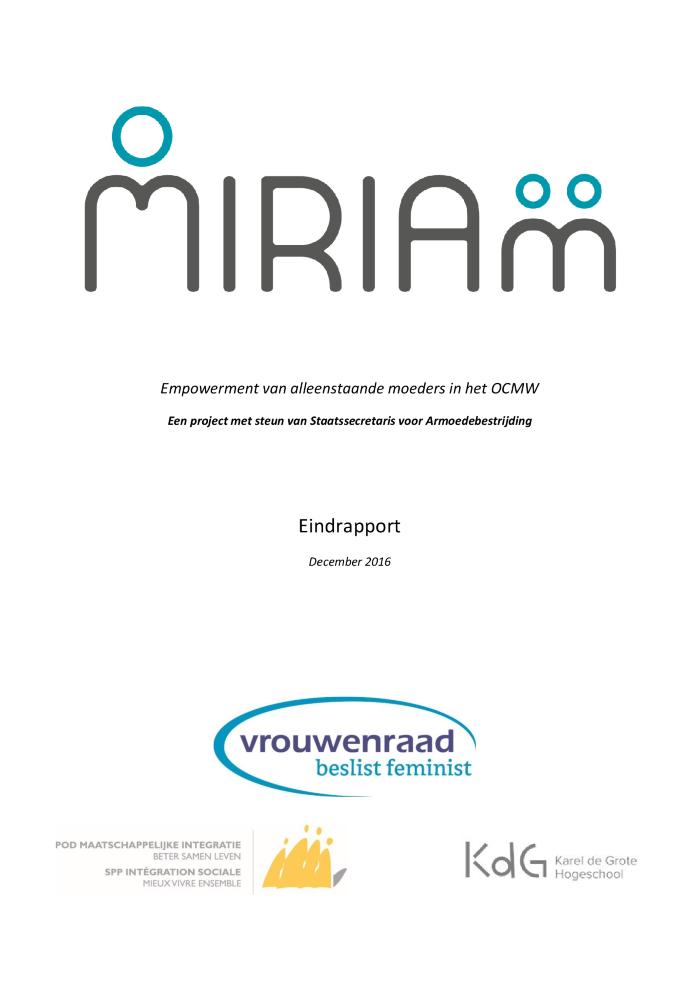 Anders gaan werken: vrouwen met een migratieachtergrond op de Vlaamse arbeidsmarkt (c:amaz:13254)
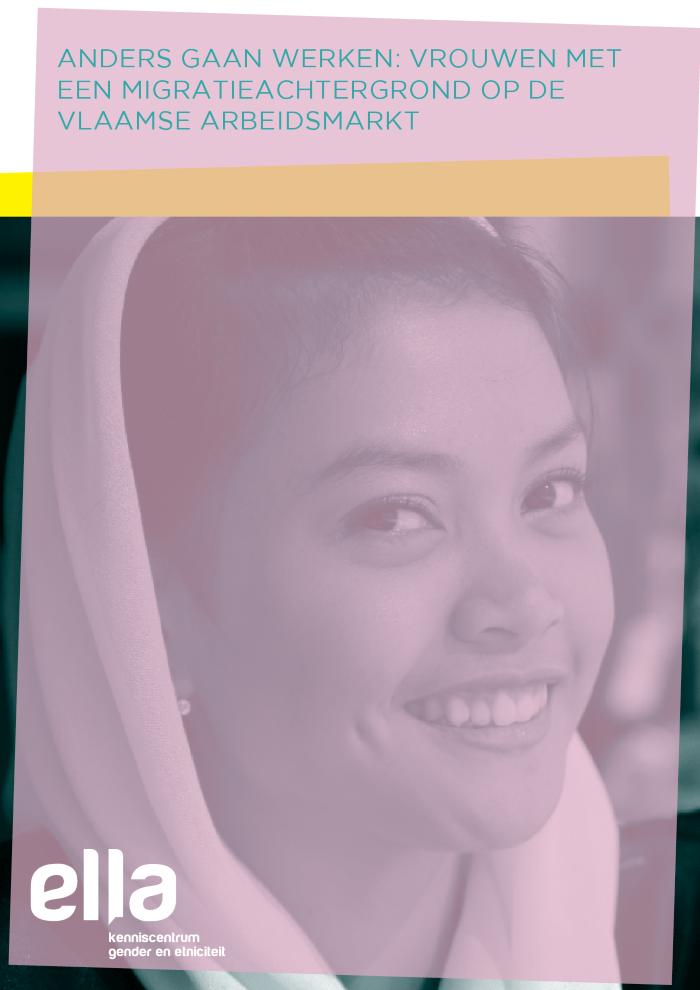 Een actieonderzoek naar de arbeidsmarktsituatie van migrantenvrouwen in Vlaanderen, vertrekkend van de vrouwen zelf.
Vrouwen, bestaansonzekerheid en armoede in het Brussels Gewest : Brussels armoederapport 2014 : samenvatting (c:amaz:12610)
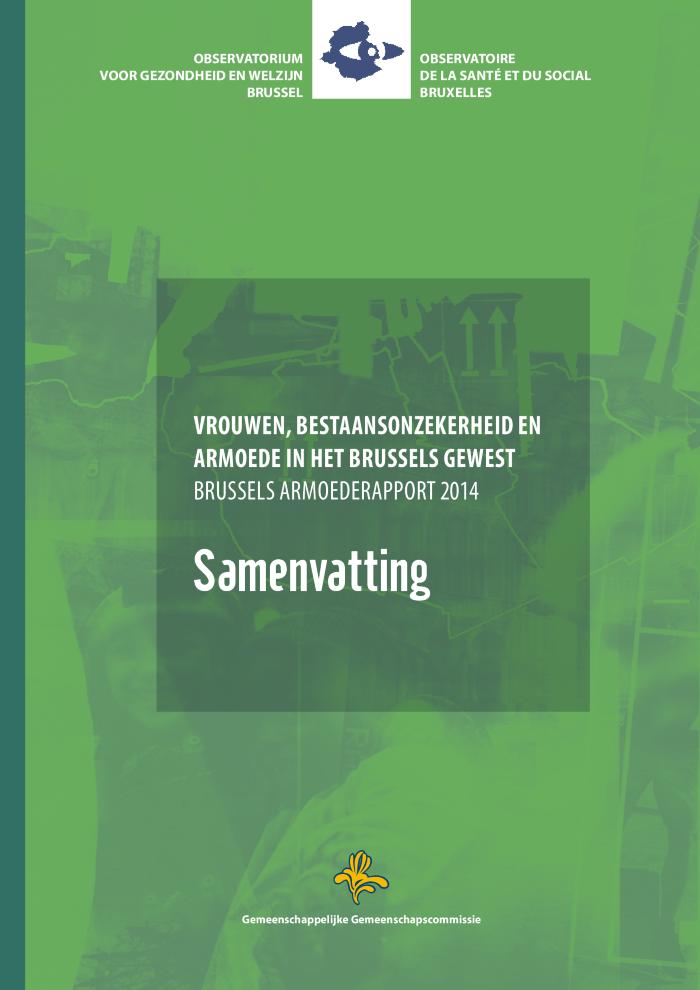 Etude du parcours du stagiaire après sa formation (c:amaz:7933)
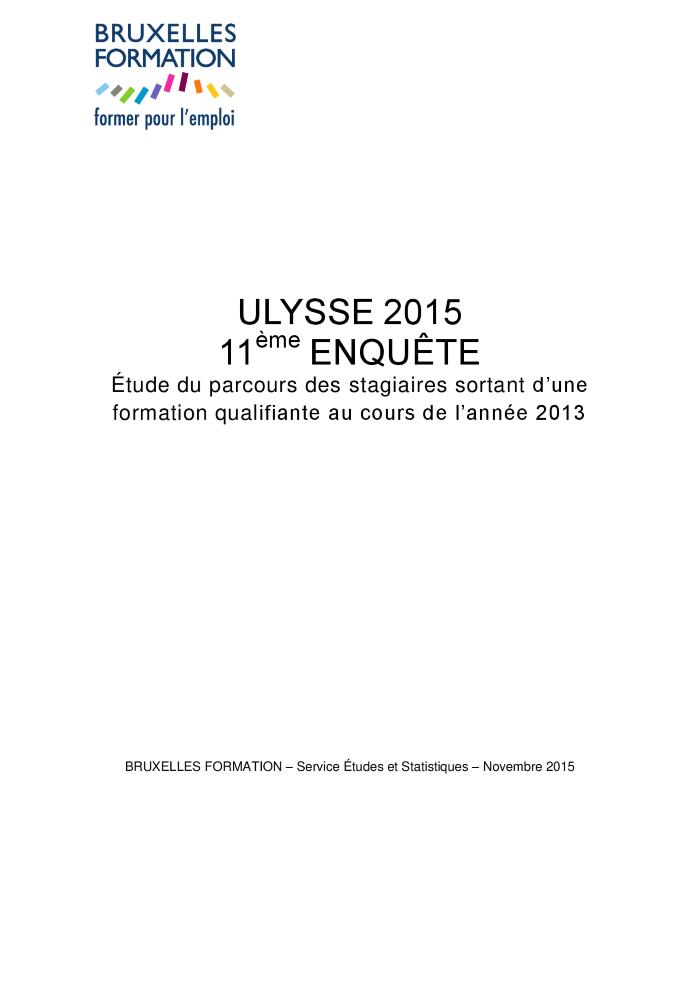 Le rapport thématique : femmes, précarités et pauvreté en Région bruxelloise : parcours de vie, parcours d'aide (c:amaz:7892)
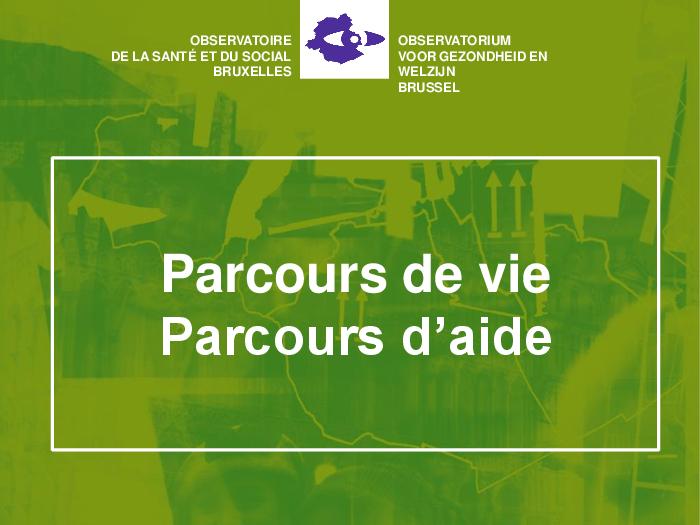 Het thematische rapport : vrouwen, bestaansonzekerheid en armoede in het Brussels Gewest (c:amaz:7891)
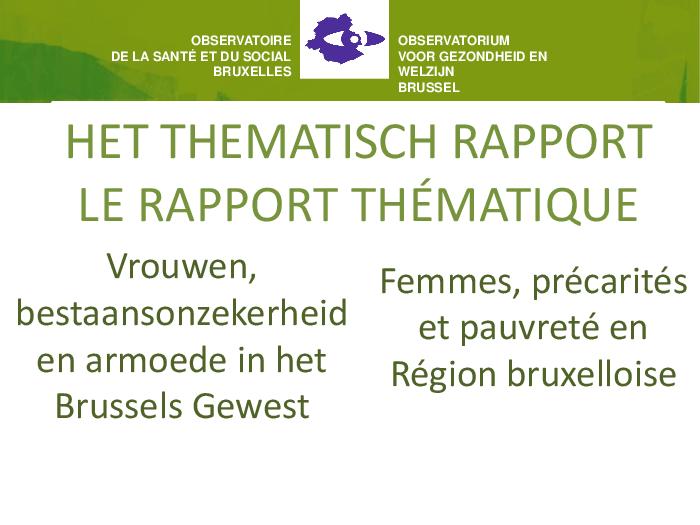 De Vlaamse overheid kleurt regenboog : onderzoek naar de situatie van holebi's en transgenders op de werkvloer van de Vlaamse Overheid : rapport 2014 (c:amaz:7818)
The 4th review of the implementation of the Beijing Platform for Action in the EU Member States : Beijing +20 : report (c:amaz:7786)
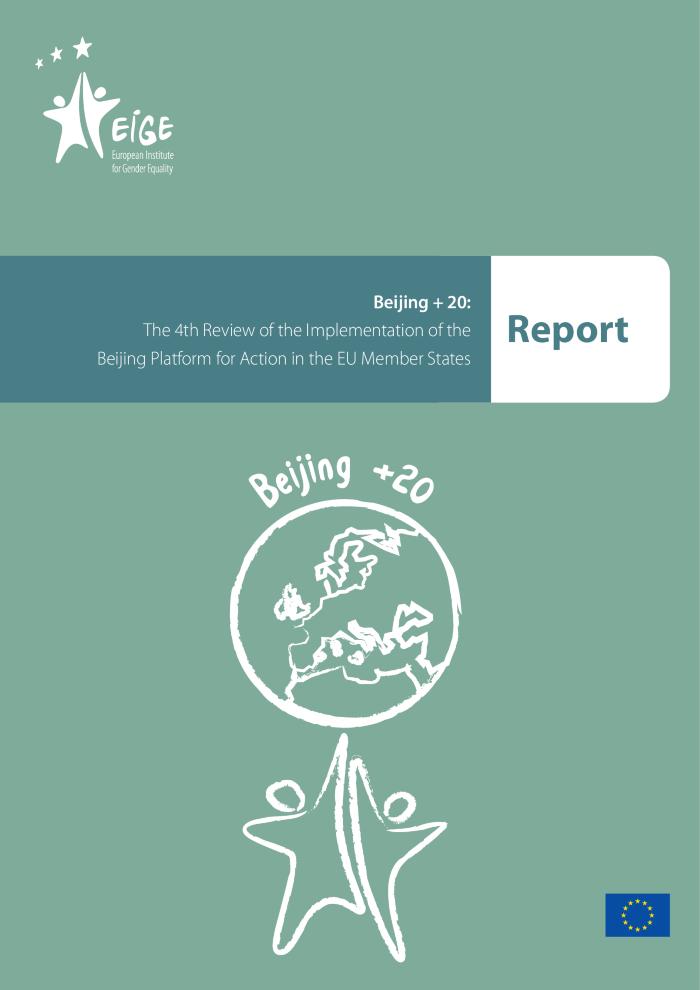 Report on equality between women and men 2014 (c:amaz:7776)
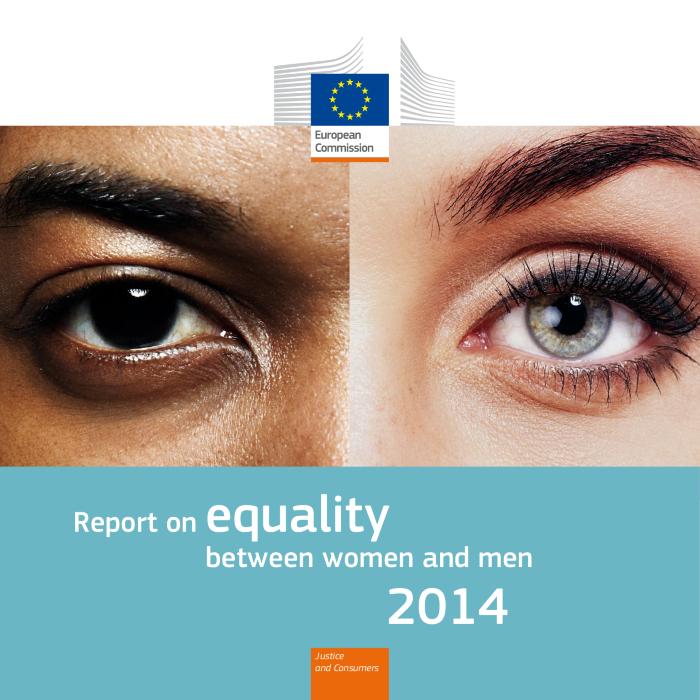 Grensoverschrijdend gedrag op het werk : een analyse naar omvang, risicos en impact op het welzijn en de gezondheid van werknemers op basis van de werkbaarheidsmonitor 2013 : rapport (c:amaz:14250)
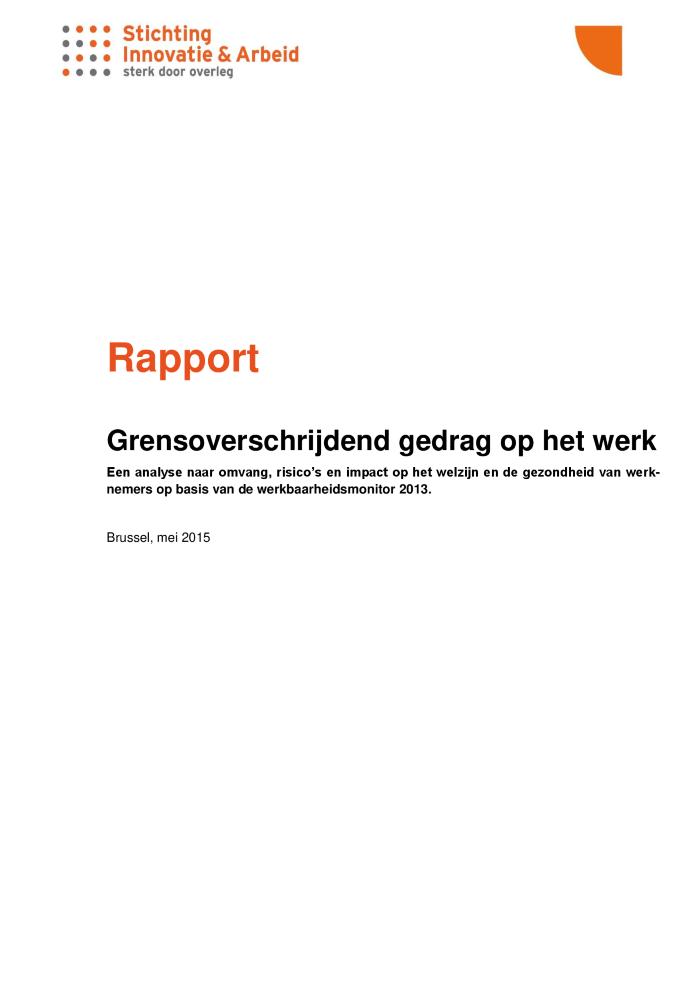 In dit rapport kijken we hoeveel werknemers het slachtoffer werden van grensoverschrijdend gedrag op het werk en willen we weten welke de risicogroepen zijn voor de blootstelling aan grensoverschrijdend gedrag. We onderzoeken ook welke rol de arbeidscontext speelt en welke invloed de confrontatie met grensoverschrijdend gedrag heeft op de gezondheid en het welzijn van de werknemer.
Bridging the gender gap: mobile access and usage in low and middle-income countries (c:amaz:13982)
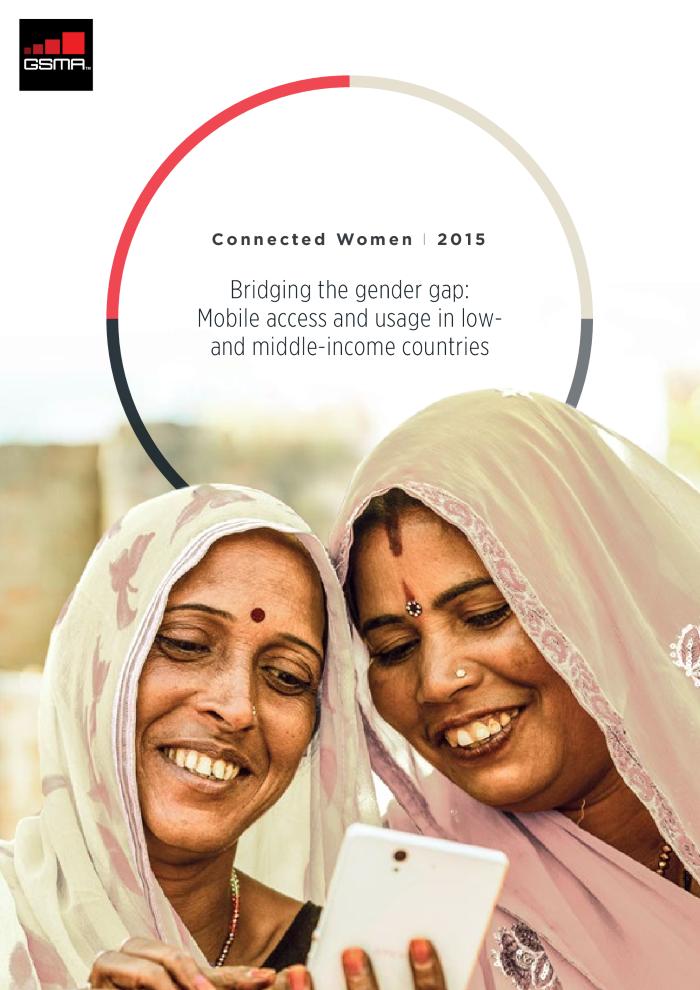 Bridging the gender gap: mobile access and usage in low and middle-income countries (executive summary) (c:amaz:13981)
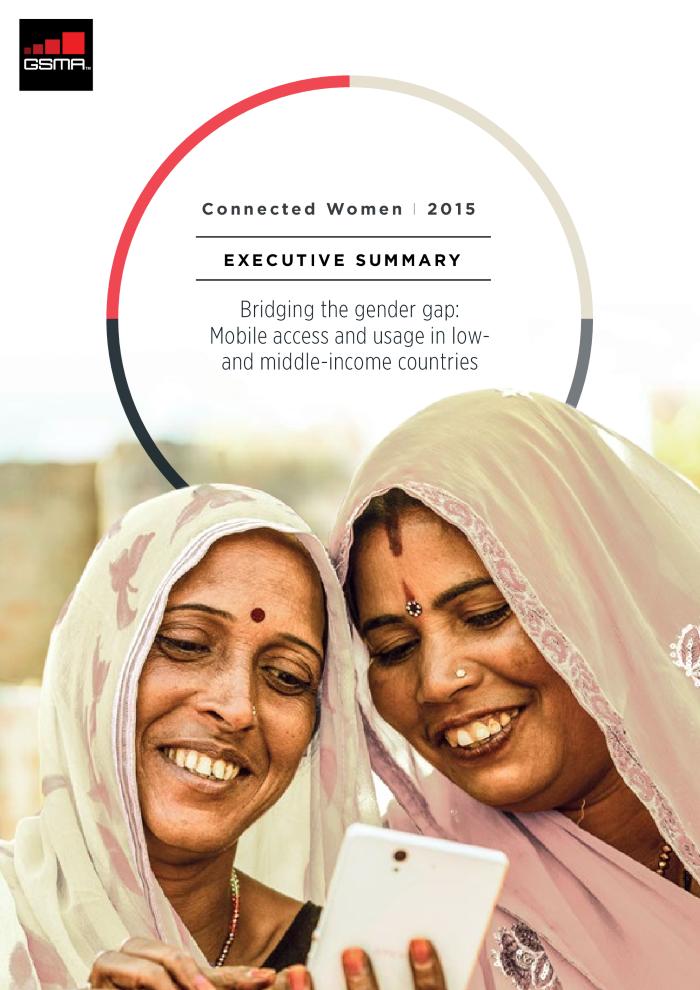 Combler le fossé entre hommes et femmes : l'accès au mobile et son utilisation dans les pays à revenus faibles et intermédiaires (synthèse) (c:amaz:13980)
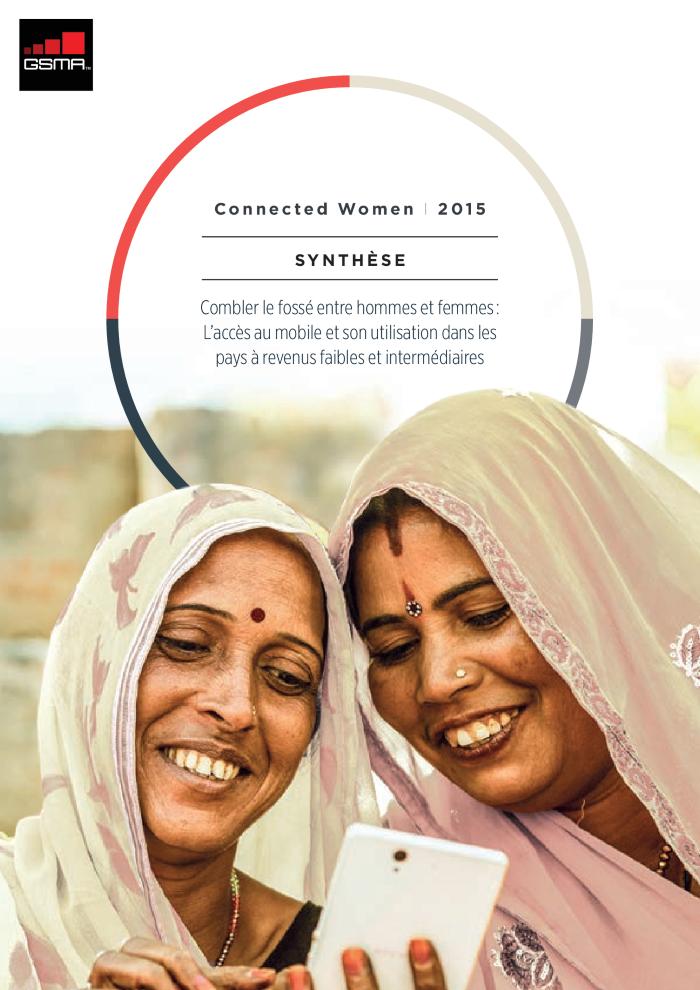 Diversity matters (c:amaz:13957)
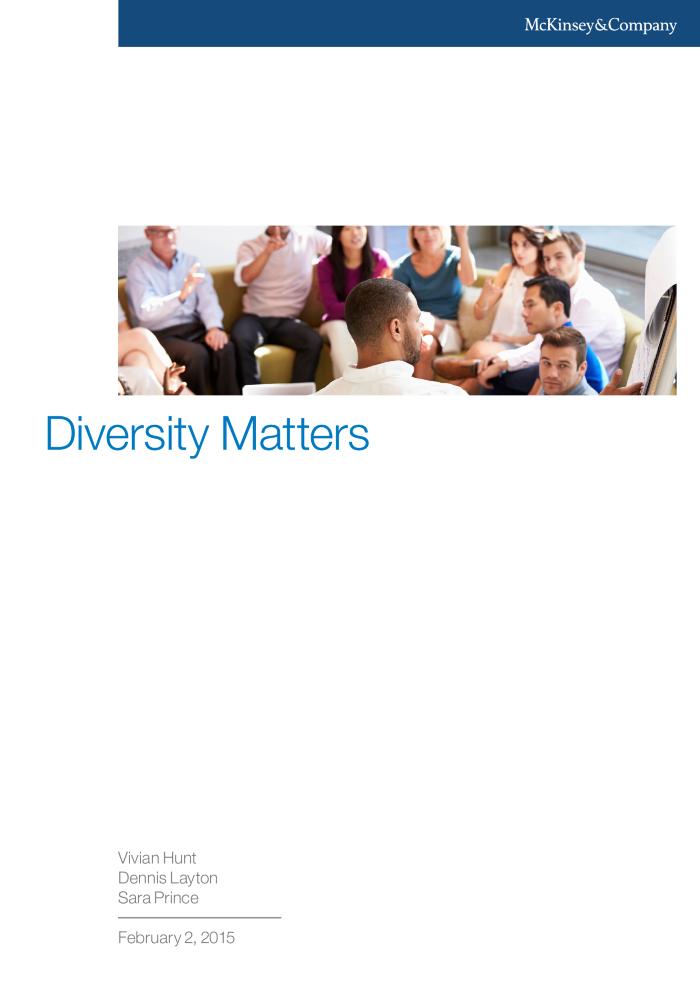 Impact des violences sexuelles de l'enfance à l'âge adulte (Rapport) (c:amaz:13928)
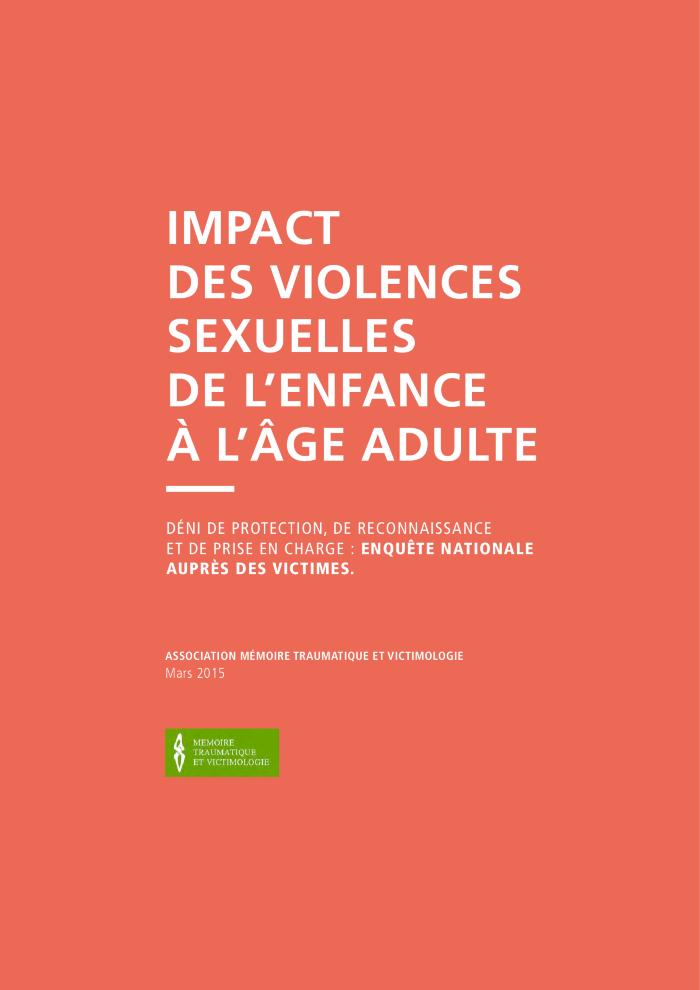 Les femmes, l'entreprise et le droit : combler l'écart - améliorer les lois protégeant les femmes contre la violence. (c:amaz:13848)
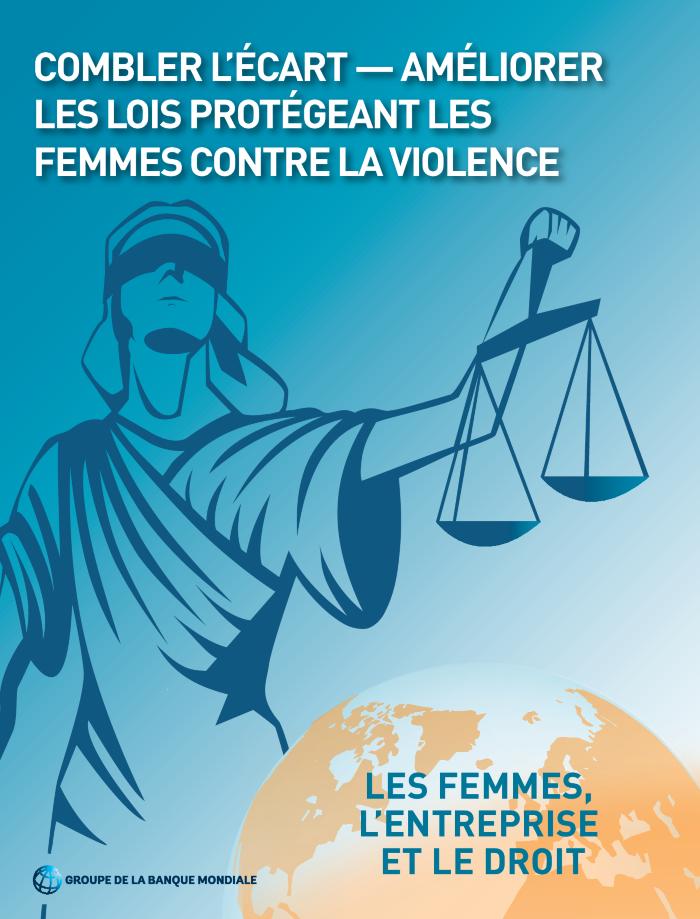 The Global Gender Gap : report 2015 (c:amaz:13764)
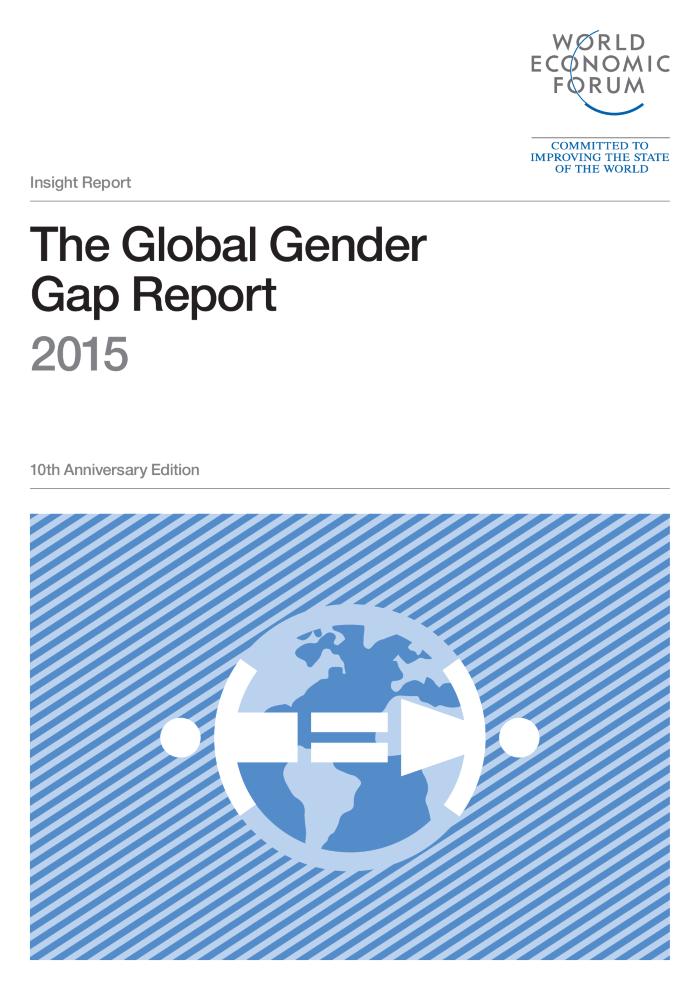 Étude sur la violence intrafamiliale et la violence conjugale basée sur l'enquête de santé 2013 (c:amaz:13614)
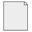 Miriam: een betere begeleiding van alleenstaande moeders met een leefloon (c:amaz:13379)
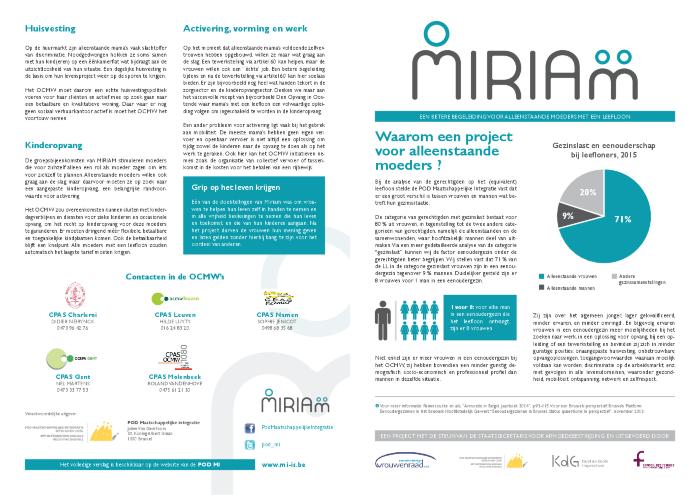 Baromètre social 2015. Résumé (c:amaz:13003)
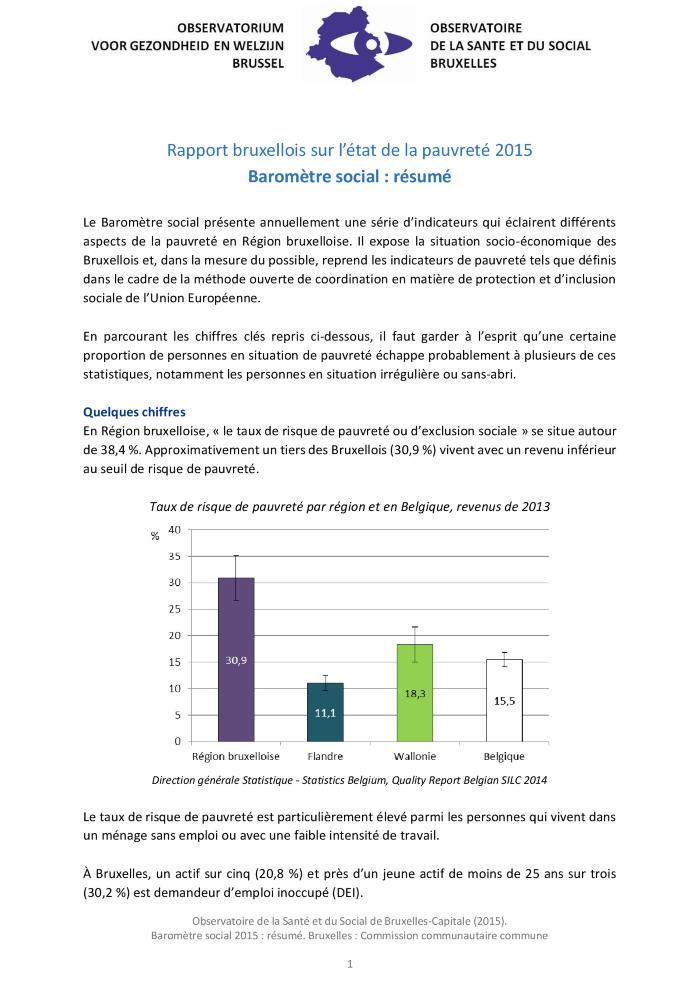 Baromètre social 2015 (c:amaz:12999)
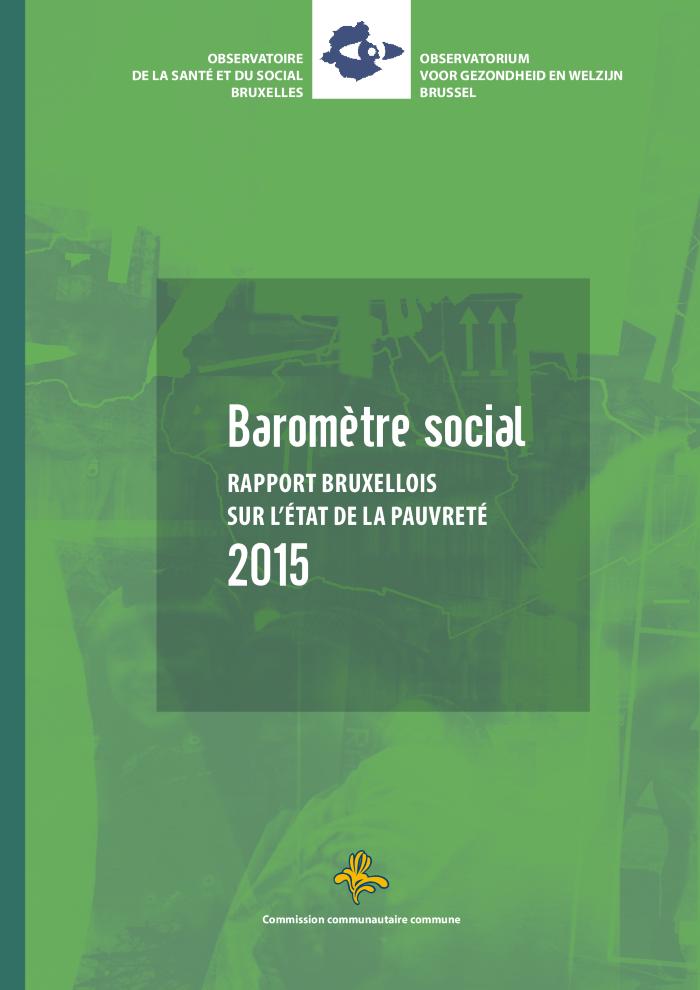 Secteur action sociale : actualité et perspectives (c:amaz:12956)
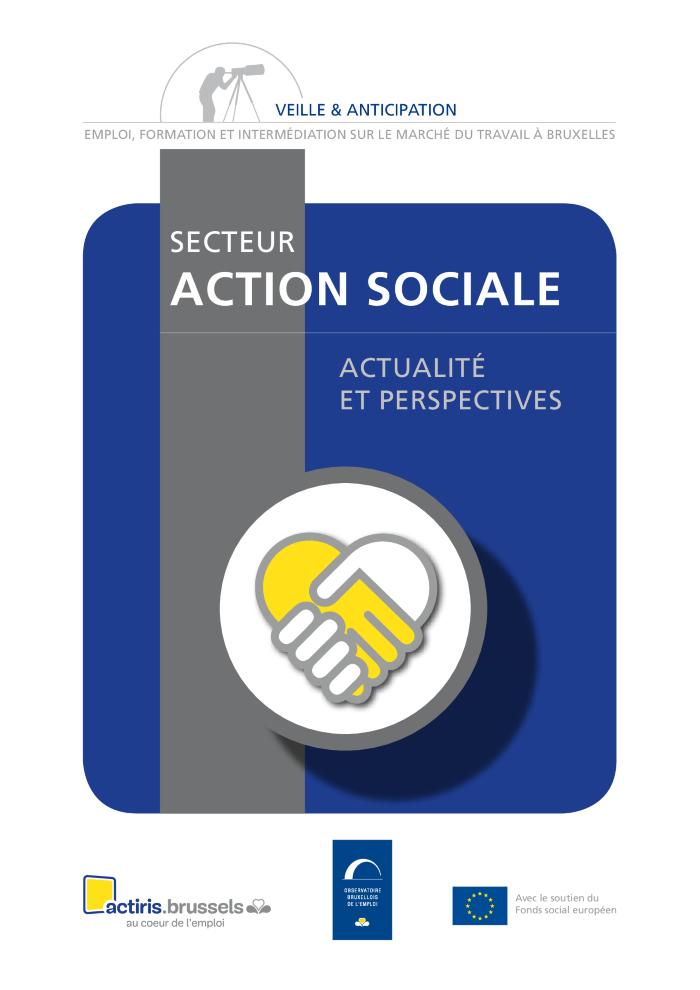 Secteur HORECA : actualité et perspectives (c:amaz:12946)
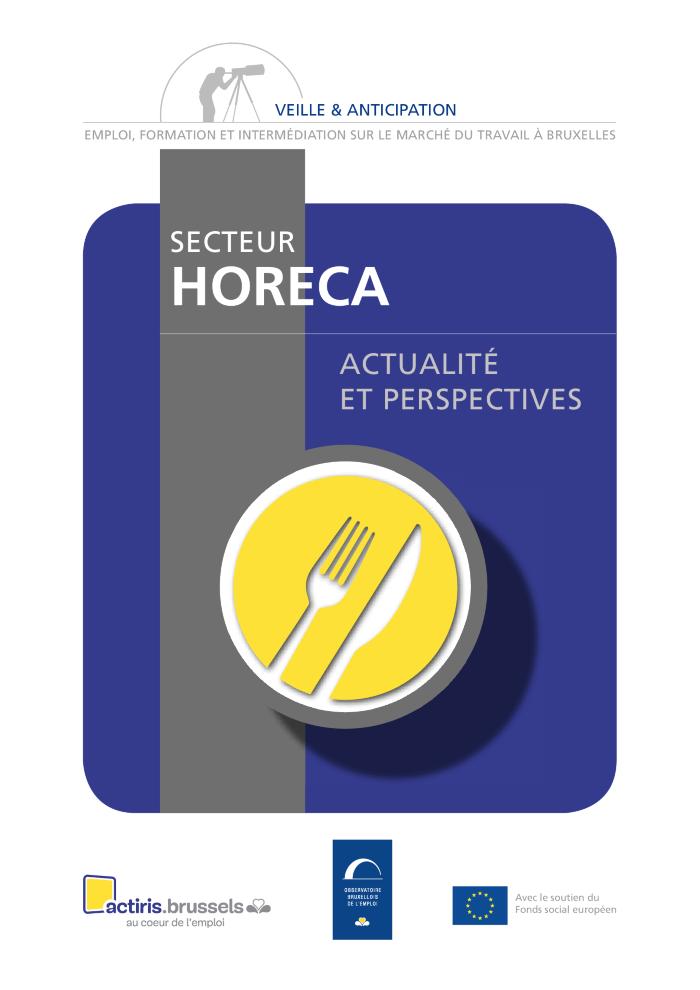 Identification des secteurs et métiers porteurs d'emploi en Région de Bruxelles-Capitale dans le cadre de la commande de formations professionnelles telle que prévue par la 6e réforme de l'Etat : rapport conjoint (c:amaz:12882)
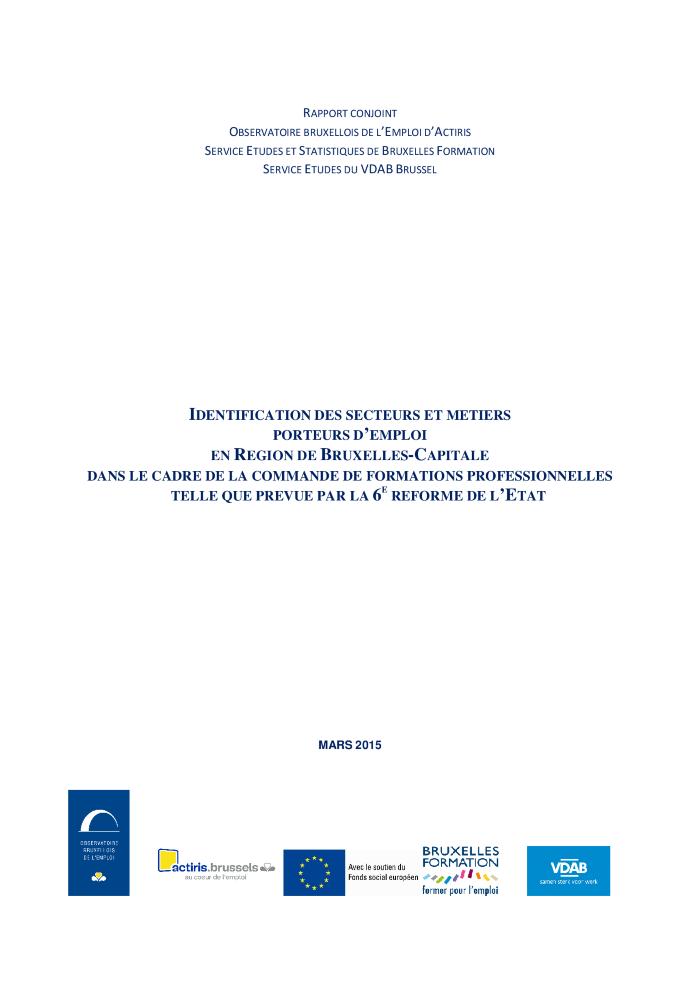 Quatrième rapport d'évaluation du programme de dépistage organisé du cancer du sein en Région de Bruxelles-Capitale (2009-2013) (c:amaz:12806)
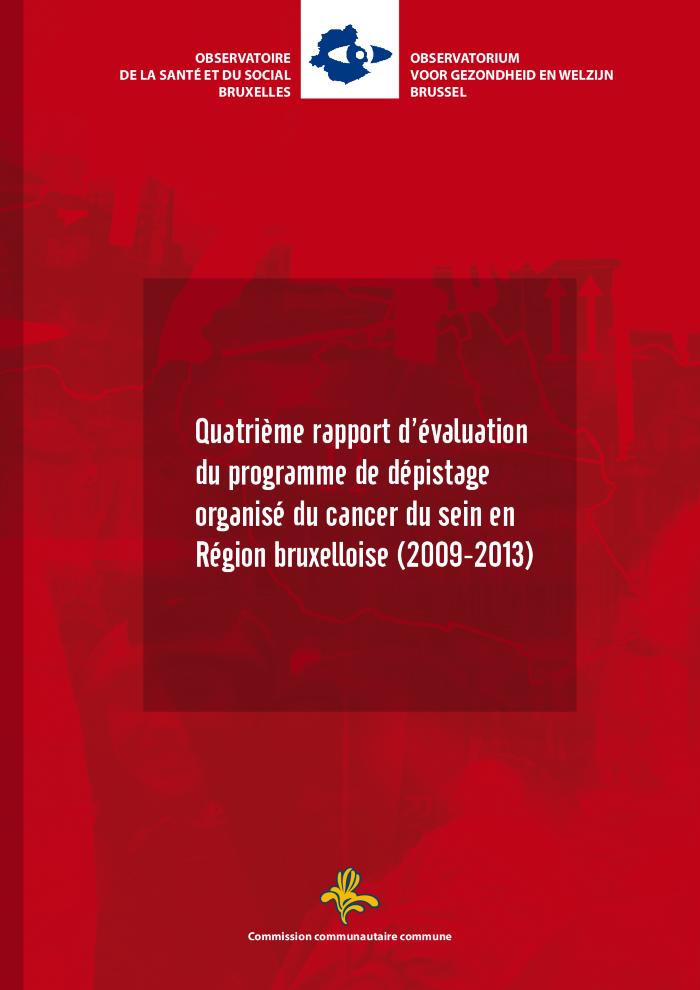 4e rapport général sur les activités du GRETA couvrant la période du 1er août 2013 au 30 septembre 2014 (c:amaz:12644)
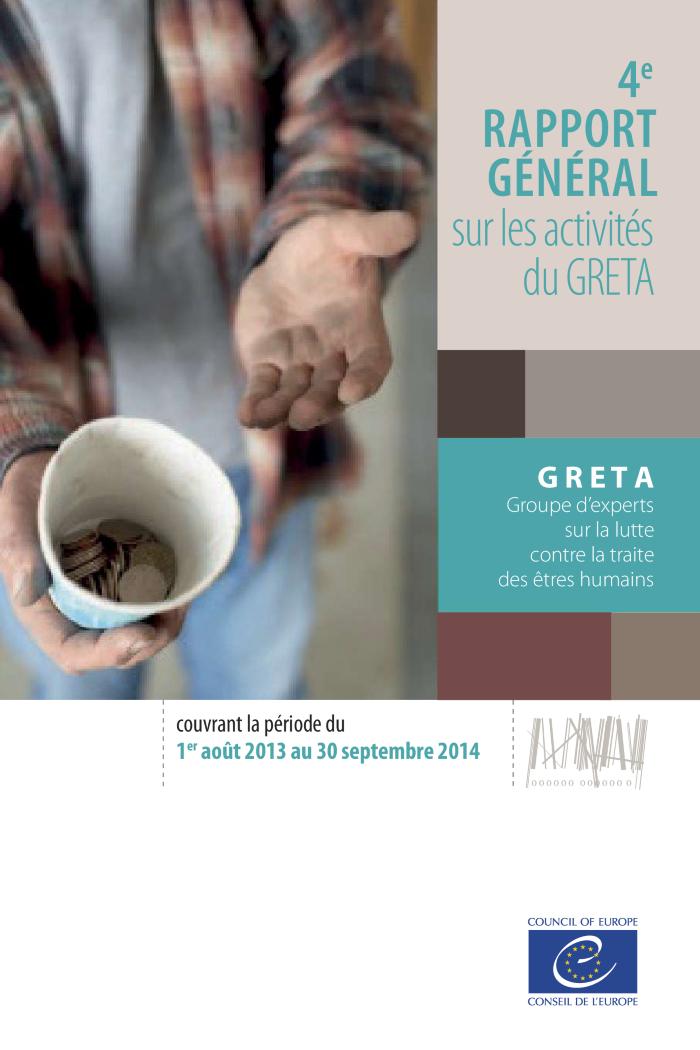 4th general report on GRETA's activities : covering period from 1 august 2013 to 30 september 2014 (c:amaz:12643)
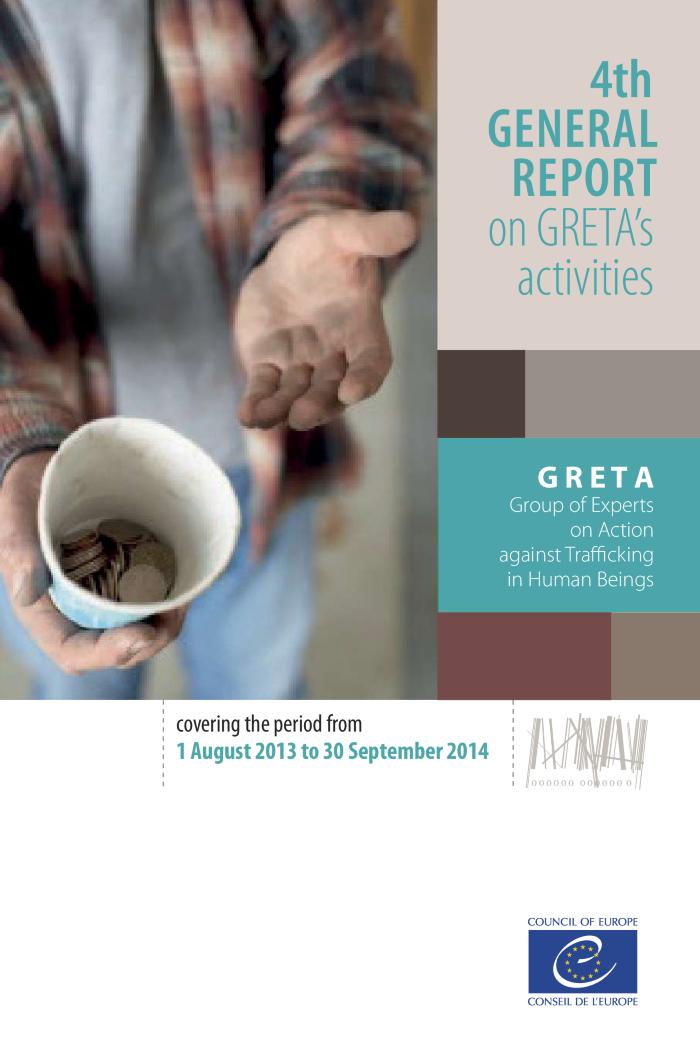 Femmes, précarités et pauvreté en Région bruxelloise : rapport bruxellois sur l'état de la pauvreté 2014 : note de synthèse (c:amaz:12609)
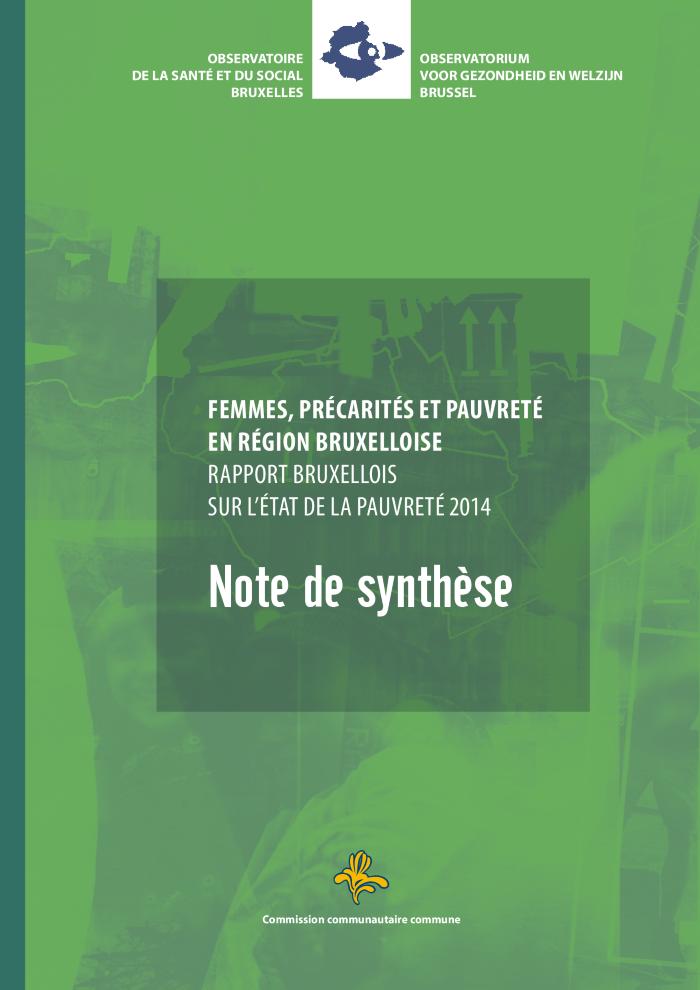 Gekruiste blikken : Brussels armoederapport 2014 (c:amaz:12608)
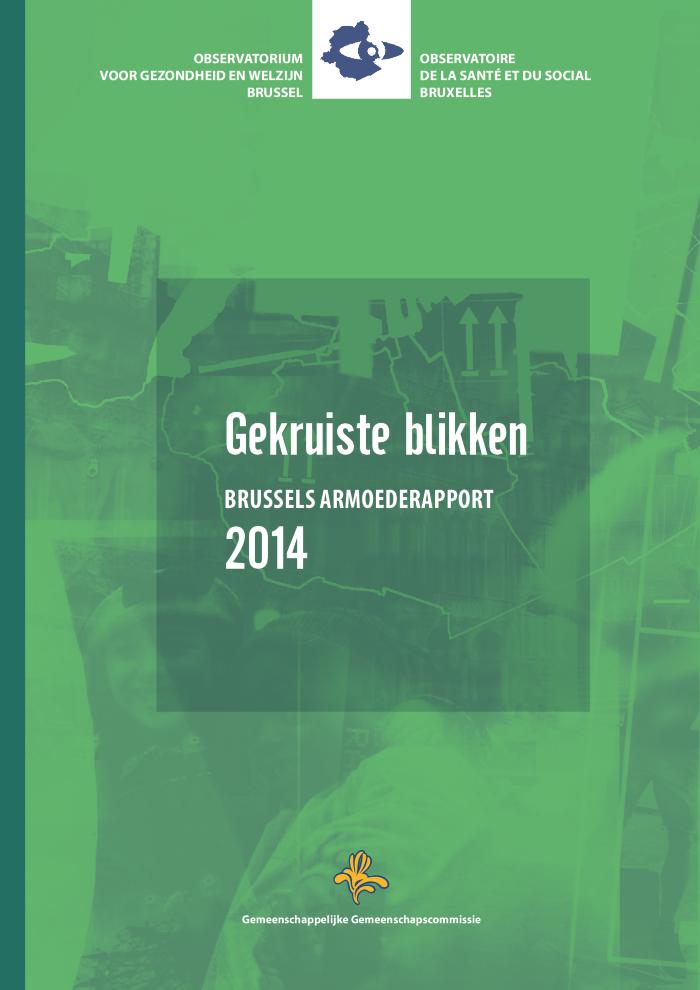 Regards croisés : rapport bruxellois sur l'état de la pauvreté 2014. (c:amaz:12607)
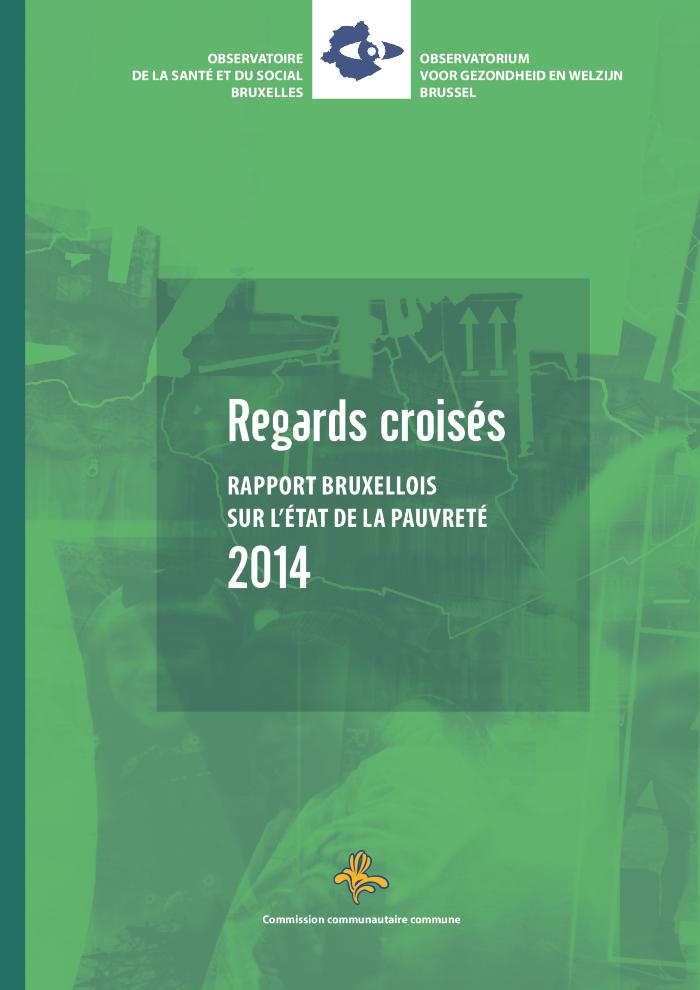 Vrouwen, bestaansonzekerheid en armoede in het Brussels Gewest : Brussels armoederapport 2014 (c:amaz:12603)
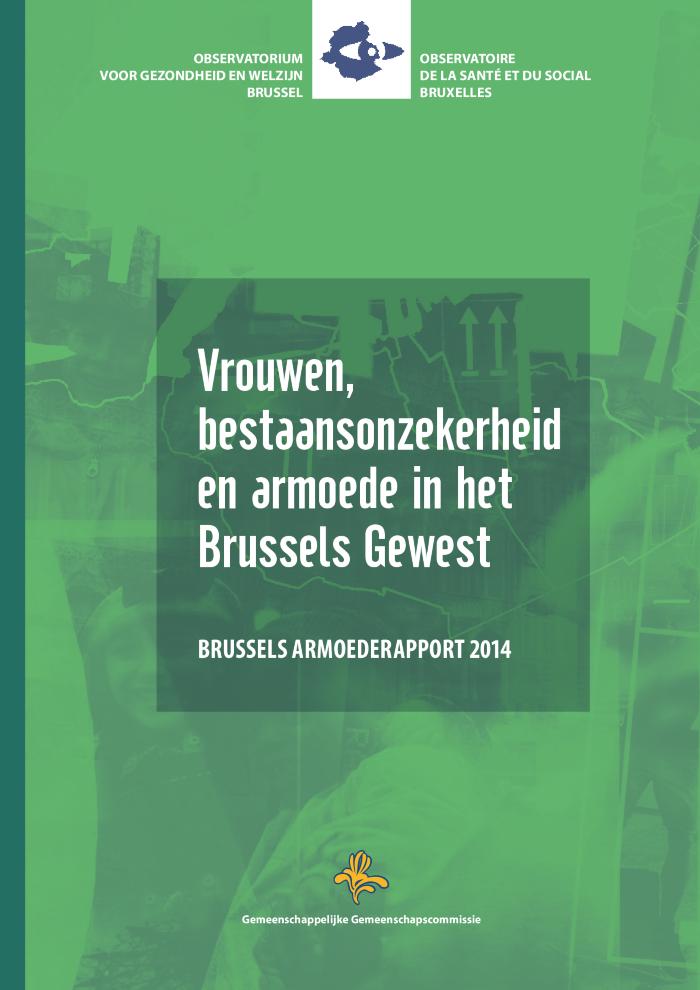 Femmes, précarités et pauvreté en Région bruxelloise : rapport bruxellois sur l'état de la pauvreté 2014 (c:amaz:12601)
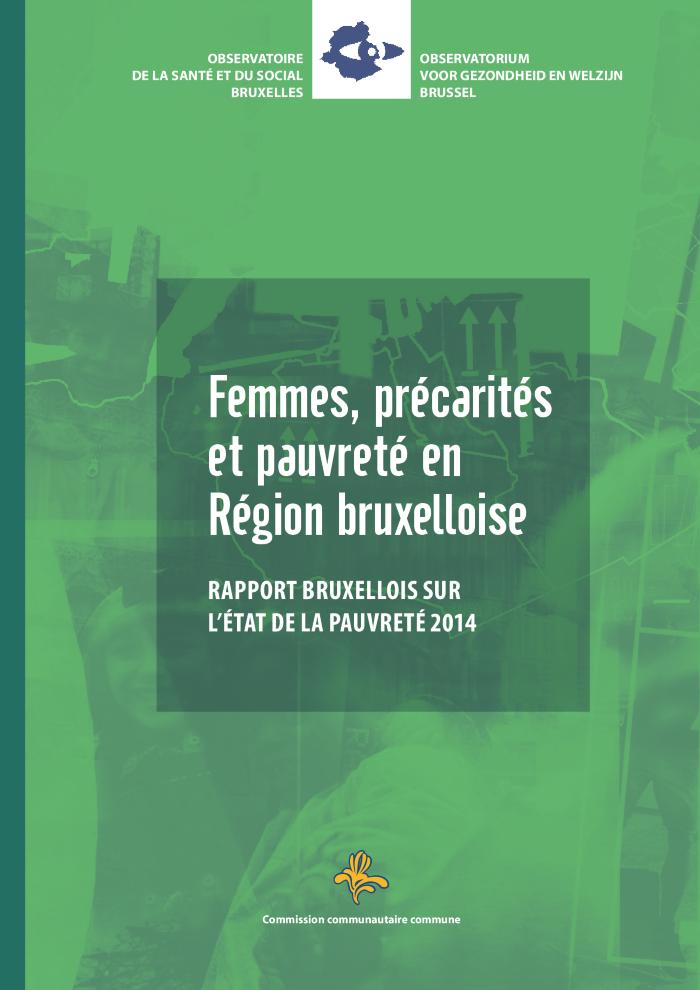 Etude du parcours du stagiaire après sa formation (c:amaz:7932)
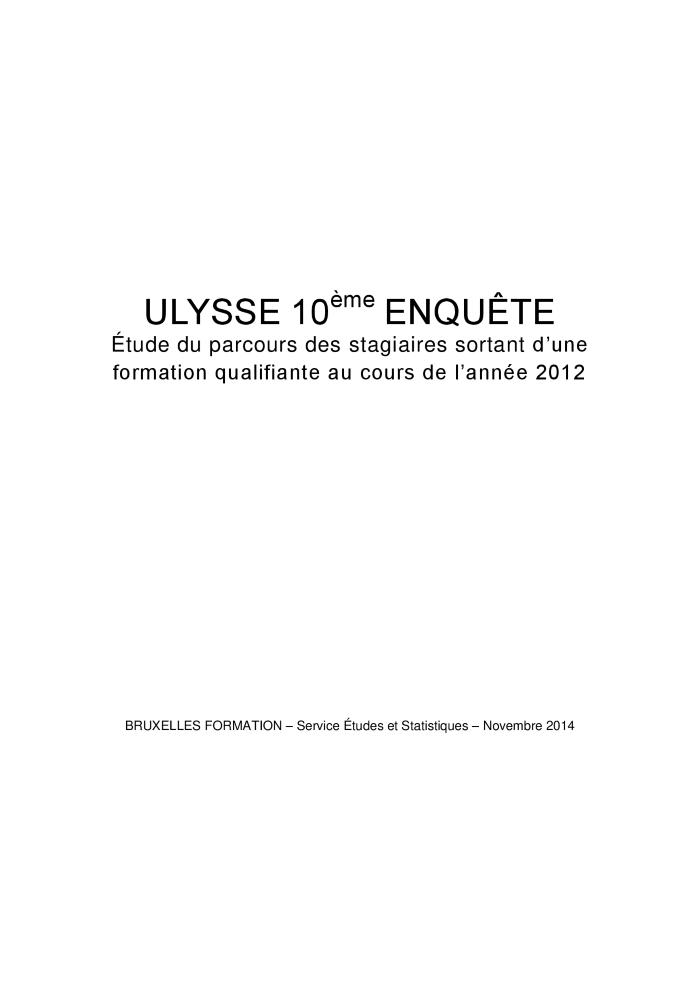 Violence against women human rights defenders in Mesoamaroca 2014 - 2014 : report (c:amaz:7890)
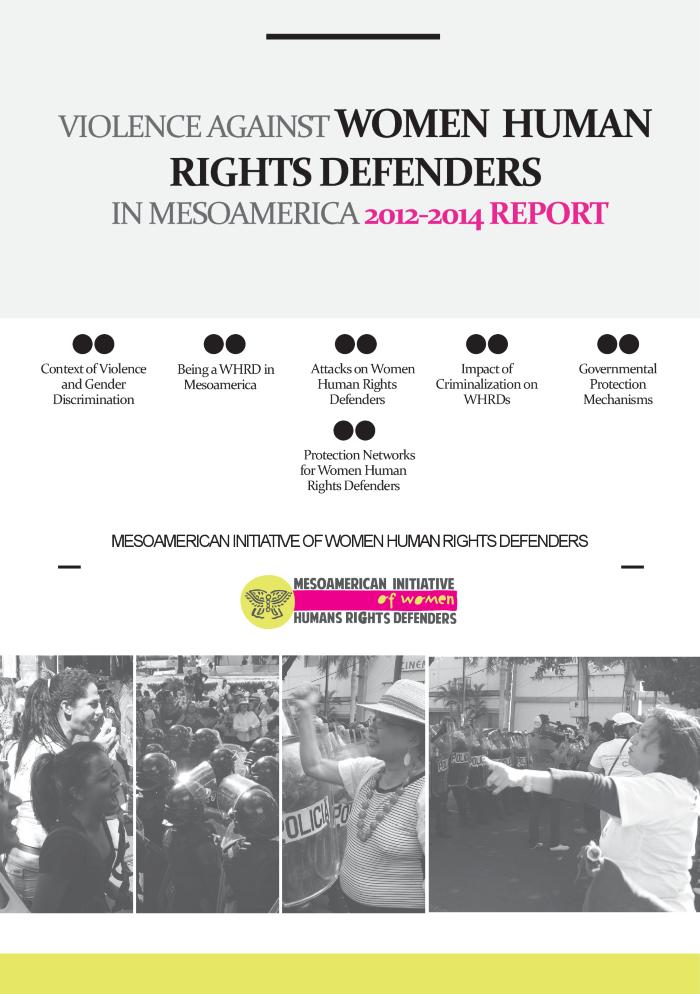 Quels nouveaux enjeux pour le féminisme européen? (c:amaz:7853)
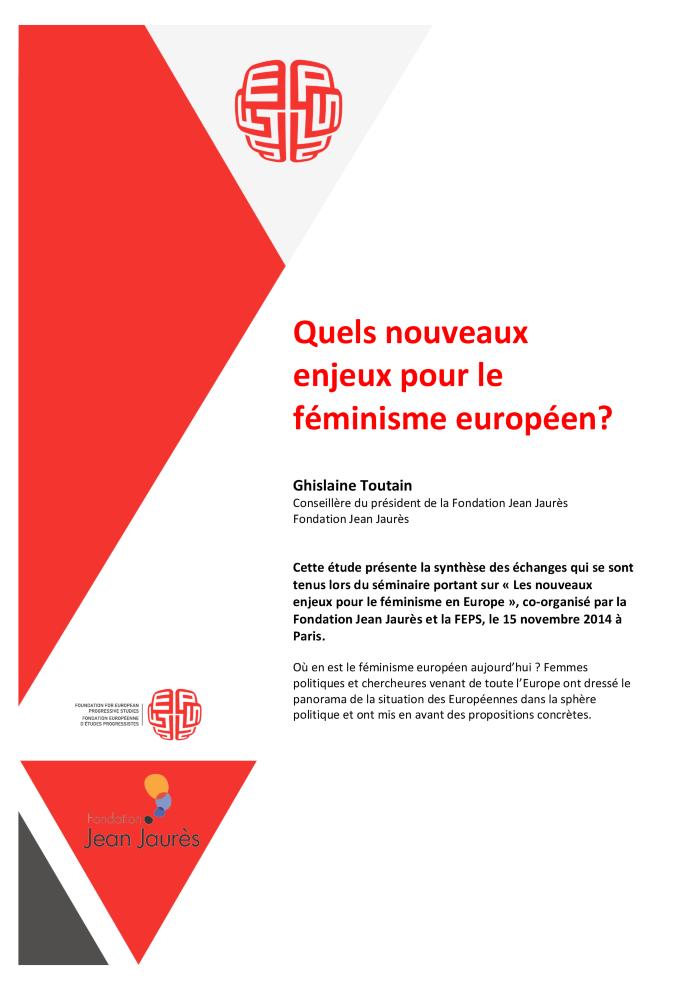 Exchange of good practices on gender equality : the role of men in gender equality Finland, 28-29 october 2014 : summary report (c:amaz:7830)
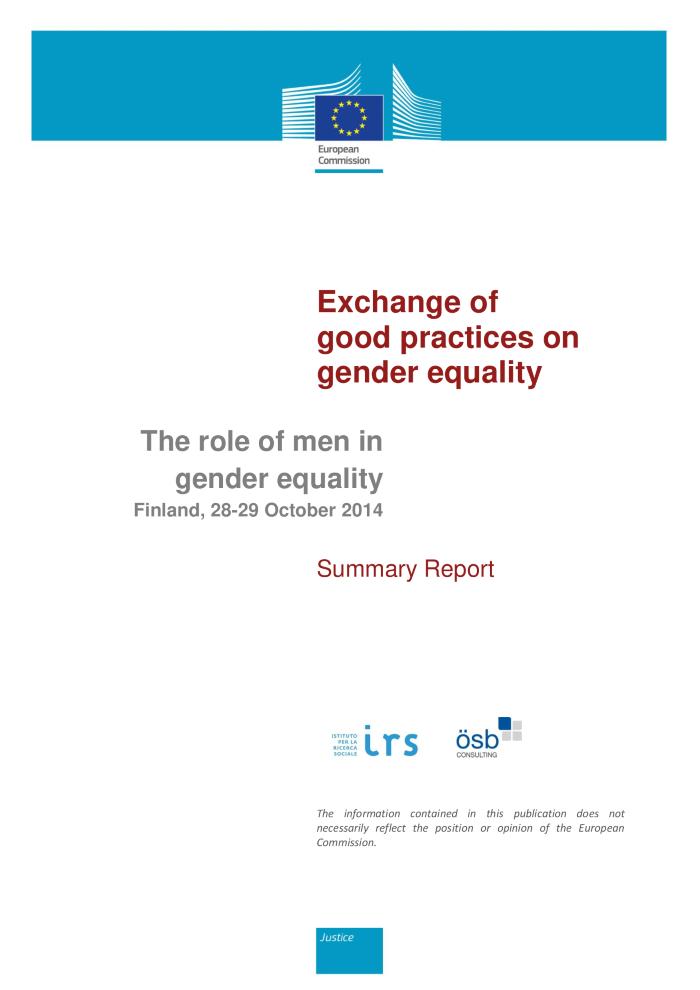 Evaluation of the Strategy for equality between women and men 2010-2015 as a contribution to achieve the goals of the Beijing Platform for Action (c:amaz:7773)
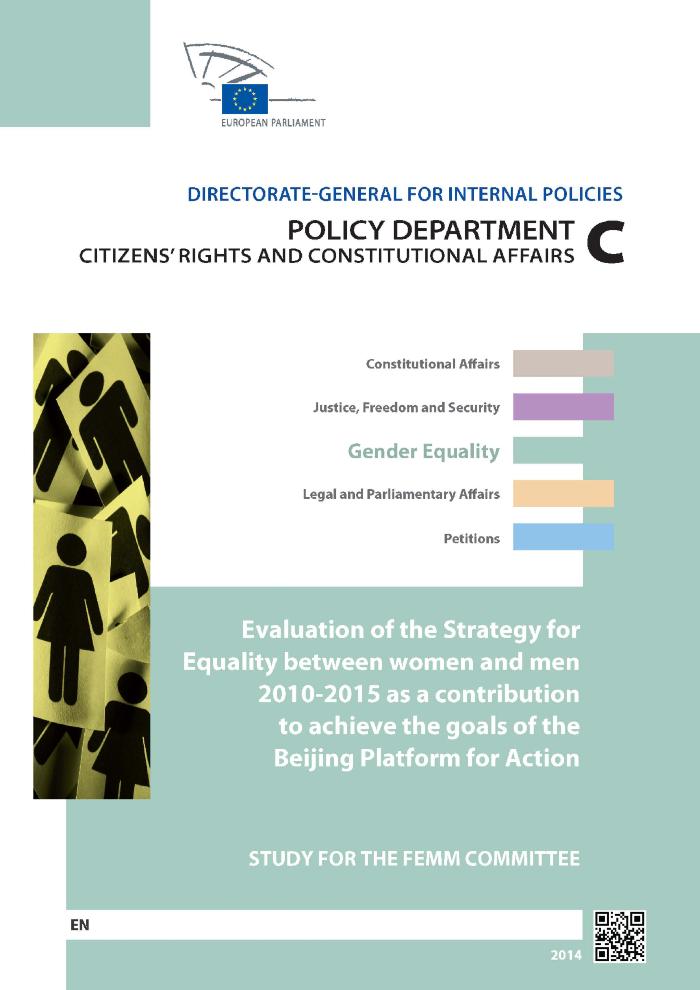 Evaluatie van de COL 10/2005 inzake de seksuele agressieset : eindrapport (c:amaz:7769)
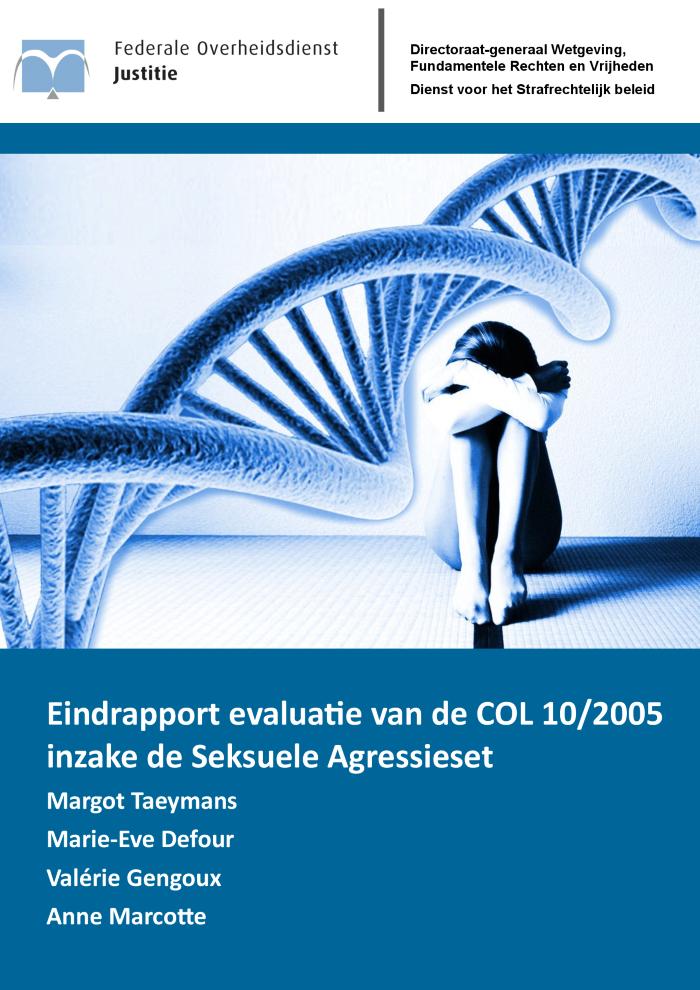 Observations finales concernant le septième rapport périodique de la Belgique (CEDAW/C/BEL/CO/7) (c:amaz:7740)
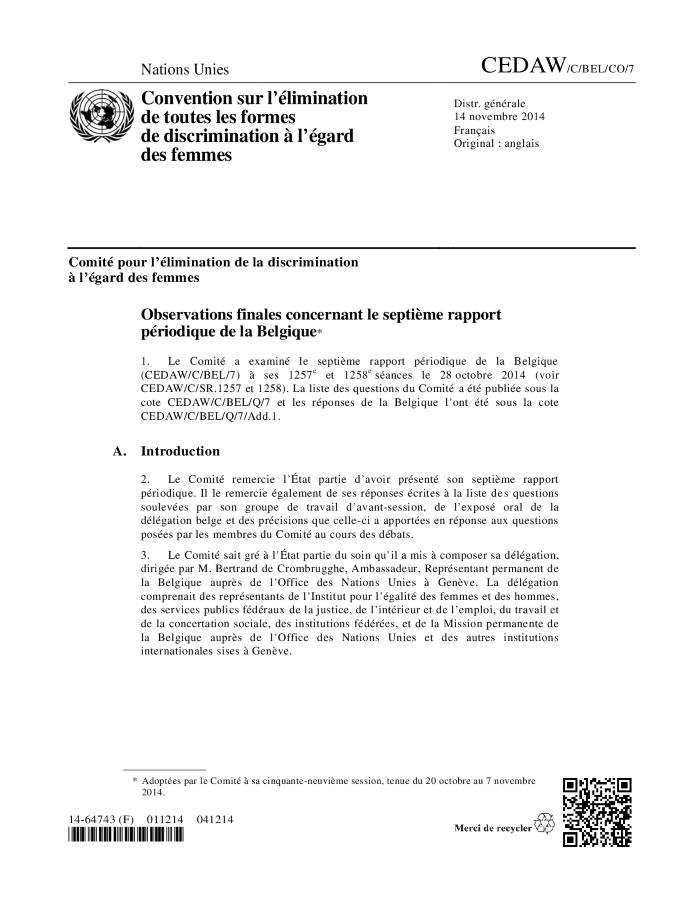 Positive action measures : the experience of equality bodies : an Equinet report (c:amaz:7655)
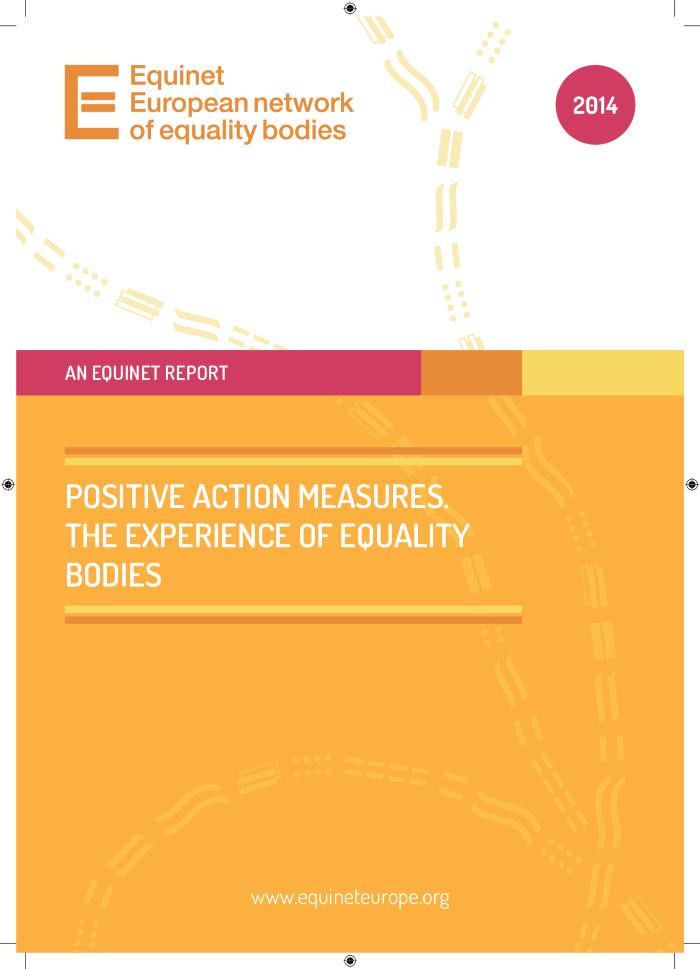 Review of the implementation of the Beijing Platform for Action in the EU Member States : gender equality and economic independence : part-time work and self-employment : report (c:amaz:7641)
Administrative data sources on gender-based violence against women in the EU : current status and potential for the collection of comparable data : report (c:amaz:7640)
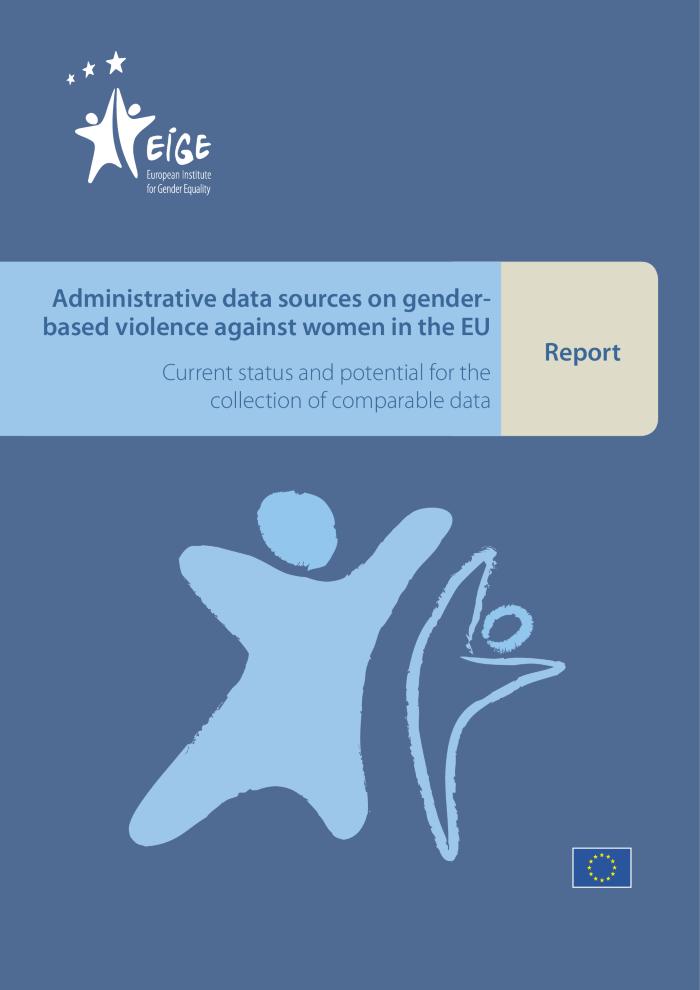 The Global Gender Gap : report 2014 (c:amaz:13761)
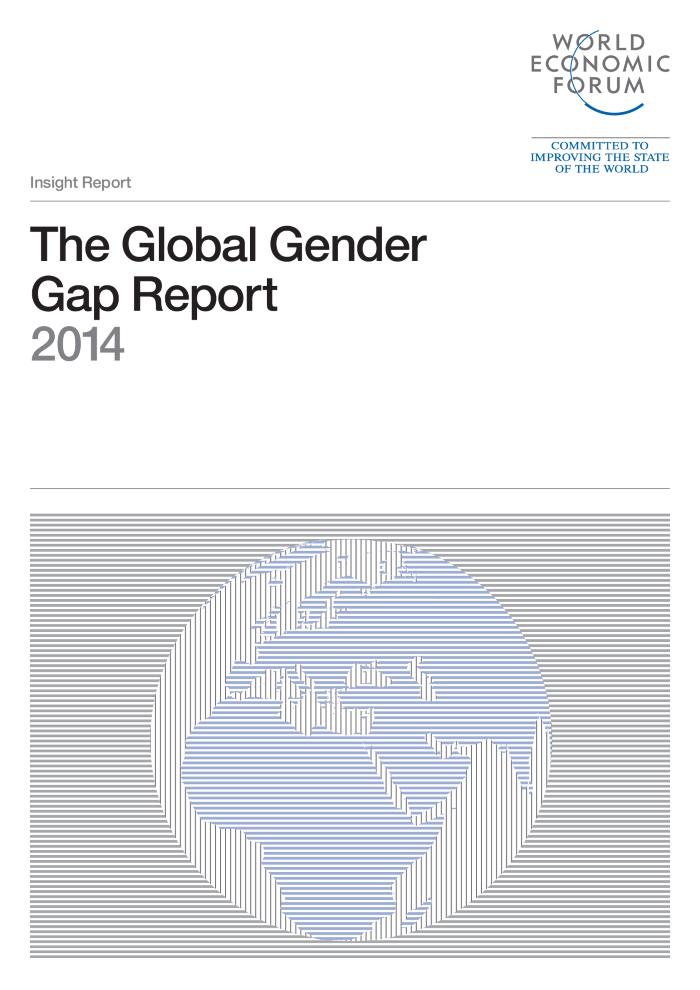 Rapport sur l'état de l'égalité de genre (c:amaz:13705)
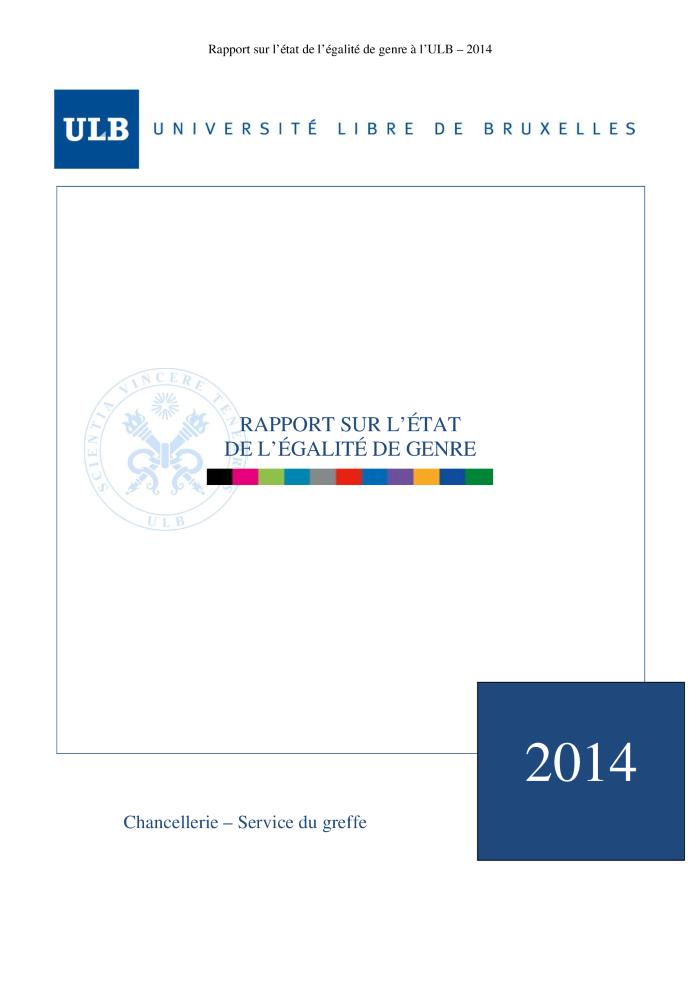 Tool: alleenstaande moeders, gender en armoede (c:amaz:13381)
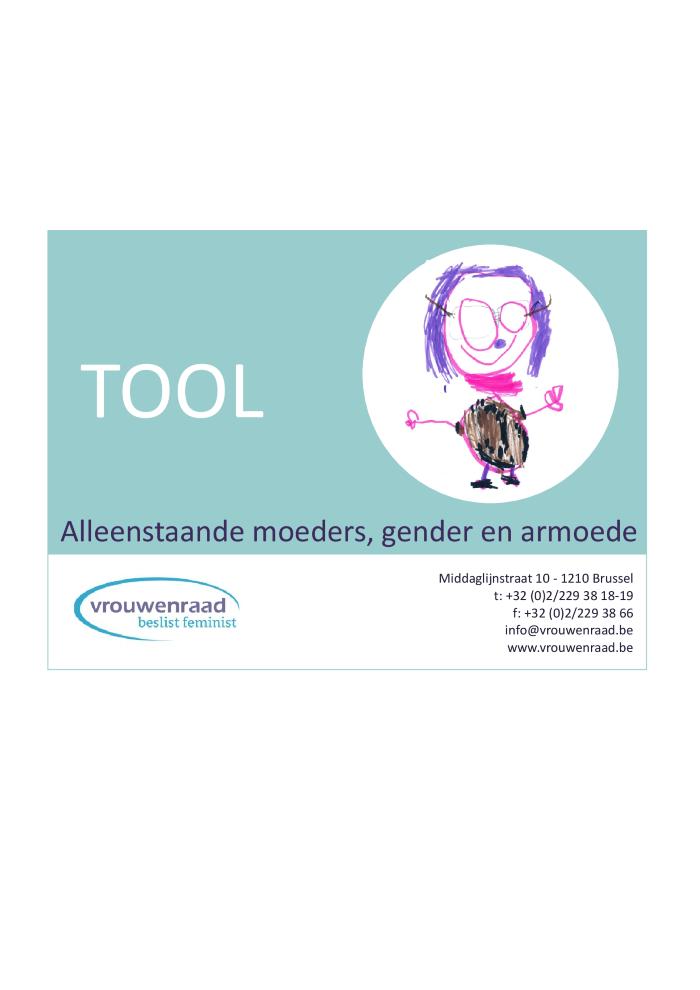 Données périnatales en Région bruxelloise : années 2008-2012 (c:amaz:12892)
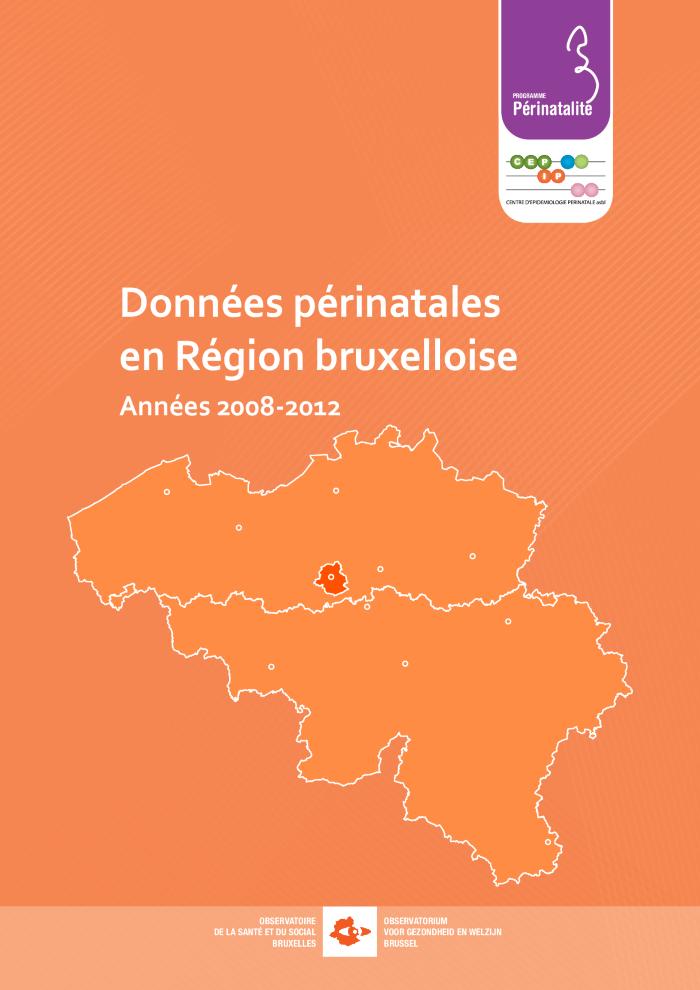 Réforme de l'Etat : transfert de compétences en matière d'Emploi et de Formation professionnelle : rapport du Groupe d'experts (Région de Bruxelles-Capitale, 23 juin 2014) (c:amaz:12870)
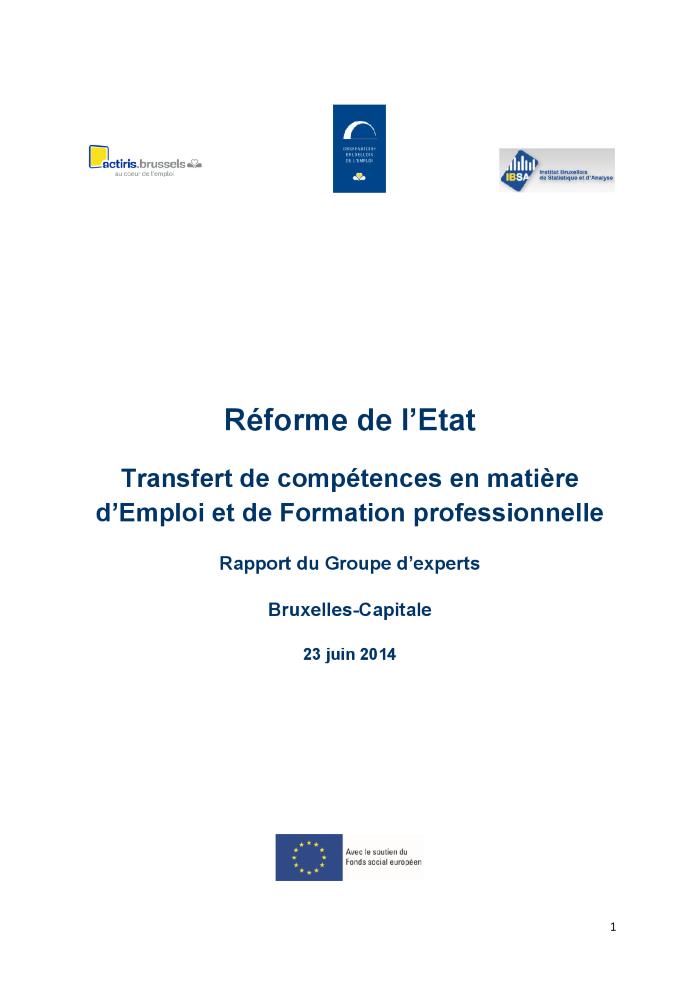 Baromètre social : rapport bruxellois sur l'état de la pauvreté 2014 (c:amaz:12856)
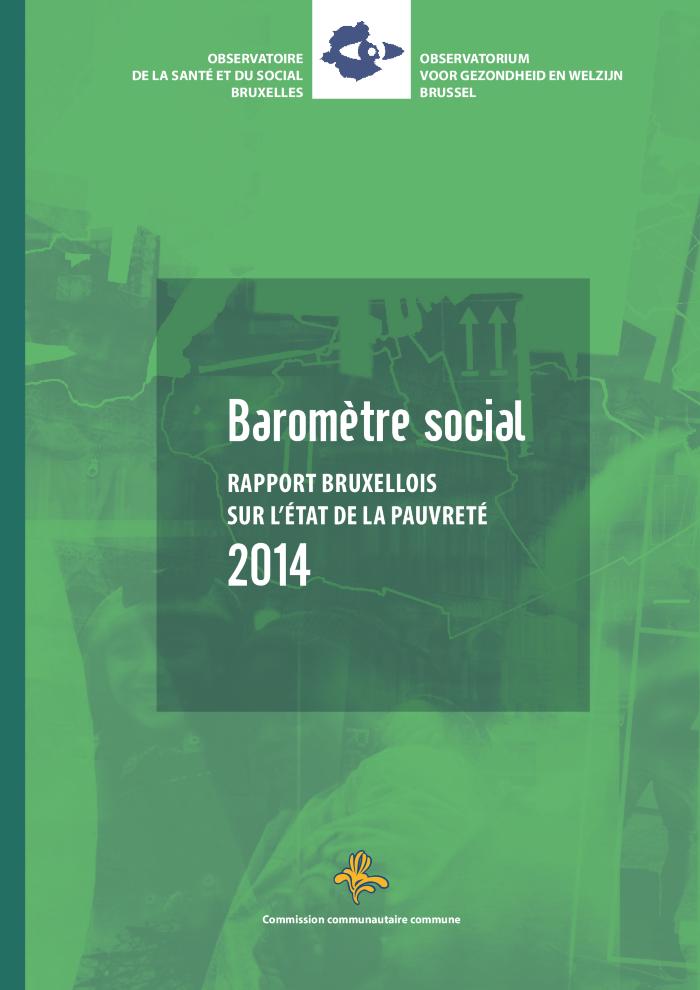 Inventaire des mesures d'aide à l'emploi portées par le New Deal bruxellois (c:amaz:12846)
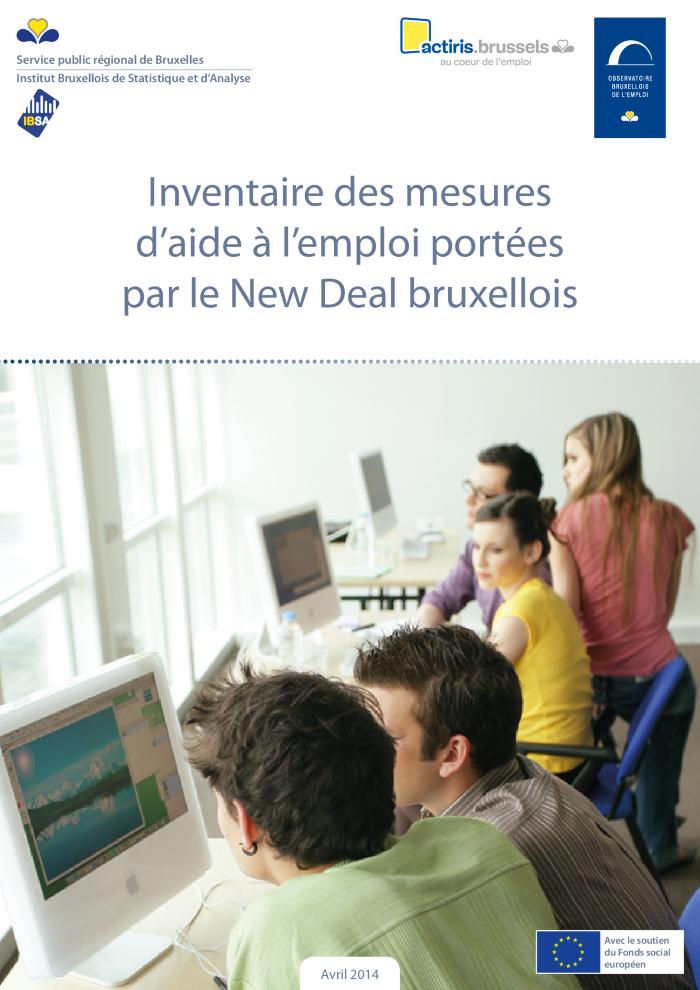 L'entrepreneuriat féminin en Région de Bruxelles-Capitale (c:amaz:12771)
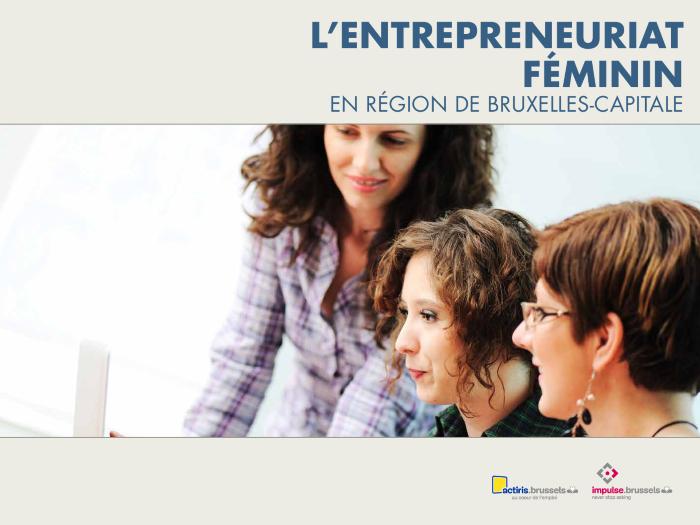 Rapport sur l'exploitation sexuelle et la prostitution et leurs conséquences sur l'égalité entre les hommes et les femmes : document de séance (c:amaz:12724)
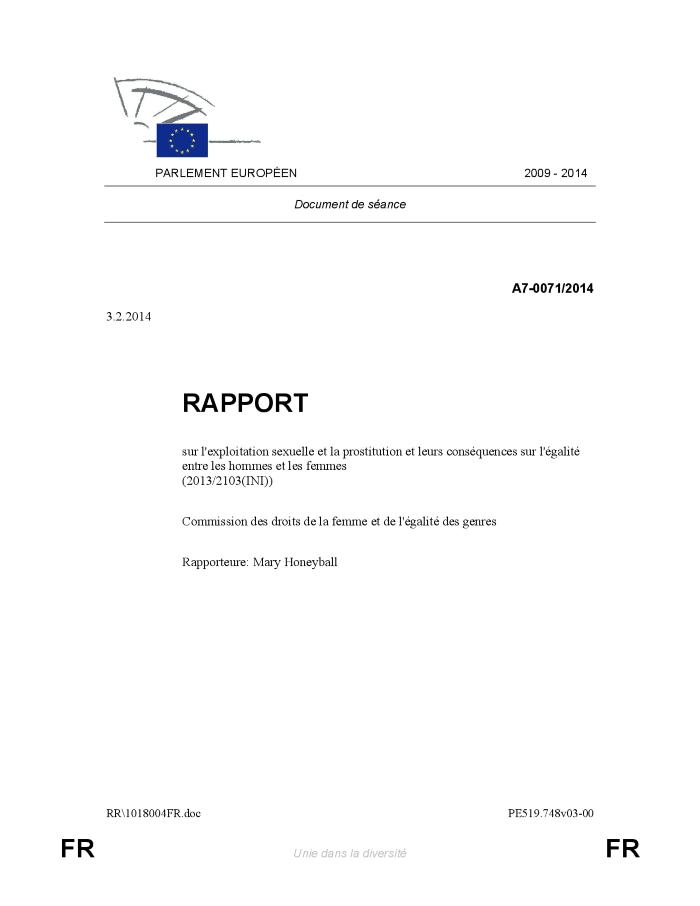 Liste de questions suscitées par le septième rapport périodique de la Belgique : Additif : Réponses de la Belgique* (CEDAW/C/BEL/Q/7/Add.1) (c:amaz:12634)
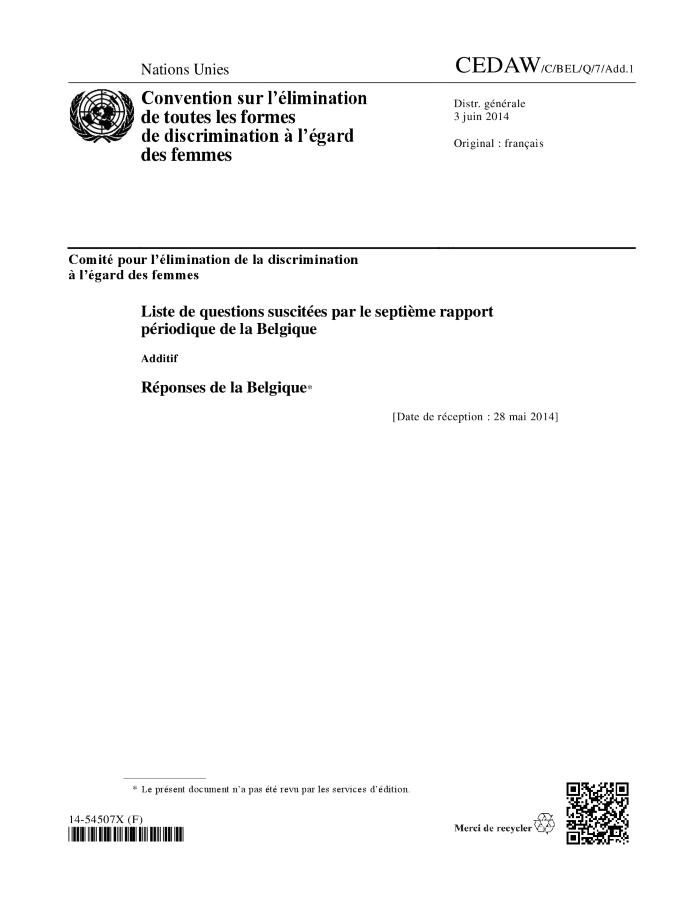 Koninkrijk België. Zevende periodiek verslag over de toepassing van het Verdrag inzake de uitbanning van alle vormen van discriminatie van vrouwen - CEDAW, (januari 2007 - juni 2012) (c:amaz:12621)
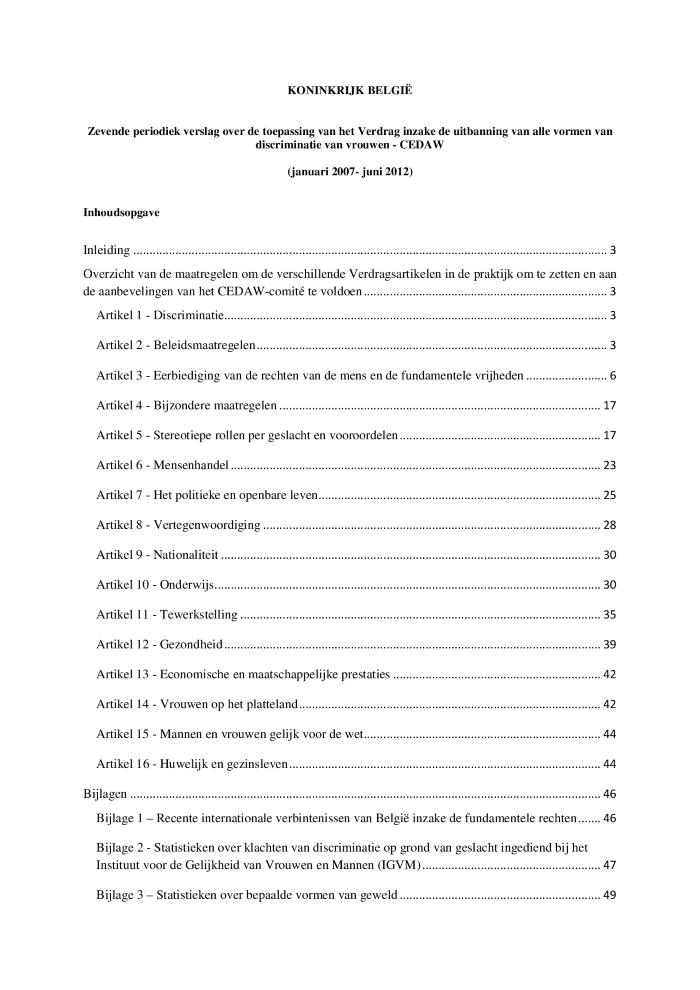 Toepassing van de Verklaring en het Actieprogramma van Peking (1995) en de teksten van de drieëntwintigste buitengewone zitting van de Algemene Vergadering (2000) in de context van de twintigste verjaardag van de vierde Wereldvrouwenconferenie in 2015 en de goedkeuring van de Verklaring en het Actieprogramma van Peking (c:amaz:12556)
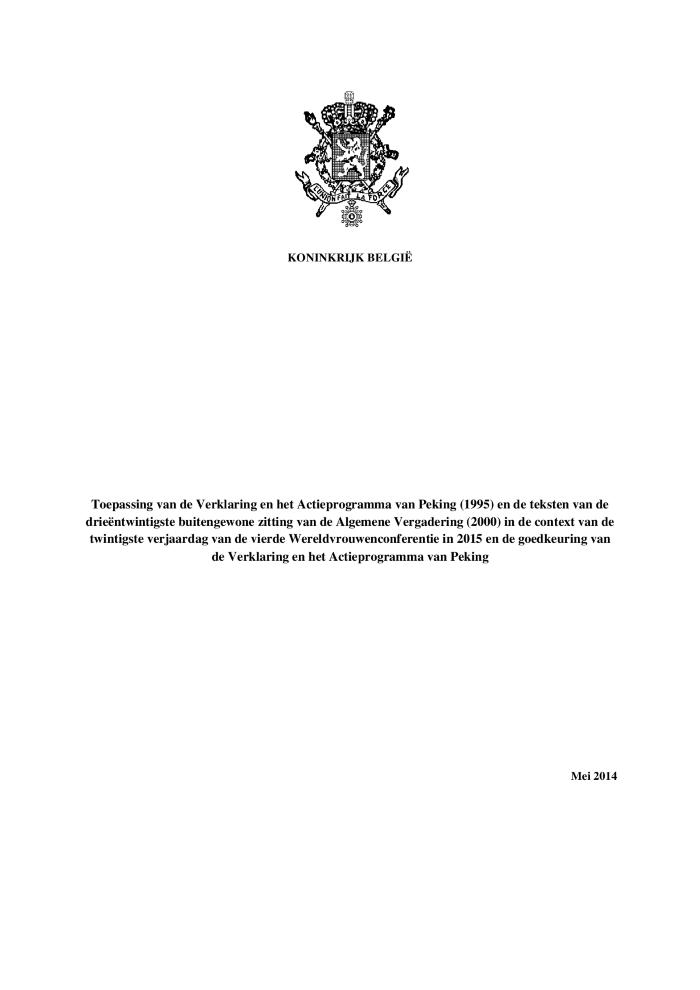 Indice d'égalité de genre : marche à suivre : rapport sur la discussion en ligne (c:amaz:12548)
Indice d'égalité de genre, un nouveau moteur du changement social? : rapport sur la discussion en ligne (c:amaz:12546)
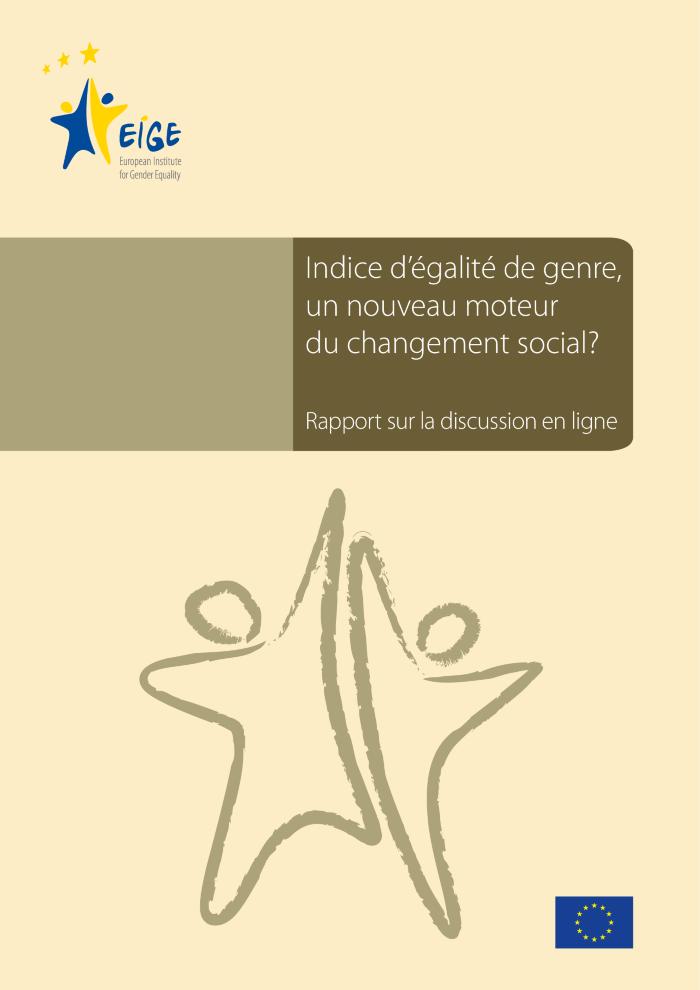 Les hommes et l'égalité des sexes : rapport sur la discussion on ligne (c:amaz:12542)
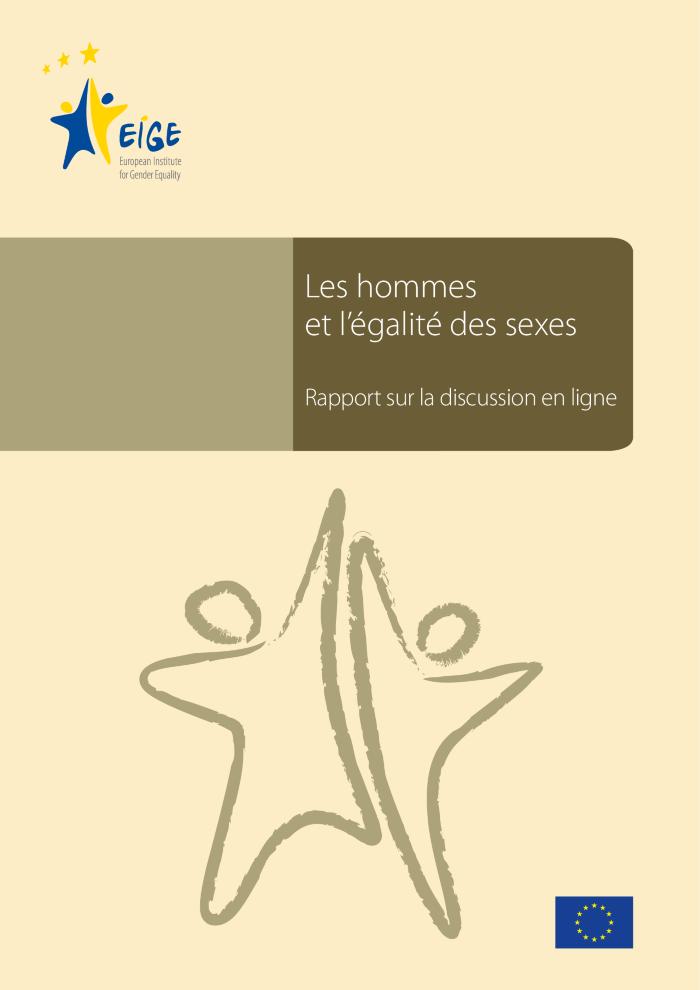 Mutilations génitales féminines : rapport sur la discussion en ligne (c:amaz:12540)
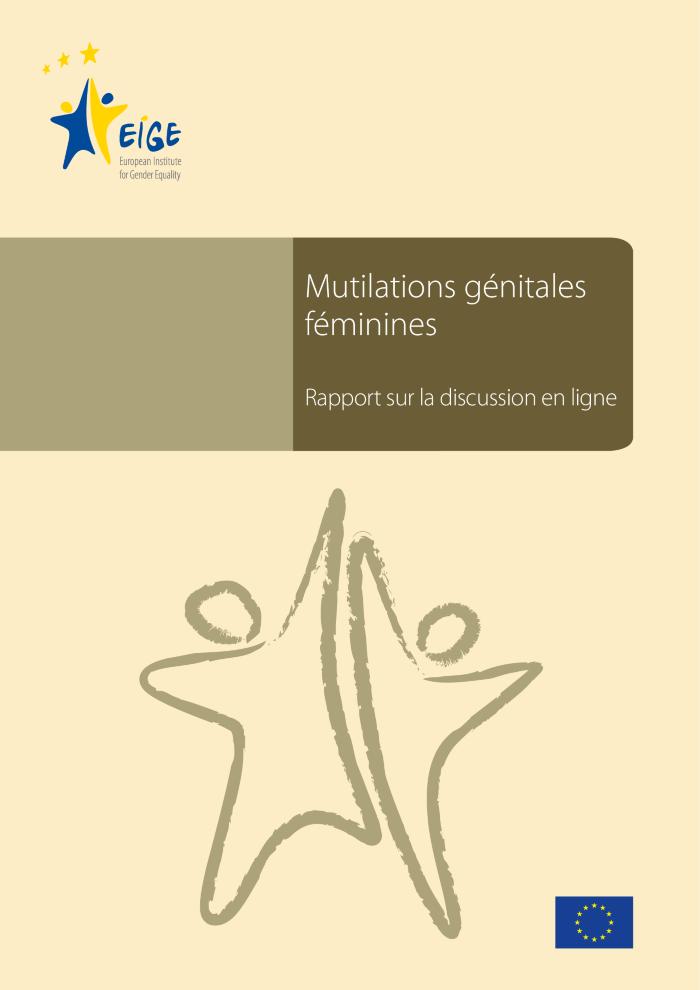 Capacité institutionnelle et méthodes efficaces de promotion de l'égalité entre les femmes et les hommes : rapport sur la discussion en ligne (c:amaz:12538)
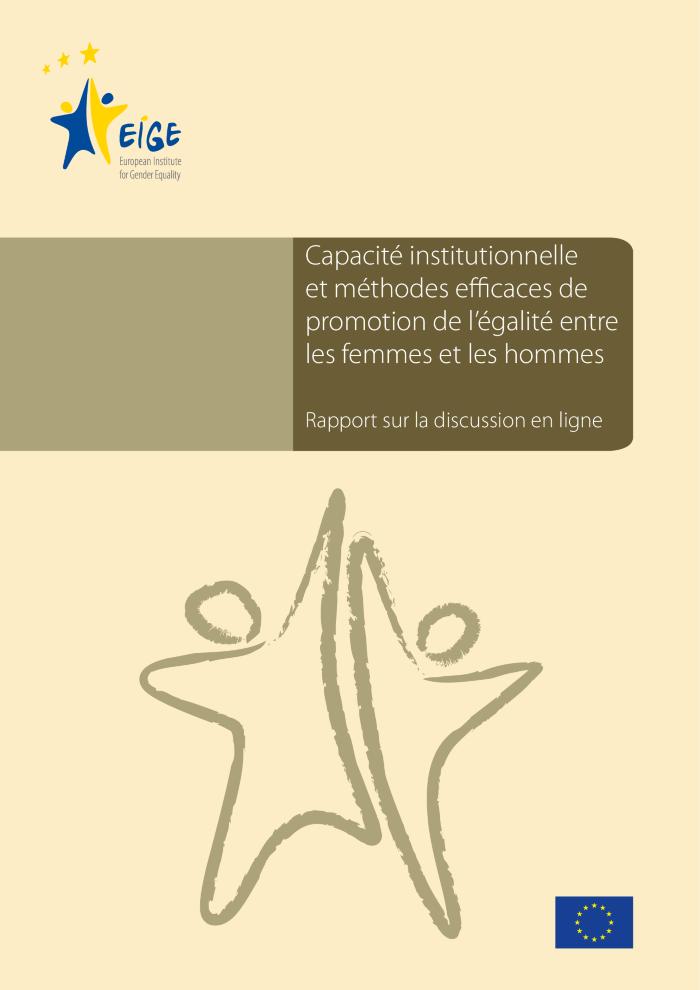 Les avantages de l'égalité entre les hommes et les femmes : rapport de discussion en ligne (c:amaz:12536)
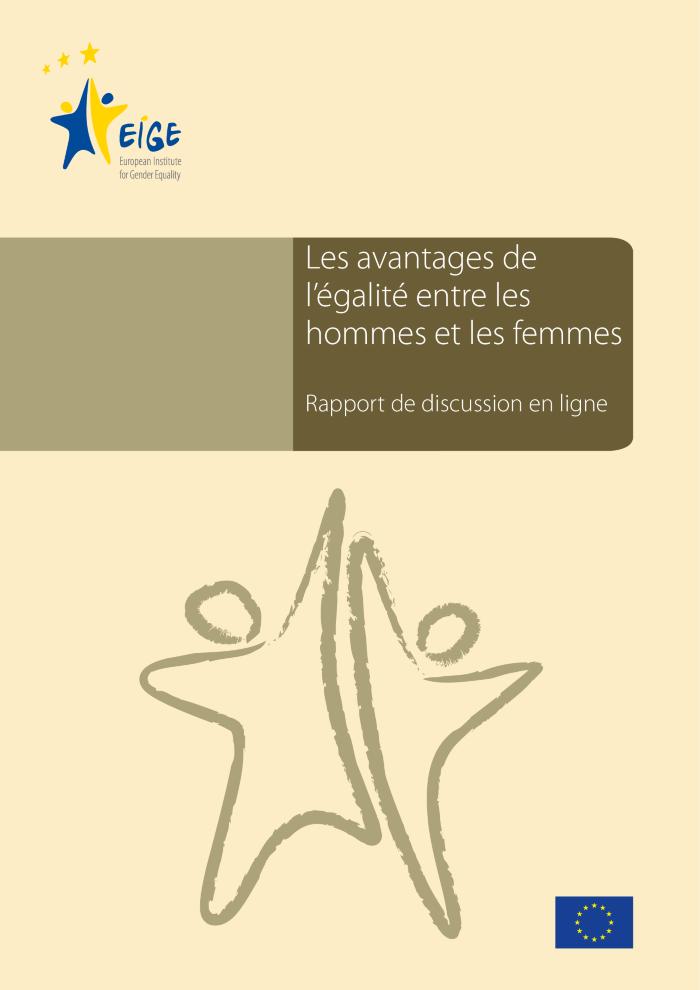 Etude du parcours du stagiaire après sa formation (c:amaz:7931)
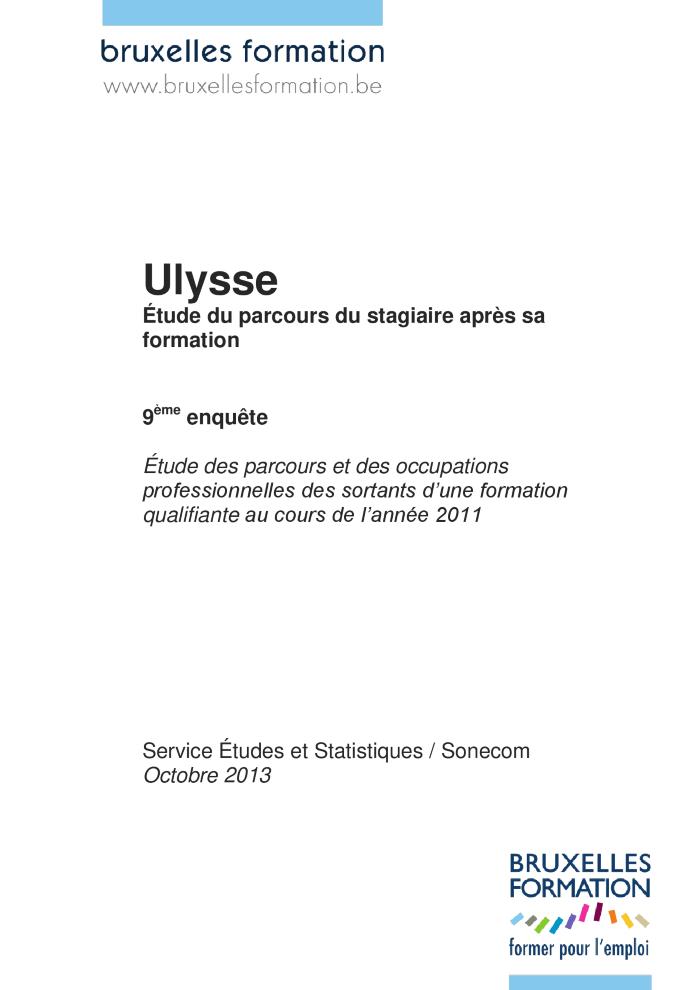 Accès au logement, capabilités et empowerment pour les femmes victimes de violence conjugale : la démarche de l'équipe 'Pré-post-hébergement' du CVFE (c:amaz:7265)
Understanding men's violence against women : findings from the images survey in Brazil,Chile and Mexico (c:amaz:13903)
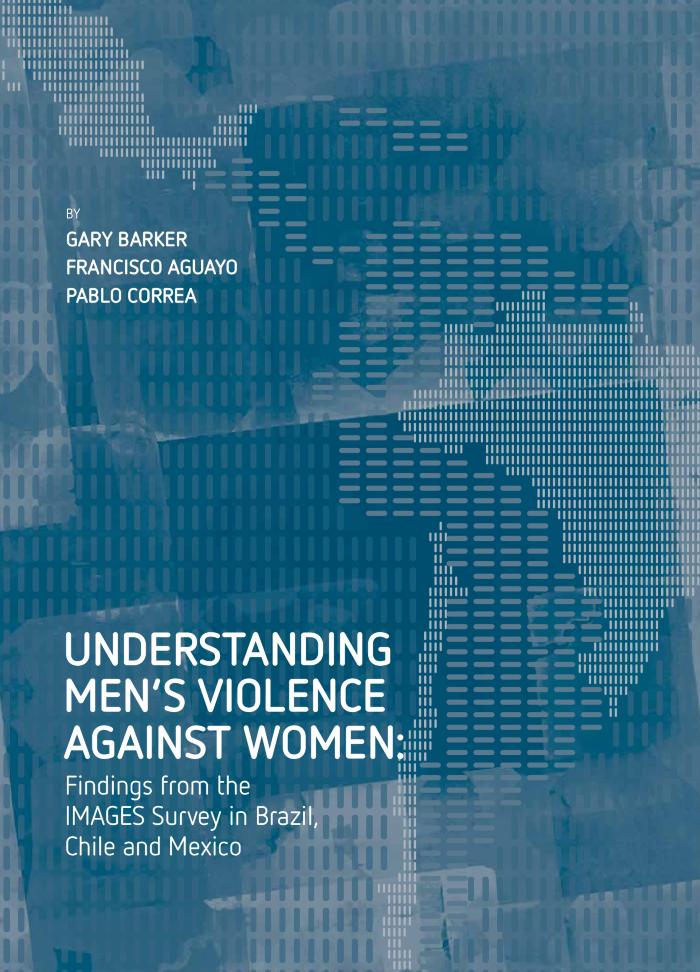 The Global Gender Gap : report 2013 (c:amaz:13763)
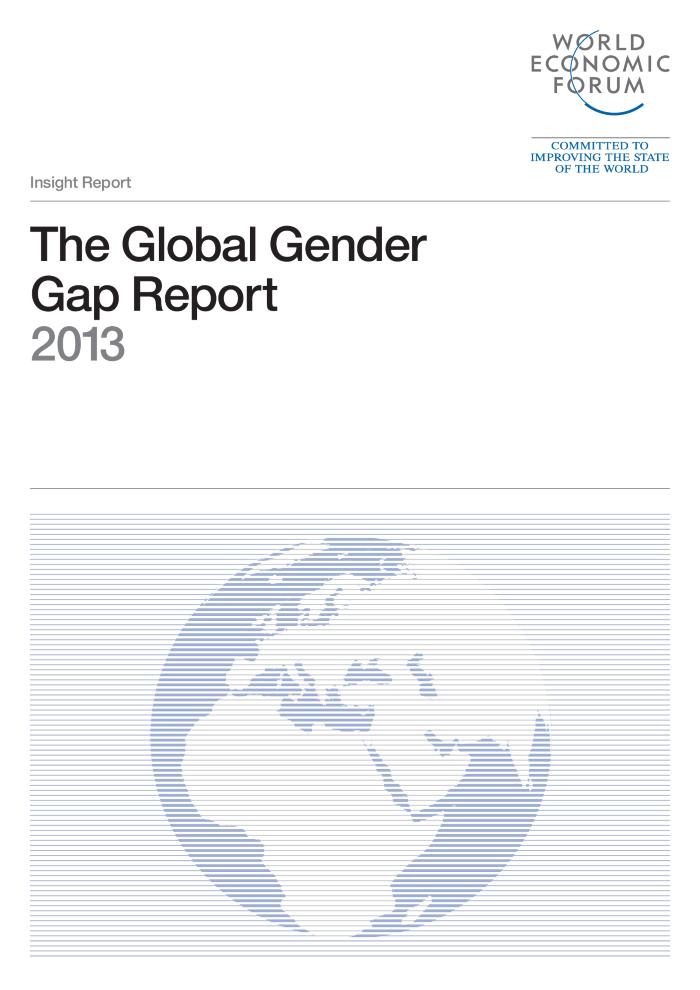 Rapport Pékin janvier-décembre 2012. Partie 1 : les initiatives prises par le Gouvernement de la Région de Bruxelles-Capitale pour promouvoir l'égalité entre les femmes et les hommes présentées par domaine prioritaire de Pékin (c:amaz:13419)
Pekingrapport januari-december 2012. Deel 1: verslag van de initiatieven van de Brusselse Hoofdstedelijke Regering ter bevordering van de gelijkheid tussen vrouwen en mannen, voorgesteld per prioritair domein van Peking : januari - december 2011 (c:amaz:13418)
Inventaire des mesures d'aide à l'emploi en 2012 : document réalisé dans le cadre du suivi du programme national de réforme 2012 (PNR) (c:amaz:12848)
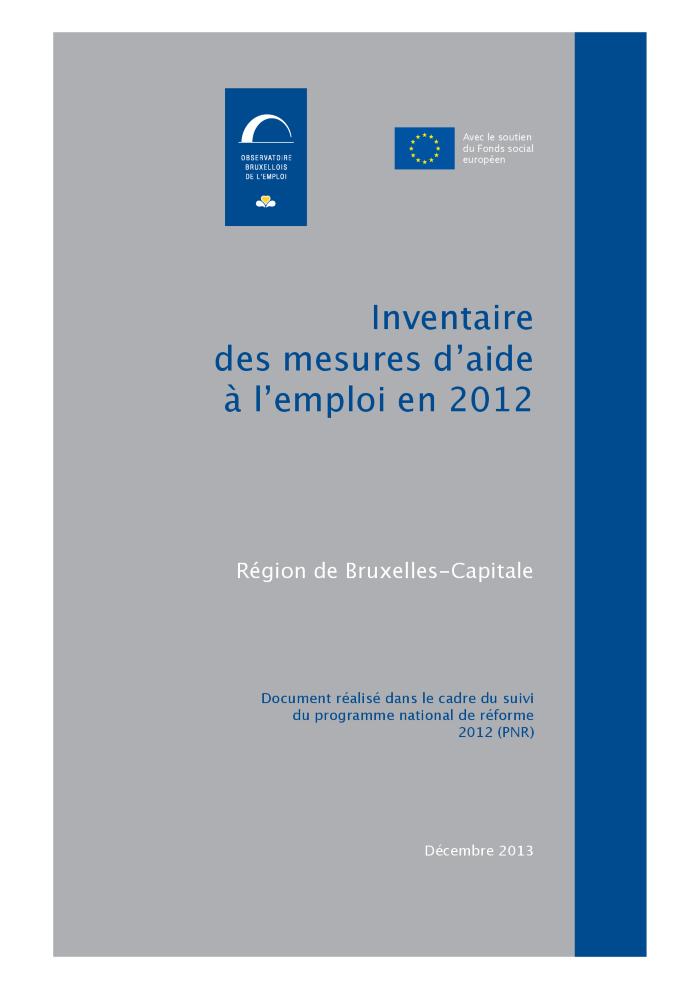 Eenoudergezinnen in Brussel: status quaestionis in perspectief (c:amaz:12739)
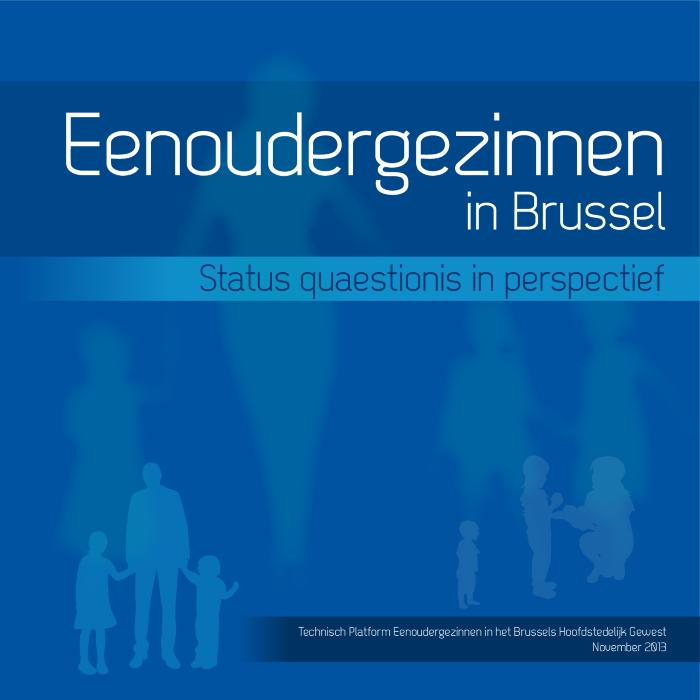 Monoparentalités à Bruxelles: état des lieux et perspectives (c:amaz:12738)
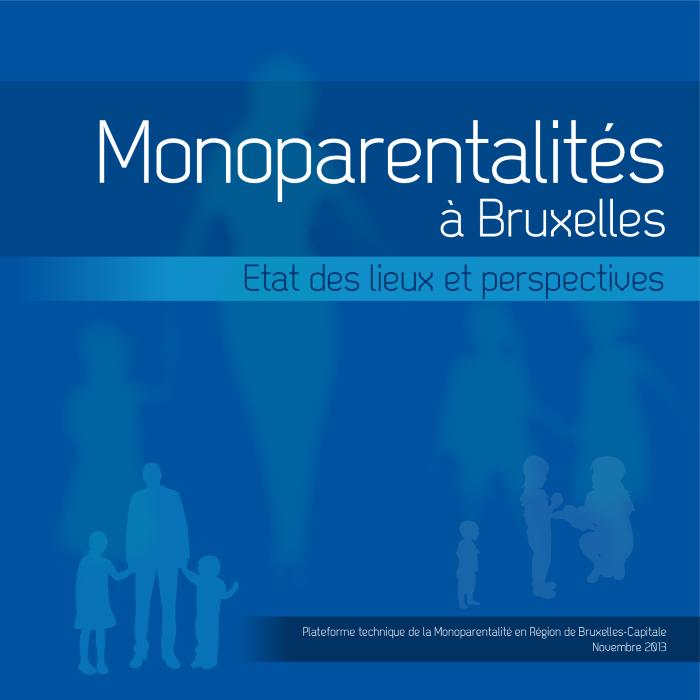 Consideration of reports submitted by States Parties under article 18 of the Convention on the Elimination of All Forms of Discrimination against Women : seventh periodic reports of States Parties due in 2012 : Belgium (CEDAW/C/BEL/7) (c:amaz:12557)
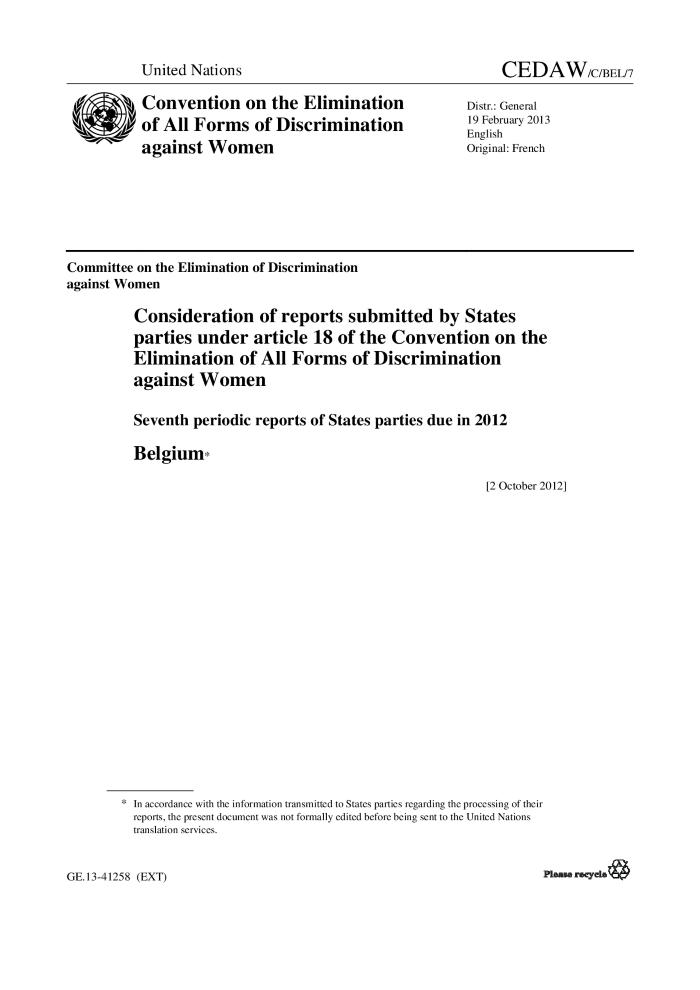 Female genital mutilations : online discussion report (c:amaz:12539)
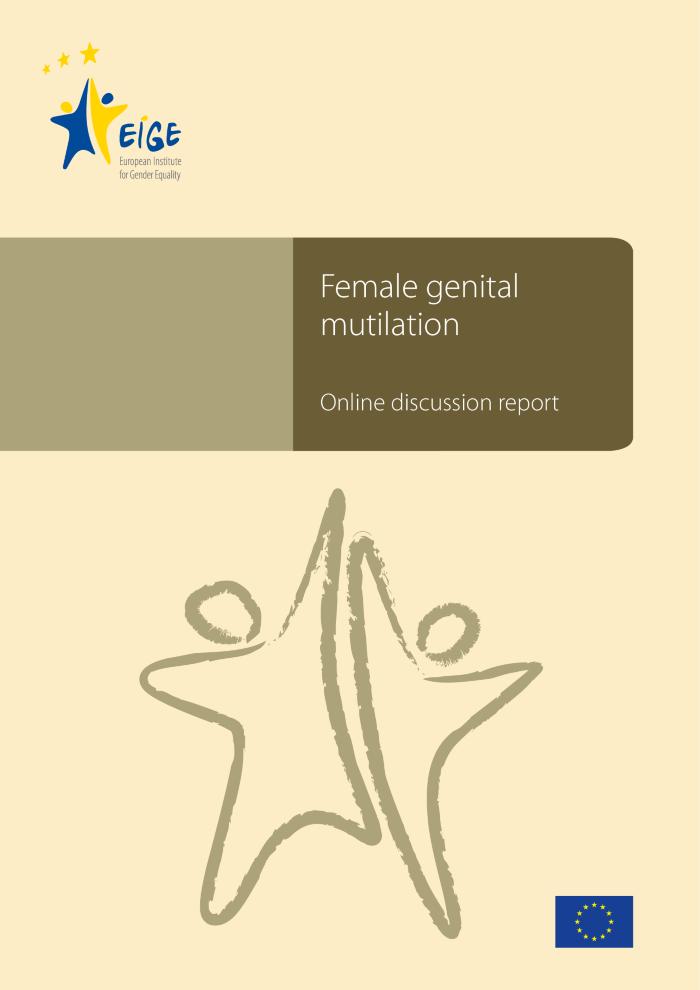 Etude du parcours du stagiaire après sa formation (c:amaz:7929)
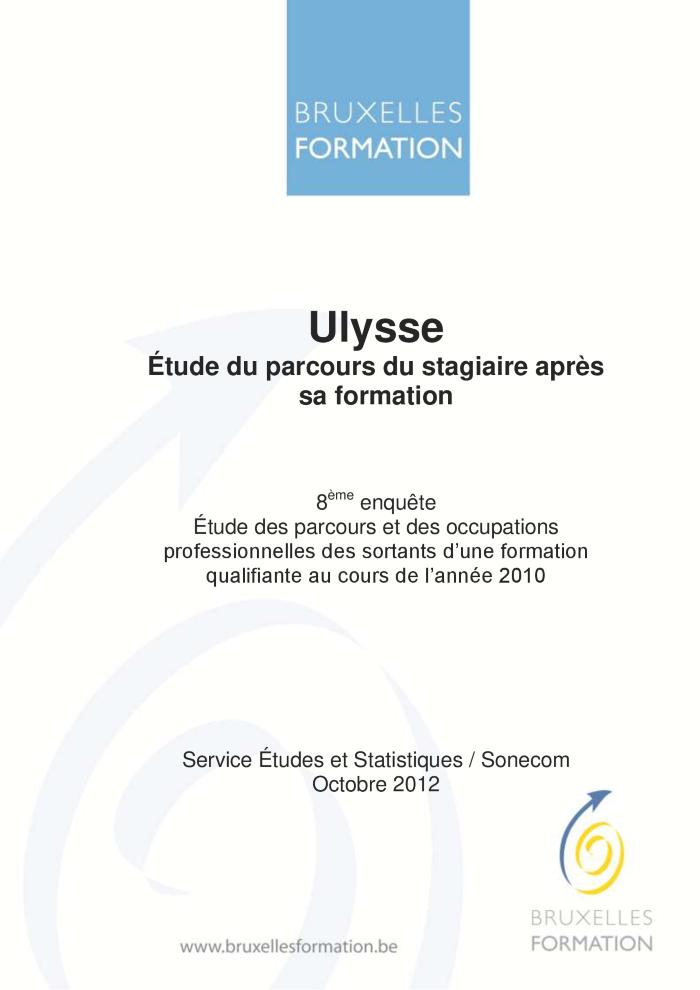 Espace public, genre et sentiment d'insecurité : développer des pistes pour les politiques bruxelloises d'urbanisme : rapport final 30-10-2012 (c:amaz:7476)
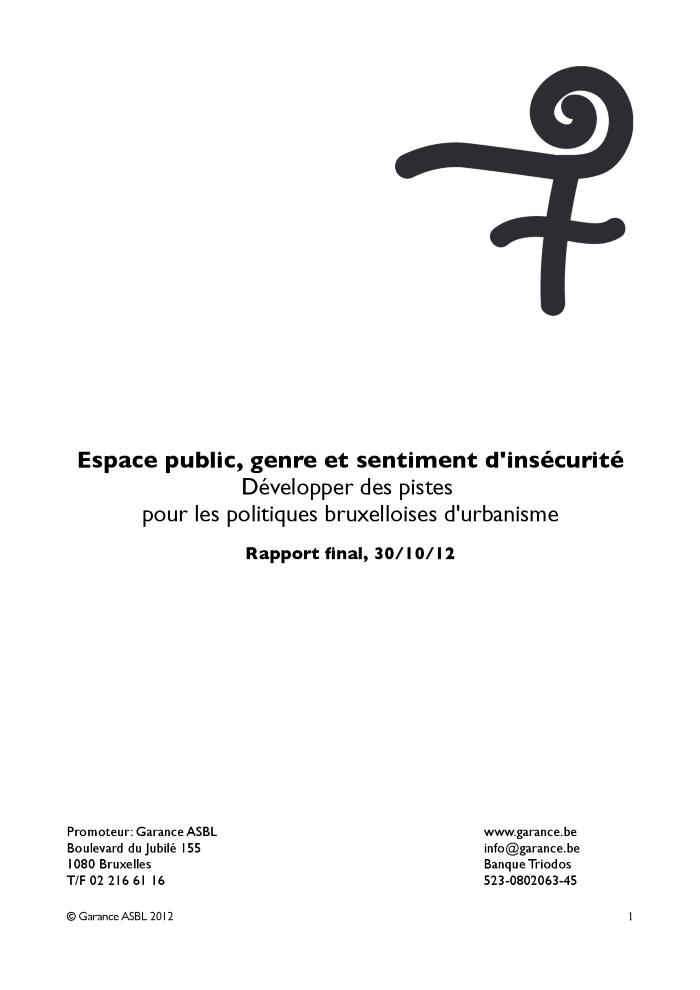 Neue Wege - Gleiche Chancen : Gleichstellung von Frauen und Männern im Lebensverlauf : erster Gleichstellungsbericht (c:amaz:7269)
Employment and Social Developments in Europe 2011 (c:amaz:7046)
Review of the implementation in the EU of area K on the Beijing Platform for Action : women and the environment : gender equality and climate change : report (c:amaz:6810)
Review of the implementation of the Beijing Platform for Action in the area F : women and the economy. Reconciliation of work and family life as a condition of equal participation in the labour market : report (c:amaz:6809)
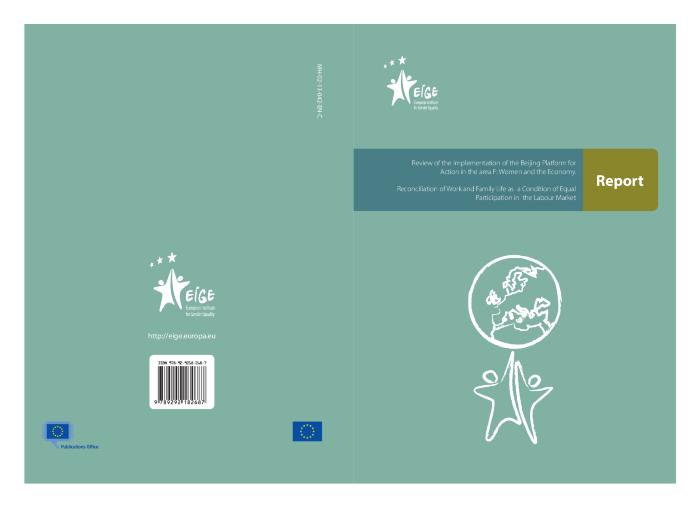 Gender inequality in the European Union : flash eurobarometer 341 (c:amaz:6685)
Positive action measures to ensure full equality in practice between men and women, including on company boards (c:amaz:13901)
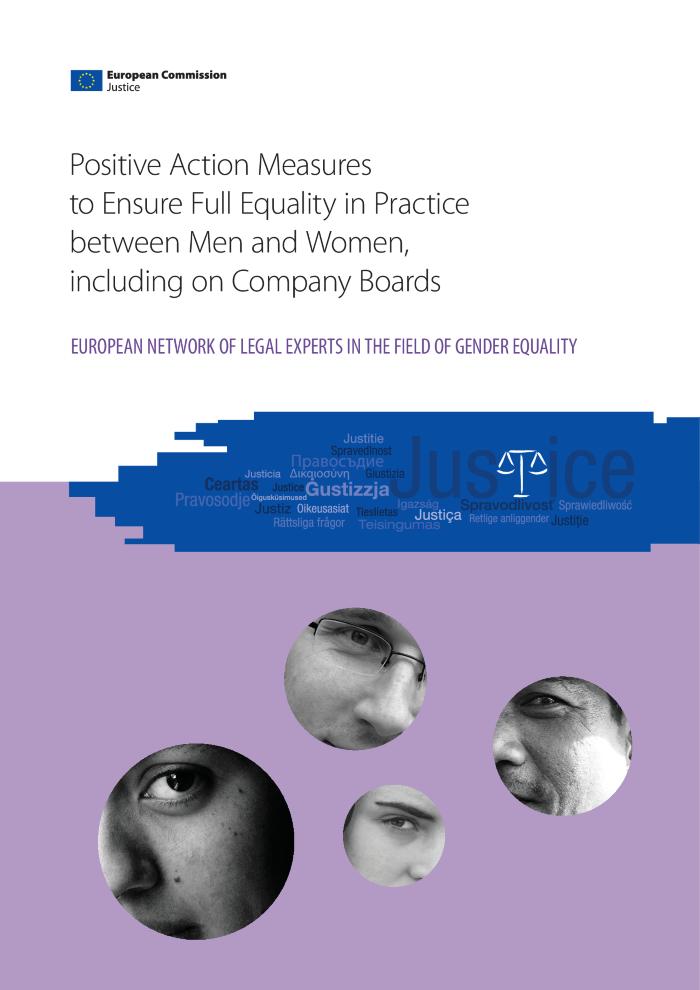 The Global Gender Gap : report 2012 (c:amaz:13760)
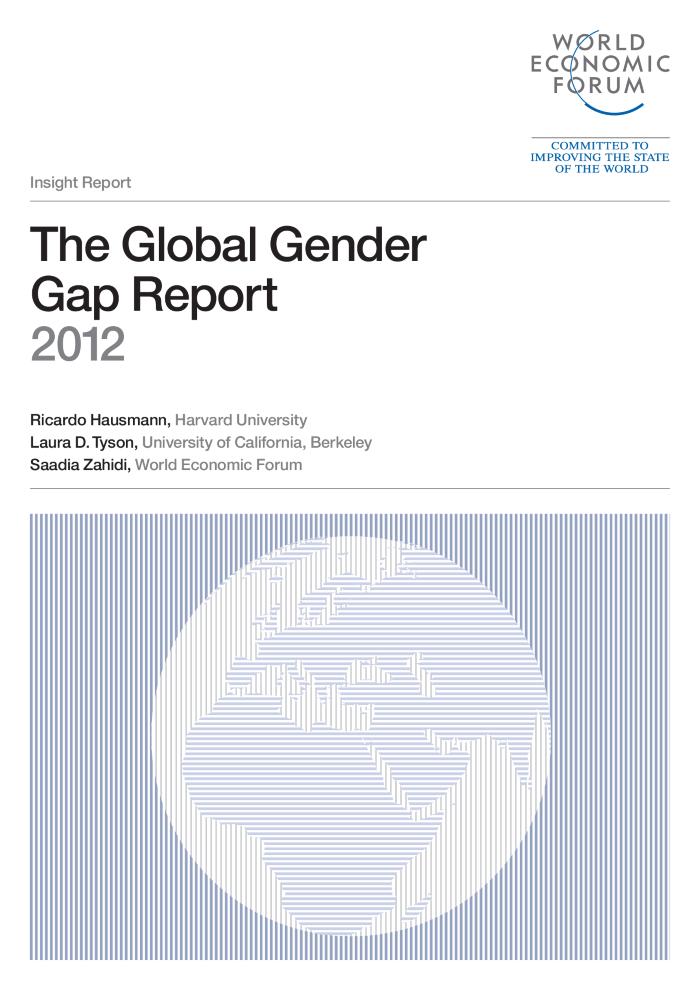 Inventaire des mesures d'aide à l'emploi en Région de Bruxelles-Capitale en 2011 : document réalisé dans le cadre du suivi du programme national de réforme 2011 (PNR) (c:amaz:12832)
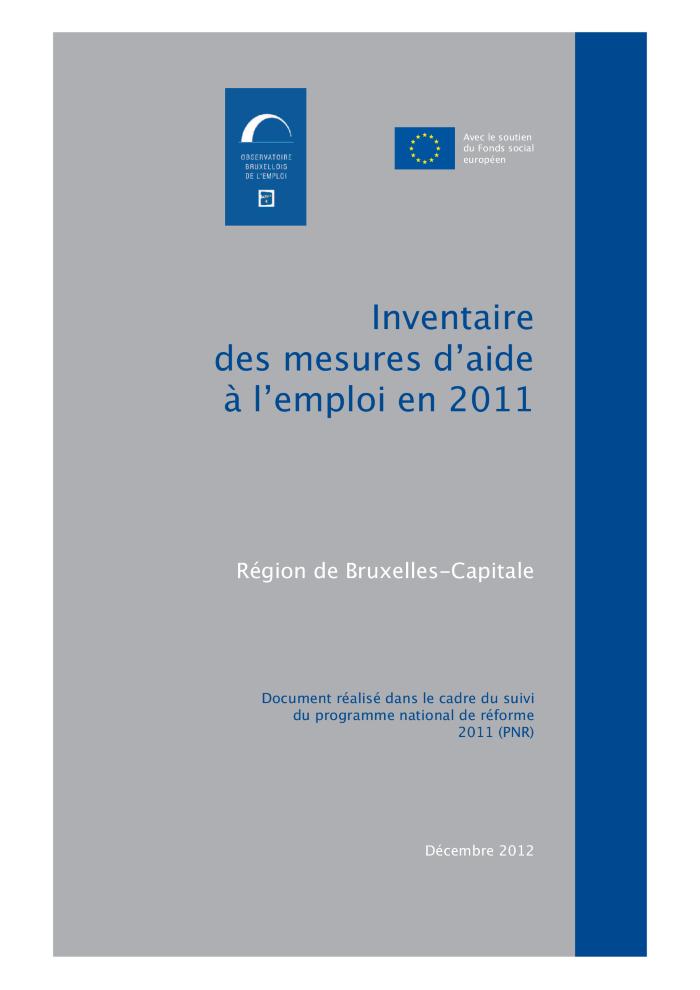 La situation des femmes étrangères ou d'origine étrangère sur le marché de l'emploi en Région Bruxelloise: approche par la territorialité (c:amaz:12734)
Inégalités hommes-femmes : il est temps d'agir (c:amaz:12729)
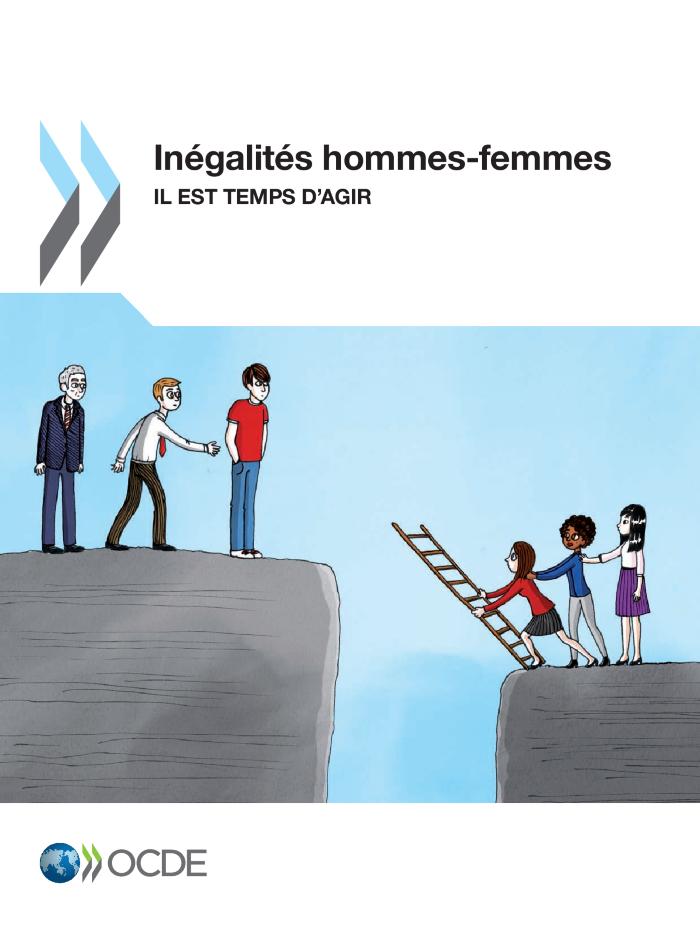 Closing the gender gap : act now (c:amaz:12728)
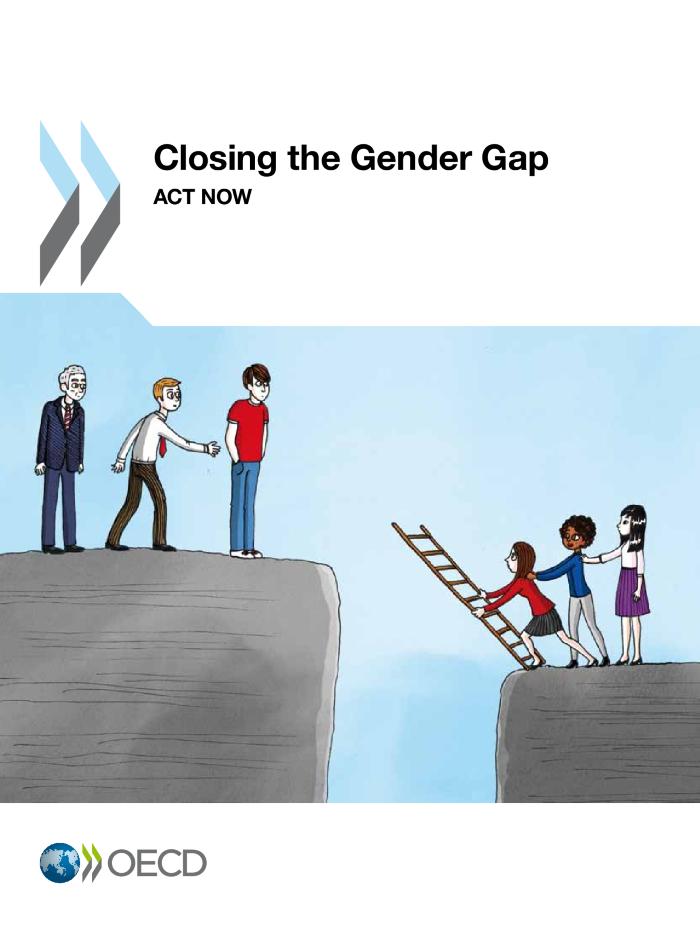 Nota balans « Gelijke kansen » 6/12/11 - 6/12/12 (c:amaz:12304)
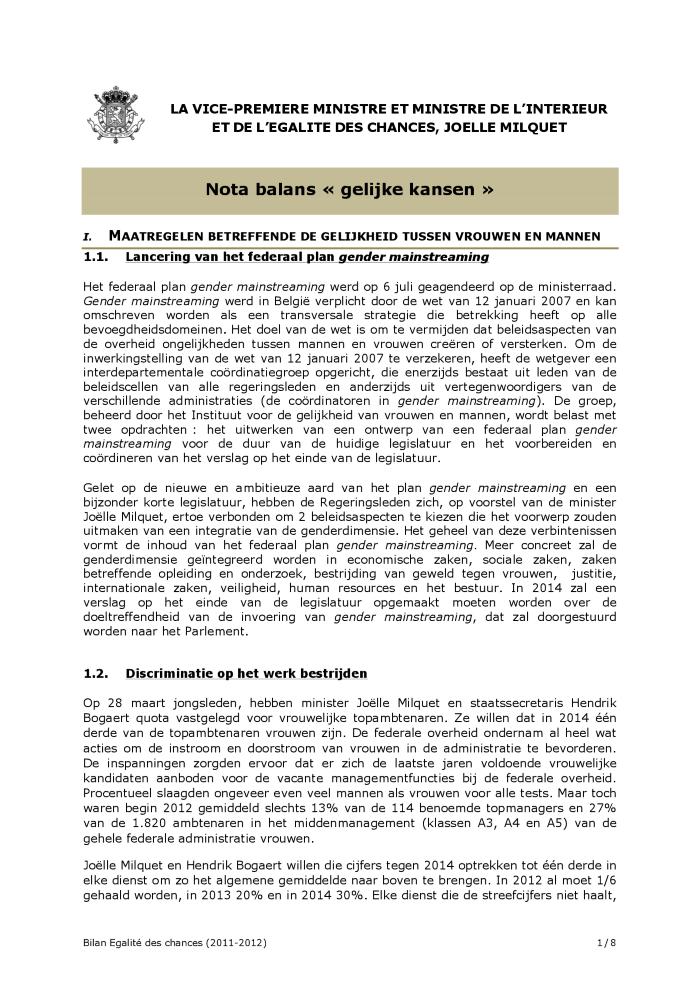 Note bilan « Egalité des chances » 6/12/11 - 6/12/12 (c:amaz:12303)
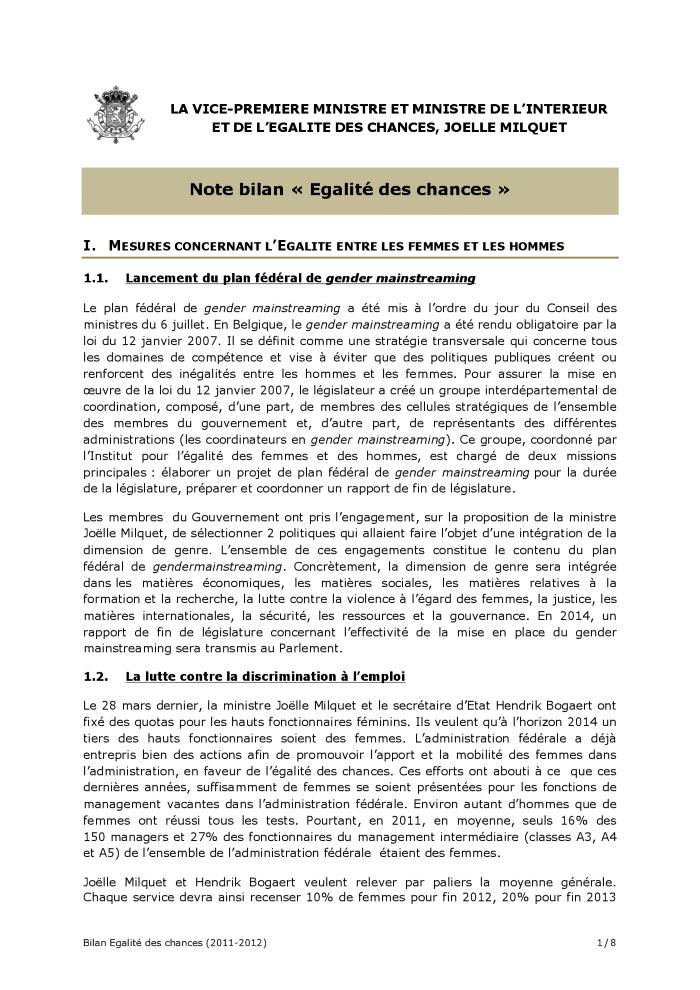 Plan d'action pour des parlements sensibles au genre (c:amaz:12296)
Plan de acciòn para los parlamentos sensibles al género (c:amaz:12295)
Plan of action for gender-sensitive parliaments (c:amaz:12294)
Rapport parlementaire mondial : l'évolution de la représentation parlementaire (c:amaz:12289)
Global parliamentary report : the changing nature of parliamentary representation (c:amaz:12288)
Etude du parcours du stagiaire après sa formation (c:amaz:7926)
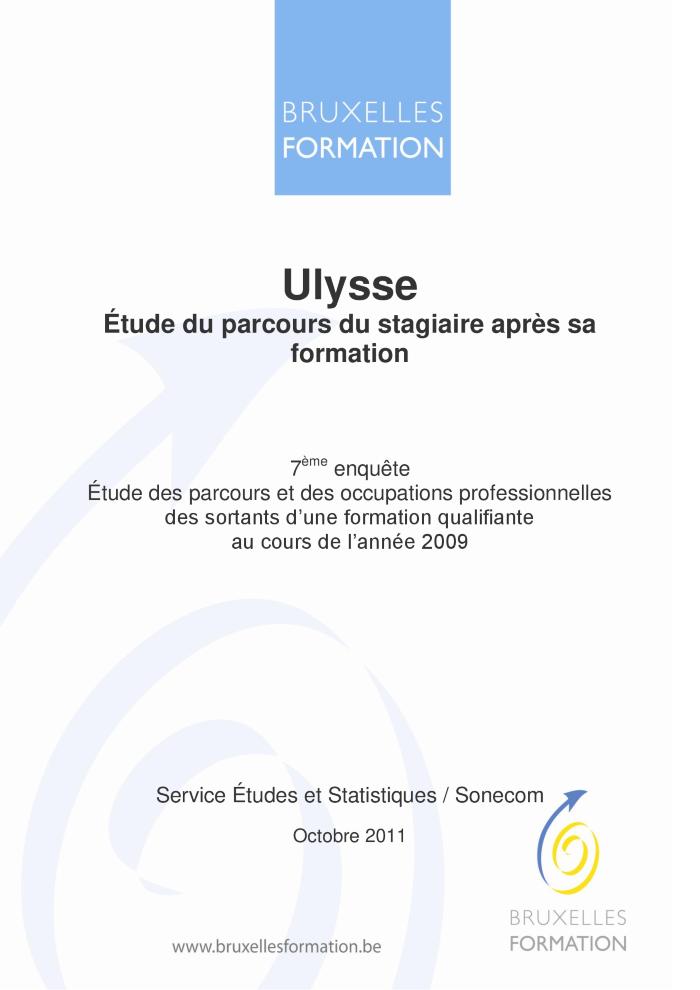 Evaluation de la Commission femmes et développement (c:amaz:7798)
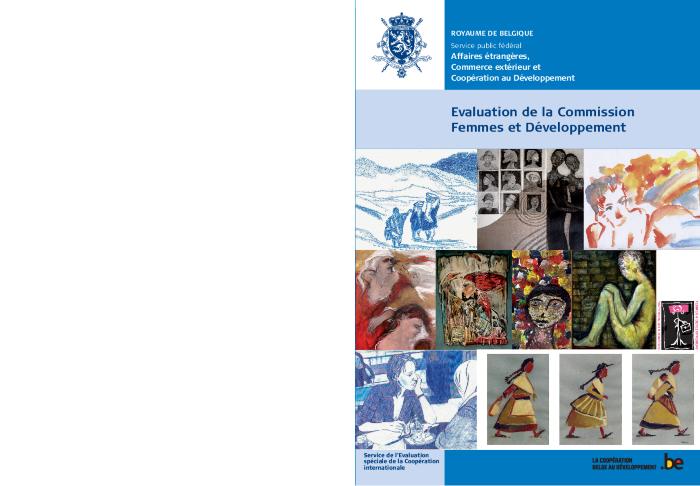 Egalité filles/garçons, femmes/hommes dans le système éducatif (c:amaz:6851)
Jämi : a Swedish Commission for Gender Mainstreaming : 1/11 report (c:amaz:6799)
EU donors under women's watch : WIDE checks up on gender equality and women's rights in the aid effectiveness agenda on the road to Busan 2011 (c:amaz:6568)
The Global Gender Gap : report 2011 (c:amaz:13757)
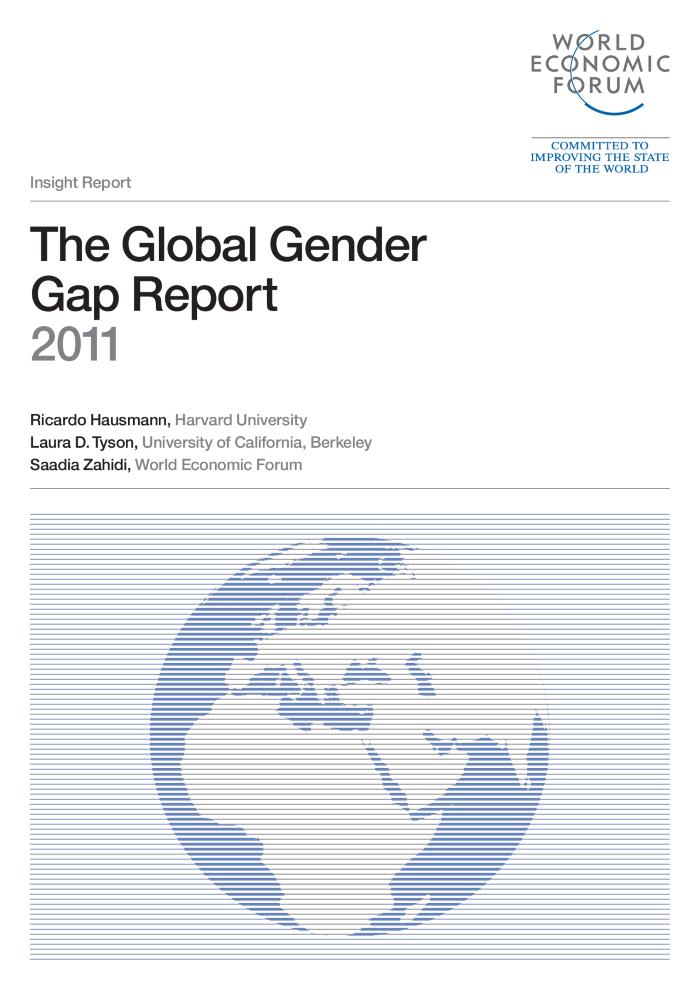 Parlements sensibles au genre : étude mondial des bonnes pratiques (c:amaz:12292)
Gender-sensitive parliaments : a global review of good practice (c:amaz:12290)
Améliorer les outils pour l'inclusion sociale et la non-discrimination des Roms dans l'UE : rapport (c:amaz:12283)
Genderanalyse van de gegevens over beroepsziekten in België : verslag 122 (c:amaz:12273)
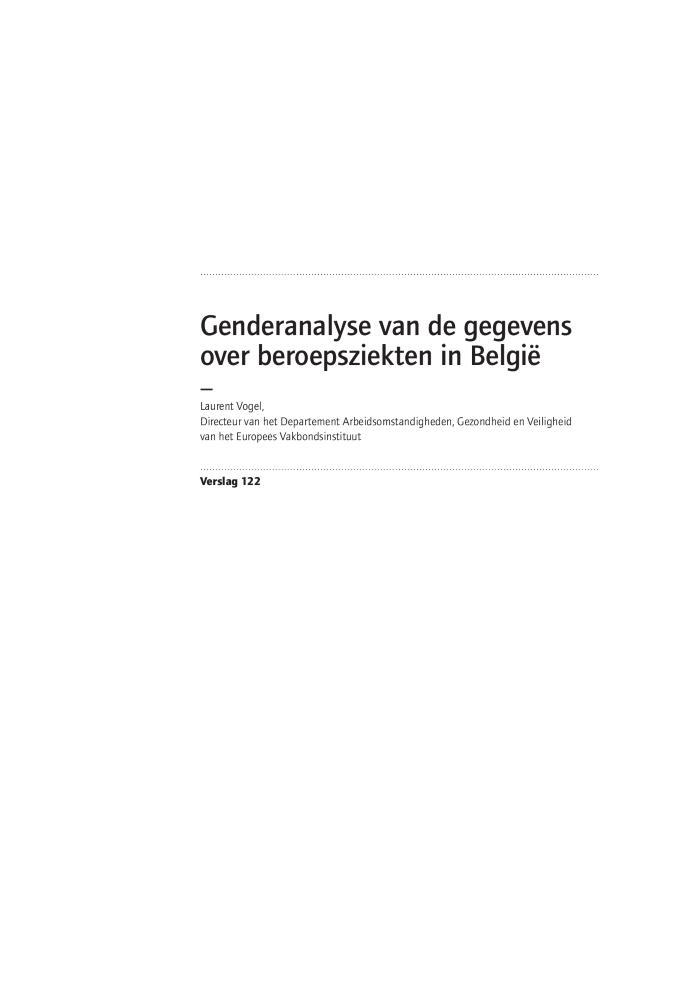 Rapport d'activités du Conseil de l'Égalité des Chances entre Hommes et Femmes: 2006 - 2010 (c:amaz:12269)
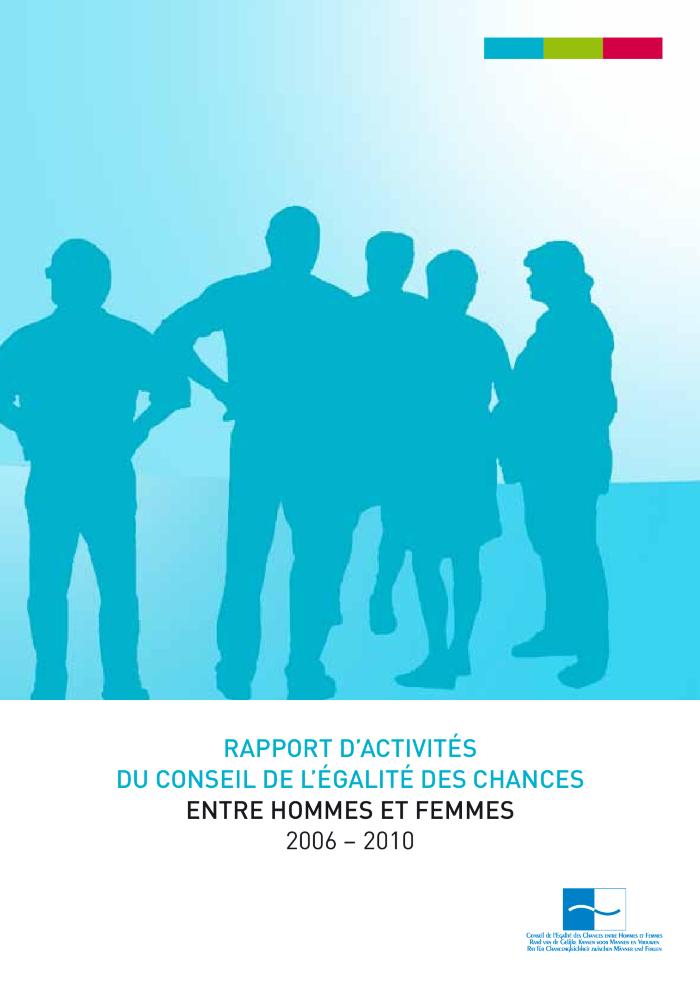 Resultaten van het Belgisch voorzitterschap van de Europese Unie inzake gelijkheid van vrouwen en mannen : Brussel, 1 juli 2010 - 31 december 2010 (c:amaz:12264)
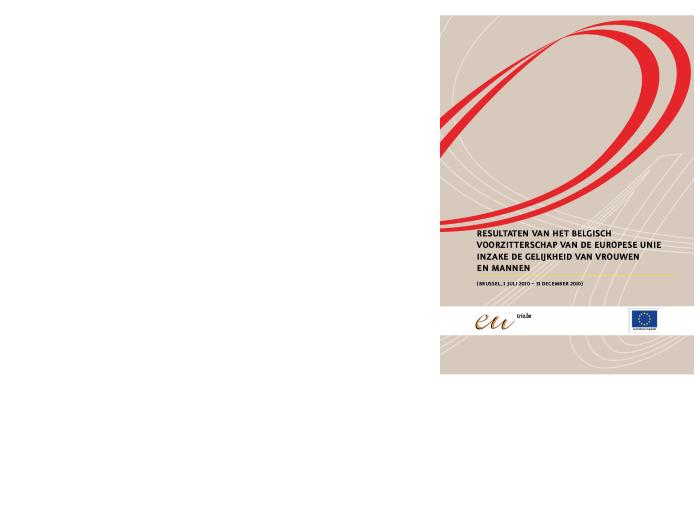 De Europese Unie streeft al meer dan 50 jaar de gelijke behandeling van vrouwen en mannen na. Tijdens het voorzitterschap van de Raad van de Europese Unie, heeft België bijzonder veel aandacht geschonken aan de gelijkheid tussen vrouwen en mannen. Volgende thema's komen in deze publicatie aan bod: (1) Een sterkere genderdimensie in werkgelegenheid en de loonkloof tussen vrouwen en mannen wegwerken. Het Belgische voorzitterschap is het eerste dat de EU2020-Strategie voor groei en werkgelegenheid in werking heeft gesteld. In het kader van de goedkeuring van de richtlijnen voor werkgelegenheid, heeft het Belgische voorzitterschap toegezien op een versterking van de gendergelijkheid. Een van de voornaamste prioriteiten is de werkgelegenheidsgraad van vrouwen optrekken, de gelijke verloning vormt eveneens een belangrijke Europese doelstelling. (2) De strijd tegen geweld tegen vrouwen. Geweld tegen vrouwen vormt een van de grootste obstakels in het realiseren van gelijkheid tussen vrouwen en mannen en betekent een grove schending van de rechten en de fundamentele vrijheden. Daarom heeft het Belgische voorzitterschap de Europese Commissie gesteund in de uitwerking van een efficiënt beleid ter preventie en bestrijding van geweld tegen vrouwen. (3) Een nieuwe Europese strategie voor de gelijkheid tussen vrouwen en mannen. De Europese Commissie heeft in september 2010 haar nieuwe strategie voor de gelijkheid van vrouwen en mannen (2011-2015) voorgesteld. Deze strategie bestaat uit vijf grote thema's: gelijke economische onafhankelijkheid, gelijke beloning voor gelijk of gelijkwaardig werk, gelijkheid in besluitvorming, waardigheid, integriteit en bestrijding van gendergerelateerd geweld en gendergelijkheid buiten de Europese Unie.
Résultats de la présidence belge de l'Union européenne en matière d'égalité entre les femmes et les hommes : Bruxelles, 1er juillet 2010 - 31 décembre 2010 (c:amaz:12263)
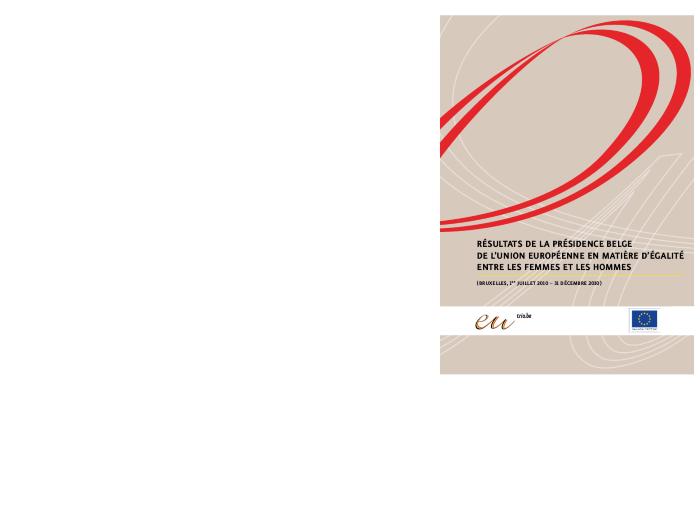 Results of the Belgian presidency of the European Union as regards equality between women and men : Brussels, 1 July 2010 - 31 December 2010 (c:amaz:12262)
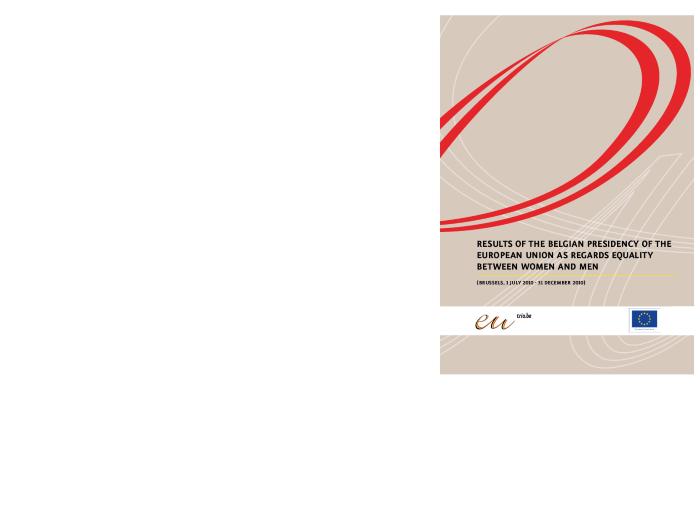 Rapport Pékin : rapport sur les initiatives prises par le gouvernement de la Région de Bruxelles-Capital pour promouvoir l'égalité entre les femmes et les hommes : janvier  - décembre 2011. Annexes (c:amaz:7841)
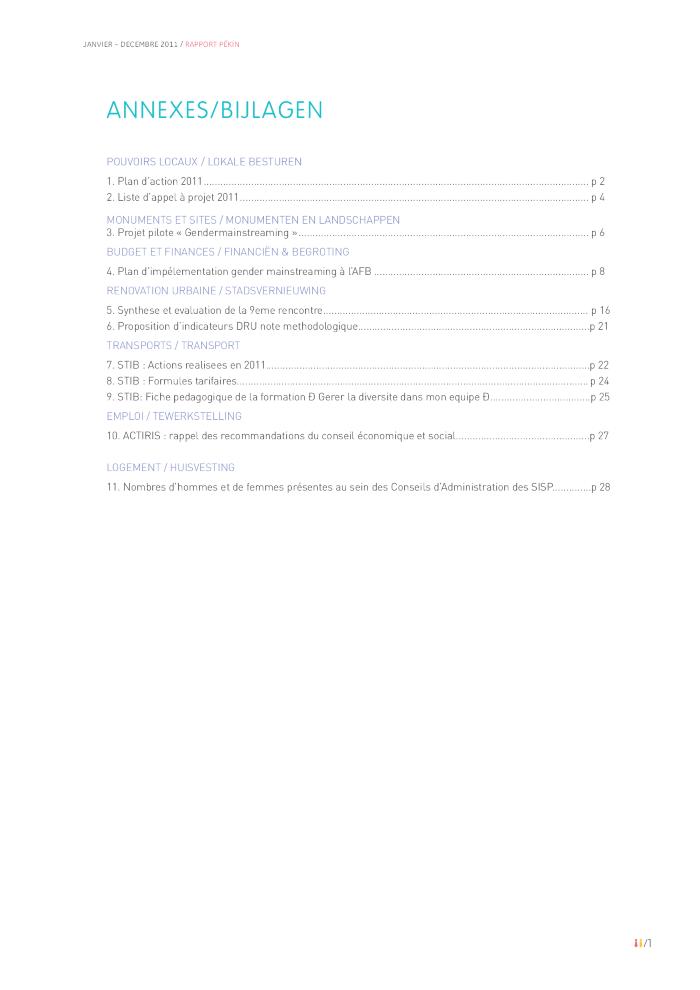 Protecting women against violence : analytical study of the results of the third round of monitoring the implementation of Recommandation Rec (2002)5 on the protection of women against violence in the Council of Europe member states (c:amaz:7112)
Présentation de la situation des femmes sur le marché de l'emploi en Région de Bruxelles-Capitale : rapport (c:amaz:6940)
Débat relatif aux problématiques de la formation et de l'emploi des femmes bruxelloises (c:amaz:6939)
Débat relatif à la note d'orientation du Gouvernement en matière d'égalité des chances entre hommes et femmes (c:amaz:6937)
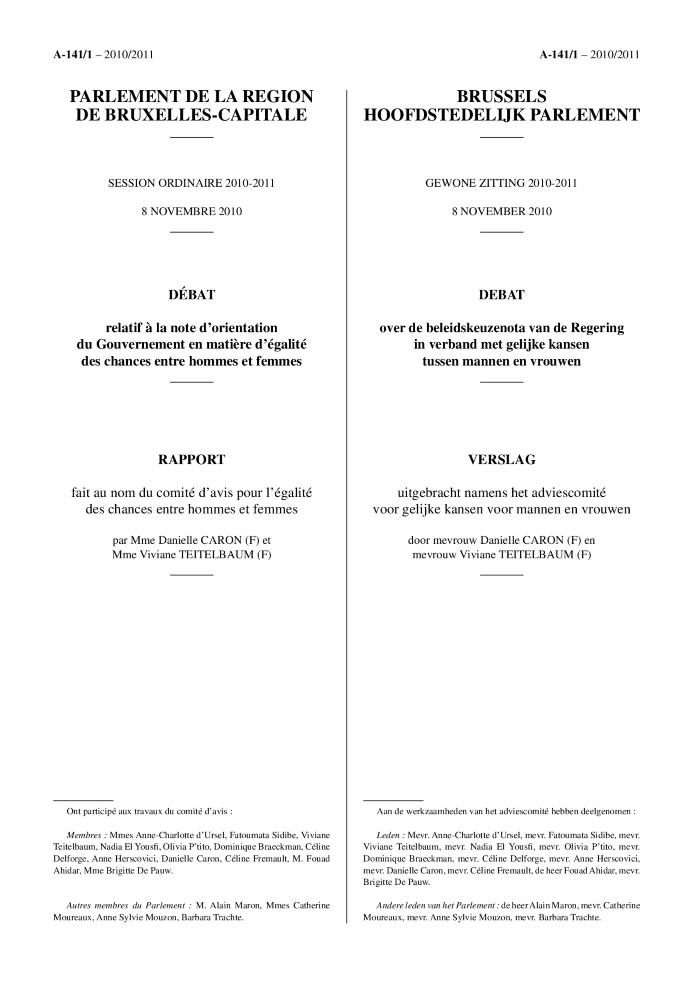 Integrated client services for victims of violence against women : the results of a pilot programme (c:amaz:6696)
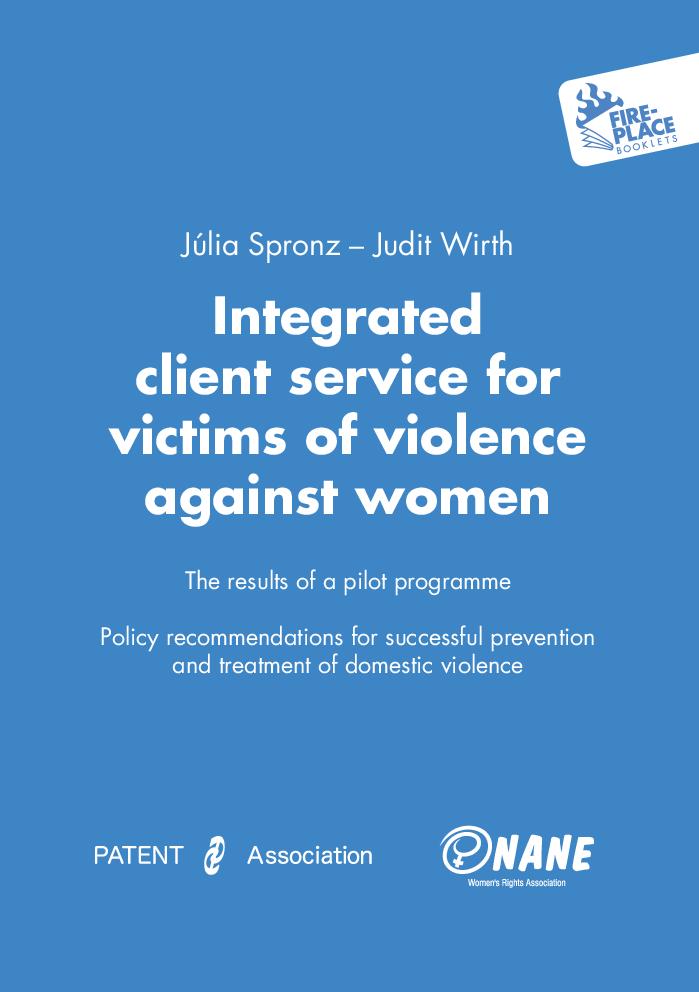 Gender mainstreaming active inclusion policies : final synthesis report (c:amaz:6399)
Taking women's rights seriously : shadow report by Dutch NGOs;  an examination of the Fourth Report by the Government of the Netherlands on implementation of the Un Convention on the Elimination of all Forms of Discrimination against Women (Cedaw) 2000-2004 (c:amaz:6355)
Vrouwenrechten in Nederland, anno 2010 : de conclusies van het VN-Comite (c:amaz:6218)
7e Conférence du Conseil de l'Europe des ministres responsables de l'égalité entre les femmes et les hommes : rapport présenté par la délégation nationale de Belgique (c:amaz:6179)
Activities related to the strategic objectives in the Beijing and Vienna Platforms for Action and the 'Beijing + 5' and 'Beijing + 10' measures and initiatives (c:amaz:6177)
Employment in Europe 2010 (c:amaz:6141)
Gender en leermogelijkheden in het werk op basis van de data van de werk-baarheidsmonitor 2007 : technische nota (c:amaz:14316)
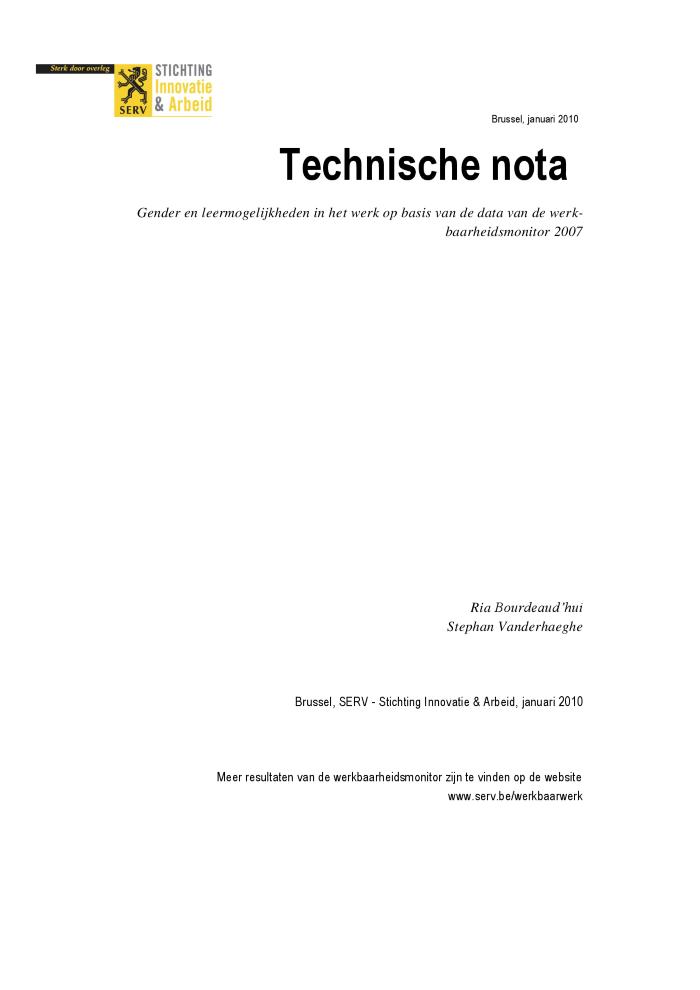 Uit de resultaten van de werkbaarheidsenquête van 2007 blijkt dat (verhoudingsgewijs) meer vrouwen dan mannen een job hebben die onvoldoende leermogelijkheden biedt. Ook in 2004 was dat het geval. Voor twee aspecten, met name de formele opleidingskansen en de intrin-sieke jobgebonden leerkansen, kijken we hoe het verschil zich (al dan niet) manifesteert in grotere en kleinere bedrijven, in verschillende leeftijdsgroepen, beroepsgroepen en bij voltij-ders en deeltijders. Voor deze vergelijking beperken we ons tot de recentste gegevens van 2007. Verder kijken we welke risicos in de arbeidssituatie de verschillen kunnen duiden. Het is niet onze bedoeling de hele problematiek in deze nota uit te klaren. Wij willen met deze nota enkel illustratief materiaal uit de werkbaarheidsmonitor ter beschikking stellen aan de geïnteresseerde lezer.
The Global Gender Gap : report 2010 (c:amaz:13758)
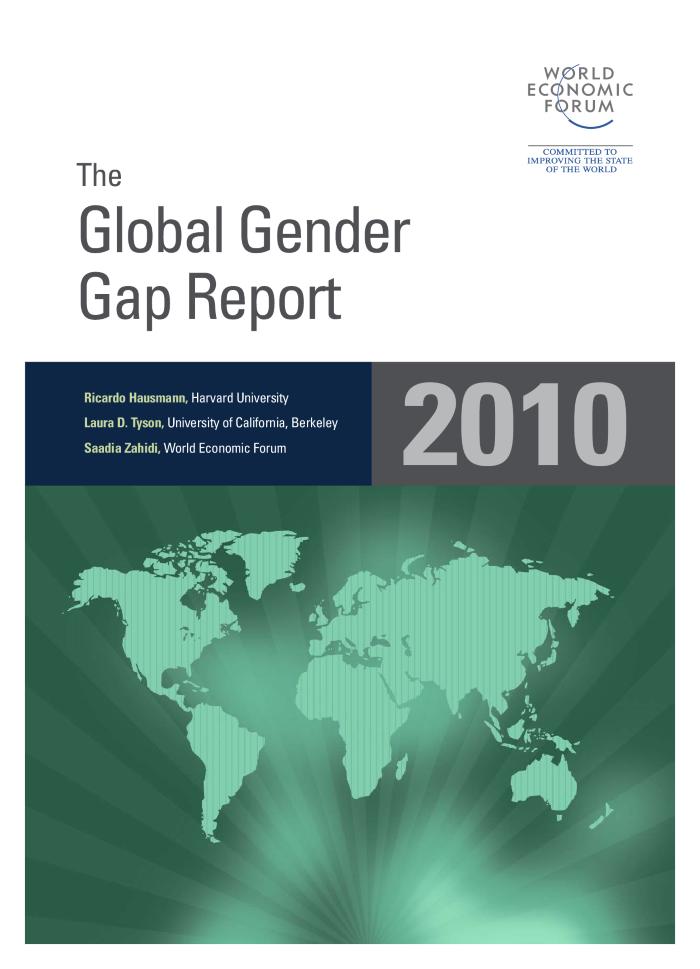 Aperçu des besoins relatifs aux métiers scientifiques et technologiques (c:amaz:12944)
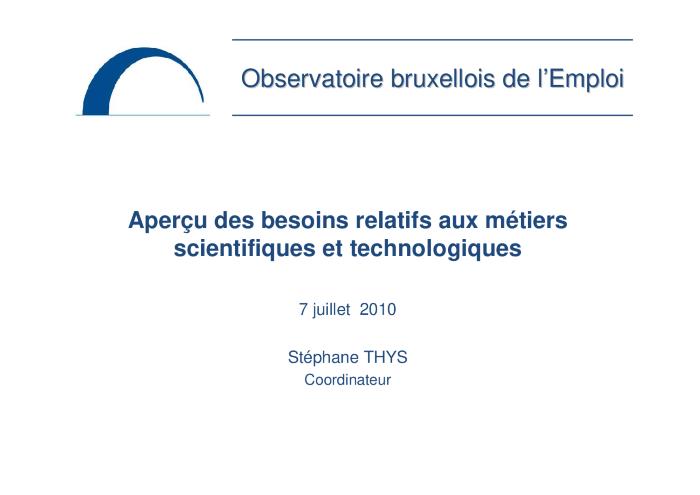 Aperçu des besoins relatifs aux métiers scientifiques et technologiques (c:amaz:12942)
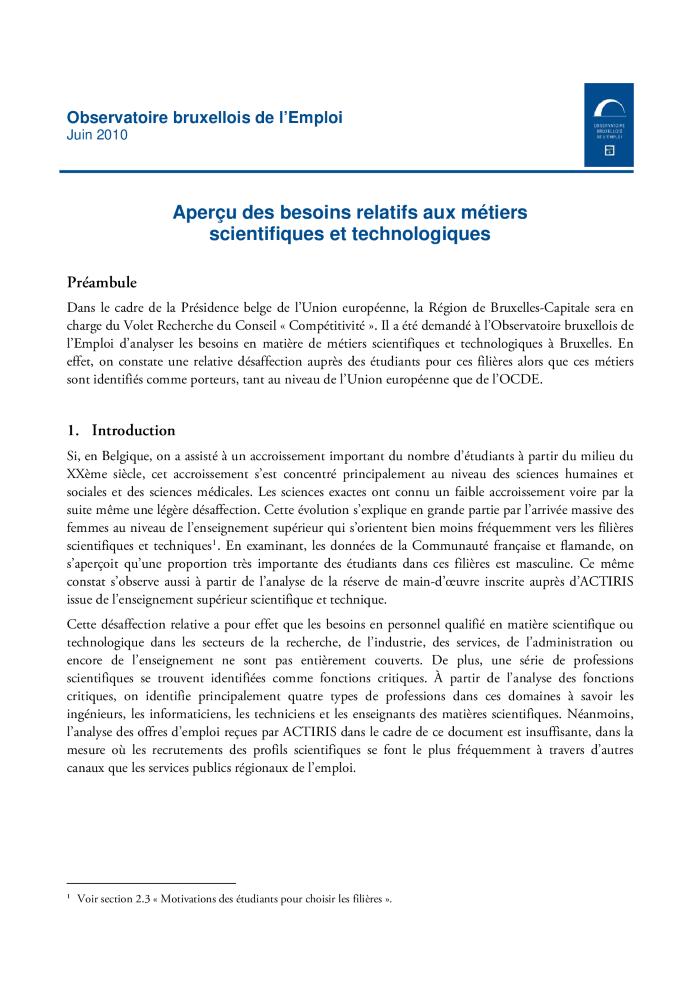 Les emplois verts : analyse exploratoire (c:amaz:12940)
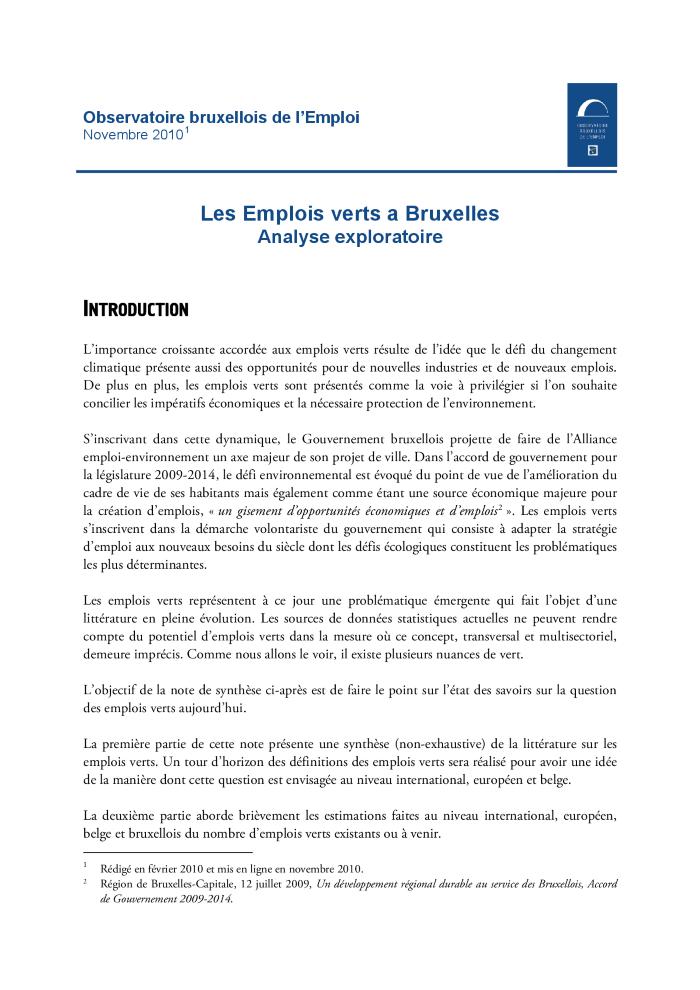 Pekingrapport : verslag van de initiatieven van de Brusselse Hoofdstedelijke Regering ter bevordering van de gelijkheid tussen vrouwen en mannen : januari - december 2011 (c:amaz:12745)
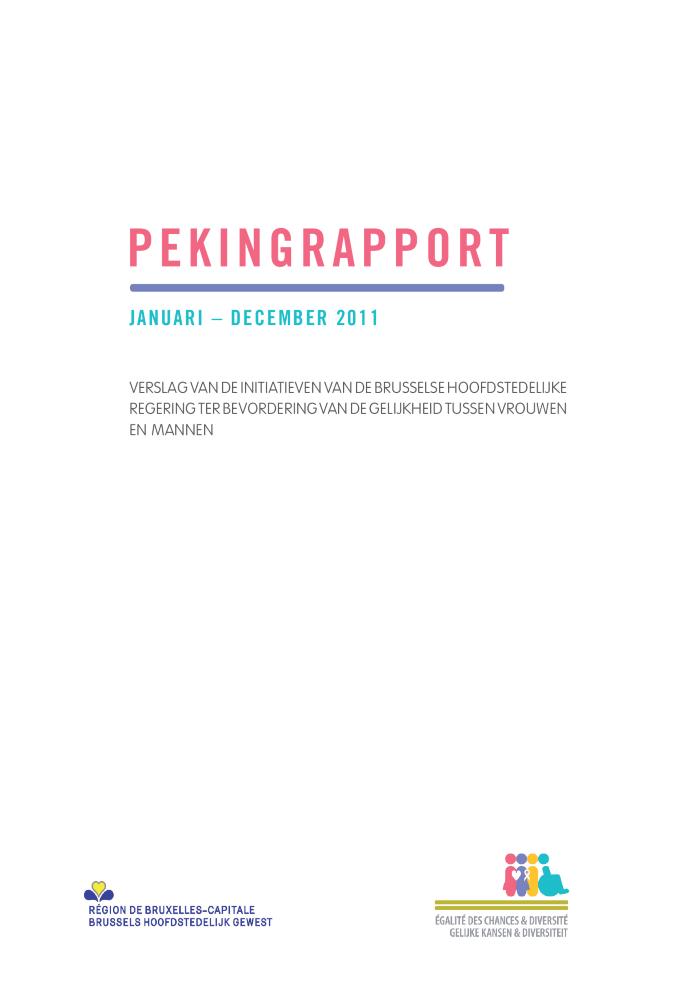 Rapport Pékin : rapport sur les initiatives prises par le gouvernement de la Région de Bruxelles-Capital pour promouvoir l'égalité entre les femmes et les hommes : janvier  - décembre 2011 (c:amaz:12744)
L'emploi des femmes bruxelloises : aperçu des inégalités de genre (c:amaz:12435)
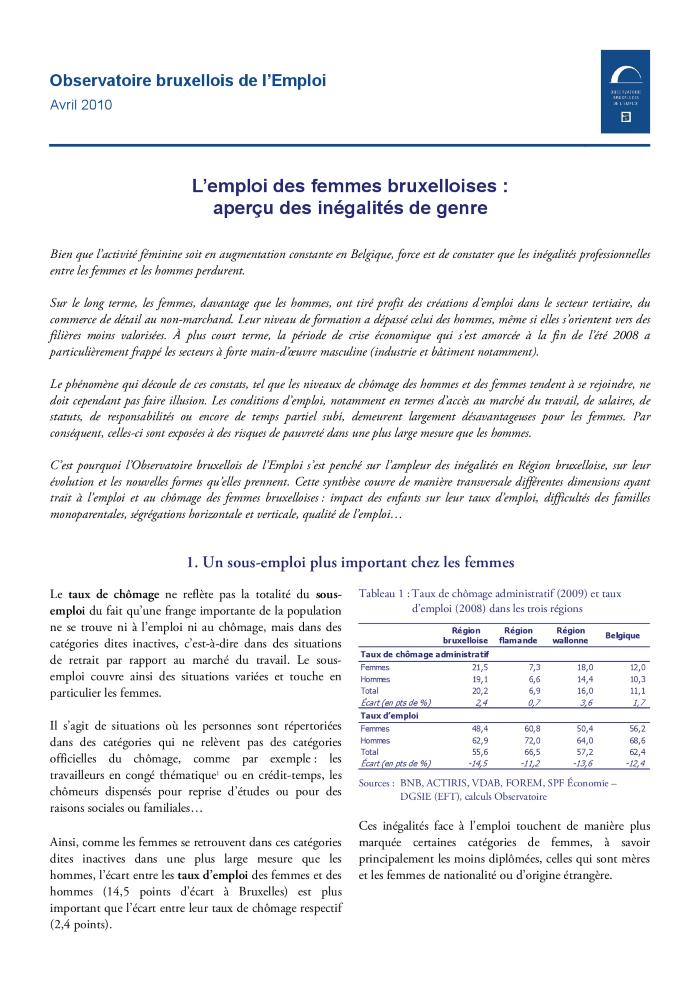 Improving the tools for the sociale inclusion and non-discrimination of Roma in the EU : report (c:amaz:12282)
Activiteitenverslag van de Raad van de Gelijke Kansen voor Mannen en Vrouwen: 2006 - 2010 (c:amaz:12270)
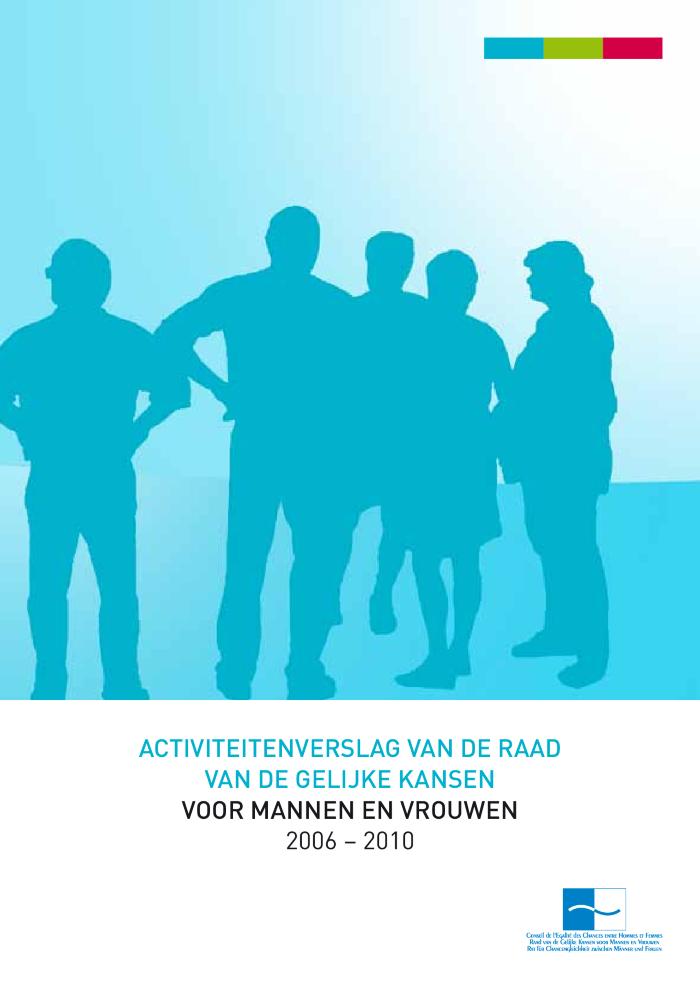 Traite des femmes et des filles : rapport du Secrétaire général (A/65/209) (c:amaz:12137)
Trafficking in women and girls : report of the Secretary-General (A/65/209) (c:amaz:12136)
Pekingrapport : verslag van de initiatieven van de Brusselse Hoofdstedelijke Regering ter bevordering van de gelijkheid tussen vrouwen en mannen : september 2009 - december 2010 (c:amaz:12033)
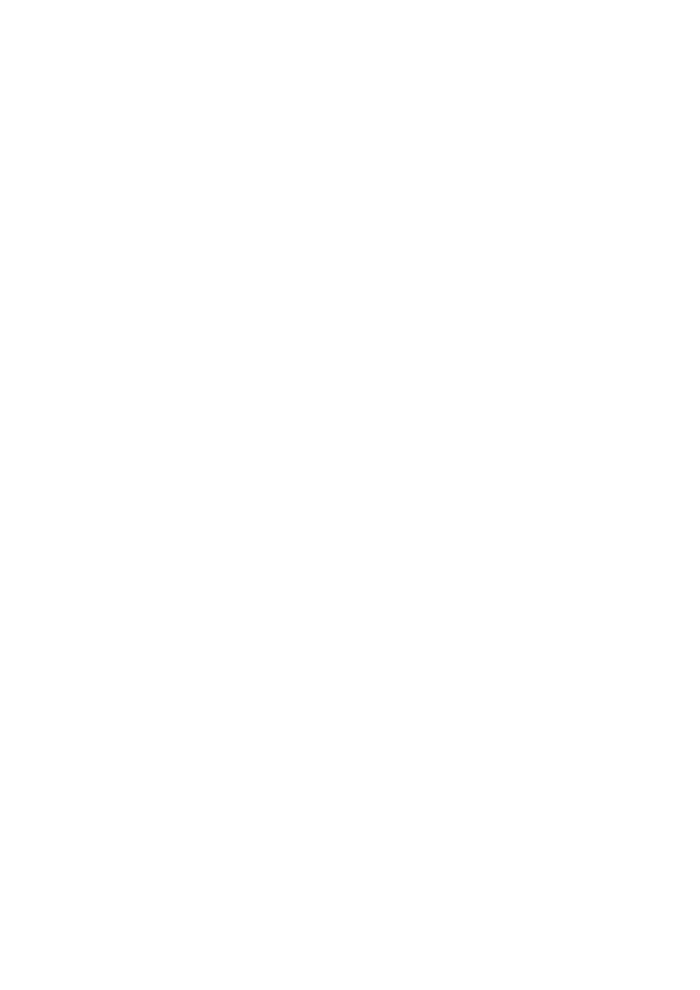 Rapport Pékin : rapport sur les initiatives prises par le gouvernement de la Région de Bruxelles-Capital pour promouvoir l'égalité entre les femmes et les hommes : septembre 2009 - décembre 2010 (c:amaz:12032)
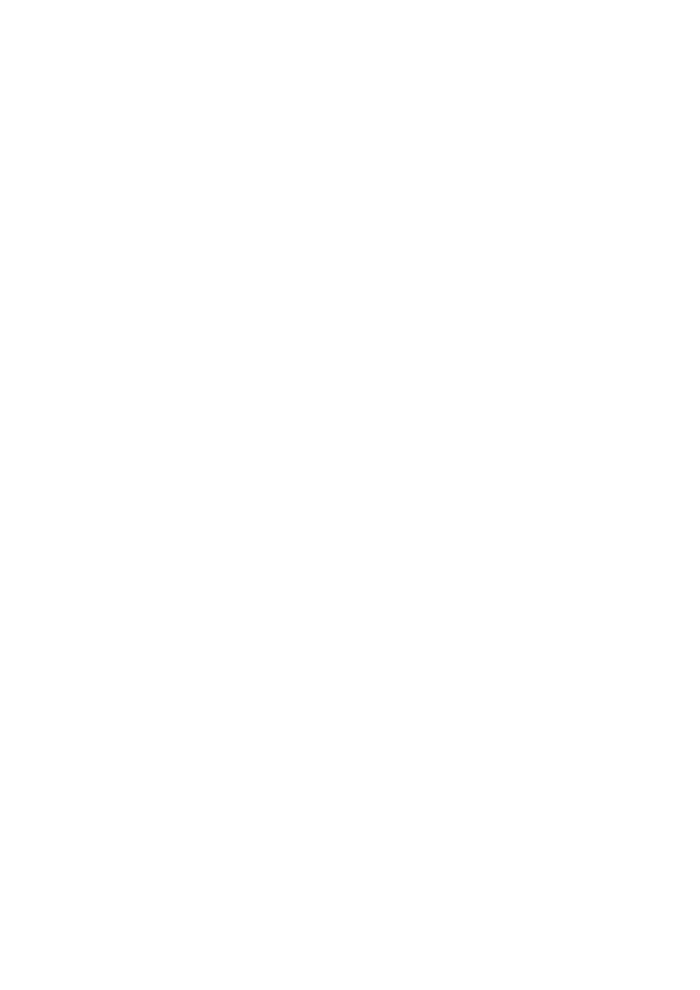 Brussels armoederapport 2010 (c:amaz:11840)
Rapport bruxellois sur l'état de la pauvreté 2010 (c:amaz:11839)
Smaller urban communities in Civitas for environmentally sustainable solutions : final reporting on the implementation of the gender action plan (c:amaz:7925)
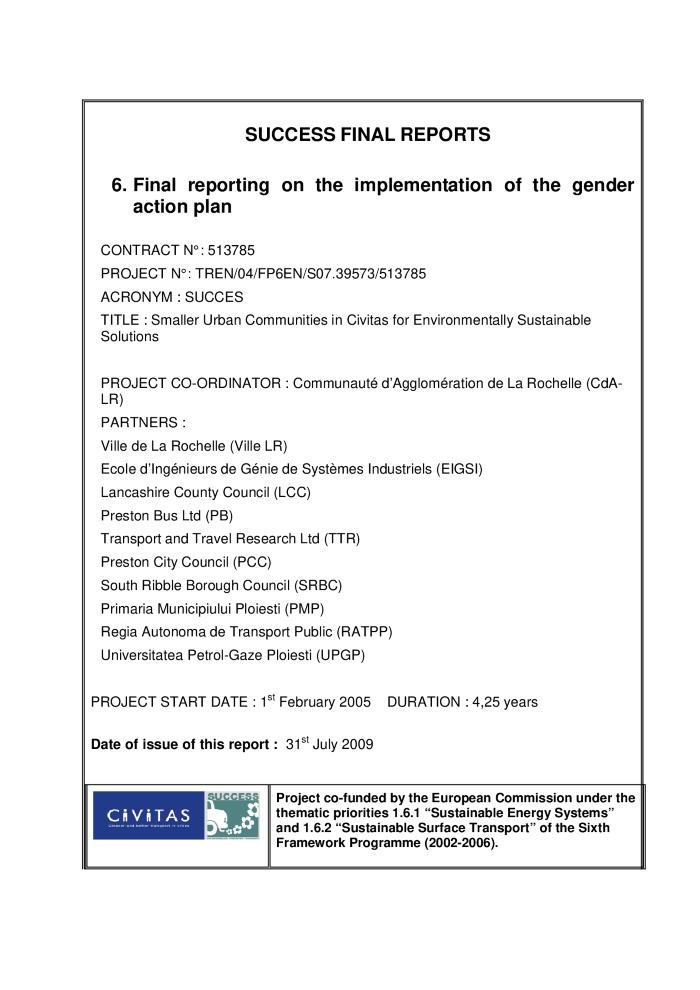 Good practices in legislation on 'harmful practices' against women : report of the Expert group meeting (c:amaz:6834)
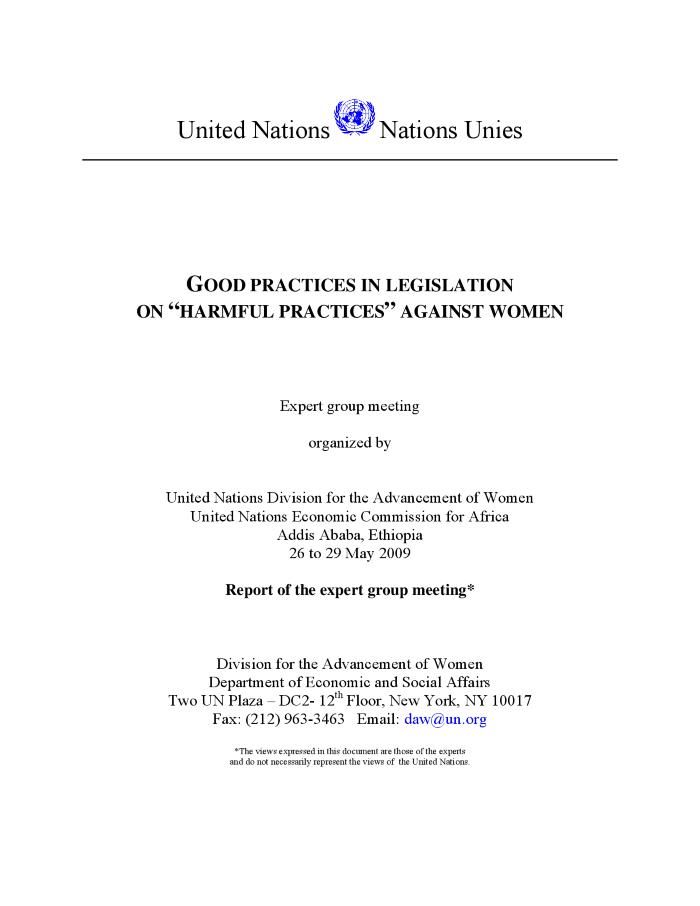 Baromètre social : rapport bruxellois sur l'état de la pauvreté 2009 (c:amaz:6403)
Break gender stereotypes, give talent a chance : review of the national situation for the purpose of the workshop in Belgium (c:amaz:6187)
Gender equality, economic growth and employment (c:amaz:6178)
Beijing +15 : the platform for action and the European Union (c:amaz:6176)
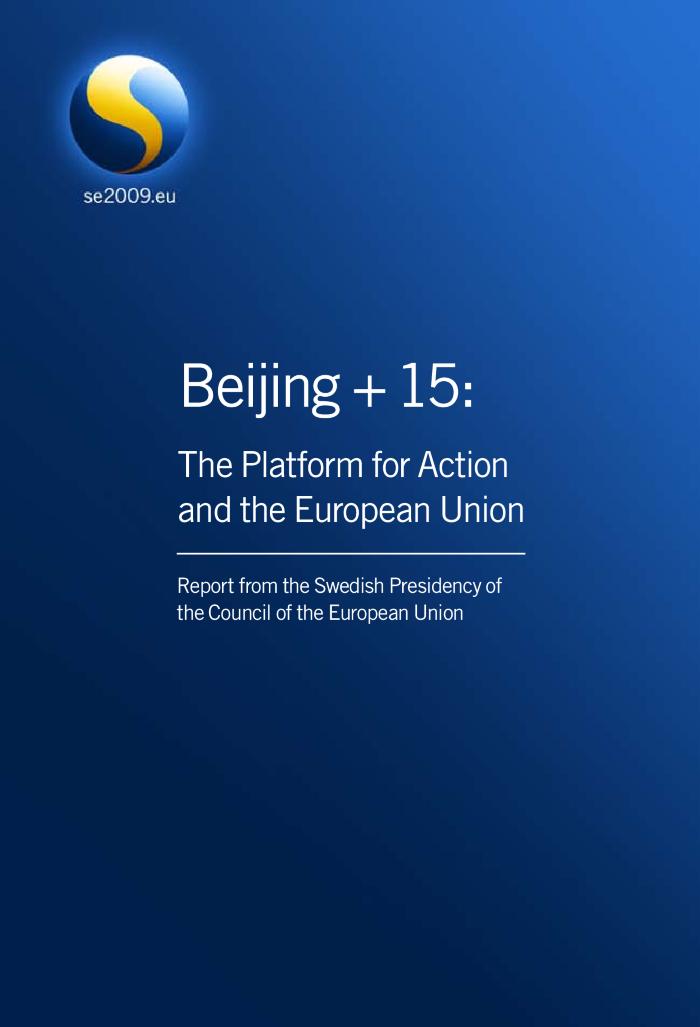 Monitoring progress towards gender equality in the sixth framework programme : synthesis report (c:amaz:6171)
Different systems, similar outcomes ? Tracking attrition in reported rape cases across Europe : final research report (c:amaz:13841)
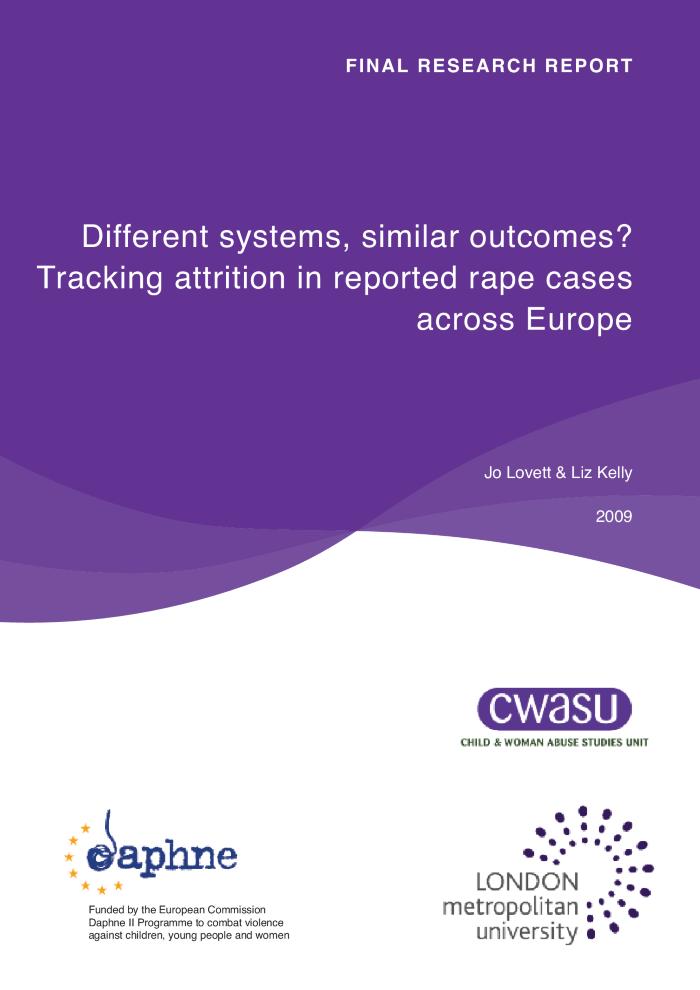 The Global Gender Gap : report 2009 (c:amaz:13759)
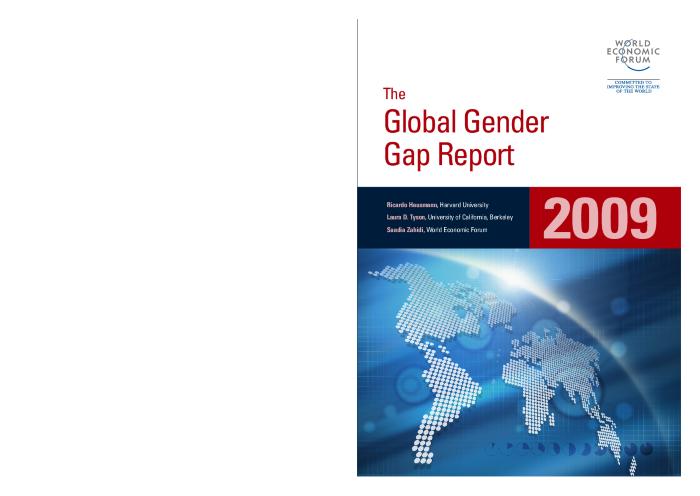 Gecombineerde vijfde en zesde periodieke verslag van België ingediend bij het Committee on the Elimination of Discrimination against Women (CEDAW) : verslag namens het Adviescomité voor Gelijke Kansen voor Vrouwen en Mannen uitgebracht door de dames de Bethune en Zrihen (c:amaz:12626)
Situation des familles monoparentales face à l'emploi et au chômage en Région de Bruxelles-Capitale (c:amaz:12439)
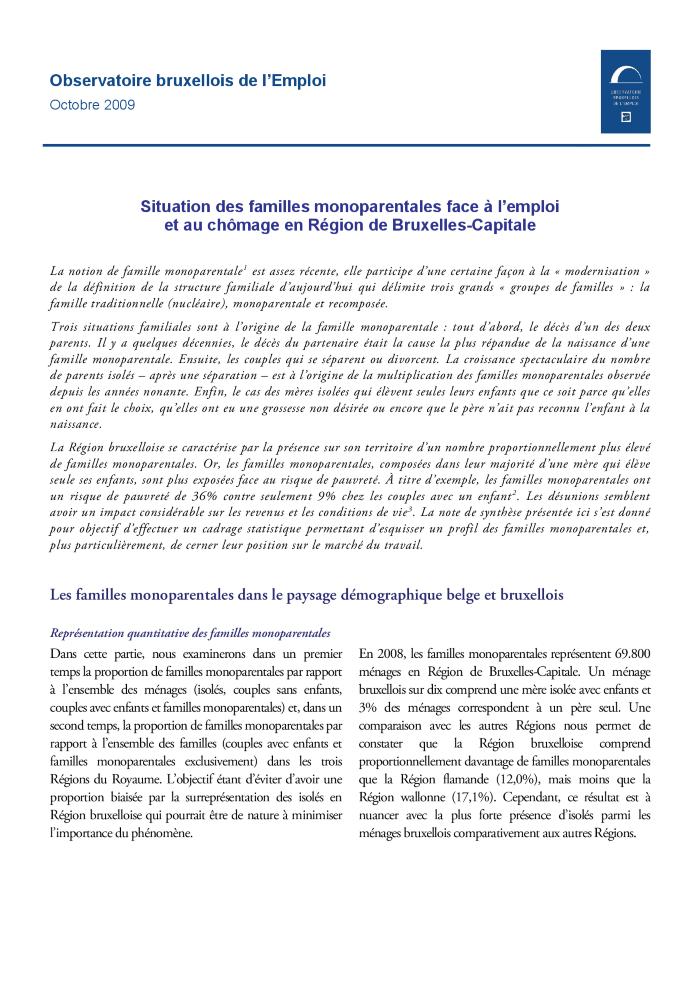 Rapport d'activité 2007-2008 / L'action de l'Union européen contre la discrimination (c:amaz:12281)
Activity report 2007-2008 / EU action against discrimination (c:amaz:12280)
Intensification de l'action menée pour éliminer toutes les formes de violence à l'égard des femmes : rapport du Secrétaire général (A/64/151) (c:amaz:12111)
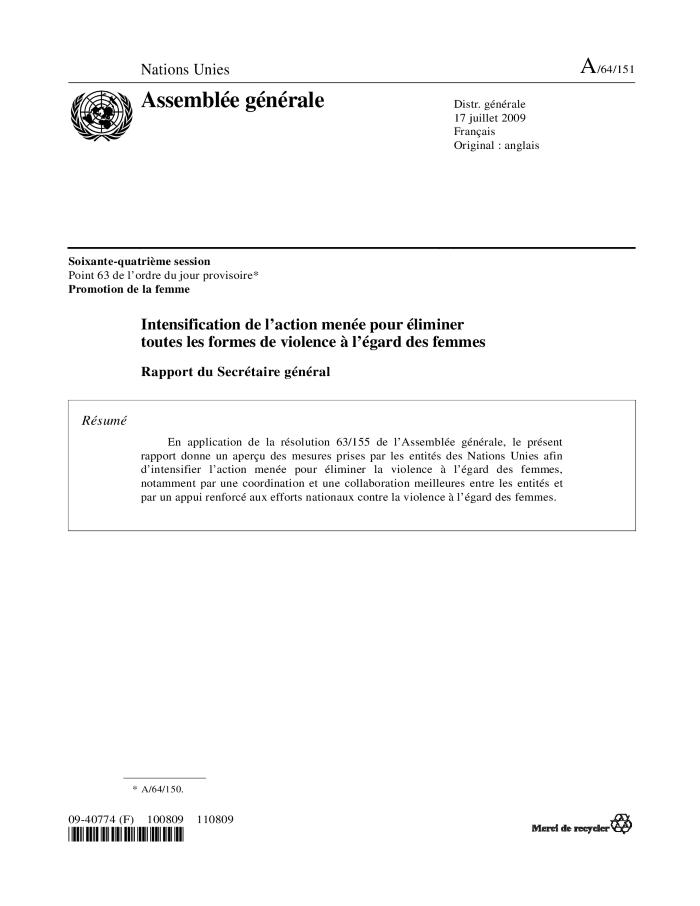 Intensification of efforts to eliminate all forms of violence against women : report of the Secretary-General (A/64/151) (c:amaz:12110)
Note d'orientation en matière d'égalité entre les hommes et les femmes 2009-2014 (c:amaz:11950)
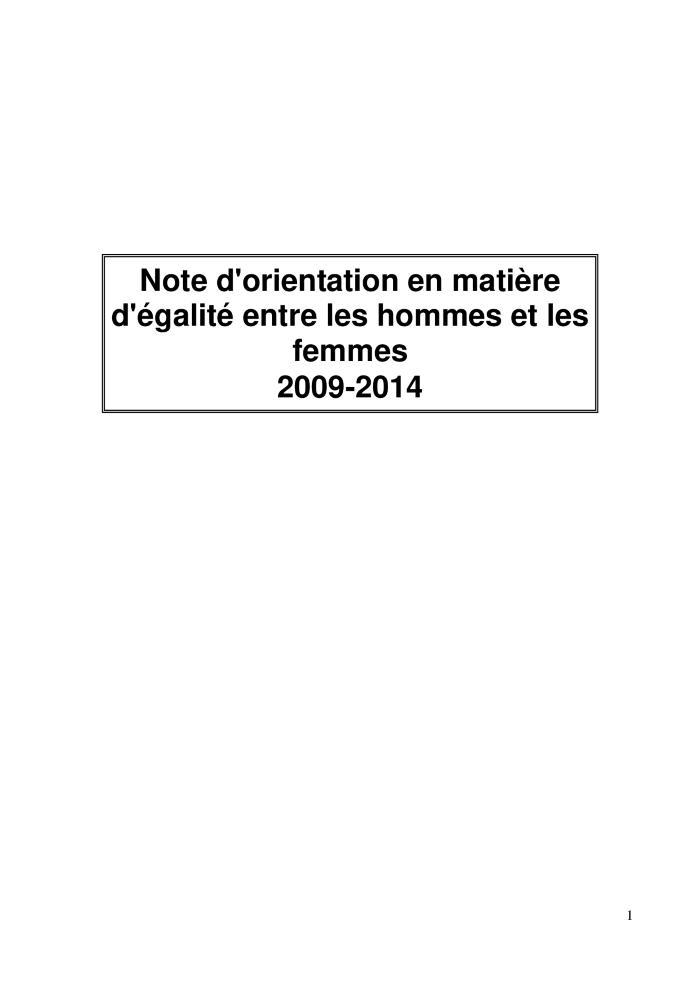 L'égalité des sexes dans la région euro-méditerranéenne : du plan d'action à l'action ? : rapport parallèle sur la mise en oeuvre du plan d'action d'Istanbul (c:amaz:11687)
This report examines the implementation of the Istambul Plan of Action, identifies the main challenges to its implementation, and makes recommendations as to how it can advance gender equality and women's rights in the Euro-Mediterranean region. It also analyses developments with respect to gender equality and women's rights from 2006 to 2008 in the following key areas : commitment to international conventions, especially CEDAW ; discrimination in national laws and legislation ; public participation of women in civil and political life ; violence against women, including migrant women.
Gender equality in the Euro-mediterranean region : from plan of action to action ? : shadow report on the implementation of the Istambul plan of action (c:amaz:11686)
This report examines the implementation of the Istambul Plan of Action, identifies the main challenges to its implementation, and makes recommendations as to how it can advance gender equality and women's rights in the Euro-Mediterranean region. It also analyses developments with respect to gender equality and women's rights from 2006 to 2008 in the following key areas : commitment to international conventions, especially CEDAW ; discrimination in national laws and legislation ; public participation of women in civil and political life ; violence against women, including migrant women.
Que faire pour mettre fin à la pratique des mutilations génitales féminines (MGF) ? (c:amaz:11683)
How to put an end to the practice of female genital mutilation (FGM) ? (c:amaz:11682)
Gendering human rights violations : the case of interpersonal violence : coordination action on human rights violations (CAHRV): final report 2004-2007 (c:amaz:6591)
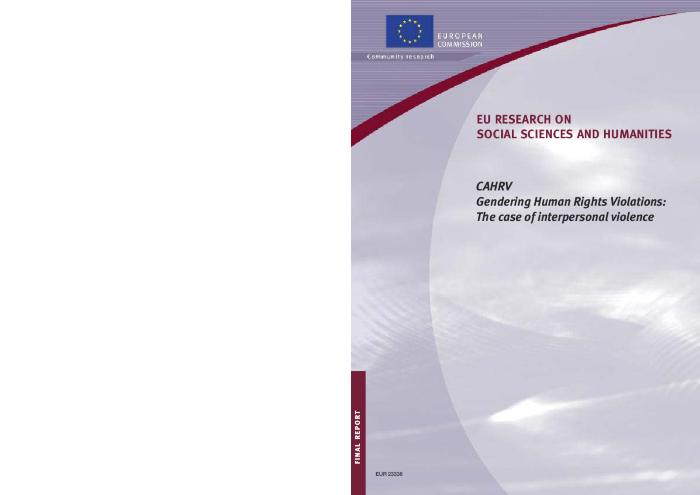 Casa nova : het nieuwe huishouden : verslag over het onderzoeksproject in het kader van M/V United (c:amaz:6302)
The Global Gender Gap : report 2008 (c:amaz:13756)
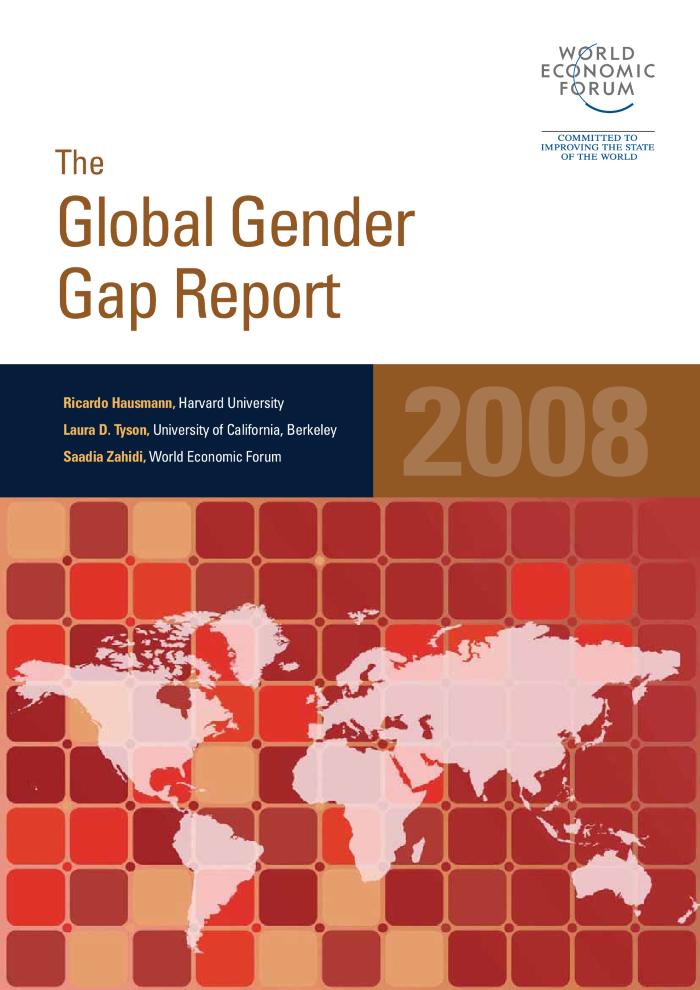 Élimination du viol et des autres formes de violence sexuelle dans toutes leurs manifestations, notamment dans les conflits et les situations apparentées : rapport du Secrétaire général (A/63/216) (c:amaz:12173)
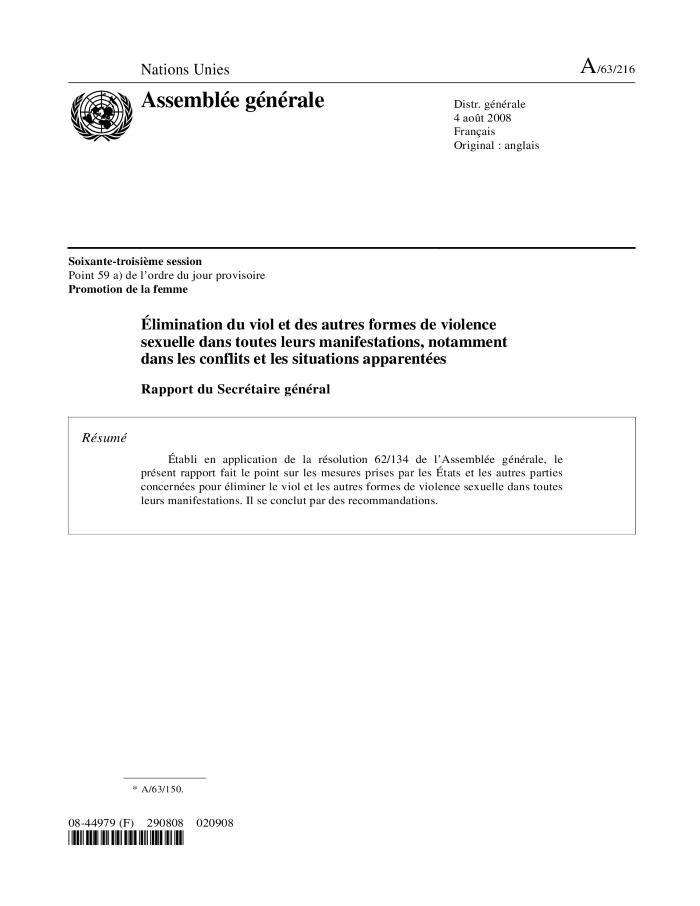 Eliminating rape and other forms of sexual violence in all their manifestations, including in conflict and related situations : report of the Secretary-General (A/63/216) (c:amaz:12172)
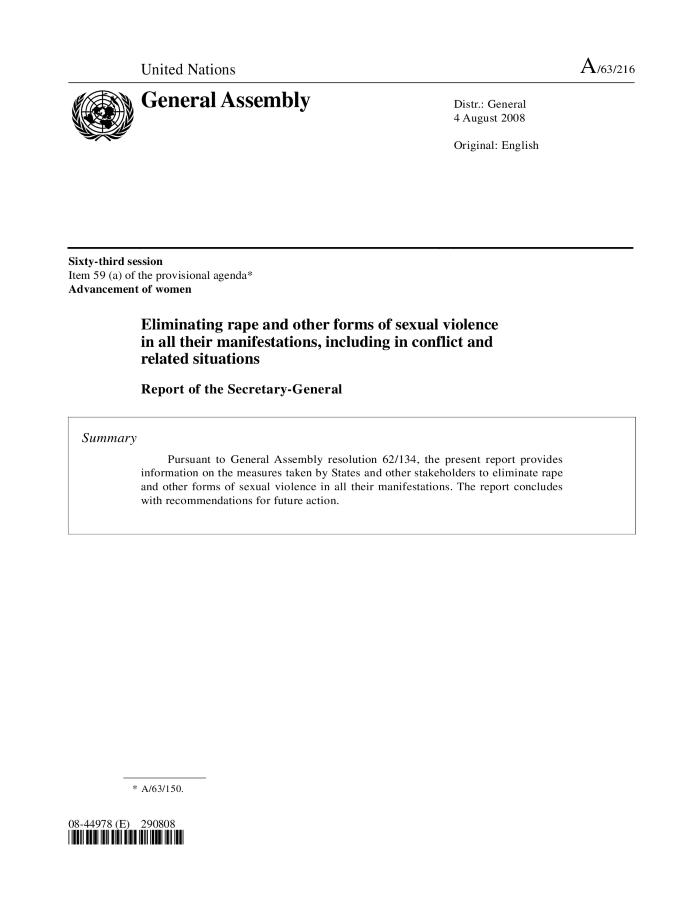 Traite des femmes et des filles : rapport du Secrétaire général (A/63/215) (c:amaz:12139)
Trafficking in women and girls : report of the Secretary-General (A/63/215) (c:amaz:12138)
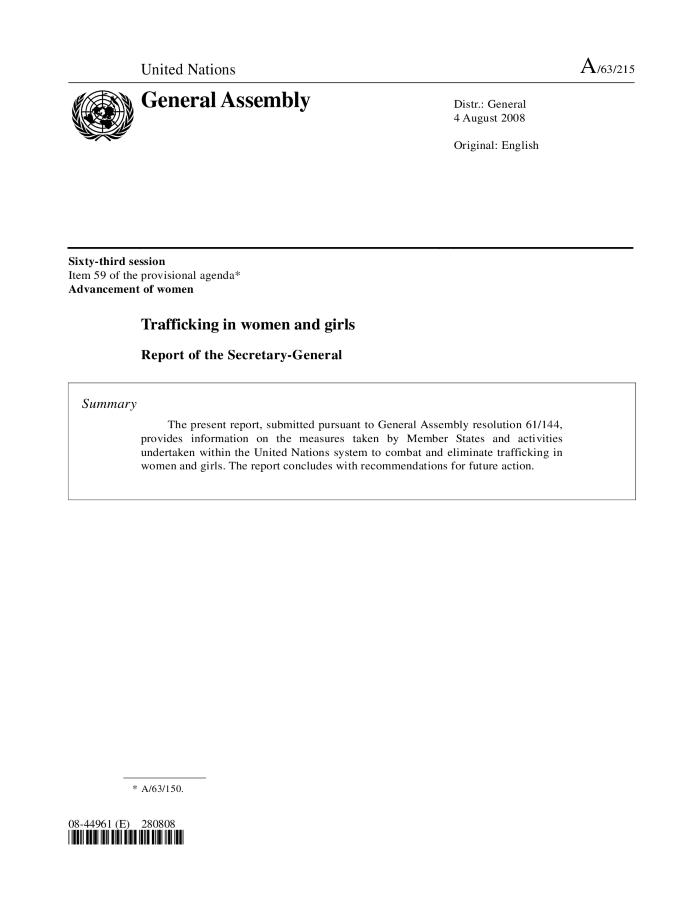 Intensification de l'action menée pour éliminer toutes les formes de violence à l'égard des femmes : rapport du Secrétaire général (A/63/214) (c:amaz:12105)
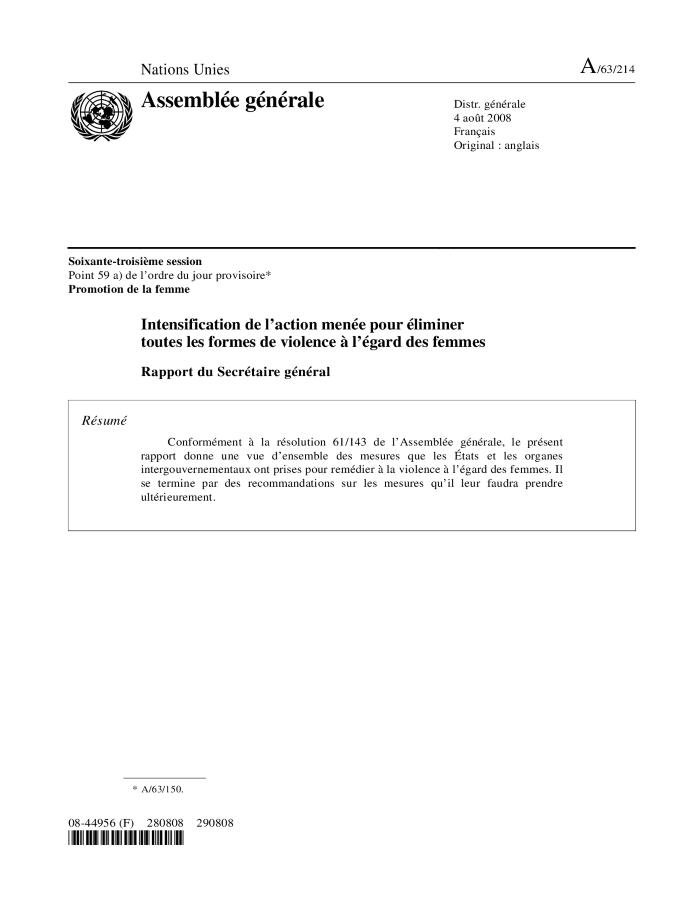 Intensification of efforts to eliminate all forms of violence against women : report of the Secretary-General (A/63/214) (c:amaz:12104)
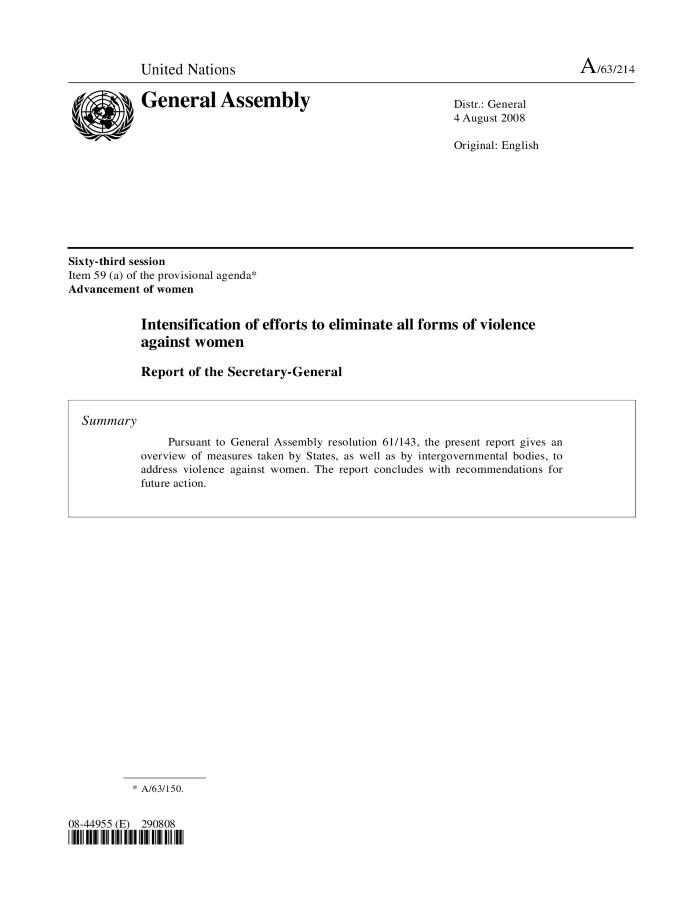 Sixth report by the Federal Republic of Germany  on the United Nations Convention to Eliminate all Forms of Discrimination Against Women (CEDAW) (c:amaz:6328)
Consideration of reports submitted by states parties under article 18 of the Convention on the Elimination of All Forms of Discrimination against Women : combined fifth and sixth periodic reports of states parties : Belgium (c:amaz:6285)
Women in science and technology : why and how must they be supported ? (c:amaz:6251)
EU bilateral and regional free trade agreements : bringing women to the centre of the debate (c:amaz:6242)
Parental leave in European companies : establishment survey on working time 2004-2005 (c:amaz:6172)
Protéger les femmes contre la violence : étude analytique de la mise en oeuvre effective de la recommandation Rec (2002)5 sur la protection des femmes contre la violence dans les Etats Membres du Conseil de l'Europe (c:amaz:6079)
Employment in Europe 2007 (c:amaz:6061)
Rapport d'information n° 375 : rapport d'activité fait pour l'année 2006-2007 au nom de la délégation aux droits des femmes et à l'égalité des chances entre les hommes et les femmes et compte rendu des travaux de cette délégation sur le thème 'Femmes et hommes dans les médias', déposé en application de l'article 6 septies de l'ordonnance n°58-1100 du 17 novembre 1958 relative au fonctionnement des assemblées parlementaires (c:amaz:6033)
The Global Gender Gap : report 2007 (c:amaz:13754)
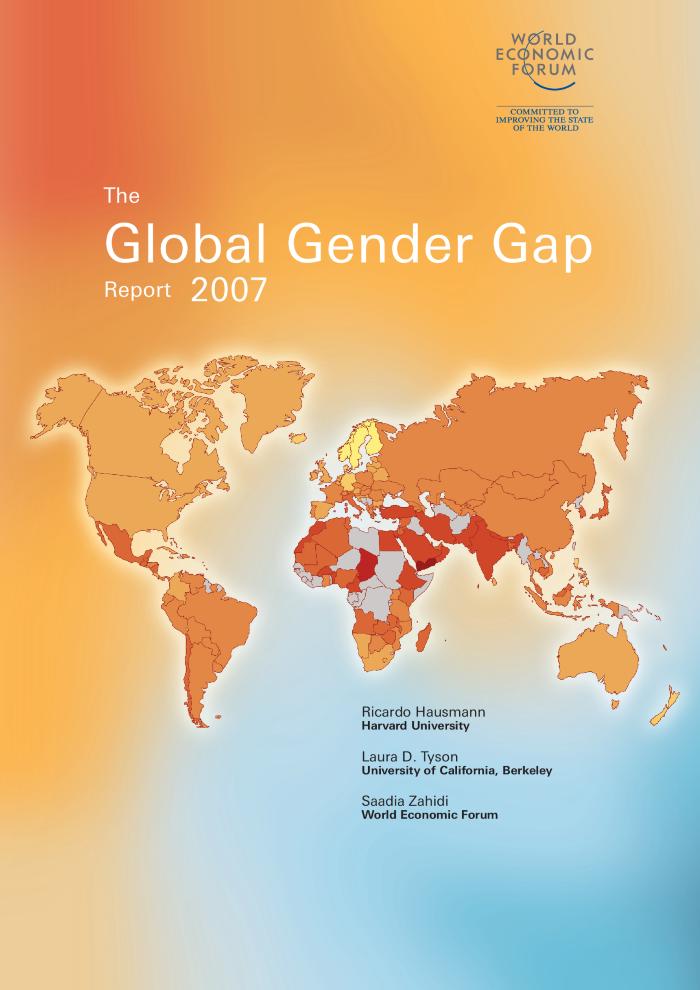 Migrations et vieillissements : synthèse (c:amaz:12443)
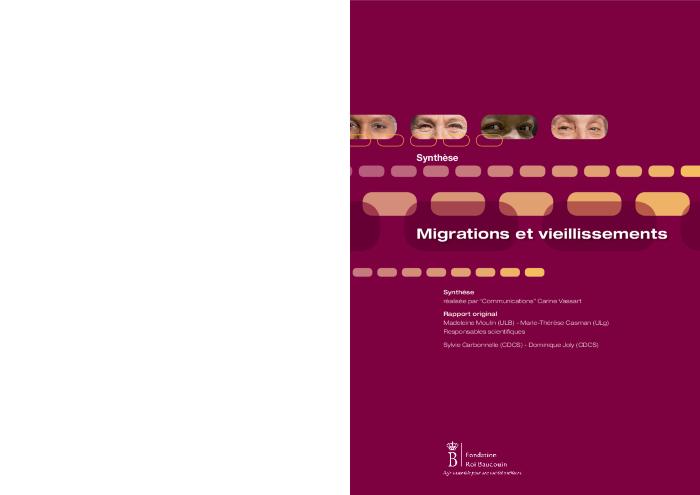 Reality check : when women's NGOs map policies and legislation on violence against women in Europe (2007) (c:amaz:11971)
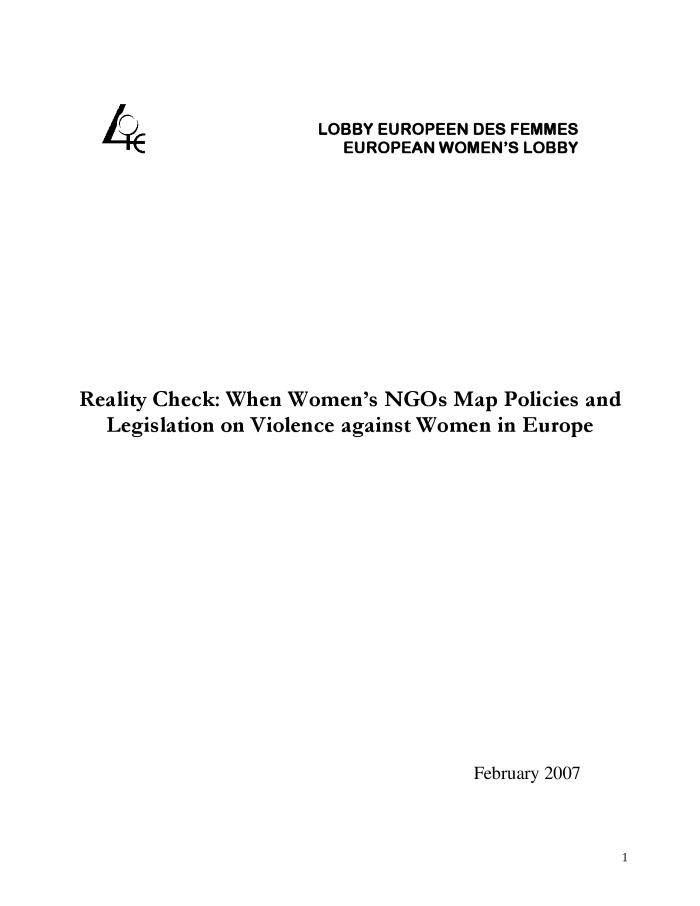 Pekingrapport : verslag over de initiatieven genomen in 2007 om de gelijkheid tussen mannen en vrouwen te bevorderen (c:amaz:11949)
Sensibilisatieprogramma inzake discriminatie en de wetgeving in de strijd tegen discriminatie : syntheserapport (c:amaz:11552)
Programme de sensibilisation à la discrimination et aux législations de lutte contre les discriminations : rapport de synthèse (c:amaz:11551)
Toekomst na Peking +10 : actiepistes en uitdadingen voor verdere uitwerking van de doelstellingen van het Actieplatform van Peking in België (c:amaz:11514)
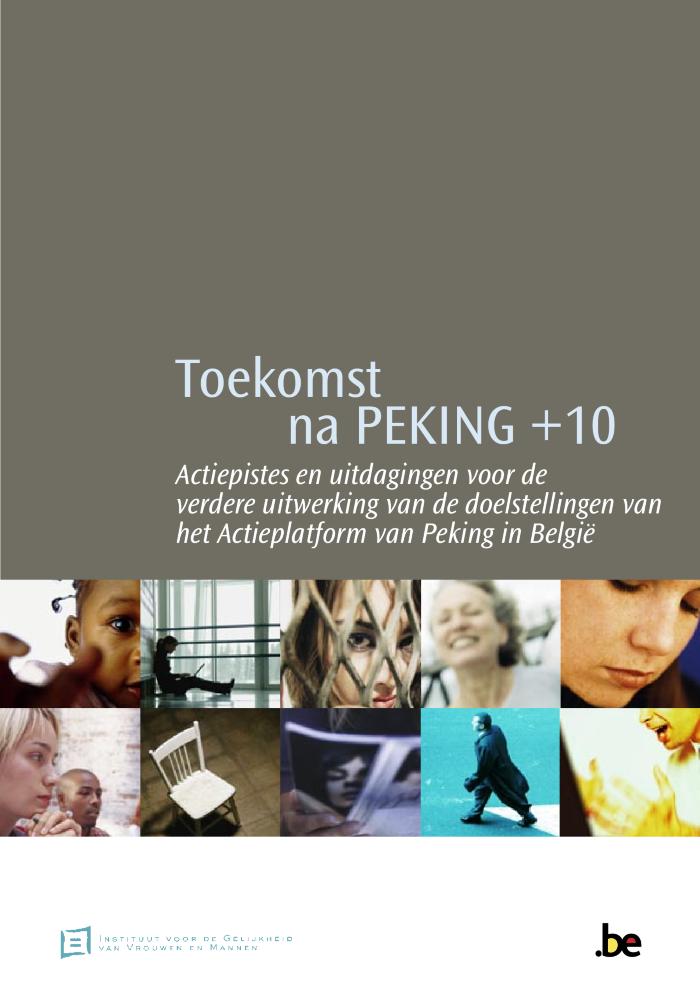 In de nasleep van de 49e sessie van de Commissie voor de Status van de Vrouw van de Verenigde Naties (Peking +10), die plaatsvond te New York van 28 februari tot 11 maart 2005, heeft het Instituut zich ertoe verbonden om de concrete inwerkingtreding van de doelstellingen van het Actieplatform van Peking in België te ondersteunen door de organisatie van acht thematafels. Deze publicatie is opgebouwd rond twee delen: het eerste, met een informatief karakter, biedt een globaal overzicht van het Pekingproces en omschrijft in grote lijnen de inspanningen die werden geleverd voor de toepassing van het Actieplatform van Peking in België. Het tweede en belangrijkste deel stelt op synthetische manier de inhoud van de verschillende thematafels en twee conferenties voor. Daarbij wordt vooral de nadruk gelegd op de 'actiepistes' en de 'te overwinnen uitdagingen' die naar voor zijn gekomen in de discussies. Meer bepaald omvatten de verschillende delen die zijn gewijd aan elk van de tien themas een herinnering aan het verband met het Actieplatform van Peking, een korte stand van zaken van de aangesneden problematiek en de geïdentificeerde actiepistes en te overwinnen uitdagingen.
Rebondir sur Pékin +10 : pistes d'action et défis à relever pour approfondir la mise en oeuvre des objectifs de la Plate-forme d'Action de Pékin en Belgique (c:amaz:11513)
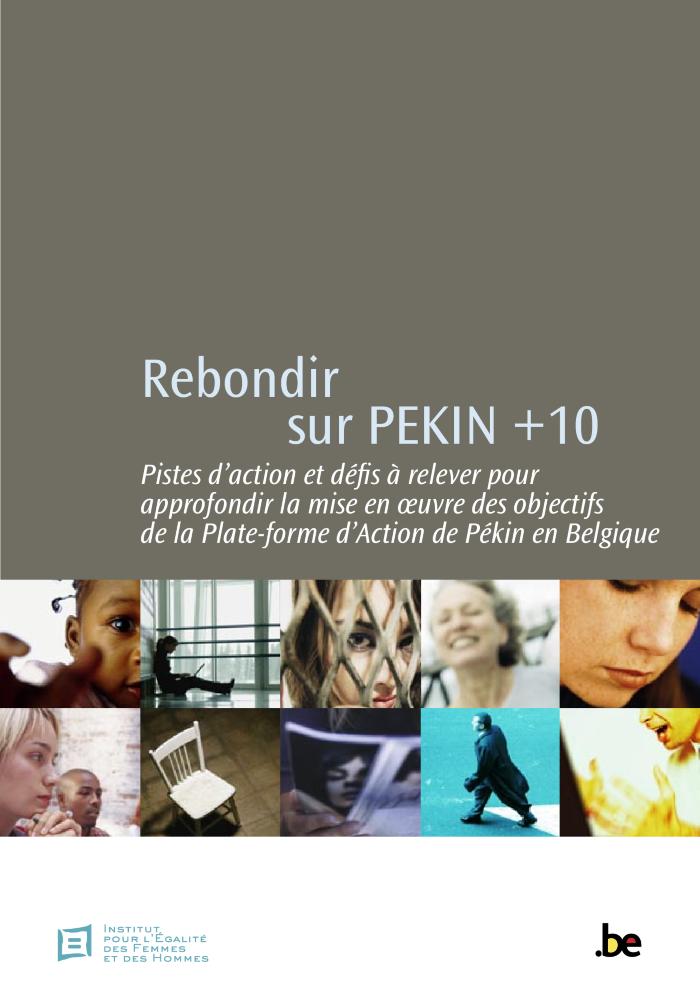 De loonkloof tussen vrouwen en mannen in België : rapport 2007 (c:amaz:11484)
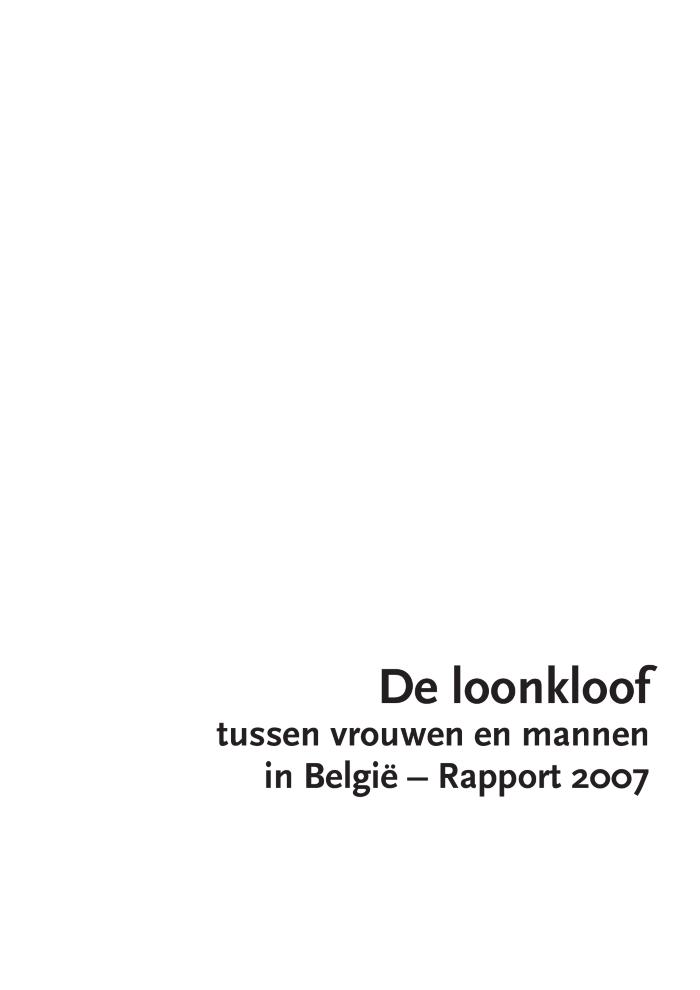 Sociale ongelijkheden bestrijden vereist dat ze gemeten en verklaard worden. De Regering heeft aan het Instituut en de Federale Overheidsdienst Werkgelegenheid gevraagd om een eerste verslag over de loonkloof op te stellen om zo te beschikken over precieze en globale referentiegegevens per sector. Op basis van dit rapport kunnen loonverschillen tussen vrouwen en mannen objectief benaderd worden. De parameters die de kloof vergroten of verkleinen worden geïdentificeerd en er wordt een onderscheid gemaakt tussen wat als geslachtsdiscriminatie kan worden beschouwd en wat veeleer aan de werking van de arbeidsmarkt te wijten is. De oorzaken van de loonkloof zijn legio: van stereotiepe studiekeuzes, tot hindernissen bij het ontwikkelen van een loopbaan, maar ook een onevenwichtige taakverdeling die een goede combinatie privéleven/beroepsleven belemmert. Resultaat: een gemiddeld verschil van 15% tussen het loon van vrouwen en het loon van mannen.
L'écart salarial entre les femmes et les hommes en Belgique : rapport 2007 (c:amaz:11483)
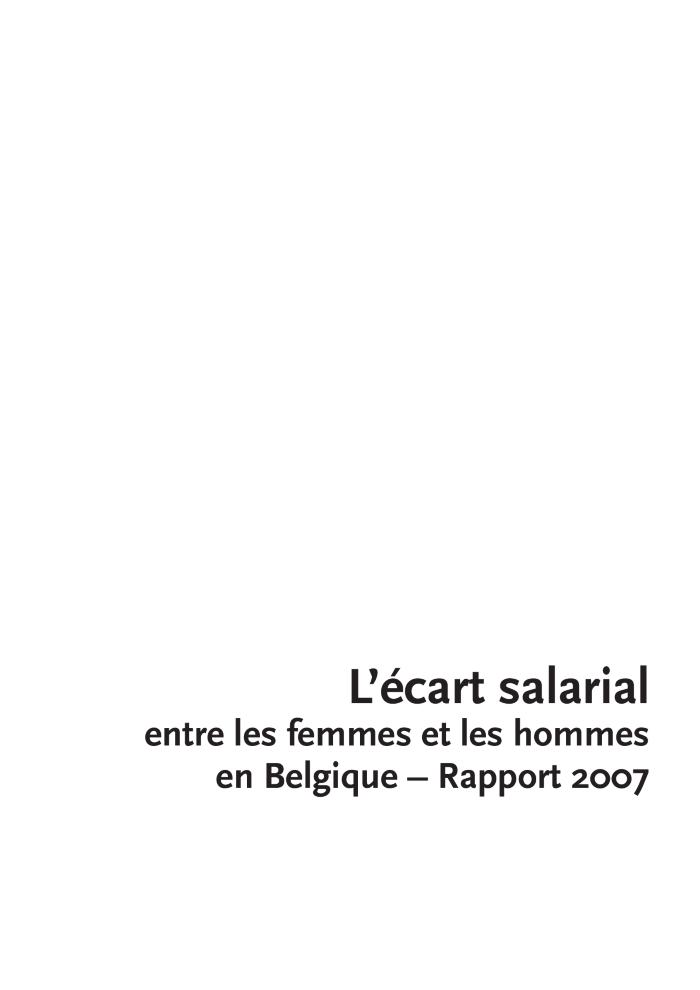 Recherche - action concernant la mise en place et le suivi de marches exploratoires : rapport final 2006 (c:amaz:7516)
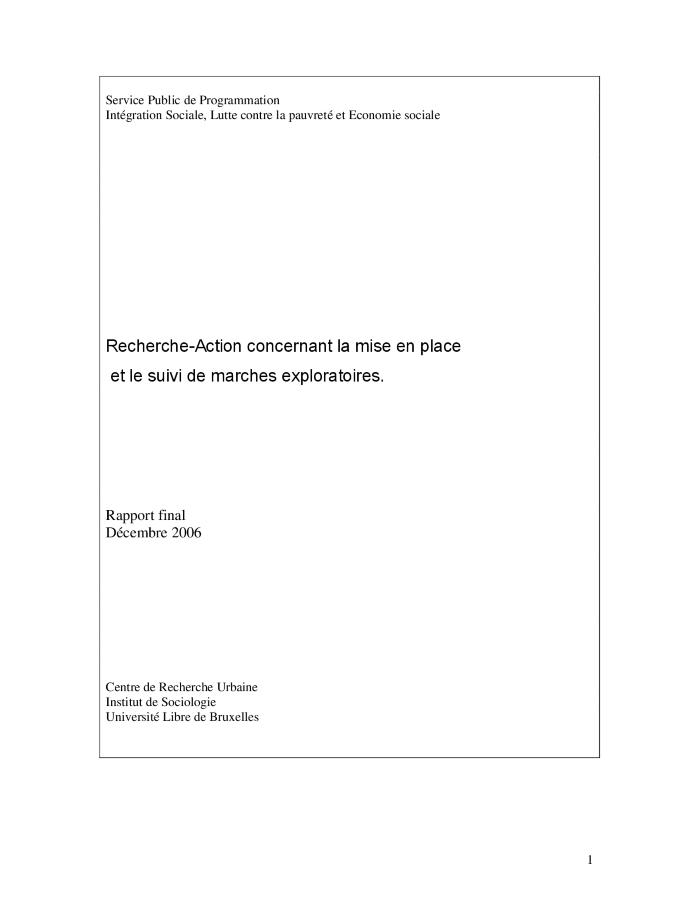 Verslag aan het Vlaams Parlement 2004-2005 : Over de toepassing van het decreet van 13 mei 1997 houdende de opvolging van de resoluties van de Wereldvrouwenconferentie die van 4 tot 14 september 1995 in Peking heeft plaatsgehad (c:amaz:6580)
Employment in Europe 2009 (c:amaz:6384)
Employment in Europe 2008 (c:amaz:6140)
Employment in Europe 2006 (c:amaz:6139)
Delivering as one : report of the Secretary-General's High-Level panel (c:amaz:5868)
See the press releases on the  and on the .
The story behind the numbers : women and employement in Central and Eastern Europe and the Western Commonwealth of Independant States (c:amaz:5860)
Kindermishandeling in Vlaanderen : cliëntenregistratie bij de vertrouwenscentra kindermishandeling : rapport 2004 (c:amaz:5763)
Deze 14de jaarrapport van Kind & Gezin verzamelt alle situaties van kindermishandeling waarmee de vertrouwenscentra kindermishandeling geconfronteerd werden in het kalenderjaar 2004.   : 1. De melding / 2. De gevolggeving / 3. Diagnosestelling
The Global Gender Gap : report 2006 (c:amaz:13755)
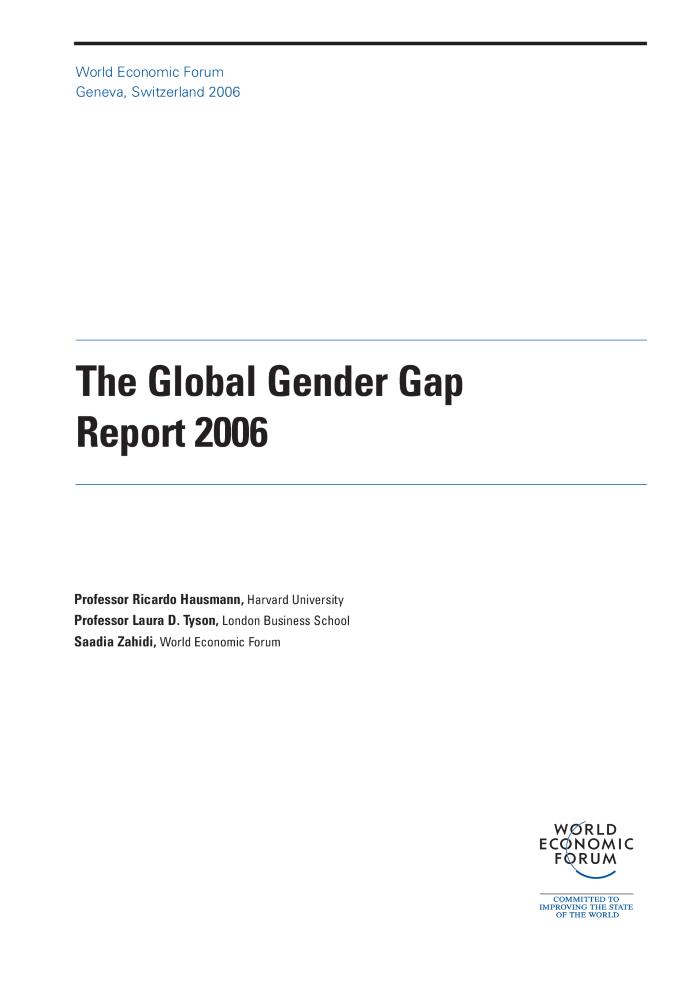 Verslagen van de Regering van het Brussels Hoofdstedelijk Gewest over het beleid gevoerd in 2006 overeenkomstig de doelstellingen van de vierde wereldvrouwenconferentie die in september 1995 in Peking heeft plaats gehad (c:amaz:11732)
Rapports du Gouvernement de la Région de Bruxelles-Capitale sur la Politique menée en 2006 conformément aux objectifs de la quatrième conférence mondiale sur les femmes tenue à Peking en septembre 1995 (c:amaz:11731)
Activiteitenverslag van de Raad van de Gelijke Kansen voor Mannen en Vrouwen: januari 2002 - december 2005 (c:amaz:11434)
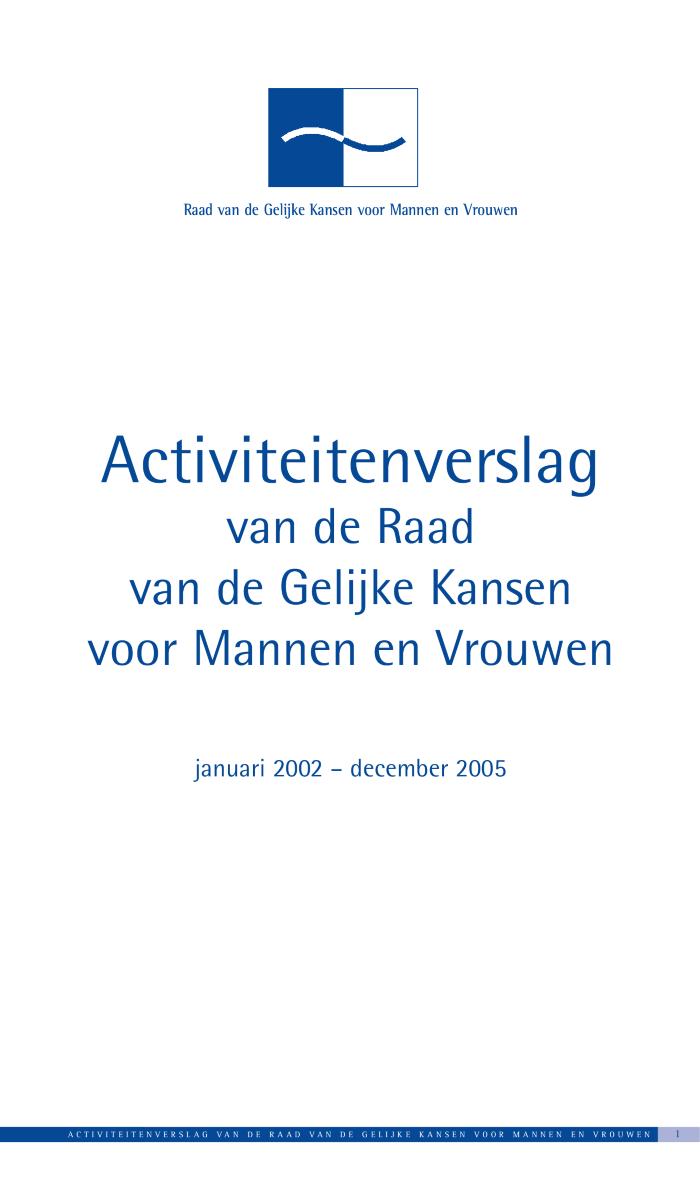 Evaluatie van het lokale gelijkekansenbeleid van de Federale Regering van België (c:amaz:11259)
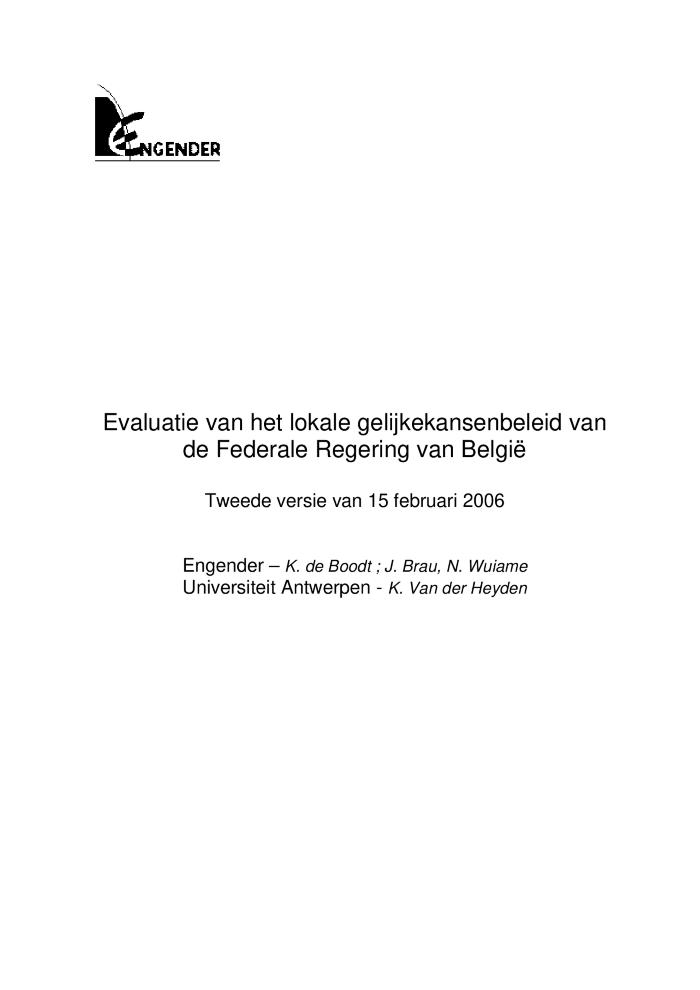 Evaluation de la politique locale d'égalité des chances du pouvoir fédéral en Belgique (c:amaz:11258)
Parité dans l'éducation : acquis et perspectives : le rapport 'GAP', première partie (c:amaz:11245)
De Russische Federatie : geen uitweg - huiselijk geweld tegen vrouwen (c:amaz:6693)
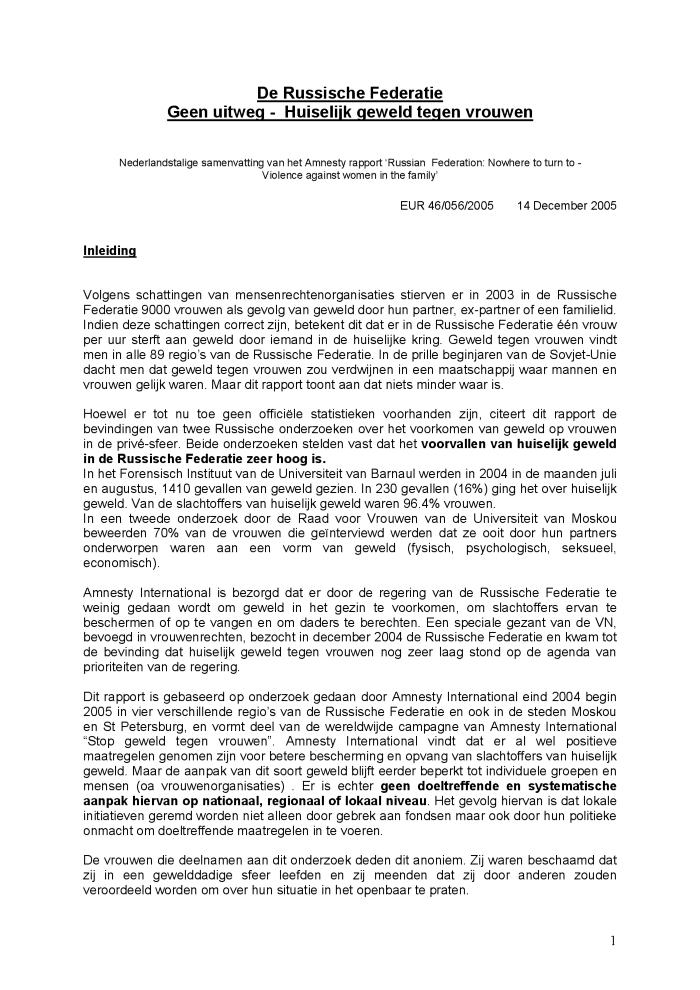 Verslag over de opgedane ervaringen Daphne 1997 - 2003 : Europa tegen geweld jegens vrouwen (c:amaz:6593)
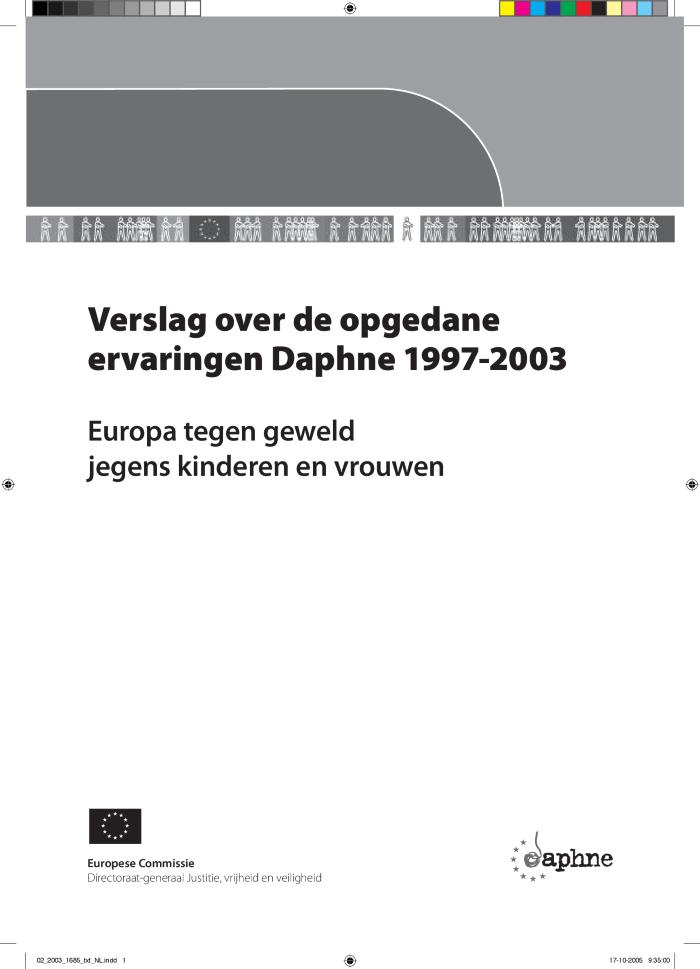 Equal opportunities for women and men [cd-rom] : monitoring law and practice in new member states and accession countries of the European Union : overview (c:amaz:6038)
Equal opportunities for women and men : Monitoring law and practice in new member states and accession countries of the European Union : overview (c:amaz:6037)
Beijing +10 : country report of Hungary (1999-2004) (c:amaz:6002)
UN Millenium Project 2005. (c:amaz:5886)
This report recommends the way forward. It outlines a way to attain this bold ambition. It describes how to achieve the Millennium Development Goals.
Rapport du Gouvernement de la Communauté française au Parlement de la Communauté française sur l'évaluation de la politique gouvernementale d'égalité entre les femmes et les hommes dans le cadre du suivi des résolutions de Pékin : septembre 2003 - septembre 2005 (c:amaz:5742)
Périnatalité et parentalité (c:amaz:5726)
Modelling, benchmarking, networking : a comprehensive report of the five thematic sub-networks [cd-rom] (c:amaz:5640)
This Cd-rom presents the final results of the two-year co-operation (2003-2005) among the seventeen W.IN.NET project partners, who participated in the 'Networking Component': the core project activity devoted to discussing, exchanging and integrating good practices, methods and tools focused on modelling, benchmarking and improving the quality of services provided by Women's Resource Centres. To tackle these issues, five themetic Sub-Networks (SN) were set up, with each partner participating in at least two of them: SN1: Women's Resource Centres: Quality Indicators and Modelling - SN2: Women Entrepreneurs - SN3: Territorial System on Gender Equality and Local Development - SN4: Women Facing Difficulties and Social Exclusion - SN5: Women and New Technologies
Improving women's lives : World Bank actions since Beijing (c:amaz:5616)
Promouvoir la logique paritaire : deuxième rapport du Comité de pilotage pour l'égal accès des femmes et des hommes aux emplois supérieurs des fonctions publiques (c:amaz:5562)
'Dans son deuxième rapport, le Comité de pilotage pour l'égal accès des femmes et des hommes aux emplois supérieurs des fonctions publiques, créé en 2000, fait le constat de la très lente progression des femmes dans la haute fonction publique. L'analyse des causes des discriminations dont les femmes font l'objet est approfondie par plusieurs études menées sur les voies d'accès aux emplois supérieurs. Pour produire l'égalité effective, il se prononce en faveur d'une application de la « logique paritaire », stratégie des « actions positives ». Le Comité se place ainsi délibérément dans une démarche volontariste. La trop lente évolution de la place des femmes dans les responsabilités professionnelles, la précarité des situations et leur réversibilité toujours possible le confortent dans l'idée qu'attendre, compter sur les lents effets démographiques, se contenter des lois et décrets existants ne suffisent pas pour promouvoir une égalité effective. C'est pourquoi il considère qu'une certaine forme de contrainte est nécessaire. À partir du constat de la situation des femmes, mesurée par les tableaux de bord statistiques qu'il a mis au point, des objectifs concrets, c'est- à-dire chiffrés, doivent être définis, suivis et évalués au moins annuellement, car seul le chiffre fait preuve.Le Comité prône donc une culture du résultat et avance seize propositions. Nommé pour cinq ans, il a pour tâche de suivre la mise en oeuvre de ses recommandations, d'évaluer les effets des mesures prises et d'exercer, plus généralement, une fonction d'alerte.' La documentation française, , [En ligne]. http://www.ladocumentationfrancaise.fr/catalogue/9782110054272/index.shtml (Page consultée le 16 mars 2006)
Vouloir l'égalité : troisième rapport du Comité de pilotage pour l'égal accès des femmes et des hommes aux emplois supérieurs des fonctions publiques (c:amaz:5560)
'Pour la première fois, la place des femmes dans les emplois supérieurs de toutes les fonctions publiques est mesurée, dans un cadre harmonisé et cohérent. Il apparaît qu'elle est très faible dans tous les secteurs. Dans ceux pour lesquels on dispose de statistiques sur plusieurs années, on constate que l'évolution est très lente, discontinue, et parfois même défavorable. En outre, la proportion des femmes dans les emplois supérieurs est partout inférieure à celle des viviers, déjà inégalitaires. En moyenne, la part dans les nominations en 2003 est même moindre que la part dans les emplois supérieurs. Cela traduit l'absence d'effort volontariste et régulier pour corriger les déséquilibres existants. La mise en place des outils du constat n'a d'intérêt que s'ils sont un instrument d'évaluation des politiques publiques, pas seulement un moyen de pure connaissance sans incidence sur les mesures à prendre. Une volonté politique forte et permanente est nécessaire, aux niveaux central et déconcentré, pour que soit mise en ouvre une ' logique paritaire '. Les membres du Comité présentent ici quinze propositions. Les annexes comprennent notamment la loi de mai 2001 relative à l'égalité professionnelle entre les femmes et les hommes (dite loi Génisson), des statistiques relatives à la place des femmes dans les fonctions publiques et dans le champ politique, l'enquête qualitative sur la dénomination des femmes occupant des emplois supérieurs dans les fonctions publiques.' (quatrième de couverture)
Emancipatiebeleid en gender mainstreaming bij het Ministerie van Defensie : voorlopig beeld (c:amaz:5551)
Emancipatiebeleid en gender mainstreaming bij het Ministerie van Economische Zaken : voorlopig beeld (c:amaz:5550)
Emancipatiebeleid en gender mainstreaming bij het Ministerie van Buitenlandse Zaken : voorlopig beeld (c:amaz:5549)
Dat moet echt beter. Emancipatiebeleid en gender mainstreaming bij de Rijksoverheid in 2005: voorlopig beeld (c:amaz:5500)
Rapport d'activité 2004 / Ministère de l'égalité des chances : Grand-Duché de Luxembourg (c:amaz:5444)
Achievements, gaps and challenges in linking the implementation of the Beijing Platform for Action and the Millennium Declaration and Millennium Development Goals : report of the Expert Group Meeting Baku, Azerbaijan, 7-10 February 2005 (EGM/BPFA-MD-MDG/2005/REPORT) (c:amaz:5402)
The role of the national mechanisms in promoting gender equality and the empowerment of women : report of the expert group meeting Rome, Italy, 29 November - 2 December 2004 (EGM/National Machinery/2004/REPORT) (c:amaz:5401)
De 49ste Zitting van de CSW [congresmap] (c:amaz:14774)
Gender achievements and prospects in education : the GAP report, part one (c:amaz:11244)
L'intégration d'une perspective de genre dans le processus budgétaire (c:amaz:11165)
Gender budgeting (c:amaz:11164)
Mise en oeuvre et suivi de la Recommandation Rec (2002)5 sur la protection des femmes contre la violence (c:amaz:11161)
Implementation of and follow-up to Recommendation Rec(2002)5 on the protection of women against violence (c:amaz:11160)
Les femmes en Région de Bruxelles-Capitale : rapport réalisé par Amazone, à la demande de la Secrétaire d'Etat à l'Egalité des Chances de la Région de Bruxelles-Capitale (c:amaz:11142)
Beijing +10 : progress made within the European Union : report (c:amaz:11006)
Nationaal actieplan tegen geweld op vrouwen : werknota : staat van de uitvoering van het Actieplan geweld tegen vrouwen : periode van 11 mei 2001 tot december 2003 (c:amaz:6956)
UNAIDS 2004 report on the global AIDS epidemic : 4th global report (c:amaz:5889)
UNAIDS Global Report 2004. UNAIDS' flagship report provides an overview of global epidemic trends, as well as the latest global, regional and country epidemiological data.
Widening women's work and communication technology : synthesis report of the European project 2002-2004 (c:amaz:5755)
'This is the synthesis report of the IST project Widening Women's Work in Information and Communication Technology (WWW-ICT), carried out under the 5th framework programme of RTD of the European Union, in 2002-2004. Research teams in seven countries (Austria, Belgium, France, Italy, Ireland, Portugal and United Kingdom) have carried out biographical interviews and case studies on women in ICT professions: organisers of ICT training programmes, career advisers, human resource managers, recruiters, social partners, women's assocations, policy makers in the area of equal opportunities in education and the labour market.' (p. 3)
Les violences conjugales : rôle du médecin généraliste : résumé (c:amaz:5712)
Stimuleren van ondernemerschap bij vrouwen : BEST-verslag nr. 2, 2004 (c:amaz:5684)
Lobby Européen des Femmes : assemblée générale 2004, Bruxelles 17-18 octobre 2004. Documents de travail (c:amaz:5593)
Beleving van de gelijke kansen in de levensloop : een kwalitatieve analyse (c:amaz:5461)
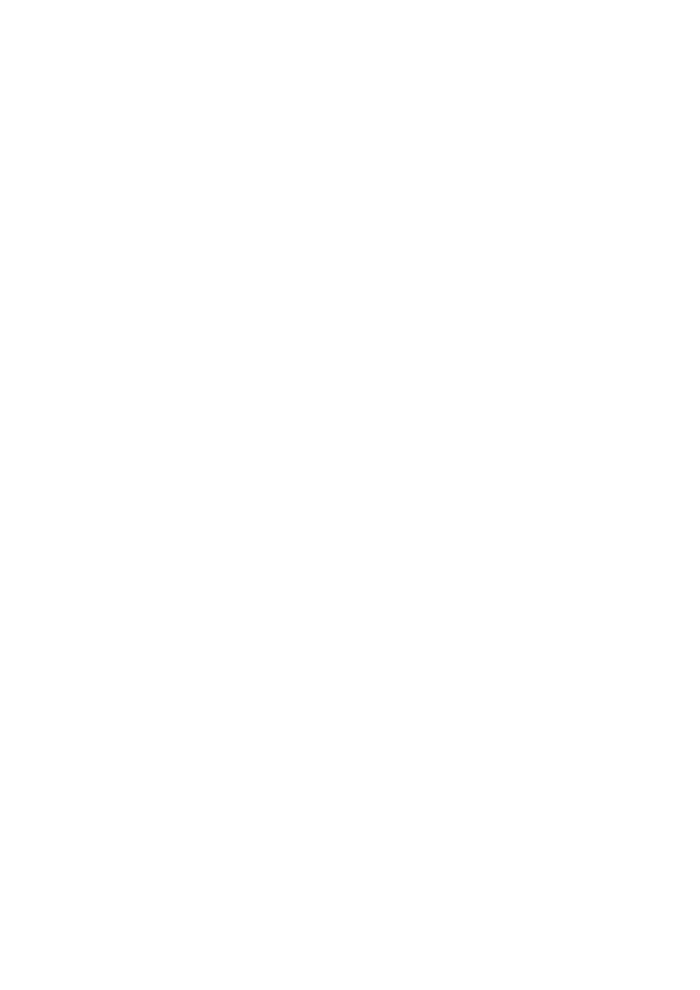 Coordination pour l'égalité des chances commune au Ministère de la Communauté française et aux organismes d'intérêt public de la Communauté française : plan de promotion de l'égalité des chances, annexes, 2004 (c:amaz:5451)
Coordination pour l'égalité des chances commune au Ministère de la Communauté française et aux organismes d'intérêt public de la Communauté française : plan de promotion de l'égalité des chances, février 2004 (c:amaz:5450)
EQUAL (c:amaz:5426)
10 jaar Commissie Gelijke Behandeling (c:amaz:5294)
Verslag aan het Vlaams Parlement 2002-2003 over de toepassing van het decreet van 13 mei 1997 houdende de opvolging van de resoluties van de Wereldvrouwenconferentie die van 4 tot 14 september 1995 in Peking heeft plaatsgehad (c:amaz:5218)
Vers la Haute Autorité de lutte contre les discriminations et pour l'égalité : rapport au Premier ministre (c:amaz:5214)
Nordic-Baltic campaign against trafficking in women : final report 2002 (c:amaz:5072)
Traite des femmes et des filles : rapport du Secrétaire général (A/59/185) (c:amaz:12141)
Trafficking in women and girls : report of the Secretary-General (A/59/185) (c:amaz:12140)
Violences à l'égard des femmes : rapport du Secrétaire général (A/59/281) (c:amaz:12123)
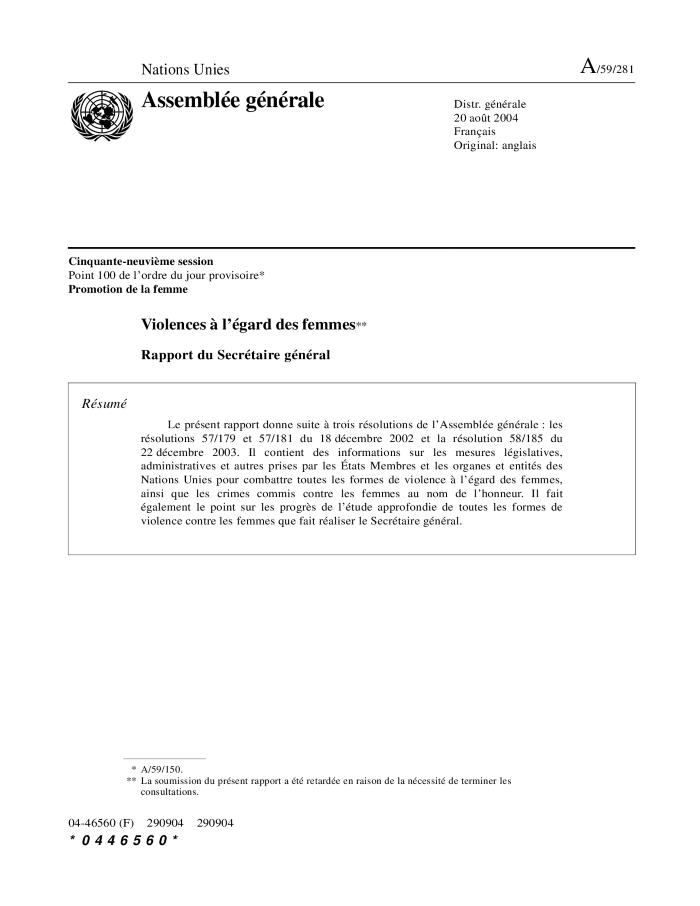 Violence against women : report of the Secretary-General (A/59/281) (c:amaz:12122)
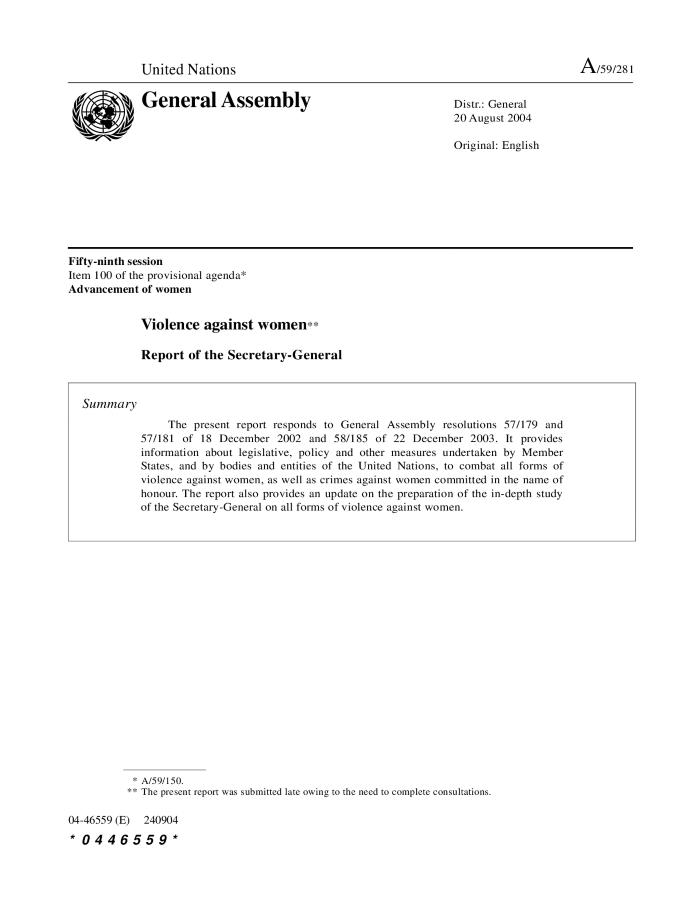 L'approche intégrée de l'égalité entre les femmes et les hommes : cadre conceptuel, méthodologie et présentation des 'bonnes pratiques' (c:amaz:11558)
Gender mainstreaming : conceptual framework, methodology and presentation of good practices : final report of activities of the Group of Specialists on Mainstreaming (EG-S-MS) (c:amaz:11557)
La promotion de l'approche intégrée de l'égalité entre les sexes à l'école (c:amaz:11159)
Promoting gender mainstreaming in schools (c:amaz:11158)
Activités principales de la Commission pendant la 5ème législature / Parlement. Européen. Commission des Droits de la Femmes et de l'Egalité des Chances (c:amaz:11124)
Main activities in the 5th legislative period (1999-2004) / European Parliament. Committtee on Women's Rights and Gender Equality (c:amaz:11123)
Etude sur le bilan de fonctionnement effectif des mécanismes nationaux pour l'égalité entre les femmes et les hommes dans les Etats Membres du Conseil de l'Europe (c:amaz:11019)
Stocktaking study of the effective functioning of national mechanisms for gender equality in Council of Europe Member States (c:amaz:11018)
Activités du Conseil de l'Europe depuis 1995 en matière d'égalité entre les femmes et les hommes relatives aux objectifs stratégiques des programmes d'action de Beijing et de Vienne et aux mesures et initiatives de Beijing +5 (c:amaz:11011)
Council of Europe activities since 1995 in the field of equality between women and men related to the strategic objectives in the Beijing and Vienna Platforms for Action and the 'Beijing +5' measures and initiatives (c:amaz:11010)
Mesurer les progrès dans la lutte contre la violence envers les femmes : focus sur les Etats membres : Irlande (c:amaz:10829)
Monitoring progress in combating violence against women in the EU : spotlight on Member States : Ireland (c:amaz:10828)
Maatschappelijke gelijkheid als basiswaarde van de democratie : Actualisering van het combinatiemodel inzake tijds- en inkomensverdeling van mannen en vrouwen, als basis voor een geïntegreerd beleid : Onderzoeksproject Maatschappelijke Gelijkheid : Rapport tweede fase (c:amaz:6897)
The impact of guns on women's lives : report (c:amaz:6695)
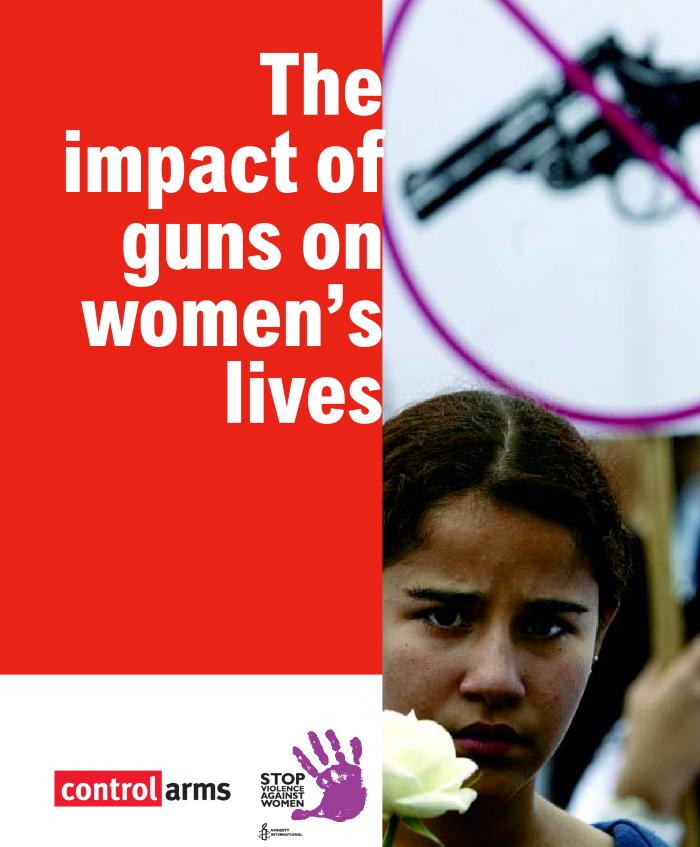 Ronde tafel : allochtone vrouwenopvang, Brussel - Amazone 24 april 2003 : verslagboek (c:amaz:6013)
Equality, diversity and enlargement (c:amaz:5557)
Priorités, missions, activités et perspectives de travail (2003) / Direction de l'Egalité des Chances du Ministère de la Communauté Française (c:amaz:5252)
Women's studies and gender research in Finland : evaluation report (c:amaz:5019)
Gender and education for all : the leap to equality : EFA global monitoring report 2003/4 (c:amaz:4872)
Pratiques traditionnelles ou coutumières affectant la santé des femmes et des fillettes : rapport du Secrétaire général (A/58/169) (c:amaz:12163)
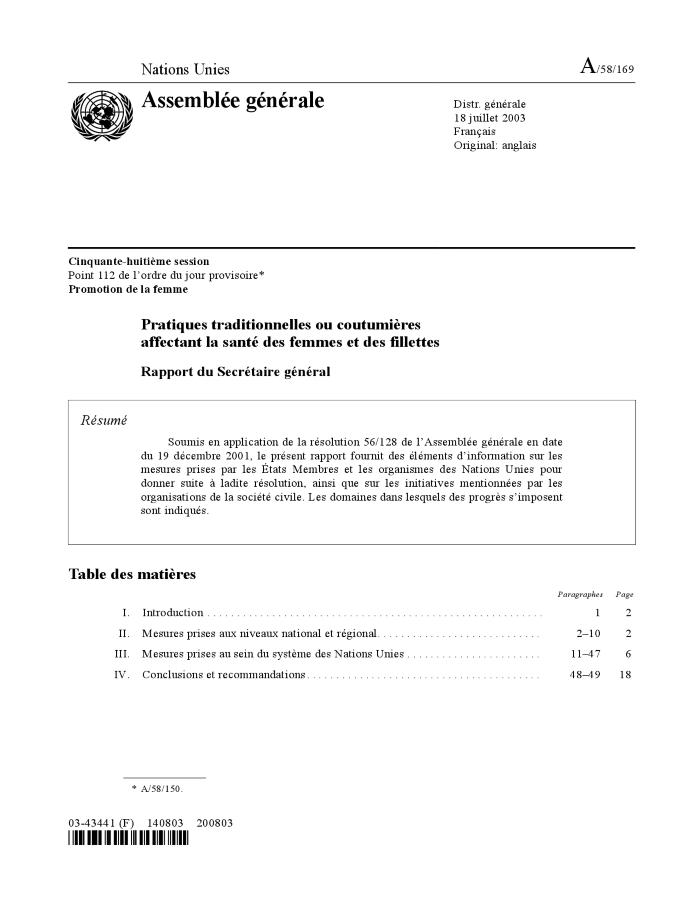 Traditional or customary practices affecting the health of women and girls : report of the Secretary-General (A/58/169) (c:amaz:12162)
L'action du Conseil de l'Europe en matière d'égalité entre les femmes et les hommes : rapport annuel pour 2002 (c:amaz:10602)
Council of Europe action in the field of equality between women and men : annual report for 2002 (c:amaz:10601)
Les femmes dans la recherche industrielle : réveillons l'industrie européenne! (c:amaz:10464)
Women in industrial research : a wake up call for European industry (c:amaz:10463)
L'heure de l'égalité au travail : rapport global en vertu du suivi de la déclaration de l'OIT relative aux principes et droits fondamentaux au travail (c:amaz:10414)
Time for equality at work : global report under the follow-up to the ILO declaration on fundamental principles and rights at work (c:amaz:10413)
Integration of the human rights of women and the gender perspective : violence against women : report of the Special Rapporteur on violence against women, its causes and consequences, Ms. Radhika Coomaraswamy, submitted in accordance with Commission on Human Rights resolution 2001/49 : Cultural practices in the family that are violent towards women (c:amaz:6838)
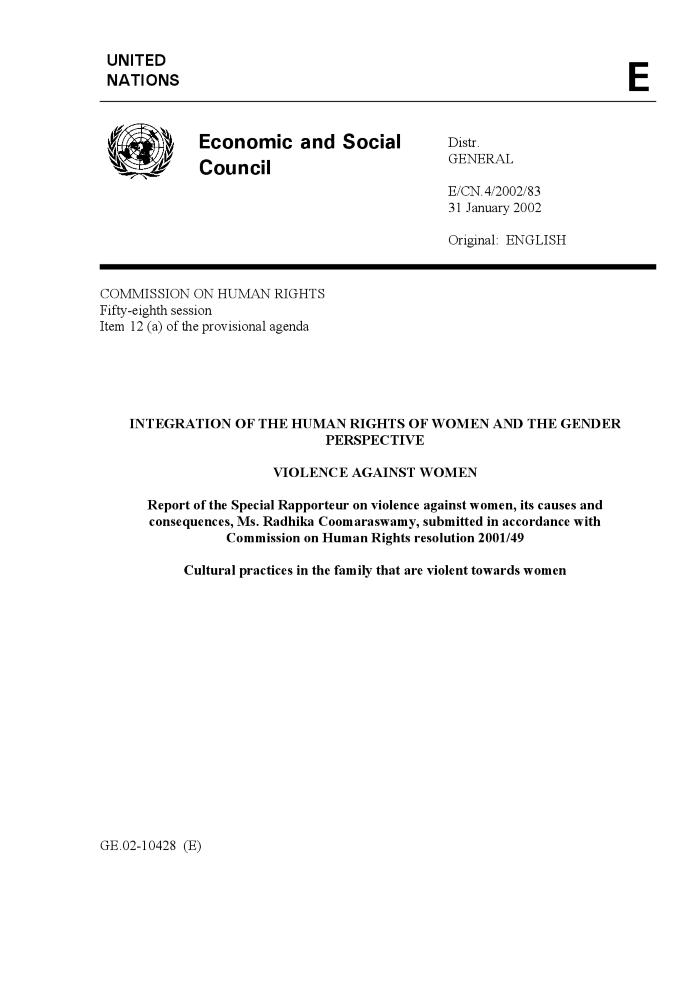 Organismes spécialisés dans la promotion de l'égalité et/ou la lutte contre la discrimination : document de synthèse (c:amaz:5762)
'L'objectif de la présente étude est d'impulser le travail des instances qui, dans les Etats membres, sont chargées de la consitution de ces organismes. Le rapport consiste à analyser le travail des organismes existants qui oeuvrent pour la promotion de l'égalité et la lutte contre la discrimination.' (p. 3)      :1. Structures, mandat et ressources / 2. Rôle à l'égard des victimes directes de dsicrimination / 3. Rôle et fonctionnement dans le processus politique / 4. Diffusion de l'information, recherche et sensibilisation / Annexe
Etude qualitative sur l'intégration de la dimension de genre dans les politiques de l'emploi : étude auprès des reponsables publics des politiques de l'emploi et des parteniares sociaux, dans les 15 Etats-Membres de l'Union Européenne : rapport final (c:amaz:5719)
Verslag aan het Vlaams Parlement 2001-2002 over de toepassing van het decreet van 13 mei 1997 houdende de opvolging van de resoluties van de Wereldvrouwenconferentie die van 4 tot 14 september 1995 in Peking heeft plaatsgehad (c:amaz:5217)
Report on sexual and reproductive health and rights (c:amaz:5016)
Belgian overview on violence and health : data and projects : an intermediate report (c:amaz:4850)
Un barême pour les pensions alimentaires? (c:amaz:4684)
Monitoring the EU accession process : equal opportunities for women and men (c:amaz:4668)
Monitoring the EU accession process : equal opportunities for women and men : overview (c:amaz:4667)
ILO gender audit 2001-02 : final report (c:amaz:4517)
L'image des femmes dans la publicité : rapport à la secrétaire d'état aux droits des femmes et à la formation professionnelle (c:amaz:4488)
La santé en matière de procréation et les droits de la femme au Maroc : rapport de voyage d'étude du Groupe parlementaire belge sur la population et le développement (25-31 mai 2002) (c:amaz:4459)
10-jarig bestaan van het Kinderdagverblijf van de BGDA vzw : opzet en perspectieven (c:amaz:12843)
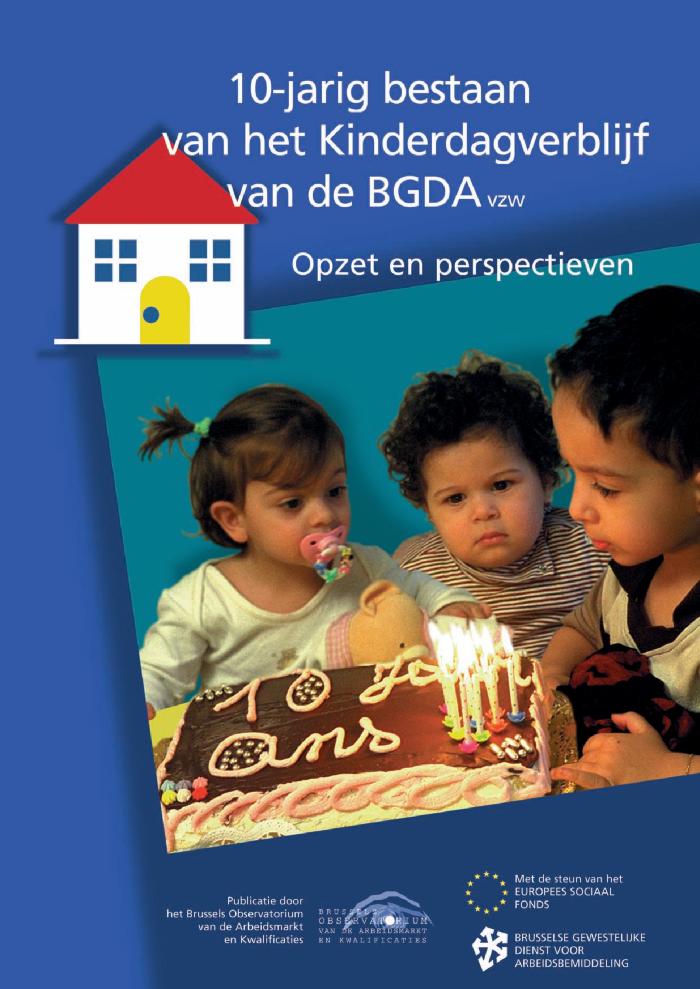 Les 10 ans de la Maison d'Enfants de l'Orbem asbl : enjeux et perspectives (c:amaz:12842)
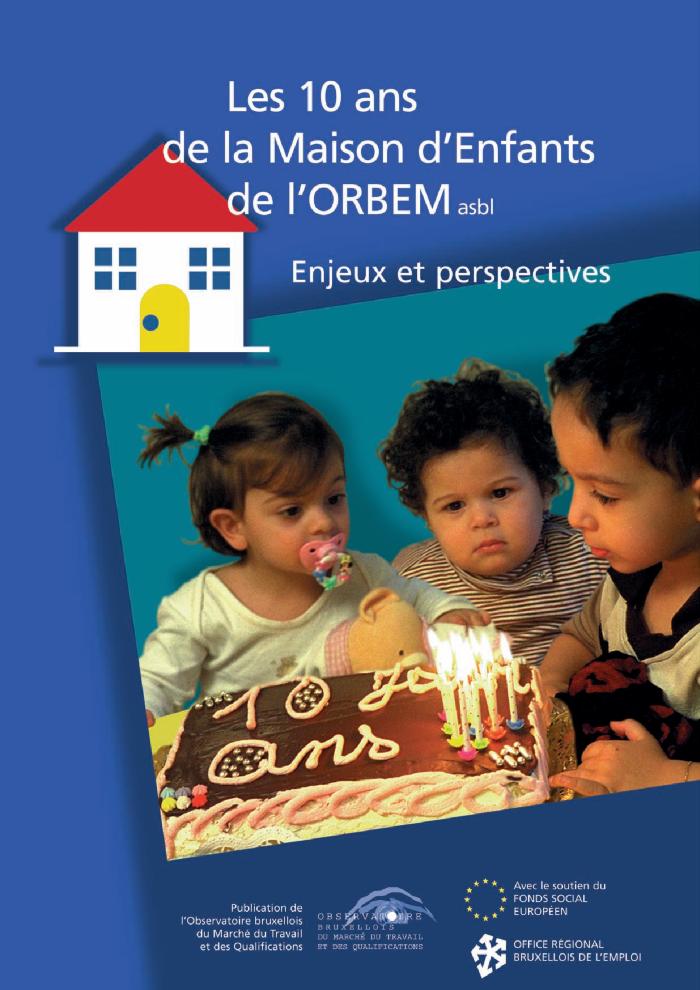 Mesures à prendre en vue d'éliminer les crimes d'honneur commis contre les femmes : rapport du Secrétaire général (A/57/169) (c:amaz:12153)
Working towards the elimination of crimes against women committed in the name of honour : report of the Secretary-General (A/57/169) (c:amaz:12152)
Traite des femmes et des filles : rapport du Secrétaire général (A/57/170) (c:amaz:12143)
Trafficking in women and girls : report of the Secretary-General (A/57/170) (c:amaz:12142)
Élimination de toutes les formes de violence contre les femmes, y compris les crimes tels que définis dans le document final adopté par l'Assemblée générale à sa vingt-troisième session extraordinaire, intitulée « Les femmes en l'an 2000 : égalité entre les sexes, développement et paix pour le XXIe siècle » : rapport du Secrétaire général (A/57/171) (c:amaz:12121)
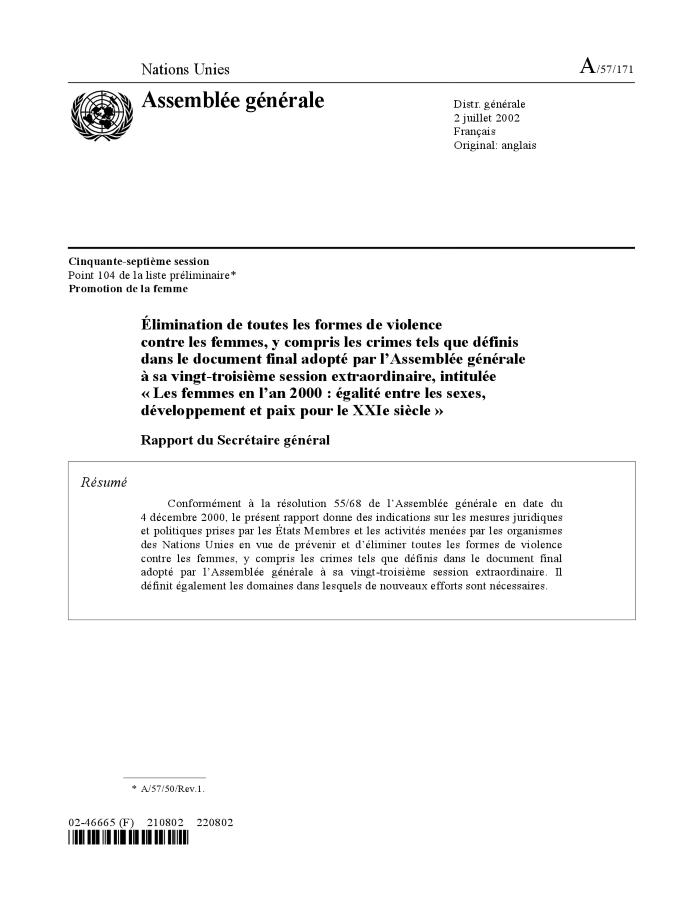 Elimination of all forms of violence against women, including crimes identified in the outcome document of the twenty-third special session of the General Assembly entitled 'Women 2000: gender equality, development and peace for the twenty-first century' : report of the Secretary-General (A/57/171) (c:amaz:12120)
Rapport à l'attention du Parlement : 1 janvier 2000 - 31 décembre 2001 / Commission Nationale d'Evaluation de la loi du 3 avril 1990 relative à l'interruption de grossesse (loi du 13 août 1990) (c:amaz:10676)
Vingt-cinq années d'action du Conseil de l'Europe dans le domaine de l'égalité entre les femmes et les hommes (c:amaz:10604)
Twenty-five years of Council of Europe action in the field of equality between women and men (c:amaz:10603)
Groupe de spécialistes sur l'impact de l'utilisation des nouvelles technologies de l'information sur la traite des êtres humains aux fins d'exploitations sexuelles : rapport final (c:amaz:10592)
Group of specialists on the impact of the use of new information technologies on trafficking in human beings for the purpose of sexual exploitation : final report (c:amaz:10591)
La situation des femmes palestiniennes et l'aide à leur apporter : rapport au secrétaire général (c:amaz:10354)
Situation of and assistance to Palestinian women : report of the secretary-general (c:amaz:10353)
Verslag van het Vrouwenparlement : 8 maart 2002 (c:amaz:10269)
Actes du Parlement des Femmes : 8 mars 2002 (c:amaz:10268)
L'action du Conseil de l'Europe en matière d'égalité entre les femmes et les hommes : rapport annuel pour 2001 (c:amaz:10190)
Council of Europe action in the field of equality between women and men : annual report for 2001 (c:amaz:10189)
Belgisch rapport over de kwaliteit van de arbeid (c:amaz:10127)
Rapport sur la qualité de l'emploi en Belgique (c:amaz:10126)
Gender in research : gender impact assessment of the specific programmes of the Fifth Framework Programme : quality of life and management of living resources : executive summary and recommendations (c:amaz:7076)
Gender in research : gender impact assessment of the specific programmes of the Fifth Framework Programme : improving human research potential and the socio-economic knowledge base : final report (c:amaz:7069)
Gender in research : gender impact assessment of the specific programmes of the Fifth Framework Programme : confirming the international role of community research : executive summary (c:amaz:7068)
Gender in research : gender impact assessment of the specific programmes of the Fifth Framework Programme : environment and sustainable development sub-programme : final report (c:amaz:7067)
Gender in research : gender impact assessment of the specific programmes of the Fifth Framework Programme : energy sub-programma : final report (c:amaz:7066)
Gender in research : gender impact assessment of the specific programmes of the Fifth Framework Programme : quality of life and management of living resources : final report (c:amaz:7065)
Gender in research : gender impact assessment of the FP5 specific programmes : improving human research potential and the socio-economic knowledge base : executive summary (c:amaz:7030)
Verslag aan het Vlaams Parlement 2000-2001 over de toepassing van het decreet van 13 mei 1997 houdende de opvolging van de resoluties van de Wereldvrouwenconferentie die van 4 tot 14 september 1995 in Peking heeft plaatsgehad (c:amaz:5192)
Verslag aan het Vlaams Parlement 1999-2000 over de toepassing van het decreet van 13 mei 1997 houdende de opvolging van de resoluties van de Wereldvrouwenconferentie die van 4 tot 14 september 1995 in Peking heeft plaatsgehad (c:amaz:5191)
Trafficking in women and prostitution in the Baltic states : social and legal aspects (c:amaz:4972)
Engendering development through gender equality in rights, resources, and voice : summary (c:amaz:4695)
Engendering development through gender equality in rights, resources, and voice (c:amaz:4693)
EU-enlargement: empowerment or marginalisation? : problems and opportunities for central and east european women in the economy : a report on WIDE's consultation (c:amaz:4669)
From Beijing to Beijing+5 : review and appraisal of the implementation of the Beijing platform for action : report of the secretary-general (c:amaz:4585)
Gender in research : gender impact assessment of the specific programmes of the Fifth Framework Programme : an overview (c:amaz:4523)
Les femmes victimes de violences conjugales, le rôle des professionnels de santé : rapport au ministre délégué à la Santé (c:amaz:4436)
Activiteitenverslag van de Directie van de gelijke kansen voor Mannen en Vrouwen : juli 1999 - juni 2001 (c:amaz:4390)
Systèmes de recrutement et d'égalité des chances (c:amaz:4384)
International trade and gender inequality : a gender analysis of the trade agreements between the European Union and Latin America, Mexico and Mercosur (c:amaz:4361)
Commission on the Status of Women : report on the forty-fifth session (6-16 March and 9-11 May 2001) (c:amaz:4345)
Women and science: making change happen : proceedings of the conference (3 to 4 April 2000 ; Brussels) (c:amaz:4300)
Vers la parité en politique : rapport au Premier ministre (c:amaz:3811)
Equal opportunities for women and men in the European Union: annual report 2000 / European Commission. Directorate-General Employement & Social Affairs (c:amaz:13181)
Towards a Community strategy on gender equality (2001-2005) (c:amaz:13180)
Pratiques traditionnelles ou coutumières affectant la santé des femmes et des filles : rapport du Secrétaire général (A/56/316) (c:amaz:12165)
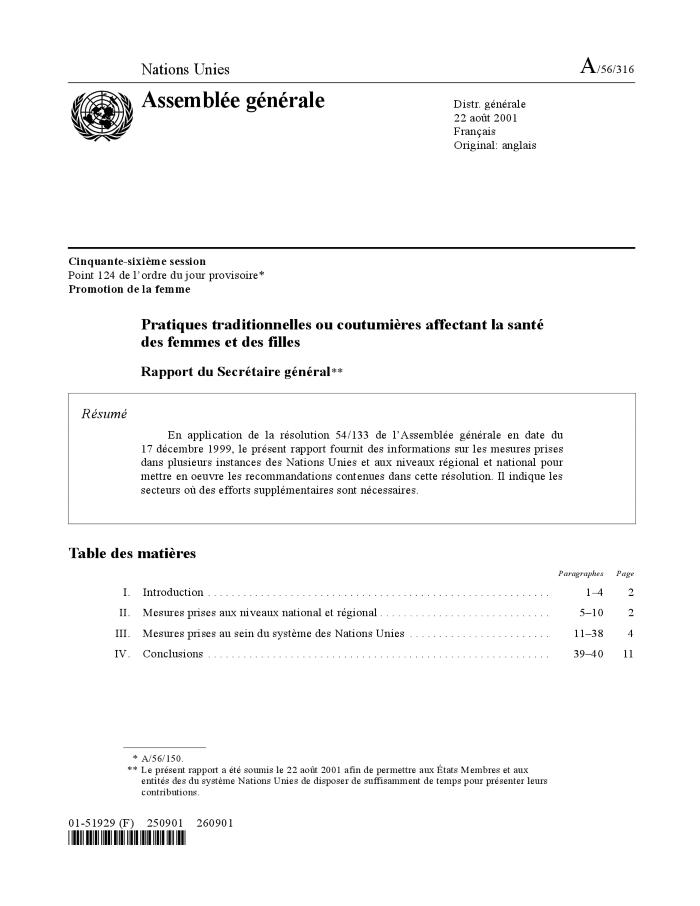 Traditional or customary practices affecting the health of women and girls : report of the Secretary-General (A/56/316) (c:amaz:12164)
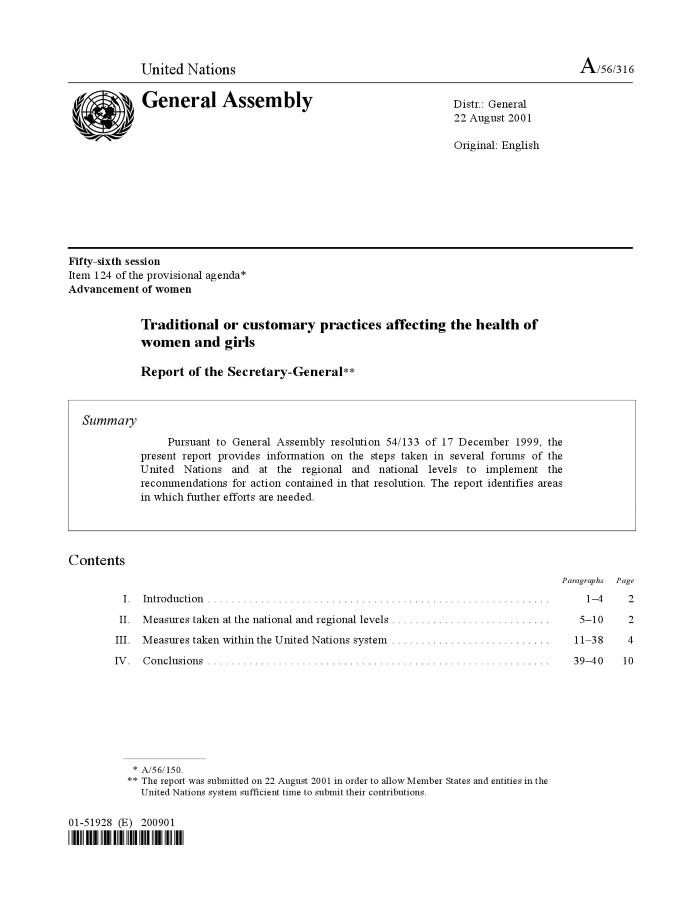 Atelier sur l'approche intégrée de l'égalité entre les femmes et les hommes : rapport de l'atelier (c:amaz:10456)
Workshop on gender mainstreaming : report of the workshop (c:amaz:10455)
Systèmes de recrutement et d'égalité des chances : édition abrégée (c:amaz:10123)
Recrutement and equal opportunities system : abridged edition (c:amaz:10122)
Council of Europe action in the field of equality between women and men : annual report for 2000 (c:amaz:10082)
Naar een communautaire strategie inzake de gelijkheid van vrouwen en mannen (2001-2005) (c:amaz:10079)
Vers une stratégie communautaire en matière d'égalité entre les femmes et les hommes (2001-2005) (c:amaz:10078)
Gelijke kansen voor vrouwen en mannen in de Europese Unie : jaarverslag 2000 / Europese Commissie. Directoraat-Generaal Werkgelegenheid en Sociale Zaken (c:amaz:10077)
L'égalité des chances entre les femmes et les hommes dans l'Union Européenne : rapport annuel 2000 / Commission européenne. Direction générale de l'Emploi et des Affaires Sociales (c:amaz:10076)
MISSOC - La protection sociale dans les états membres de l'Union Européenne : situation au 1er janvier 1999 et évolution (c:amaz:9839)
MISSOC - Social protection in the Member States of the European Union : situation on 1 January 1999 and evolution (c:amaz:9838)
Richtsnoeren voor het werkgelegenheidesbeleid van de lidstaten voor 2000 & Aanbeveling van de Raad inzake de uitvoering van het werkgelegenheidsbeleid van de lidstaten (c:amaz:9823)
Lignes directrices pour les politiques de l'emploi des Etats membres en 2000 & Recommandation du Conseil concernant la mise en oeuvre des politiques de l'emploi des Etats membres (c:amaz:9822)
Rapport des dispositions juridiques des états membres pour combattre la discrimination (c:amaz:9750)
Report on member states' legal provisions to combat discrimination (c:amaz:9749)
HERA2 : final report : child care training in the United Kingdom (c:amaz:6994)
Advancing gender equality : World Bank action since Beijing (c:amaz:5615)
MISSOC - Social protection in the EU Member States and the European economic area : situation on 1 January 2000 (c:amaz:5032)
We need the best! : why and with what success do firms promote equality of opportunity? : final report on the project Evaluation Total E-Quality - development of a cost-benefit analysis (c:amaz:4786)
MEQ III final report (1999-2000 contract period) : final report 2000 managing e-quality phase III : the walk through implementation (c:amaz:4785)
Agreed conclusions on the critical areas of concern of the Beijing platform for action 1996-1999 (c:amaz:4584)
Atelier de réflexion et d'auto-évaluation avec les partenaires d'Afrique et du Proche Orient (c:amaz:4529)
Commission on the Status of Women : report on the forty-fourth session (28 February - 2 March 2000) (c:amaz:4344)
Evaluation des politiques, des actions et des recherches menées depuis 1985 en matière d'égalité des chances entre hommes et femmes : rapport final (c:amaz:4290)
Guía para el profesorado : aplicación de la coeducación en centros educativos (c:amaz:4224)
Oorzaken van vrouwelijke ondervertegenwoordiging in de sociale overlegstructuren (c:amaz:4216)
An 2000 : quel bilan pour les femmes? (c:amaz:4198)
Vooronderzoek : gelijke-kansenbeleid en universiteit : naar een mainstreaming-benadering : gelijke kansen bij aanstelling, benoeming en bevordering van het zelfstandig academisch personeel aan de KU Leuven (c:amaz:4189)
Trafficking in women (c:amaz:4181)
Implementation of the Convention on the Elimination of all forms of Discrimination Against Women (CEDAW) : Norway's fifth periodic report (1994-97) (c:amaz:4176)
Verslag aan het Vlaams Parlement : evaluatieverslag over de toepassing van het decreet van 15 juli 1997 houdende invoering van een meer evenwichtige vertegenwoordiging van mannen en vrouwen in adviesorganen (c:amaz:4162)
The structure of social disparities in education : gender and wealth (c:amaz:4160)
Consumption expenditure and female poverty : a review of the evidence (c:amaz:4159)
Effects of child care prices on women's labor force participation in Russia (c:amaz:4158)
Conférence de Pékin, cinq ans après : la mise en oeuvre par la France des recommandations de la 4e conférence mondiale sur les femmes (c:amaz:4151)
De lokale emancipatie effecten rapportage als instrument voor het mainstreamen van het emancipatiebeleid bij de stad Kortrijk (c:amaz:4035)
Traite des femmes et des petites filles : rapport du Secrétaire général (A/55/322) (c:amaz:12145)
Trafficking in women and girls : report of the Secretary-General (A/55/322) (c:amaz:12144)
Jeunes entrepreneurs, femmes entrepreneurs, entrepreneurs issus de minorités ethniques et co-entrepreneurs dans l'Union Européenne et en Europe centrale et de l'Est : résumé du rapport (c:amaz:11212)
Young entrepreneurs, women entrepreneurs, ethnic minority entrepreneurs and co-entrepreneurs in the European Union and Central and Eastern Europe : summary report (c:amaz:11211)
Evaluatie van het beleid, acties en onderzoek dat sinds 1985 gevoerd werd op het vlak van gelijke kansen tussen mannen en vrouwen : synthese van het eindrapport (c:amaz:10069)
Evaluation des politiques, des actions et des recherches menées depuis 1985 en matière de d'égalité des chances entre hommes et femmes : synthèse du rapport final (c:amaz:10068)
L'approche intégrée de l'égalité entre les femmes et les hommes : pratique et perspectives (c:amaz:9983)
Rol van vrouwen in de economie en het maatschappelijk leven, en met name hun deelname aan het arbeidsproces : informatief rapport van de Afdeling 'Externe Betrekkingen' (c:amaz:9424)
Rôle des femmes dans la vie économique et sociale et notamment leur intégration dans le marché du travail : rapport d'information de la Section 'Relations Extérieures' (c:amaz:9423)
Role of women in economic and social life and, in particular, their integration into the labour market : information report of the 'Section for External Relations' (c:amaz:9422)
Activiteitenverslag van de Dienst Gelijke Kansen voor Mannen en Vrouwen : januari 1998 - juni 1999 (c:amaz:9398)
Rapport d'activités du Service de l'Egalité des Chances entre Femmes et Hommes : janvier 1998 - juin 1999 (c:amaz:9397)
Werkgelegenheid in Europa 1999 : banen in Europa : vertrouwen te midden van onzekerheid (c:amaz:9252)
L'emploi en Europe 1999 : l'emploi en Europe : confiance teintée d'incertitude (c:amaz:9250)
Employment in Europe 1999 : jobs in Europe : confidence amidst uncertainty (c:amaz:9248)
Conciliation de la vie professionnelle et familiale et qualité des services de soins : rapport sur les recherches existant dans l'Union européenne (c:amaz:9232)
Reconciliation of work and family life for men and women and the quality of care services : report on existing research in the European Union (c:amaz:9231)
Ken- en stuurgetallen : instrument voor een evenredige vertegenwoordiging van mannen en vrouwen in de federale ministeries : syntheserapport (c:amaz:8970)
Indicateurs et objectifs chiffrés : instrument pour une représentation proportionnelle des hommes et des femmes dans les ministères fédéraux : rapport de synthèse (c:amaz:8969)
Ken- en stuurgetallen : instrument voor een evenredige vertegenwoordiging van mannen en vrouwen in de federale ministeries : eindrapport (c:amaz:8966)
Indicateurs et objectifs chiffrés : instrument pour une représentation proportionnelle des hommes et des femmes dans les ministères fédéraux : rapport (c:amaz:8965)
Image de la femme dans les médias : rapport sur les recherches existant dans l'Union Européenne (c:amaz:8842)
Images of women in the media : report on existing research in the European Union (c:amaz:8841)
Travaux de la Commission des Droits de la Femme 1994-1999 (c:amaz:7982)
The work of the Committee on Women's Rights 1994-1999 (c:amaz:7981)
HERA2 : women's progression through training to employment ; childcare workers in Suffolk (c:amaz:6993)
Verslag aan het Vlaams Parlement september 1999 over de toepassing van het decreet van 13 mei 1997 houdende de opvolging van de resoluties van de Wereldvrouwenconferentie die van 4 tot 14 september 1995 in Peking heeft plaatsgehad (c:amaz:5193)
Intégrer l'égalité des chances entre les femmes et les hommes dans l'ensemble des politiques et actions communautaires : rapport concernant l'avancement du suivi de la Communication COM (96) 67 final - février 1996 : évaluation établie par la Commission européenne (c:amaz:4866)
Mainstreaming de género : marco conceptual, metodología y presentación de 'buenas prácticas' : informe final de las actividades del Grupo de especialistas en mainstreaming (c:amaz:4804)
Bringing the Beijing platform for action to the grass roots : promoting NGO-government collaboration in the implementation of the Jakarta declaration for the advancement of women in Asia and the Pacific and the global platform for action (c:amaz:4582)
Politique d'égalité entre hommes et femmes : compte rendu et perspectives (c:amaz:4435)
Perspectives de la programmation fédérale dans le cadre de la révision du FSE : rapport de l'atelier parcipitatif (14/01/99) (c:amaz:4434)
Tussentijds verslag van de Commissie aan het Europees Parlement, de Raad, het Economisch en Sociaal Comité en het Comité van de Regio's over de tenuitvoerlegging van het communautaire actieprogramma op middellange termijn inzake gelijke kansen voor mannen en vrouwen (1996-2000) (c:amaz:4165)
Does gender inequality reduce growth and development ? : evidence from cross-country regressions (c:amaz:4157)
Protecting women and promoting equality in the labor market : theory and evidence (c:amaz:4155)
Violence against girls and women : a public health priority (c:amaz:4150)
Réponse au questionnnaire sur la mise en oeuvre de la recommandation du Conseil de l'Union Européenne du 2 décembre 1996 : Belgique [12 juin 1999] (c:amaz:3910)
Kansarmoedecijfers volgens het decreet op het Sociaal Impulsfonds : geactualiseerde cijfers 1998 (c:amaz:3904)
Le temps partiel en France (c:amaz:3901)
Women and health : mainstreaming the gender perspective into the health sector : report of the expert group meeting (28 September - 2 October 1998 ; Tunis) (c:amaz:3843)
Employment in Europe 1998 (c:amaz:3783)
L'Europe en chiffres (c:amaz:3762)
Projet de protocole facultatif révisé présenté par la Présidente sur la base des consultations officieuses tenues sur le texte composite figurant à l'annexe I du rapport de la Commission de la condition de la femme sur sa quarante-deuxième session (E/1998/27) (c:amaz:3761)
Report of the Committee on the Elimination of Discrimination against Women : twentieth session (19 January-5 February 1999), twenty-first session (7-25 June 1999) (c:amaz:3759)
Commission on the Status of Women : report on the forty-third session (1-12 March and 1 April 1999) (c:amaz:3756)
Precarious employment and health-related outcomes in the European Union (c:amaz:3749)
Programme d'action communautaire à moyen terme pour l'égalité des chances entre les femmes et les hommes (1996-2000) : résultats et enseignements obtenus par les projets : rapport sur les deux premières années (c:amaz:3640)
Verslag over de bescherming van het gezin en het kind (c:amaz:352)
Nederlandse NGO-rapportage Beijing +5 (c:amaz:10502)
The Beijing +5 NGO-report of the Netherlands (c:amaz:10501)
Tussentijds verslag van de Commissie aan het Europees Parlement, de Raad, het Economisch en Sociaal Comité en het Comité van de Regio's over de tenuitvoerlegging van het Communautaire Actieprogramma op Middellange Termijn inzake Gelijke Kansen voor Mannen en Vrouwen (1996-2000) (c:amaz:8751)
Rapport intermédiaire de la Commission au Parlement Européen, au Conseil, au Comité Economique et Social et au Comité des Régions sur la mise en oeuvre du Programme d'Action Communautaire à Moyen Terme pour l'Egalité des Chances entre les Femmes et les Hommes (1996-2000) (c:amaz:8750)
Voortgangsrapport van de Commissie inzake de follow-up van de mededeling 'integratie van de gelijke kansen voor vrouwen en mannen in alle communautaire beleidsvormen en acties' (c:amaz:8577)
Rapport d'avancement de la Commission sur le suivi apporté à la communication : 'Intégrer l'égalité des chances entre les femmes et les hommes dans l'ensemble des politiques et actions communautaires' (c:amaz:8576)
Progress report from the Commission on the follow-up of the communication : 'incorporating equal opportunities for women and men into all Community policies and activities' (c:amaz:8575)
Verslag van de Dienst Gelijke Kansen voor Mannen en Vrouwen 1993-1997 (c:amaz:8532)
Rapport du Service de l'Egalité des Chances entre Femmes et Hommes 1993-1997 (c:amaz:8531)
Actes du séminaire femmes en milieu rural : nouvelles activités, nouvelles qualifications 1995 - 1997 et 1998 - 2000 : bilan et perspectives (c:amaz:7074)
The future of work in Europe : gendered patterns of time distribution (c:amaz:6543)
Consideration of reports submitted by states parties under article 18 of the Convention on the Elimination of All Forms of Discrimination against Women : third and fourth periodic reports of states parties : Belgium (c:amaz:6284)
Gender mainstreaming : conceptual framework, methodology and presentation of good practices : final report of activities of the Group of Specialists on Mainstreaming (EG-S-MS) (c:amaz:6045)
Verslag aan het Vlaams Parlement (september 1998) over de toepassing van het decreet van 13 mei 1997 houdende de opvolging van de resoluties van de Wereldvrouwenconferentie die van 4 tot 14 september 1995 in Peking heeft plaatsgehad (c:amaz:5190)
Women, ageing and health : achieving health across the life span (c:amaz:4188)
De 'Fertility and family survey' in de landen van de Europese gemeenschap : het rapport over België (c:amaz:4089)
Egaux en droits : les homosexuel/les dans le dialogue civil et social (c:amaz:3911)
Kansarmoede-atlas van gezinnen met jonge kinderen 1997 (c:amaz:3766)
National machineries for gender equality : Expert Group meeting Santiago, Chile [31 August - 4 September 1998]: report (c:amaz:3654)
Commission on the Status of Women : report on the forty-second session (2-13 March 1998) (c:amaz:3652)
Transnational Thematic Seminar on Equal Opportunities in Vocational Training : 16-17 January 1998 Tampere, Finland (c:amaz:3311)
Proposal for legal measures which facilitate conciliation of working and family life : report prepared by a group of experts (c:amaz:3303)
Voortgangsrapport 1997 & positieve-actieplan 1998 (c:amaz:3256)
Voortgangsrapport 1997 & positieve-actieplan 1998 : Vlaamse openbare instellingen (c:amaz:3255)
Rapport d'activités du Service de l'Egalité des Chances entre Femmes et Hommes : 1993-1997 (c:amaz:14137)
Analyse descriptive de l'offre satisfaite : étude de concordance des profils présentés et engagés (c:amaz:12938)
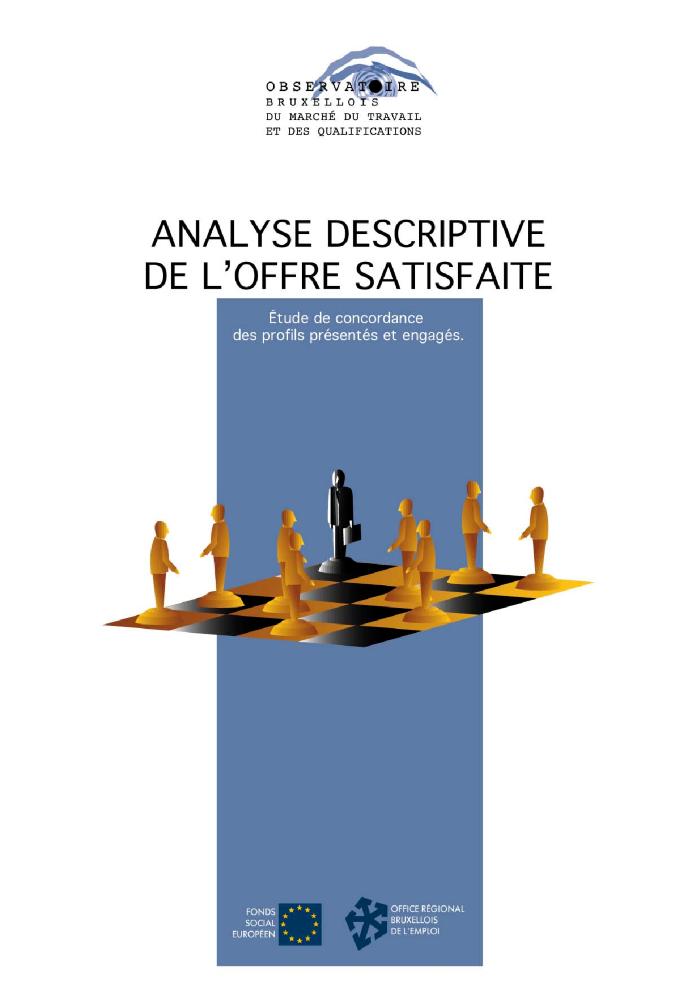 Pratiques traditionnelles ou coutumières affectant la santé des femmes et des fillettes : rapport du Secrétaire général (c:amaz:12167)
Traditional or customary practices affecting the health of women : report of the Secretary-General (A/53/354) (c:amaz:12166)
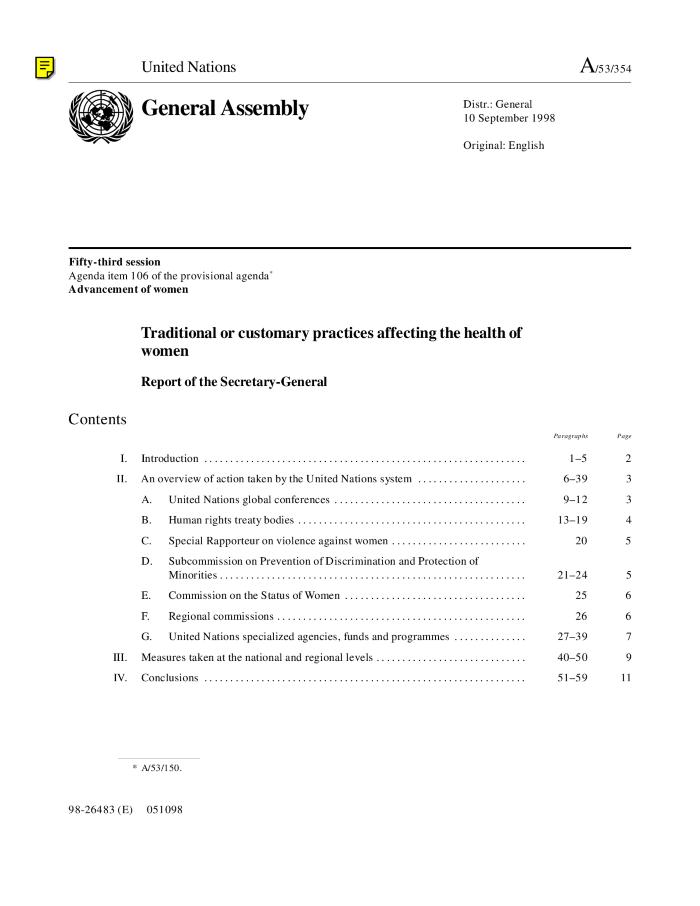 L'approche intégrée de l'égalité entre les femmes et les hommes : cadre conceptuel, méthodologie et présentation des 'bonnes pratiques' : rapport final d'activités du Groupe de Spécialistes pour une Approche Intégrée de l'Egalitée (c:amaz:11122)
Gender mainstreaming : conceptual framework, methodology and presentation of good practices : final report of activities of the Group of Specialists on Mainstreaming (EG-S-MS) (c:amaz:11121)
IIIème et IVème rapports relatifs à l'application de la Convention sur l'élimination de toutes les formes de discrimination à l'égard des femmes : convention de New-York 1989-1997 (c:amaz:9198)
Verslag over het Jaarverslag van de Commissie : Gelijke kansen voor vrouwen en mannen in de Europese Unie-1996 (COM(96)0650-C4-0084/97) (c:amaz:8606)
Rapport sur le Rapport Annuel de la Commission : 'L'Égalité des chances pour les femmes et les hommes dans l'Union Européenne-1996' (COM(96)0650 - C4-0084/97) (c:amaz:8605)
Vierde rapport over de staat van de armoede in het Brussels Hoofdstedelijk Gewest : jaar 1997 (c:amaz:8469)
Quatrième rapport sur l'état de la pauvreté dans la Région de Bruxelles-Capitale 1997 : projet de rapport final (c:amaz:8468)
Verslag over de noodzaak van een campagne in de gehele Europese Unie ter bestrijding van geweld tegen vrouwen (c:amaz:8463)
Rapport sur la nécessité d'une campagne européenne de tolérance zéro à l'égard de la violence contre les femmes (c:amaz:8462)
Report on the need to establish a European Union wide campaign for zero tolerance of violence against women (c:amaz:8461)
Verslag over discriminatie van vrouwen in de reclame (c:amaz:8457)
Rapport sur la discrimination de la femme dans la publicité (c:amaz:8456)
Report on discrimination against women in advertising (c:amaz:8455)
Verslag over de mededeling van de Commissie 'Integratie van de gelijke kansen voor vrouwen en mannen un alle communautaire beleidsvormen en acties' (COM(96)0067 - C4-0148/96) (A4-0251/97) (c:amaz:8454)
Rapport sur la communication de la Commission intitulée 'Intégrer l'égalité des chances entre les femmes et les hommes dans l'ensemble des politiques et actions communautaires' - 'mainstreaming' (COM(96)0067 - C4-0148/96) (A4-0251/97) (c:amaz:8453)
Report on the Communication from the Commission - incorporating equal opportunities for women and men into all Community policies and activities - 'mainstreaming' (COM(96)0067 - C4-0148/96) (A4-0251/97) (c:amaz:8452)
Rapport aan de Regering van de Minister belast met het beleid van gelijke-kansen voor mannen en vrouwen in uitvoering van het Koninklijk Besluit van 27 februari 1990 houdende maatregelen tot bevordering van gelijke kansen voor mannen en vrouwen in overheidsdiensten (c:amaz:8424)
Rapport au Gouvernement de la Ministre chargée de la politique d'égalité des chances entre hommes et femmes en exécution de l'arrêté royal du 27 février 1990 portant des mesures en vue de la promotion de l'égalité des chances entre les hommes et les femmes dans les services publics (c:amaz:8423)
Verslag Eerste Conferentie van de parlementaire Commissies bevoegd voor gelijke kansen van vrouwen en mannen in de Lid-Staten van de Europese Unie en in het Europees Parlement (CCEC) over : 'Het recht op gelijkheid van vrouwen en mannen in de Europese Verdragen' (c:amaz:8413)
Rapport : première Conférence des Commissions parlementaires chargées de la politique de l'égalité des chances des femmes et des hommes dans les Etats membres de l'Union Européenne (CCEC) : 'Le droit à l'égalité des femmes et des hommes dans les Traités européens' (c:amaz:8412)
Wereldbevolkingsrapport 1997 : het recht om te kiezen : reproductieve rechten en reproductieve gezondheid (c:amaz:8397)
The state of world population 1997 : the right to choose : reproductive rights and reproductive health (c:amaz:8396)
Résolution sur le Rapport Annuel de la Commission: L'égalité des chances pour les femmes et les hommes dans l'Union Européenne-1996 (COM(96)0650 - C4-0084/97) (c:amaz:8095)
Employment in Europe 1997 (c:amaz:7077)
Rapport du Comité pour l'élimination de la discrimination à l'égard des femmes (seizième et dix-septième sessions) : Assemblée Générale : documents officiels - cinquante-deuxième session : supplément n° 38 (A/52/38/Rev.1) (c:amaz:7057)
A methodology for mainstreaming : detailed and extensive draft for the Final report of activities of the Group of Specialists on Mainstreaming of the Council of Europe (c:amaz:6900)
Commission on the Status of Women : report on the forty-first session (10-12 March 1997) (c:amaz:4343)
'Women in business' : NOW project : eindverslag werkjaar 1996-1997 (c:amaz:4085)
Improving the access of women to formal credit and financial institutions : windows of opportunity. Volume II (c:amaz:4047)
Loi visant à combattre la violence au sein du couple : dossier (c:amaz:4018)
L'emploi en Europe 1997 (c:amaz:3486)
Rapport intermédiaire JUMP Wallonie : les facteurs ayant des effets positifs ou négatifs sur la mise à l'emploi et en formation des femmes peu scolarisées : compte-rendu des entretiens des femmes, des employeurs, des formatrices et des instances sociales et intermédiaires (c:amaz:3211)
Tussentijds rapport JUMP Vlaanderen : een kwalitatief onderzoek naar belemme(ne)rende en bevorderende factoren voor de participatie van laaggeschoolde, langdurig werkloze vrouwen aan opleidingsinitiatieven en aan de arbeidsmarkt (c:amaz:3210)
Het Emancipatie-Effecten Rapport : een instrument voor een gelijkekansenbeleid (c:amaz:3111)
Verslag aan het Vlaams Parlement (december 1997) over de toepassing van het decreet van 13 mei 1997 houdende de opvolging van de resoluties van de Wereldvrouwenconferentie die van 4 tot 14 september 1995 in Peking heeft plaatsgehad (c:amaz:3091)
Rijkdom door verscheidenheid : twee jaar gelijkekansenbeleid in Vlaanderen (c:amaz:3049)
De arbeidsmarktpositie van laaggeschoolde meisjes en vrouwen in Vlaanderen (c:amaz:2973)
Verslag aan het Parlement van de Minister belast met het Beleid van Gelijke Kansen voor Mannen en Vrouwen naar aanleiding van de indiening van de wet strekkende tot controle op de toepassing van de resoluties van de Wereldvrouwenconferentie die van 4 tot 14 september 1995 in Peking heeft plaatsgehad (december 1997) (c:amaz:10924)
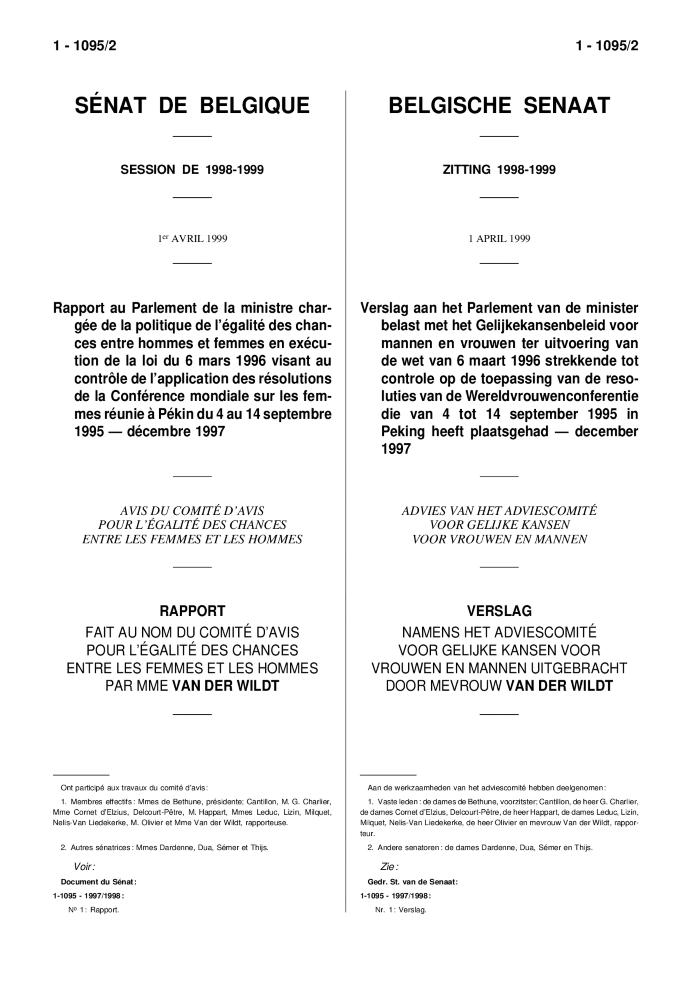 Rapport au Parlement de la Ministre chargée de la Politique de l'Egalité des Chances entre Hommes et Femmes suite à l'introduction de la loi visant au contrôle de l'application des résolutions de la Conférence Mondiale sur les Femmes réunie à Pékin du 4 au 14 septembre 1995 (décembre 1997) (c:amaz:10923)
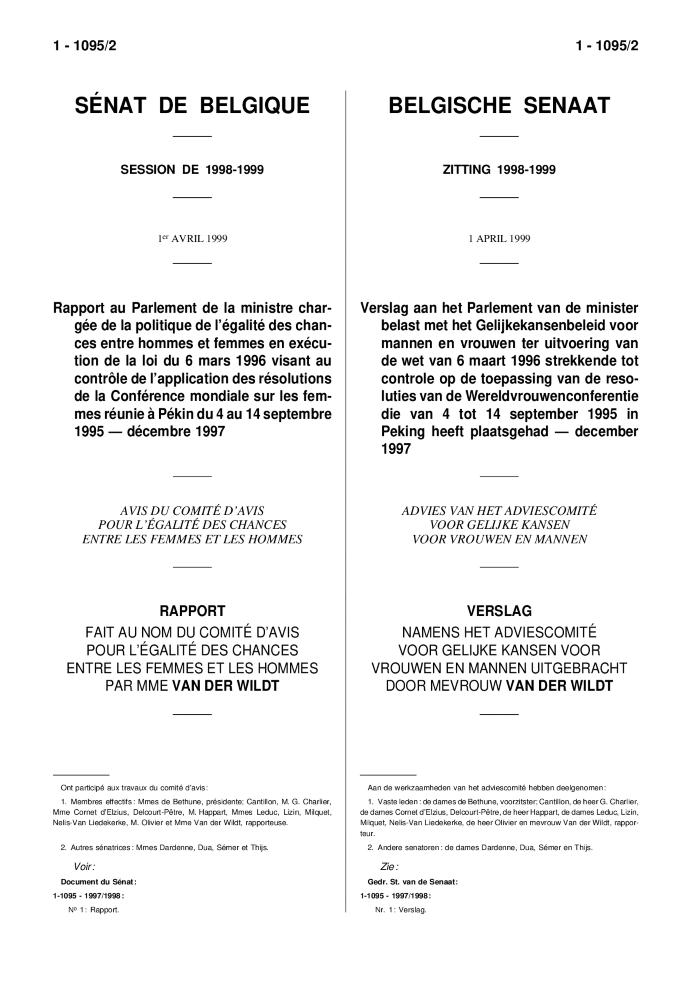 Intégration de l'égalité des femmes et des hommes dans les activités courantes de l'administration locale : document cadre, rapport de synthèse (c:amaz:10005)
Mainstreaming gender equality in local government : a framework, synthesis report (c:amaz:10004)
Gelijke kansenplan bij het Ministerie van Ambtenarenzaken : analytisch rapport (c:amaz:8918)
Plan d'égalité des chances au Ministère de la Fonction Publique : rapport analytique (c:amaz:8917)
Portrait de femmes d'Europe centrale et orientale (c:amaz:8367)
Central and Eastern European Women : a portrait (c:amaz:8366)
Mensenrechten=vrouwenrechten ? : verslag van de openbare hoorzitting gehouden door de Commissie Rechten van de Vrouw op 26-27 juni 1995 (c:amaz:8343)
Droits de l'homme=droits de la femme? : compte-rendu de l'audition publique organisée par la Commission des Droits de la Femme (26-27 juin 1995) (c:amaz:8342)
Human rights=women rights ? : summary of the public hearing organized by the Committee on Women's Rights (26-27 June 1995) (c:amaz:8341)
Commission on the Status of Women : report on the fortieth session (11-22 March 1996) (c:amaz:4342)
Coordination 'violences physiques et sexuelles à l'égard des femmes' : rapport d'activités-année 1995 (c:amaz:4311)
Rapport annuel -exercice 1995- de la Coordination provinciale pour la promotion de l'égalité des chances entre hommes et femmes dans les services publics : application de l'AR du 27/02/1990 (c:amaz:4310)
World-wide policing : a woman's affair ! (c:amaz:4178)
Evaluation of the Danish leave schemes : summary of a report (c:amaz:4061)
Reproductive rights and reproductive health : a concise report (c:amaz:3461)
Shattered lives : sexual violence during the Rwandan genocide and its aftermath (c:amaz:3281)
Mannen en de zorg voor [jonge] kinderen (c:amaz:3272)
Convention sur l'élimination de toutes les formes de discrimination à l'égard des femmes : réponses de la Belgique aux questions écrites du comité relatives au deuxième rapport (c:amaz:3112)
Expert Group Meeting on Violence against Women Migrant Workers (27-31 May 1996 ; Manila-Philippines) : report (c:amaz:2785)
Plan of action against traffic in women and forced prostitution (c:amaz:2562)
Vrouwen in Vlaanderen (c:amaz:2369)
Algemeen voortgangsrapport inzake emancipatie : editie 1995 : een evaluatie van de situatie van de vrouwelijke ambtenaren van het ministerie van de Vlaamse Gemeenschap en de instellingen van openbaar nut die afhangen van de Vlaamse Regering (c:amaz:2351)
Act on equality between women and men (c:amaz:2328)
Rapport au Parlement de la Ministre chargée de la Politique de l'Egalité des Chances entre Hommes et Femmes suite à l'introduction de la loi visant au contrôle de l'application des résolutions de la Conférence Mondiale sur les Femmes réunie à Pékin du 4 au 14 septembre 1995 (décembre 1996) (c:amaz:14104)
Verslag aan het Parlement van de Minister belast met het Beleid van Gelijke Kansen voor Mannen en Vrouwen naar aanleiding van de indiening van de wet strekkende tot controle op de toepassing van de resoluties van de Wereldvrouwenconferentie die van 4 tot 14 september 1995 in Peking heeft plaatsgehad (december 1996) (c:amaz:14103)
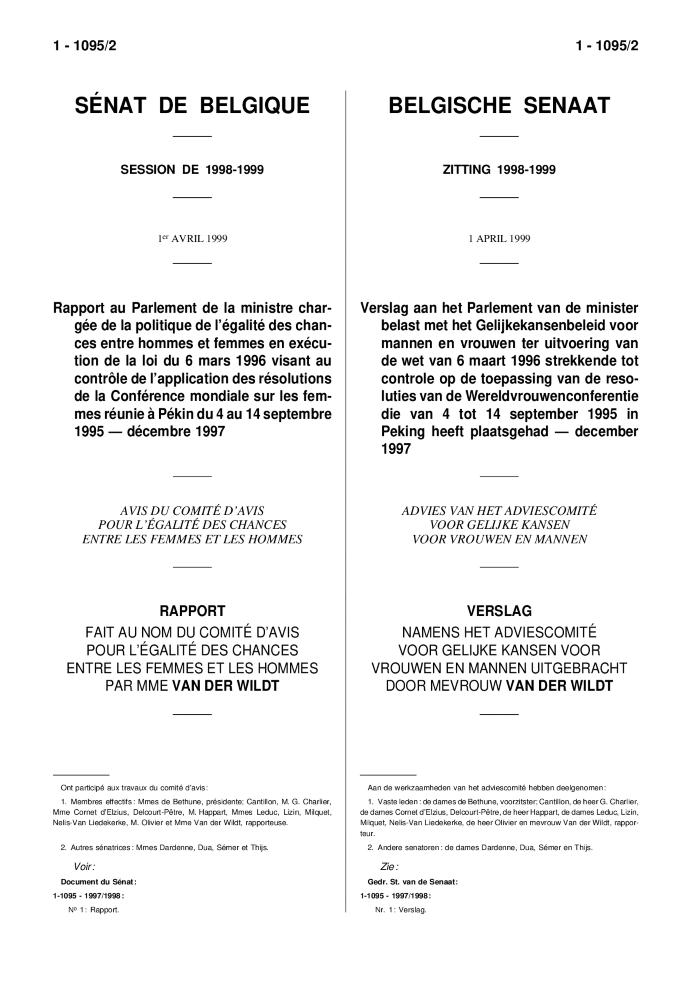 La santé des femmes et les droits de l'individu : la promotion et la protection de la santé des femmes par le droit international relatif aux droits de l'homme (c:amaz:9950)
Commission de la Condition de la Femme : rapport sur la trente-neuvième session (15 mars-7 avril 1995) (c:amaz:9923)
Commission on the Status of Women : report on the thirty-ninth session (15 March-7 April 1995) (c:amaz:9922)
Peking '95 : een stap vooruit ? : voorbereidend verslag van de Vierde Wereldconferentie voor de Vrouw, 4/15 september 1995 (c:amaz:8244)
Informatiemap i.v.m. de Belgische voorbereidingen voor de Vierde Wereldvrouwenconferentie. Deze map bevat twee uitgaven van het Ministerie van Tewerkstelling en Arbeid en Gelijke-Kansenbeleid nl. de brochure 'IVde Wereldconferentie van de Verenigde Naties over de Vrouw : actie voor gelijkheid, ontwikkeling en vrede' en het 'Belgisch Verslag'.
Pékin '95 : un pas en avant ? : rapport préparatoire de la IVème Conférence mondiale de la Femme (4-15 septembre 1995) (c:amaz:8243)
Informatiemap i.v.m. de Belgische voorbereidingen voor de Vierde Wereldvrouwenconferentie. Deze map bevat twee uitgaven van het Ministerie van Tewerkstelling en Arbeid en Gelijke-Kansenbeleid nl. de brochure 'IVde Wereldconferentie van de Verenigde Naties over de Vrouw : actie voor gelijkheid, ontwikkeling en vrede' en het 'Belgisch Verslag'.
Project 'Diversificatie van de studiekeuze van meisjes in het technisch en beroepssecundair onderwijs' : rapport over het schooljaar 1994-1995 (c:amaz:6529)
Initiative communautaire NOW 1992-1994 : rapport d'évaluation (c:amaz:5020)
Mission relative à l'application de l'arrêté royal du 18 septembre 1992 visant la protection des travailleurs contre le harcèlement sexuel sur les lieux de travail : rapport d'activités de la ligne SOS Harcèlement sexuel (c:amaz:4309)
Dynamique des inégalités : dynamique des inégalités et fragilités sociales à la lumière du rapport entre emploi, famille et sécurité d'existence (c:amaz:4307)
Raadgevend studieproject 'vrouwenstudies' : eindrapport (c:amaz:4306)
Women in European policing : what's it all about? (c:amaz:4177)
Beleidsnota '96 (c:amaz:4059)
Improving the access of women to formal credit and financial institutions : windows of opportunity (c:amaz:4046)
Rapport de la Commission 'Violences à l'encontre des femmes' : contribution au document 'Les femmes en France : 1985-1995' (c:amaz:4020)
Mission d'étude-conseil visant l'ancrage de la politique communale d'égalité des chances entre hommes et femmes : rapport final (c:amaz:3582)
Population consensus at Cairo, Mexico city and Bucharest : an analytical comparison (c:amaz:3462)
Women in Austria 1985-1995 (c:amaz:2602)
Les femmes européennes en partenariat - en route pour le 21e siècle : Quatrième Conférence Mondiale de l'ONU sur les Femmes, Pékin 1995, Forum '95 des ONG, Huairou, Chine : rapport sur les activités du Lobby Européen des Femmes en Chine (c:amaz:2422)
Weergave van de activiteiten van de Europese Vrouwenlobby ter voorbereiding van en tijdens de Vierde Wereldvrouwenconferentie en het NGO-Forum.
Shared power responsibility : national report by the Government of Sweden for the Fourth World Conference on Women in Beijing 1995 (c:amaz:2364)
Rapport national du Grand-Duché de Luxembourg : Quatrième Conférence Mondiale sur les Femmes Pekin, 1995 (c:amaz:2325)
Algemeen voortgangsrapport inzake emancipatie : editie 1994 : een evaluatie van de situatie van de vrouwelijke ambtenaren van het Ministerie van de Vlaamse Gemeenschap en de instellingen van openbaar nut die afhangen van de Vlaamse Regering (c:amaz:1681)
Dit rapport bevat het werkingsverslag van de Dienst Emancipatiezaken van de Vlaamse Gemeenschap voor 1994/95 en is het vierde Algemeen Voortgangsrapport in drie jaar werking. Het rapport is opgesplitst in twee delen. In een eerste deel wordt het positieve-actierapport van de Vlaamse administratie beschreven. Dit jaar heeft men bijzonder veel aandacht besteed aan de positie van de vrouwen in het Departement Leefmilieu en Infrastructuur, waarvan men in dit eerste deel een weerslag terugvindt. Het tweede deel bevat een samenvatting van de positieve-actierapporten van de Vlaamse Openbare Instellingen.
Evolution de l'emploi en Région de Bruxelles-Capitale depuis 1980 (c:amaz:12876)
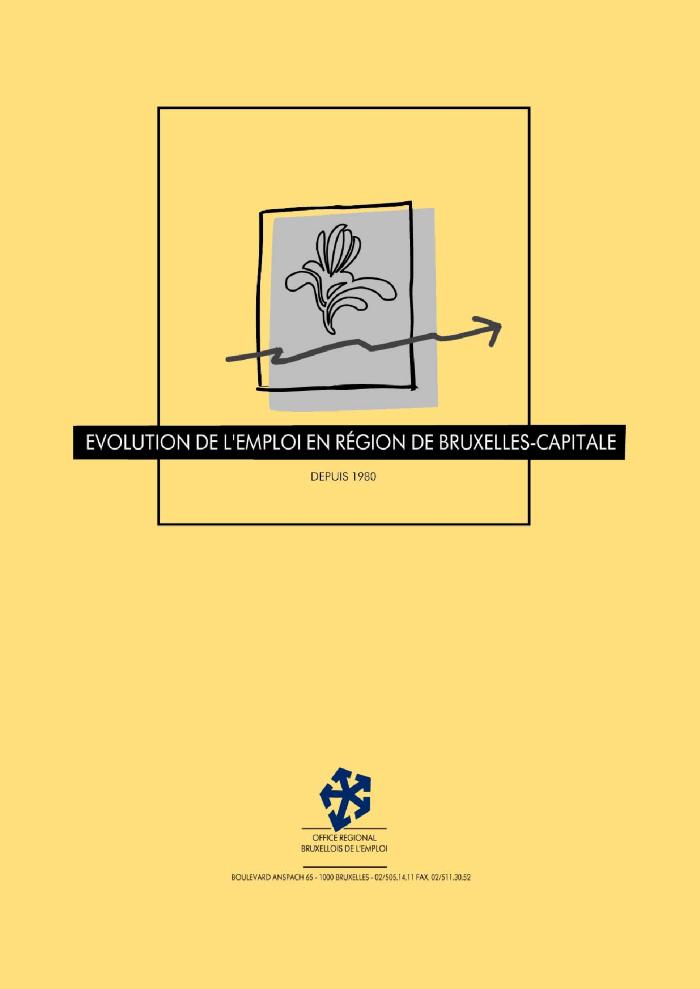 Stratégies d'intervention en faveur des petites entreprises et des femmes immigrées ou appartenant à des minorités ethniques (c:amaz:9977)
Small business intervention strategies and ethnic minority migrant women (c:amaz:9976)
Women's health and human rights : the promotion and protection of women's health through international human rights law (c:amaz:9949)
Report of the Government of the Federal Republic of Germany for the 4th World Conference on Women 1995 (c:amaz:8302)
Bericht der Regierung der Bundesrepublik Deutschland für die 4. Weltfrauenkonferenz 1995 (c:amaz:8301)
Reports of the Working Groups formed by the German National Preparatory Committee for the 4th World Conference on Women 1995 (c:amaz:8300)
Berichte der 12 Arbeitsgruppen des deutschen Nationalen Vorbereitungskomitees für die 4. Weltfrauenkonferenz 1995 (c:amaz:8299)
Van Nairobi 1985 tot Peking 1995 : rapport over de situatie van vrouwen in België (c:amaz:8210)
Deze publicatie is de verdere uitwerking van het 'Belgisch Verslag' door het Nationale Coördinatiecomité dat werd uitgebracht ter voorbereiding van de Vierde Wereldconferentie over de vrouw, die in 1995 in Peking doorgaat. De indeling van het 'Belgisch Verslag' werd behouden, maar hier en daar werd cijfer- en datamateriaal toegevoegd. Zoals het nationale rapport zal ook deze publicatie de elementen aanreiken voor een evaluatie van de situatie van de vrouw in België sinds de vorige UNO-Wereldconferentie over de vrouw in Naïrobi 1985.
De Nairobi 1985 à Pékin 1995 : rapport sur la situation des femmes en Belgique (c:amaz:8209)
Deze publicatie is de verdere uitwerking van het 'Belgisch Verslag' door het Nationale Coördinatiecomité dat werd uitgebracht ter voorbereiding van de Vierde Wereldconferentie over de vrouw, die in 1995 in Peking doorgaat. De indeling van het 'Belgisch Verslag' werd behouden, maar hier en daar werd cijfer- en datamateriaal toegevoegd. Zoals het nationale rapport zal ook deze publicatie de elementen aanreiken voor een evaluatie van de situatie van de vrouw in België sinds de vorige UNO-Wereldconferentie over de vrouw in Naïrobi 1985.
Vierde wereldconferentie over vrouwen : actie voor gelijkheid, ontwikkeling en vrede, Peking 1995 : Belgisch verslag (c:amaz:8190)
Dit verslag werd door het Belgisch coördinatiecomité opgesteld ter voorbereiding van de Vierde Wereldvrouwenconferentie die in 1995 in Peking wordt gehouden. Het coördinatiecomité werd opgericht op initiatief van de federale ministers van Gelijke Kansen en Buitenlandse Zaken en zowel de in België bevoegde instanties op federaal niveau en de instellingen op het niveau van de gewesten en de gemeenschappen als representatieve NGO's waren hierbij betrokken. De bedoeling van dit nationale Belgisch verslag is de lezer een nauwkeurig beeld te geven van de algemene situatie in België inzake de bevordering van de vrouw en de gelijke kansen voor mannen en vrouwen en opties en strategieën uit te dokteren om de situatie van de vrouw in de toekomst te verbeteren. De ongelijke verdeling van de macht en van de beslissingsbevoegdheid op alle niveaus wordt geschetst. Men geeft een overzicht van de nationale mechanismen die belast zijn met de bevordering van de vrouw en van de in België gerealiseerde juridische garanties voor gelijke rechten. Het armoedeprobleem wordt besproken vanuit het standpunt van de vrouw. De toegang tot het onderwijs, de gezondheidszorg en de arbeidsmarkt, en de maatregelen genomen omtrent het geweld tegenover vrouwen worden doorgelicht. Verder wordt de aanwezigheid van vrouwen in het leger besproken en de aandacht die vrouwen krijgen in de Belgische ontwikkelingshulp.
Quatrième conférence mondiale sur les femmes : lutte pour l'égalité, le développement et la paix, Pékin, 1995 : rapport de la Belgique (c:amaz:8189)
Dit verslag werd door het Belgisch coördinatiecomité opgesteld ter voorbereiding van de Vierde Wereldvrouwenconferentie die in 1995 in Peking wordt gehouden. Het coördinatiecomité werd opgericht op initiatief van de federale ministers van Gelijke Kansen en Buitenlandse Zaken en zowel de in België bevoegde instanties op federaal niveau en de instellingen op het niveau van de gewesten en de gemeenschappen als representatieve NGO's waren hierbij betrokken. De bedoeling van dit nationale Belgisch verslag is de lezer een nauwkeurig beeld te geven van de algemene situatie in België inzake de bevordering van de vrouw en de gelijke kansen voor mannen en vrouwen en opties en strategieën uit te dokteren om de situatie van de vrouw in de toekomst te verbeteren. De ongelijke verdeling van de macht en van de beslissingsbevoegdheid op alle niveaus wordt geschetst. Men geeft een overzicht van de nationale mechanismen die belast zijn met de bevordering van de vrouw en van de in België gerealiseerde juridische garanties voor gelijke rechten. Het armoedeprobleem wordt besproken vanuit het standpunt van de vrouw. De toegang tot het onderwijs, de gezondheidszorg en de arbeidsmarkt, en de maatregelen genomen omtrent het geweld tegenover vrouwen worden doorgelicht. Verder wordt de aanwezigheid van vrouwen in het leger besproken en de aandacht die vrouwen krijgen in de Belgische ontwikkelingshulp.
Fourth world conference on women : action for equality, development and peace, Peking 1995 Belgian report (c:amaz:8188)
Dit verslag werd door het Belgisch coördinatiecomité opgesteld ter voorbereiding van de Vierde Wereldvrouwenconferentie die in 1995 in Peking wordt gehouden. Het coördinatiecomité werd opgericht op initiatief van de federale ministers van Gelijke Kansen en Buitenlandse Zaken en zowel de in België bevoegde instanties op federaal niveau en de instellingen op het niveau van de gewesten en de gemeenschappen als representatieve NGO's waren hierbij betrokken. De bedoeling van dit nationale Belgisch verslag is de lezer een nauwkeurig beeld te geven van de algemene situatie in België inzake de bevordering van de vrouw en de gelijke kansen voor mannen en vrouwen en opties en strategieën uit te dokteren om de situatie van de vrouw in de toekomst te verbeteren. De ongelijke verdeling van de macht en van de beslissingsbevoegdheid op alle niveaus wordt geschetst. Men geeft een overzicht van de nationale mechanismen die belast zijn met de bevordering van de vrouw en van de in België gerealiseerde juridische garanties voor gelijke rechten. Het armoedeprobleem wordt besproken vanuit het standpunt van de vrouw. De toegang tot het onderwijs, de gezondheidszorg en de arbeidsmarkt, en de maatregelen genomen omtrent het geweld tegenover vrouwen worden doorgelicht. Verder wordt de aanwezigheid van vrouwen in het leger besproken en de aandacht die vrouwen krijgen in de Belgische ontwikkelingshulp.
Positieve-actieplan 1993 - 1994 : Departement LIN (c:amaz:7053)
Gender equality in Norway : the national report to the Fourth UN Conference on Women on Beijing 1995 (c:amaz:3613)
L'accueil des enfants de moins de trois ans (c:amaz:3445)
4th World Conference on Women United Nations (Beijing, 4 - 15th September 1995) : national report Portugal (c:amaz:2373)
Spanish women on the threshold of the 21st century : report submitted by Spain to the Fourth World Conference on Women Beijing, 1995 (c:amaz:2362)
United Nations Fourth World Conference on Women - Beijing 1995 : report of the United Kingdom of Great Britain and Northern Ireland (c:amaz:2326)
United Nations Fourth World Conference on Women : national report of Ireland (c:amaz:2323)
Equality in Denmark : the Danish national report to the Fourth World Conference on Women 1995 (c:amaz:2322)
De knelpunten voorbij : NGO beïnvloeding nationale regeringsrapportage 22 april 1994, ter voorbereiding op de VN-Wereldvrouwenconferentie en het NGO-Forum 1995 : verslag (c:amaz:1416)
Dit verslag bevat de uiteenzetting tegenover ambtenaren van de Nederlandse overheid van maar liefst 74 niet-gouvernementele vrouwenorganisaties en organisaties voor ontwikkelingssamenwerking en mondiale vorming, over hoe het emancipatiebeleid tot aan het jaar 2000 er volgens hen uit zou moeten zien. 'De Knelpunten Voorbij' is een eerste samenhangende inventarisatie van standpunten over het Nederlandse emancipatiebeleid, die bijeengebracht zijn in het kader van de voorbereidingen van de VN-Wereldconferentie en het NGO-Forum van 1995 in Peking. Dit verslag had de bedoeling invloed uit te oefenen op de 'nationale regeringsrapportage' die op dat moment nog in voorbereiding was voor de regionale voorbereidingsconferentie, die van 17 tot 21 oktober 1994 in Wenen werd gehouden. 'De knelpunten voorbij' informeert tevens over de wisselwerking tussen NGO's en overheden, en over de samenwerkingsverbanden van niet-gouvernementele organisaties voor ontwikkelingssamenwerking en mondiale vorming.
Fixation des salaires et ségrégation sexuelle dans l'emploi en Belgique : rapport final (c:amaz:8538)
Wage determination and sex segregation in employment in Belgium : final report (c:amaz:8537)
Pilootproject : 'Diversificatie van de studiekeuze van meisjes in het technisch en beroepssecundair onderwijs' : rapport over het schooljaar 1992-1993 (c:amaz:723)
Deze publicatie is een rapport over de werking van het pilootproject. Het project is in drie te onderscheiden thema's opgesteld nl. roldoorbrekende studie- en beroepskeuzeoriëntatie, begeleiding van meisjes in de nijverheidsrichtingen en doorstroming van meisjes uit nijverheidstechnische richtingen naar vervolgonderwijs en naar werk. De bedoeling van dit rapport is meerzijdig. Enerzijds is het een stand van zaken voor de Vlaamse Gemeenschap en de Europese Commissie en anderzijds is het bedoeld opdat de medewerkers een evaluatie kunnen vormen over het project zelf.
Modelproject : diversificatie van de studiekeuze van meisjes in het technisch en beroepssecundair onderwijs : rapport over het werkjaar 1992-1993 (c:amaz:6908)
Summary record of the public hearing on the rape of women in former Yugoslavia (18 February 1993 ; Brussels) (c:amaz:675)
Dit document geeft een samenvatting weer van de openbare hoorzitting over de systematische verkrachting van vrouwen in het voormalige Joegoslavië. Verschillende leden van de Warburton delegatie brengen verslag uit over hun bevindingen.
Convention sur l'élimination de toutes les formes de discrimination à l'égard des femmes : analyse de l'article 16 et autres articles de la Convention se rapportant à la famille (c:amaz:6541)
Informele economie in het dagelijks leven van vrouwen : eindrapport (c:amaz:636)
Vrouwen zitten voor wat tewerkstelling betreft voor een groot gedeelte in het informele economie, d.w.z. in de zwarte sector (betaald) en in de huishoudelijke-communale sector. In dit eindrapport worden de belangrijkste bevindingen uiteengezet omtrent deze informele arbeid.
Wage determination and sex segregation in employment : national reports : summary (c:amaz:5134)
MISSOC - Social protection in the Member States of the European Union : situation on 1 July 1993 and evolution (c:amaz:3857)
Netwerk van gemeenten en OCMW's voor een gelijke kansenbeleid : tussentijds verslag van 15 september 1992 tot 15 september 1993 (c:amaz:3581)
Mission d'étude-conseil visant l'ancrage de la politique communale d'égalité de chances entre hommes et femmes: rapport final (c:amaz:3578)
Activiteitenrapport 1991-1992 (c:amaz:10085)
Rapport d'activités 1991-1992 (c:amaz:10084)
Verslag van de Commissie over de tenuitvoerlegging van richtlijn 92/85/EEG van de Raad van 19 oktober 1992 inzake de tenuitvoerlegging van maatregelen ter bevordering van de verbetering van de veiligheid en de gezondheid op het werk van werkneemsters tijdens de zwangerschap, na de bevalling en tijdens de lactatie (c:amaz:9236)
Verslag over de problematiek van de integratie in het beroepsleven en de arbeid van de migrantenvrouwen (c:amaz:8138)
In dit verslag worden drie vaststellingen gemaakt : ten eerste is het aantal vrouwen in de werkloosheidsstatistieken gering ondanks het feit dat vele migrantenvrouwen werkzoekende zijn ; ten tweede werkt de grote meerderheid van de migrantenvrouwen inn lage-loonsectoren ; ten derde is het onderwijs weinig toegankelijk voor deze vrouwen en zijnde door migrantenvrouwen gevolgde opleidingen meestal gericht op sectoren met weinig toekomstmogelijkheden. Men formuleert een aantal voorstellen.
Rapport sur la problématique relative à l'insertion professionnelle et au travail des femmes issues de l'immigration (c:amaz:8137)
In dit verslag worden drie vaststellingen gemaakt : ten eerste is het aantal vrouwen in de werkloosheidsstatistieken gering ondanks het feit dat vele migrantenvrouwen werkzoekende zijn ; ten tweede werkt de grote meerderheid van de migrantenvrouwen inn lage-loonsectoren ; ten derde is het onderwijs weinig toegankelijk voor deze vrouwen en zijnde door migrantenvrouwen gevolgde opleidingen meestal gericht op sectoren met weinig toekomstmogelijkheden. Men formuleert een aantal voorstellen.
Convention sur l'élimination de toutes les formes de discrimination à l'égard des femmes : examen des rapports presentes par les états parties conformemant à l'article 18 de la convention troisièmes rapports périodiques des états partis : Canada (c:amaz:6733)
Modelproject : diversificatie van de studiekeuze van meisjes in de opleidingen van het technisch en beroeps secundair onderwijs (c:amaz:6527)
Premier rapport aux gouvernement, communautés, régions, comité commun à l'ensemble des services publics concernant l'exécution de l'A.R. du 27/02/1990 portant des mesures en vue de la promotion de l'égalité des chances entre les hommes et les femmes dans les services publics en vertu du chapitre II, art. 7 (c:amaz:4368)
La loi sur les agressions sexuelles au Canada : une évaluation : étude de la jurisprudence en matière d'agression sexuelle de 1985 à 1988 (c:amaz:4024)
L'égalité des chances : deuxième programme d'actions positives de la Commission en faveur de son personnel féminin (1992-1996) (c:amaz:3617)
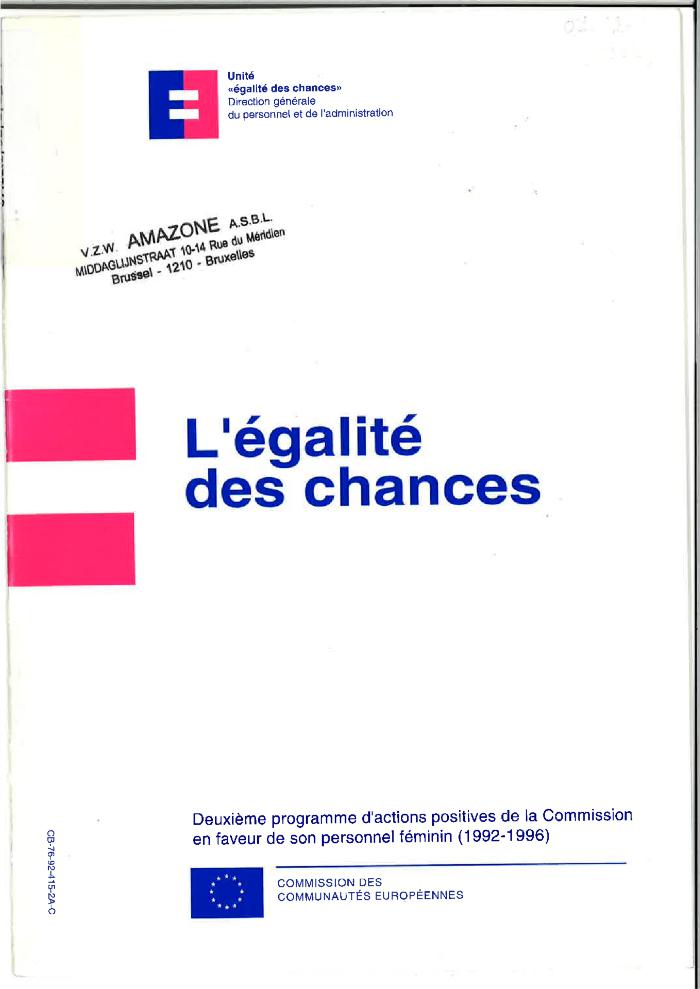 Lone parent families in the European Community : the 1992 report to the European Commission (c:amaz:3423)
Rapport final du projet de coordination 'Violence physique et sexuelle à l'égard des femmes' : Province de Hainaut 1991-1992 (c:amaz:3178)
Conduire le changement structurel : le rôle des femmes : rapport d'un groupe d'experts de haut niveau au Secrétaire général (c:amaz:97)
In deze publicatie onderzoekt een groep van experten de relatie tussen structurele maatregelen en de integratie van de vrouw in de economie met het oog op een verbetering van 1) de situatie van de vrouw, 2) het functioneren van het socio-economisch systeem in zijn geheel voor de jaren '90.
Gelijke behandeling van politievrouwen in de Europese Gemeenschap (c:amaz:9454)
Equal treatment of policewomen in the European Community (c:amaz:9453)
Rapport du Séminaire tripartite sous-régional sur la promotion de l'égalité de chances et de traitement dans l'emploi pour les pays de l'Europe centrale et orientale : Prague, 14-18 octobre 1991 : programme de l'égalité des droits (c:amaz:7006)
Gemeentelijk emancipatiebeleid : eindverslag van 6 december 1990 tot 7 december 1991 (c:amaz:5219)
Vrouwen aan universiteiten : verklaring van de achterstelling van het vrouwelijk personeel aan de Vlaamse universiteiten (c:amaz:4369)
Egalité des chances et formation professionnelle : un bilan après treize ans : le programme 'femmes' du CEDEFOP 1977-1990 (c:amaz:4319)
La position des femmes sur le marché du travail belge : évolution entre 1983 et 1990 (c:amaz:4305)
De positieve actieplannen ten behoeve van vrouwen en het sociaal overleg : verslag van de denkdag van 5 maart 1991 (c:amaz:4210)
Gemeentelijk emancipatiebeleid : eindverslag van 16 november 1990 tot 15 november 1991 (c:amaz:3580)
Positieve acties in de overheidsdiensten : analytisch rapport voor de stad Kortrijk (c:amaz:3477)
Study on the relationship between female activity and fertility. Volume 2 : National reports (c:amaz:3451)
Study on the relationship between female activity and fertility. Volume 1 : Synthesis report : issues and policy in the relationship between female activity and fertility (c:amaz:3450)
Report of the Committee on the Elimination of Discrimination against Women : eight session, supplement n° 38 (A/44/38) (c:amaz:7140)
Rapport du Comité pour l'Elémination de la Discrimination à l'Egard des Femmes : neuvième session : Assemblée Générale documents officiels : quarante-cinquième session : supplément n° 38 (A/45/38) (c:amaz:7019)
Mädchen und Jungen in der Sekundarbildung und im Hochschulwesen : Analyse der Statistischen Daten (c:amaz:6998)
Inventarisatie van lopend en recent afgerond vrouwenstudies / emancipatie-onderzoek : advies (c:amaz:6964)
Les femmes dans la haute fonction publique : développement de carrière : une stratégie pour l'optimisation des ressources humaines (c:amaz:4322)
12 programmes européens pour l'égalité professionnelle (c:amaz:4321)
Rapport d'évaluation portant sur la mise en oeuvre du deuxième programme communautaire (1986-1990) sur l'égalité des chances entre les hommes et les femmes (c:amaz:4318)
Actions positives : modèle de rapport analytique pour le secteur privé (c:amaz:4208)
Vrouwen en emancipatie in de Vlaamse Gemeenschap : een stand van zaken, 1985-1990 (c:amaz:3596)
Gemeentelijk emancipatiebeleid : tussentijds verslag van 16 december 1989 tot 15 november 1990 (c:amaz:3579)
L'accueil, par la police, des femmes maltraitées (c:amaz:3176)
Symposium interparlementaire sur la participation des femmes au processus de prise de décision dans la vie politique et parlementaire : rapports et conclusions (c:amaz:8844)
Inter-parliamentary symposium on the participation of women in the political and parliamentary decision-making process : reports and conclusions (c:amaz:8843)
Les femmes dans la haute fonction publique : structures et lignes de conduite : document de travail (c:amaz:7020)
Analyse de la situation de cadres de direction feminins dans les secteurs des nouvelles technologies (c:amaz:7004)
Garde des enfants et égalité des chances : rapport consolidé à l'intention de la Commission des Communautés européennes (c:amaz:6863)
Rapport du Comité pour l'élimination de la discrimination à l'égard des femmes : Sixième session : Assemblée Générale documents officiels : quarante-deuxième session : supplément n° 38 (A/42/38) (c:amaz:7012)
Setting the agenda : report of the consulations on the national agenda for women 1986 (c:amaz:6870)
Convention sur l'élimination de toutes les formes de discrimination à l'égard des femmes : examen des rapports présentés par les états parties en vertu de l'article 18 de la convention : rapports initiaux des Etats parties : Belgique [CEDAW/C/5/Add.53] (c:amaz:6404)
Rapport du Comité pour l'élimination de la discrimination à l'égard des femmes : Cinquième session : Assemblée Générale documents officiels : quarante et unième session : supplément n° 45 (A/41/45) (c:amaz:7013)
Europe sociale : nouvelles technologies et changement social - dix ans de politique communautaire en faveur de l'égalité entre les hommes et les femmes : supplément 2/86 (c:amaz:6997)
Rapport du Comité pour l'élimination de la discrimination à l'égard des femmes : quatrième session: Assemblée Générale documents officiels : quarantième session : supplèment n° 45 (A/40/45) (c:amaz:7011)
National report of Hellas (Greece) : World conference to review and appraise the achievements of the United Nations decade for women equality, development and peace : Nairobi, Kenya, July 15-26 1985 : summarised version (c:amaz:6826)
Belgische deelneming aan de wereldconferentie belast met onderzoek en evaluatie van de resultaten van het VN-decennium voor de vrouw : gelijkheid, ontwikkeling en vrede  (Nairobi, Kenia, 15-26 juli 1985) (c:amaz:10099)
Participation belge à la Conférence mondiale chargée d'examiner et d'évaluer les résultats de la Décennie des Nations Unies pour la femme : égalité, développement et paix (Nairobi, Kenya, 15-26 juillet 1985) (c:amaz:10098)
Cinquième et sixième rapports périodiques de la Belgique présentés au Comité pour l'élimination de la discrimination à l'égard des femmes (Comité CEDAW) : rapport fait au nom du Comité d'Avis pour l'Egalité des Chances entre les Femmes et les Hommes par Mmes de Bethune et Zrihen (c:amaz:12627)
Examen des rapports soumis par les États parties en application de l'article 18 de la Convention : septièmes rapports périodiques des États parties devant être soumis en 2012 : Belgique (CEDAW/C/BEL/7) (c:amaz:12558)
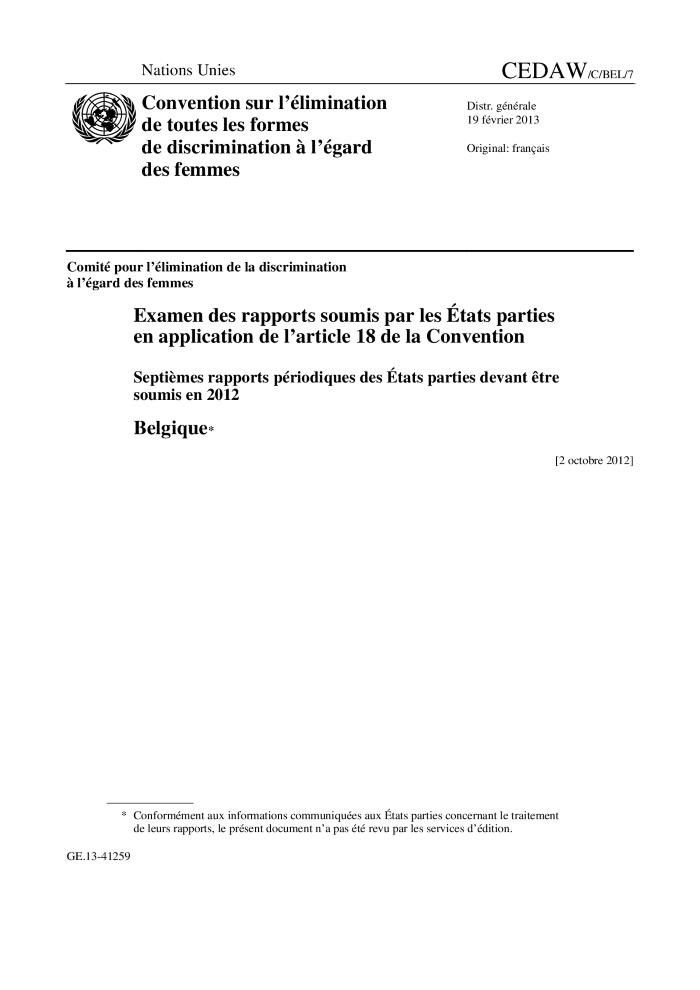 Ontwerp van wet tot opheffing van de laatste drie leden van artikel 383 van het Strafwetboek. Voorstel van wet tot opheffing van het 8e, 9e en 10e lid van artikel 383 van het Strafwetboek handelend over de middelen om zwangerschap te voorkomen (c:amaz:9855)
Projet de loi abrogeant les trois derniers alinéas de l'article 383 du Code pénal. Proposition de loi portant supression des alinéas 8, 9 et 10 de l'article 383 du Code pénal relatif aux moyens destinés à empêcher la conception (c:amaz:9854)
Verslag over de mededeling van de Commissie aan de lidstaten tot vaststelling van de richtsnoeren voor Programma's in het kader van de Communautaire Initiatieven (PCI's) waarvoor de lidstaten voorstellen voor steunverlening uit hoofde van het EQUAL-initiatief kunnen indienen (COM(1999)476 - C5-0260/1999 - 1999/2186(COS)) (c:amaz:9797)
Rapport sur le projet de communication de la Commission aux Etats membres établissant les lignes directrices des programmes d'initiative communautaire (PIC) pour lesquels les Etats membres sont invités à soumettre des propositions de demande d'aide dans le cadre de l'initiative EQUAL (COM(1999)476- C5-0260/1999 - 1999/2186(COS)) (c:amaz:9796)
Verslag over de follow-up van het Actieplatform van Beijing (2000/2020(INI)) (c:amaz:9795)
Rapport sur le suivi du Programme d'action de Pékin (2000/2020(INI)) (c:amaz:9794)
Verslag over de mededeling van de Commissie aan de Raad en het Europees Parlement 'Over nieuwe maatregelen ter bestrijding van de vrouwenhandel' (COM(1998)726 - C5-0123/1999 - 1999/2125(COS)) (c:amaz:9793)
Rapport sur la communication de la Commission au Conseil et au Parlement Européen 'Pour de nouvelles actions dans le domaine de la lutte contre la traite des femmes' (COM(1998)726 - C5-0123/1999 - 1999/2125(COS)) (c:amaz:9792)
Verslag over het voorstel voor een verordening van de Raad betreffende de bevoegdheid en de erkenning en tenuitvoerlegging van beslissingen in huwelijkszaken en inzake de ouderlijke verantwoordelijkheid voor gemeenschappelijke kinderen (COM(1999)220 - C5-0045/1999 - 1999/0110(CNS)) (c:amaz:9791)
Rapport sur la proposition de règlement du Conseil relatif à la compétence, la reconnaissance et l'exécution des décisions en matière matrimoniale et de responsabilité parentale des enfants communs (COM(1999)220 - C5-0045/1999 - 1999/0110(CNS)) (c:amaz:9790)
Verslag van de Commissie aan de Raad, het Europees Parlement en het Economisch en Sociaal Comité over de tenuitvoerlegging van aanbeveling 96/694 van de Raad van 2 december 1996 betreffende de evenwichtige deelneming van vrouwen en mannen aan het besluitvormingsproces (c:amaz:9789)
Rapport de la Commission au Conseil, au Parlement Européen et au Comité Economique et Social sur la mise en oeuvre de la Recommandation 96/694 du Conseil du 2 décembre 1996 concernant la participation équilibrée des femmes et des hommes aux processus de décision (c:amaz:9788)
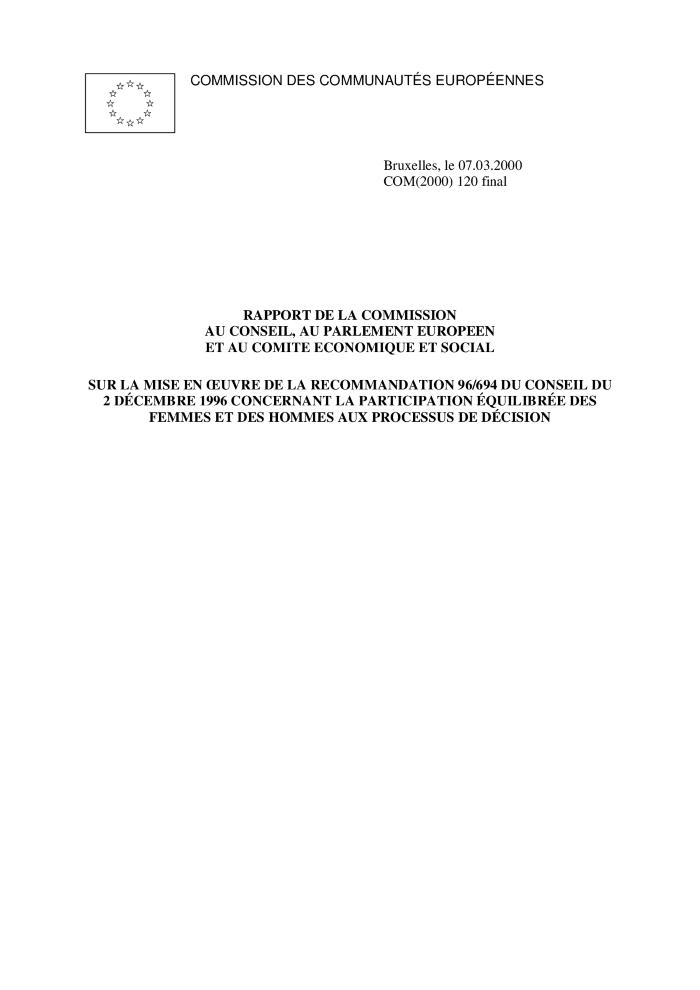 Verslag van de Regering over het beleid gevoerd overeenkomstig de doelstellingen van de Vierde Wereldvrouwenconferentie die in september 1995 te Peking heeft plaatsgehad (jaar 1999) (c:amaz:9783)
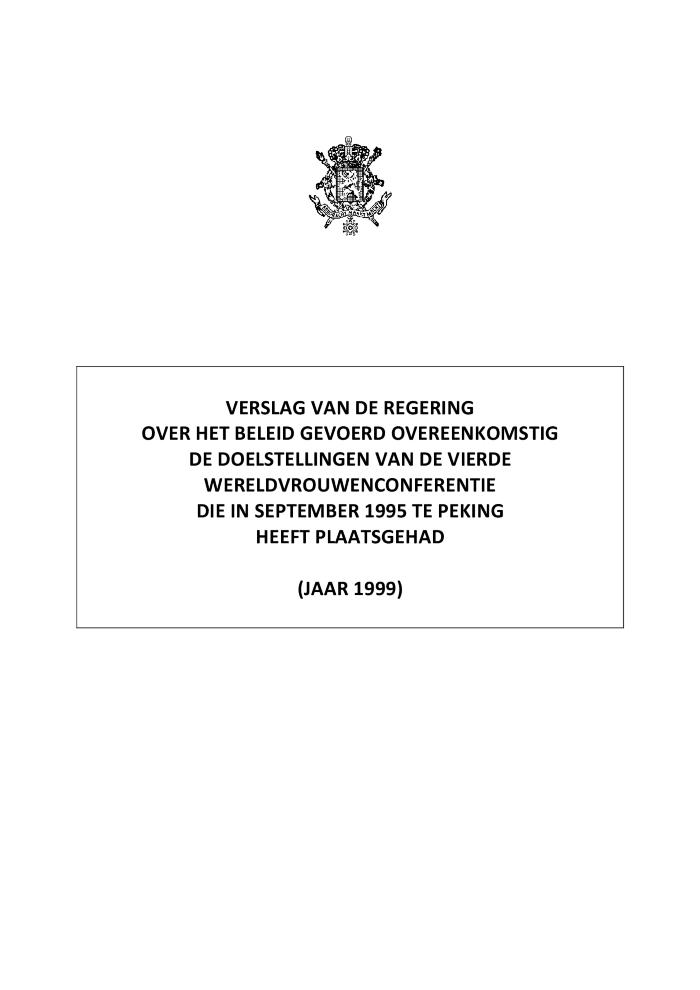 Rapport du Gouvernement sur la politique menée conformément aux objectifs de la Quatrième Conférence Mondiale sur les Femmes tenue à Pékin en septembre 1995 (année 1999) (c:amaz:9782)
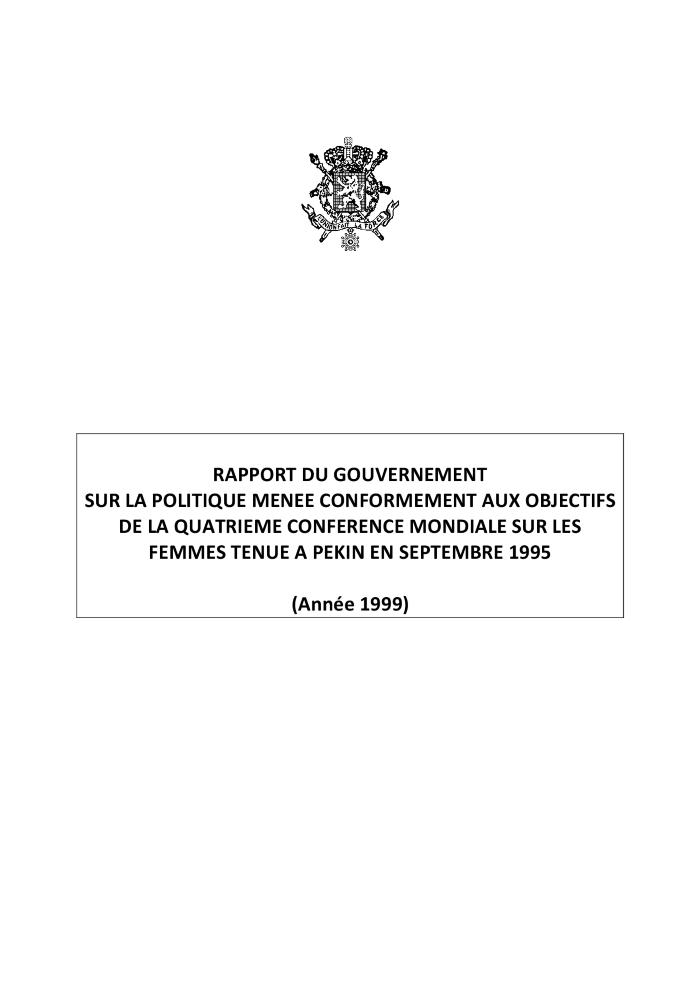 Verslag over de mededeling van de Commissie - Een gemeenschappelijke strategie voor de modernisering van de sociale bescherming (COM(1999)347 - C5-0253/1999 - 1999/2182(COS)) (c:amaz:9495)
Rapport sur la communication de la Commission relative à une stratégie concertée pour moderniser la protection sociale (COM(1999)347) - C5-0253/1999 - 1999/2182(COS)) (c:amaz:9494)
Report on the communication from the Commission on a concerted strategy for modernising social protection ((COM(1999)347 - C5-0253/1999 - 1999/2182(COS)) (c:amaz:9493)
Verslag over de opstelling van een handvest van de grondrechten van de Europese Unie (C5-0058/1999 - 1999/2064(COS)) (c:amaz:9490)
Rapport sur l'élaboration d'une Charte des droits fondamentaux de l'Union européenne (C5-0058/1999 - 1999/2064(COS)) (c:amaz:9489)
Aanbeveling voor de tweede lezing betreffende het gemeenschappelijk standpunt, door de Raad vastgesteld met het oog op de aanneming van het belsuit van het Europees Parlement en de Raad tot vaststelling van een communautair actieprogramma (het programma DAPHNE) (2000-2003) betreffende preventieve maatregelen ter bestrijding van geweld tegen kinderen, jongeren en vrouwen (9150/1/1999 - C5-0181/1999 - 1998/0192(COD)) (c:amaz:9483)
Recommandation pour la deuxième lecture concernant la position commune arrêtée par le Conseil en vue de l'adoption d'une décision du Parlement Européen et du Conseil relative à un programme d'action communautaire (Programme Daphne) (2000-2003) relatif à des mesures préventives pour lutter contre la violence envers les enfants, les adolescents et les femmes (9150/1999 - C5-0181/1999 - 1998/0192(COD)) (c:amaz:9482)
Recommendation for second reading on the common position established by the Council with a view to the adoption of a European Parliament and Council decision adopting a programme of Community action (the DAPHNE Programme) (2000-2003) on preventive measures to fight violence against children, young persons and women (9150/1999 - C5-0181/1999 - 1998/0192(COD)) (c:amaz:9481)
Verslag over de mededeling van de Commissie 'Vrouwen en wetenschap' : vrouwen mobiliseren om het wetenschappelijk onderzoek in Europa te verrijken (COM (1999)76 - C5-103/1999 - (1999)2106(COS)) (c:amaz:9436)
Rapport sur la communication de la Commission 'Femmes et sciences' : mobiliser les femmes pour enricher la recherche européenne (COM(1999)76 - C5-0103/1999 - 1999/2106(COS)) (c:amaz:9435)
Report on the communication from the Commission entitled : 'Women end science' : mobilising women to enrich European research (COM(1999)76 - C5-0103/1999 - 1999/2106(COS)) (c:amaz:9434)
Verslag mededeling van de Commissie aan het europees Parlement en de Raad - gevolgen van de inwerkingtreding van het Verdrag van Amsterdam voor de op 1 mei 1999 lopende wetgevingsprocedures op het gebied van de rechten van de vrouw en gelijke kansen (SEC(1999)0581 - C4-0219/1999) (c:amaz:9433)
Rapport communication de la Commission au Parlement Européen et au Conseil - conséquences de l'entrée en vigueur du Traité d'Amsterdam sur les procédures législatives en cours au 1er mai 1999 dans le domaine des droits de la femme et de l'égalité des chances (SEC(1999)581 - C4-0219/1999) (c:amaz:9432)
Report on the Commission communication to the European Parliament and the Council on the effects of the entry into force of the Amsterdam Treaty on legislative procedures in progress as at 1 May 1999 in the sphere of women's rights and equal opportunities (SEC(99)0581 - C4-0219/99) (c:amaz:9431)
Gelijkwaardigheid : balans 1993-1999 en perspectieven van het integratiebeleid en van de racismebestrijding (c:amaz:9318)
Egaux & reconnus : bilan 1993-1999 et perspectives de la politique des immigrés et de la lutte contre le racisme (c:amaz:9317)
Verslag van de regering inzake de bestrijding van de mensenhandel en de toepassing van de wetten van 13 april 1995 (jaar 1998) (c:amaz:9282)
Rapport du gouvernement sur la lutte contre la traite des êtres huamins et l'application des lois du 13 avril 1995 (année 1998) (c:amaz:9281)
Bespreking van het verslag van de regering inzake de bestrijding van de mensenhandel en de toepassing van de wetten van 15 april 1995 (jaar 1998) : verslag namens de commissie voor de justitie (c:amaz:9280)
Examen du rapport du gouvernement sur la lutte contre la traite des êtres huamins et l'application des lois du 13 avril 1995 (année 1998) : rapport fait au nom de la commission de la justice (c:amaz:9279)
Bespreking van de verslagen over de mensenhandel : verslag namens de bijzondere commissie (c:amaz:9278)
Examen des rapports sur la traite des êtres humains : rapport fait au nom de la commission spéciale (c:amaz:9277)
Rapport de la Commission sur la transposition de la directive 92/85/CEE du conseil du 19 octobre 1992 concernant la mise en oeuvre de mesures visant à promouvoir l'amélioration de la sécurité et de la santé des travailleuses enceintes, accouchées ou allaitantes au travail (c:amaz:9235)
III° en IV° Verslag betreffende de toepassing van het Verdrag inzake de uitbanning van alle vormen van discriminatie ten aanzien van vrouwen : verdrag van New-York 1989-1997 (c:amaz:9199)
Verslag van de Regering inzake de bestrijding van de mensenhandel en de toepassing van de wetten van 13 april 1995 (c:amaz:8872)
Rapport du gouvernement sur la lutte contre la traite des êtres humains et l'application des lois du 13 avril 1995 (c:amaz:8871)
Het netwerk kinderopvang van de EC 1986-1996 : het resultaat van tien jaar werk (c:amaz:8655)
Le réseau de la CE des modes de garde d'enfants 1986-1996 : une décennie de réalisations (c:amaz:8654)
Les conditions de travail des femmes dans différents secteurs de l'économie européenne : étude des informations collectées : rapport final (c:amaz:8610)
Women's working conditions in different sectors of the European economy : an information collection study : final report (c:amaz:8609)
Verslag aan het Parlement van de Staatssecretaris belast met de Ontwikkelingssamenwerking ter uitvoering van de wet van 6 maart 1996 strekkende tot controle op de toepassing van de resoluties van de Wereldvrouwenconferentie die van 4 tot 14 september 1995 in Peking heeft plaatsgehad - december 1996 (c:amaz:8602)
Rapport au Parlement du sécretaire d'Etat chargé de la Coopération au Développement en exécution de la loi du 6 mars 1996 visant au contrôle de l'application des résolutions de la Conférence mondiale sur les femmes réunie à Pékin du 4 au 14 septembre 1995 (c:amaz:8601)
Wetsontwerp strekkende om het geweld tussen partners tegen te gaan (c:amaz:8590)
Projet de loi visant à combattre la violence au sein du couple (c:amaz:8589)
Nationale Commissie voor de evaluatie van de wet van 3 april 1990 betreffende de zwangerschapsafbreking (wet van 13 augustus 1990) : verslag ten behoeve van het Parlement (1 januari 1996-31 december 1997) (c:amaz:8585)
Commission nationale d'évaluation de la loi du 3 avril 1990 relative à l'interruption de grossesse (loi du 13 août 1990) : rapport à l'attention du Parlement (1er janvier 1996-31 décembre 1997) (c:amaz:8584)
Jaarlijks gelijke kansen rapport : leidraad voor het opstellen van het jaarlijks rapport over gelijke kansen voor mannen en vrouwen binnen de onderneming (c:amaz:8548)
Rapport annuel égalité des chances : lignes de conduite pour la réalisation du rapport annuel sur l'égalité des chances entre hommes et femmes dans les entreprises privées (c:amaz:8547)
Optima : comparatief rapport (c:amaz:8530)
Optima : rapport comparatif (c:amaz:8529)
L'égalité des chances et la négociation collective dans l'Union Européenne : une étude de cas dans le secteur de l'industrie alimentaire en Belgique : phase III (c:amaz:8509)
Equal opportunities and collective bargaining in the European Union : a case study on the Belgian food industry from Belgium : phase III (c:amaz:8507)
Verslag over gelijke kansen voor vrouwen en mannen in overheidsdienst (c:amaz:8460)
Rapport sur la mise en oeuvre du principe de l'égalité de traitement entre hommes et femmes dans la fonction publique (c:amaz:8459)
Report on implementation of equal opportunities for men and women in the civil service (c:amaz:8458)
Verslag over de mededeling van de Commissie 'Een gedragscode voor de toepassing van gelijke beloning voor arbeid van gelijke waarde voor mannen en vrouwen op het werk' (COM(96)0336-C4-0460/96) (c:amaz:8409)
Rapport sur la communication de la Commission - Code de conduite concernant l'application de l'égalité de rémunération entre les femmes et les hommes pour un travail de valeur égale (COM(96)0336 - C4-0460/96) (c:amaz:8408)
Verslag over het voorstel van de Commissie voor een richtlijn van de Raad betreffende de door UNICE, CEEP en EVV gesloten kaderovereenkomst over ouderschapsverlof (COM(96)0026 - C4-0138/96) (c:amaz:8348)
Rapport sur la proposition de la Commission concernant une directive du Conseil relative à l'accord-cadre de l'UNICE, du CEEP et de la CES sur le congé parental (COM(96)0026-C4-0138/96) (c:amaz:8347)
Report on the Commission proposal for a Council directive on the framework agreement concluded by UNICE, CEEP and ETUC on parental leave (COM(96)0026 - C4-0138/96) (c:amaz:8346)
Dis papa, comment as-tu appris à t'occuper de moi? : le rôle des services d'accueil des jeunes enfants dans le soutien à une répartition plus égale des responsabilités familiales entre les pères et les mères (c:amaz:8334)
Fathers, nurseries and childcare : the role of services for young children in supporting more equal sharing of family responsabilities between fathers and mothers (c:amaz:8333)
Rapport sur le Mémorandum sur l'égalité des rémunérations pour un travail de valeur égale (COM(94)0006-C4-0084/94) (c:amaz:8328)
Report on the Memorandum on equal pay for work of equal value (COM(94)0006 - C4-0084/94) (c:amaz:8327)
Verslag over de mensenhandel (c:amaz:8307)
Report on trafficking in human beings (c:amaz:8306)
Verslag over het voorstel voor een aanbeveling van de Raad betreffende de evenwichtige deelneming van vrouwen en mannen aan de besluitvorming (COM(95)0593 - C4-0081/96 - 95/0308(CNS)) (c:amaz:8129)
Rapport sur la proposition de recommandation du Conseil concernant la participation équilibrée des femmes et des hommes dans la prise de décision (COM(95)0593 - C4-0081/96 - 95/0308(CNS)) (c:amaz:8128)
Verslag over het voortgangsrapport van de Commissie inzake de follow-up van de mededeling 'Integratie van de gelijke kansen voor vrouwen en mannen in alle communautaire beleidsvormen en acties' (COM(98)0122 - C4-0234/98) (c:amaz:8120)
Rapport sur le rapport d'avancement de la Commission sur le suivi apporté à la communication: 'Intégrer l'égalité des chances entre les femmes et les hommes dans l'ensemble des politiques et actions communautaires' (COM(98)0122 - C4-0234/98) (c:amaz:8119)
Tweede verslag over het verslag van de Commissie aan de Raad, het Europees Parlement, het Economisch en Sociaal Comité en het Comité van de Regio's over de gezondheidstoestand van vrouwen in de Europese Gemeenschap (COM(97)0224 - C4-0333/97) (c:amaz:8116)
Deuxième rapport sur le rapport de la Commission au Conseil, au Parlement Européen, au Comité Economique et Soial et au Comité des Régions sur l'état de la santé des femmes dans la Communauté Européenne (COM(97)0224 - C4-0333/97) (c:amaz:8115)
Resolutie over het Jaarverslag van de Commissie : Gelijke kansen voor vrouwen en mannen in de Europese Unie (COM(96)0650-C4-0084/97) (c:amaz:8096)
Verslag over de situatie van alleenstaande moeders en eenoudergezinnen (c:amaz:8083)
Rapport sur la situation des mères célibataires et des familles monoparentales (c:amaz:8082)
Verslag over het verslag van de Commissie aan de Raad, het Europees Parlement, het Economisch en Sociaal Comité en het Comité van de Regio's over de gezondheidstoestand van vrouwen in de Europese Gemeenschap (COM(97)0224-C4-0333/97) (c:amaz:8081)
Rapport sur le rapport de la Commission au Conseil, au Parlement Européen, au Comité Economique et Social et au Comité des Régions sur l'état de la santé des femmes dans la Communauté Européenne (COM(97)0224-C4-0333/97) (c:amaz:8080)
Verslag van de Commissie energie, onderzoek en technologie over de ethische aspecten van nieuwe biomedische technologieën en met name prenatale diagnostiek (PND) (c:amaz:7996)
Deze publicatie bevat de tekst van en de toelichting bij de 'Ontwerp-resolutie over de ethische aspecten van nieuwe biomedische technologieën en met name prenatale diagnostiek (PND)'. Ook het advies van de Commissie Rechten van de Vrouw is opgenomen.
Rapport de la Commission de l'Energie, de la Recherche et de la Technologie sur les aspects éthiques des nouvelles technologies biomédicales et notamment le diagnostic prénatal (DPN) (c:amaz:7994)
Deze publicatie bevat de tekst van en de toelichting bij de 'Ontwerp-resolutie over de ethische aspecten van nieuwe biomedische technologieën en met name prenatale diagnostiek (PND)'. Ook het advies van de Commissie Rechten van de Vrouw is opgenomen.
Examen des rapports soumis par les États parties en application de l'article 18 de la Convention : septièmes rapports périodiques des États parties devant être soumis en 2012 : Belgique. Annexes (c:amaz:7739)
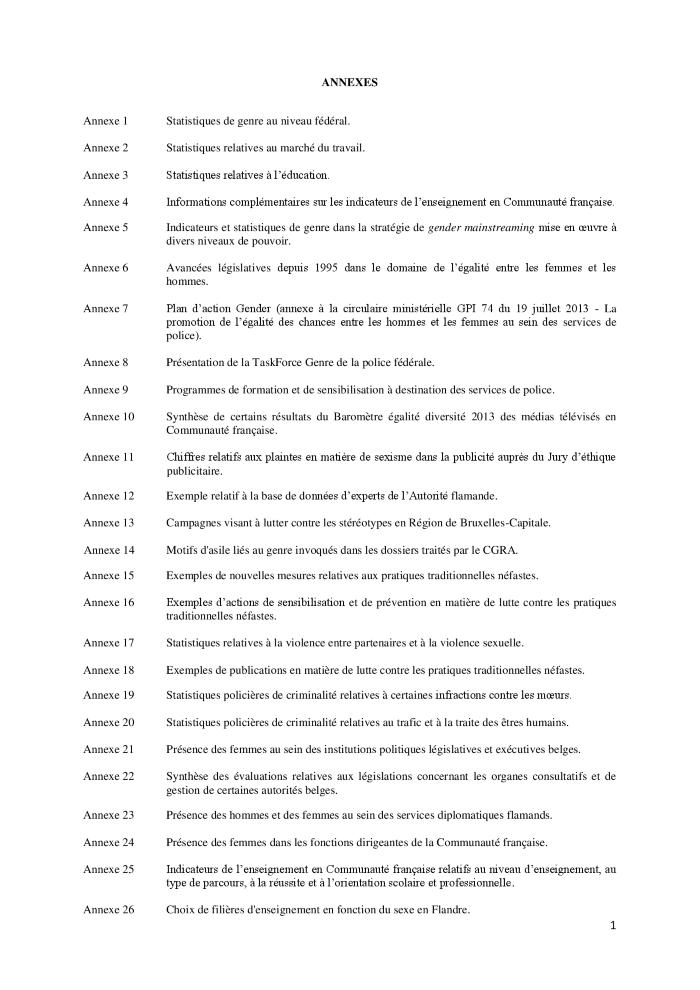 Intervention d'ouverture du Président de la délégation belge à l'occasion de la présentation par la Belgique de son 7ième rapport sur la Convention sur l'Élimination de toutes les Formes de Discrimination à l'Égard des Femmes (c:amaz:7738)
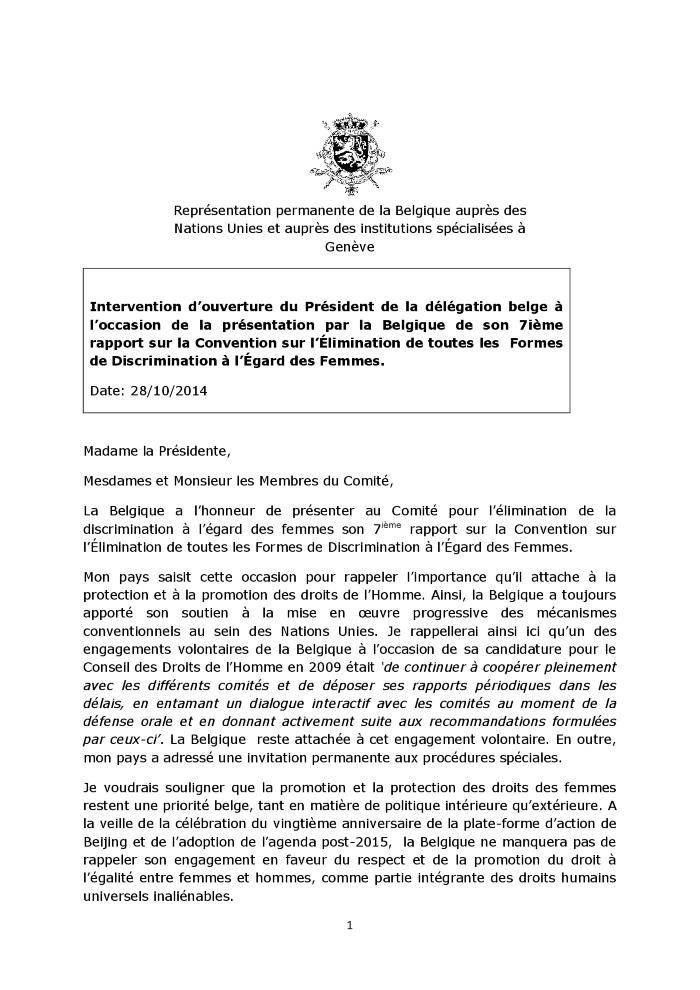 Verslag van de Commissie Rechten van de Vrouw over het IRIS-netwerk en beroepsonderwijs voor vrouwen (B3-1908/91) (c:amaz:76)
Dit verslag bevestigt de ontwerp-resolutie over het IRIS-netwerk en beroepsonderwijs voor vrouwen. Het bevat 1) de tekst van de ontwerp-resolutie, 2) een toelichting waarbij de plaats van de opleidingen in het Verdrag van Maastricht wordt bekeken.
De glazen plafond index : een instrument ter ondersteuning van doorstroom van vrouwen naar hoge posities : verslag van de ontwikkeling van de eerste versie (c:amaz:7063)
Europese werkgelegenheidsstrategie : Nationaal actieplan voor de werkgelegenheid 2004 : België (c:amaz:7044)
Reseau sur 'les femmes dans les initiatives locales d'emploi' Belgique - Luxembourg : rapport intermédiaire (c:amaz:7003)
Présentation de la politique du Gouvernement en matiére d'égalité des chances entre hommes et femmes : rapport (c:amaz:6941)
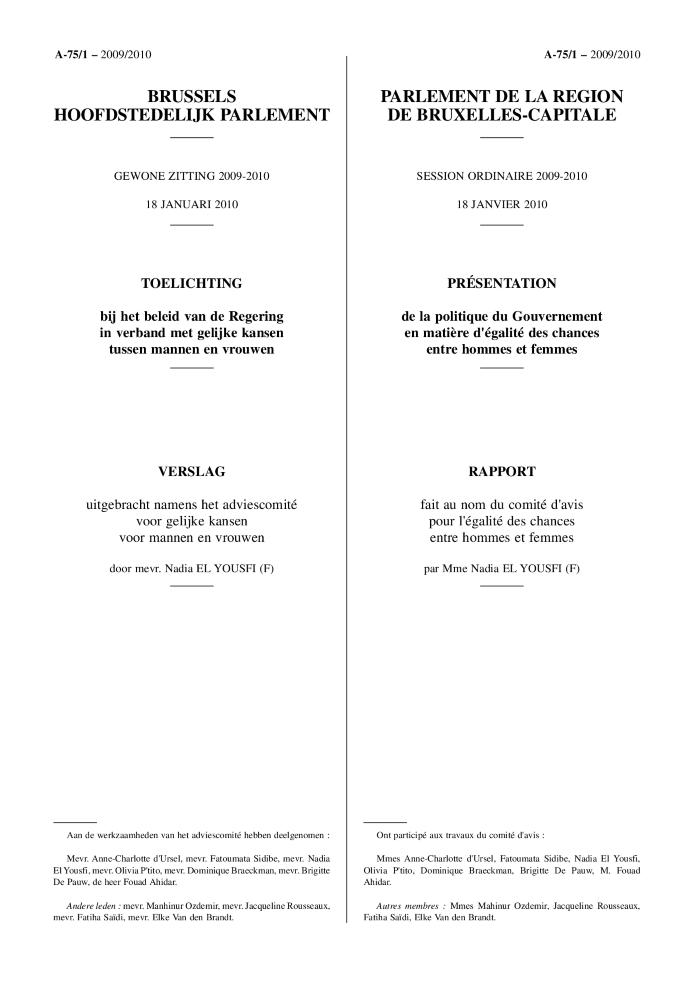 The Integration of Women's Rights from the Middle East and North Africa into the Euro-Mediterranean Partnership : Women's Rights in Algeria, Egypt, Israel, Jordan, Lebanon, Morocco, Palestine, Syria and Tunisia (c:amaz:6896)
Affirmative action for women : a progress report on the pilot program (c:amaz:6889)
Women and migration : in a European perspective (c:amaz:6868)
National agenda for women : implementation report (c:amaz:6867)
Evaluation thématique de l'intégration des femmes dans neuf projets de développement rural exécutés par la Commission en Amérique latine, en Asie et dans le Bassin méditerranéen : Rapport de synthèse (Phase III) (c:amaz:6866)
Thematic evaluation on the integration of women in rural development : evalution of nine projects financed by the European Development Fund in Botswana, Burkina Faso, Cameroon, Kenya, Niger, Swaziland, Togo and Zambia : synthesis report (c:amaz:6865)
Further promotion and encouragement of human rights and fundamental freedoms, including the question of the programme and methods of work of the Commission : alternative approaches and ways and means within the United Nations System for improving the effective enjoyment of human rights and fundamental freedoms : report of the Special Rapporteur on violence against women, its causes and consequences, Ms. Radhika Coomaraswamy, submitted in accordance with Commission on Human Rights resolution 1995/85 : a framework for model legislation on domestic violence (c:amaz:6841)
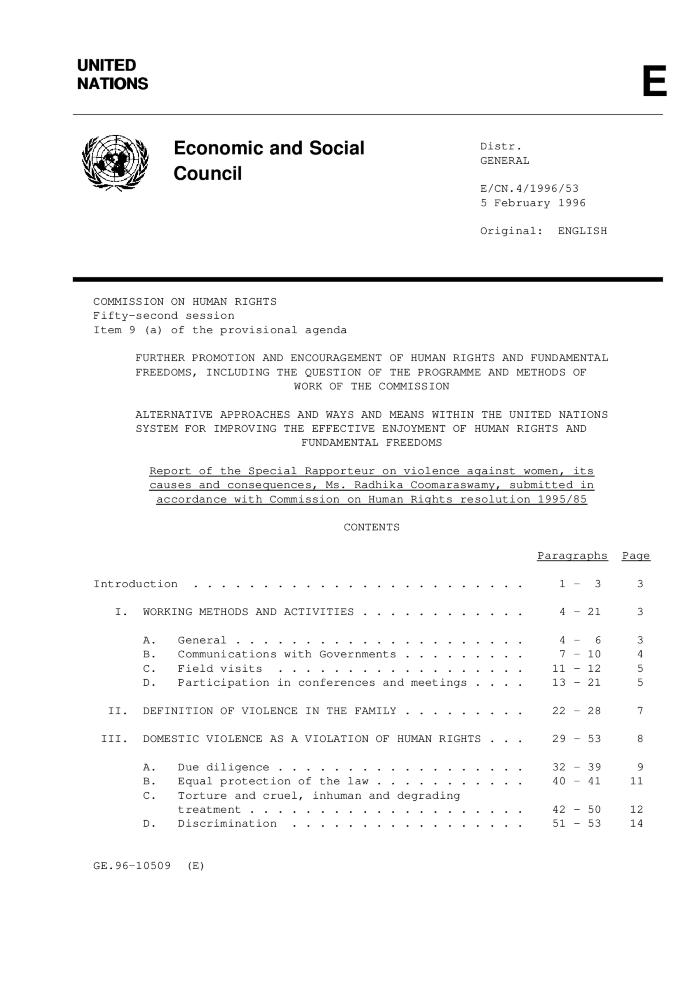 Global report on trafficking in persons (c:amaz:6832)
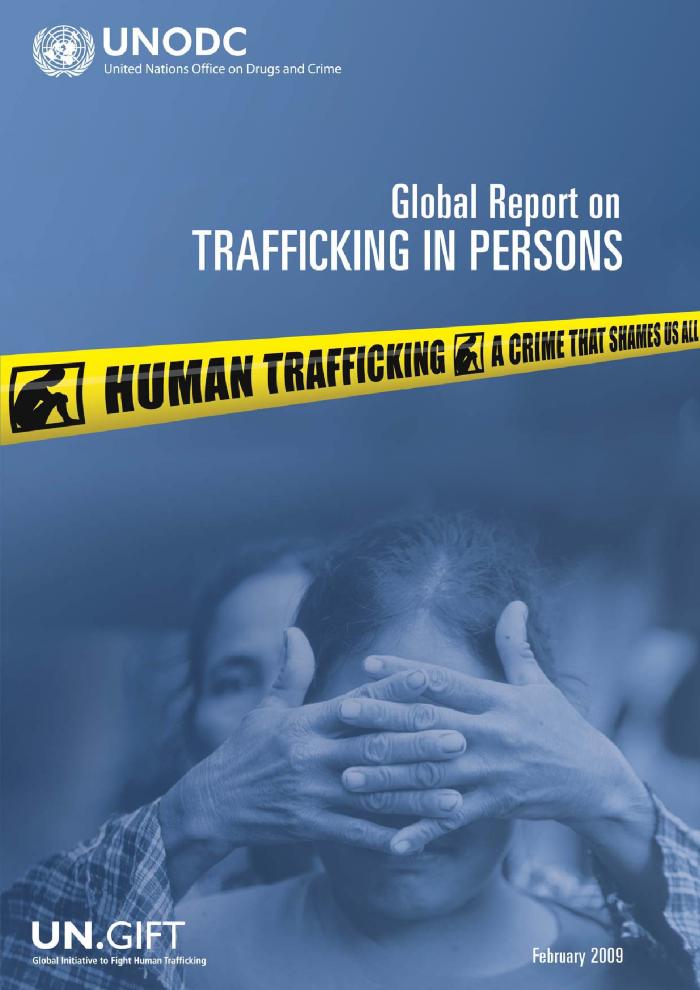 Women and development : policy and implementation in Netherlands development cooperation 1985-1996 : evaluation report 1998 (c:amaz:6827)
Advocating for the rights of the domestic abuse victims : end of term report for 2011 : January to December 2011 (c:amaz:6701)
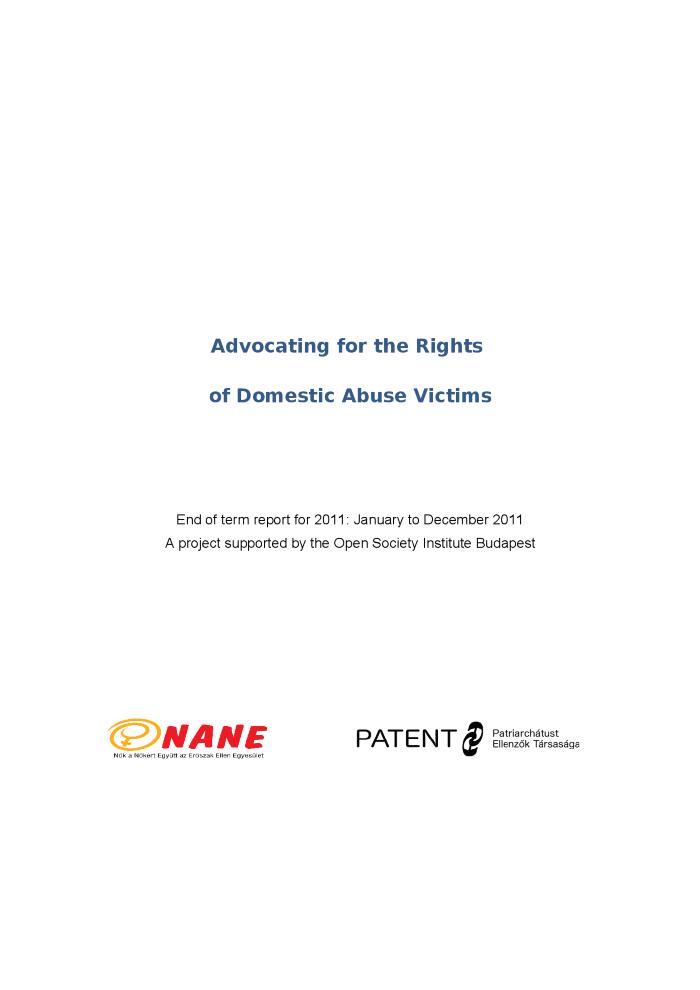 Advocating for the rights of the domestic abuse victims : final report, 2009 tot 2010 (c:amaz:6699)
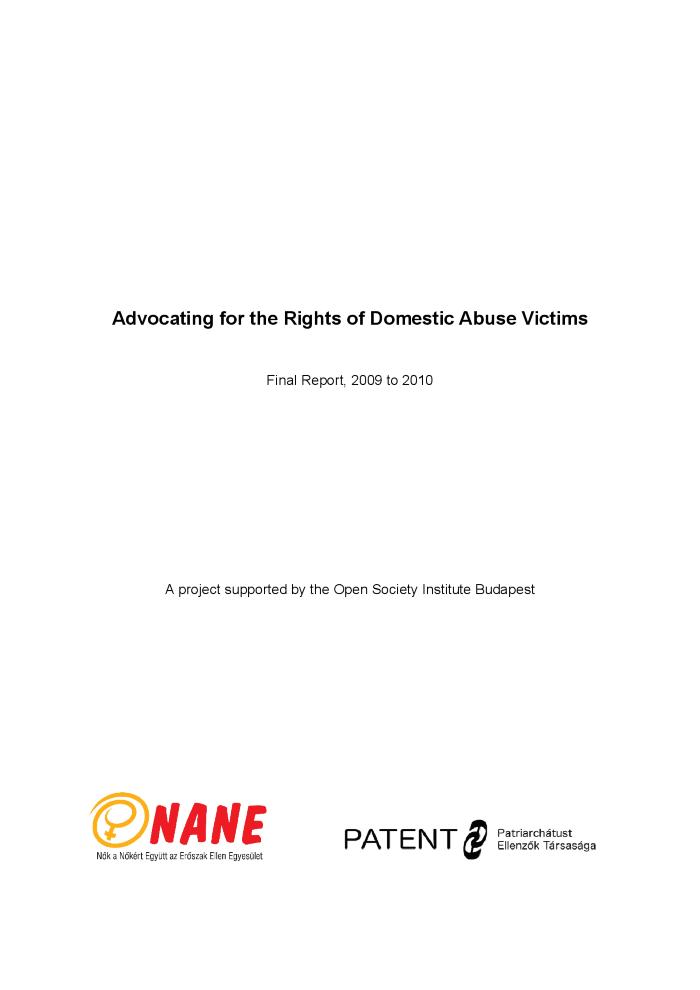 Rapport de mission au Burundi du 4 au 10 juillet 2011 (c:amaz:6623)
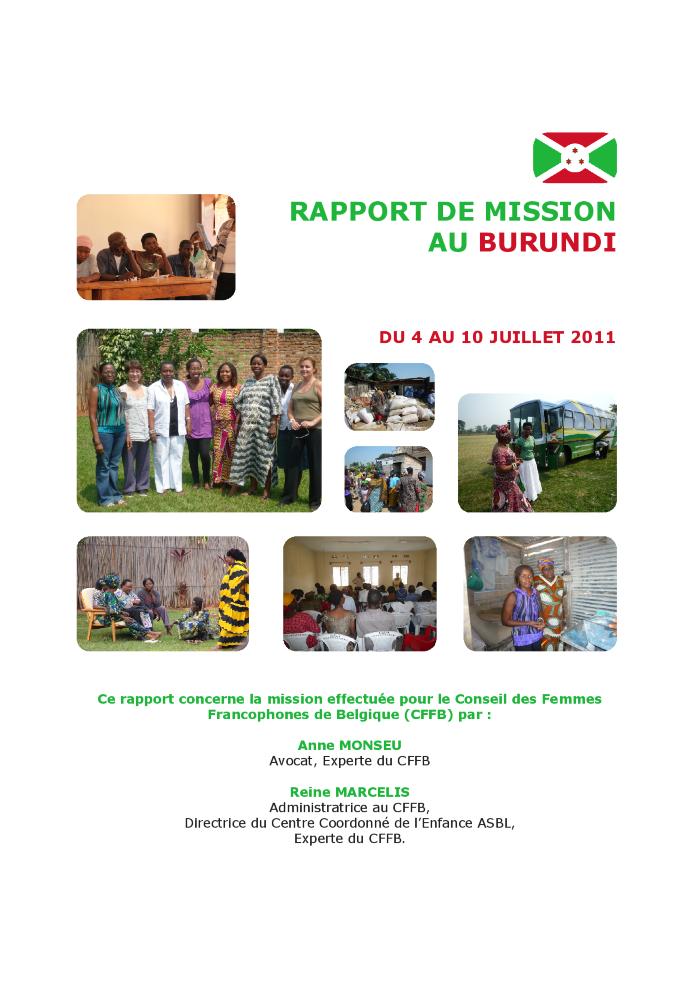 Vrouwenrechten zijn mensenrechten (c:amaz:6496)
Verslag van de Commissie Rechten van de Vrouw over nieuwe arbeidsplaatsen voor vrouwen (B3-965/91) (c:amaz:61)
The fourth and fifth reports of Hungary to the UN Committee for the elimination of all forms of discrimination against woman (c:amaz:6003)
Rapport sur la politique wallonne en matière d'égalité des chances entre les hommes et les femmes : politique menée en 2004 par le Gouvernement wallon conformément à la quatrième Conférence mondiale del'ONU sur les femmes (c:amaz:5741)
Women's resource centres and new technologies : final report, sub-network n°5 (c:amaz:5645)
Women facing difficulties and social exclusion : final report, sub-network n°4 (c:amaz:5644)
Good practice guide to gender equality and local development : sub-network n°3 (c:amaz:5643)
Women entrepreneurs : final report, sub-network n°2 (c:amaz:5642)
Modelling and quality indicators for benchmarking women's resource centres services and gender mainstreaming actions : final report, sub-network n°1 (c:amaz:5641)
Rapport au Parlement Wallon présenté par le Ministre-Président en charge de l'égalité des chances : politique menée par le Gouvernement wallon conformément à la Quatrième Conférence Mondiale sur les Femmes, à Pékin (c:amaz:5268)
Rapport du Gouvernement de la Communauté Française consécutif au décret du 19 décembre 2002 portant suivi des résolutions de la Conférence des Nations Unies sur les Femmes à Pékin (de septembre 2002 à septembre 2003) (c:amaz:5255)
Rapport du Gouvernement de la Communauté Française consécutif au décret du 19 décembre 2002 portant suivi des résolutions de la Conférence des Nations Unies sur les Femmes à Pékin (de septembre 1999 à septembre 2002) (c:amaz:5253)
Priorités, missions, activités et perspectives de travail (nov.2001-déc.2002) / Direction de l'Egalité des Chances du Ministère de la Communauté Française (c:amaz:5251)
Rapport au Gouvernement fédéral, aux Gouvernements des communautés et des régions et au comité commun à l'ensemble des services publics sur la mise en oeuvre de l'arrêté royal du 27 février 1990 (c:amaz:4995)
Gelijke kansen : 10 jaar beleid in België : gelijke kansen en positieve acties in de privé-sector (c:amaz:4991)
The situation of girls and young women (c:amaz:4940)
Egalité et droits des femmes : un aperçu des années 90 : le rapport alternatif au CEDAW (c:amaz:4677)
Autodéfense pour femmes : inventaire et évaluation de cours d'autodéfense pour femmes offerts sur l'île de Montréal : rapport (c:amaz:4444)
Perinatale activiteiten in Vlaanderen 2000 (c:amaz:4381)
Verslag ten behoeve van het Parlement : 1 januari 1998-31 december 1999 / Nationale Commissie voor de Evaluatie van de Wet van 3 april 1990 betreffende de Zwangerschapsafbreking (Wet van 13 augustus 1990) (c:amaz:4380)
Verslag ten behoeve van het Parlement : 1 januari 1996-31 december 1997 / Nationale Commissie voor de Evaluatie van de Wet van 3 april 1990 betreffende de Zwangerschapsafbreking (Wet van 13 augustus 1990) (c:amaz:4379)
Projekt fysiek en seksueel geweld tegen vrouwen Provincie West-Vlaanderen : jaarverslag 1994 (c:amaz:4314)
Projet de maillage pour l'accueil de victimes d'agressions sexuelles en Belgique francophone : rapport final d'évaluation (c:amaz:4312)
Congrès statutaire 25 & 26 mai 2000 (c:amaz:4218)
Plan d'action belge 2000 établi dans le cadre des lignes directrices européennes pour l'emploi (c:amaz:4014)
Verslag over het verslag van de Commissie over de tenuitvoerlegging van Richtlijn 92/85/EEG van 19 oktober 1992 inzake de tenuitvoerlegging van maatregelen ter bevordering van de verbetering van de veiligheid en de gezondheid op het werk van werkneemsters tijdens de zwangerschap, na de bevalling en tijdens de lactatie (COM(1999)100 - C5-0158/1999 - 1999/2151(CNS)) (c:amaz:4006)
Bespreking van het Verslag aan het Vlaams Parlement over de toepassing van het decreet van 13 mei 1997 houdende de opvolging van de resoluties van de Wereldvrouwenconferentie die van 4 tot 14 september 1995 in Peking heeft plaatsgehad (c:amaz:3999)
Bespreking van de verslagen over de mensenhandel : motie aangenomen in plenaire vergadering (c:amaz:3795)
Labour situation and strategies of farm women in diversified rural areas of Europe : executive summary (c:amaz:3750)
Positieve akties, analytisch rapport en gelijke kansen plan (c:amaz:3598)
Verslag aan het Vlaams Parlement : evaluatieverslag over de toepassing van het decreet van 15 juli 1997 houdende invoering van een meer evenwichtige vertegenwoordiging van mannen en vrouwen in adviesorganen (c:amaz:3575)
Rapport concernant l'évaluation intermédiaire de la mise en oeuvre du troisième programme d'action communautaire (c:amaz:3567)
An evaluation of the Iris network : final report (c:amaz:3553)
Réponses au questionnaire sur la poursuite de la mise en oeuvre de la recommandation du Conseil du 13 décembre 1984 relative à la promotion des actions positives en faveur des femmes (84/635/CEE) (c:amaz:3098)
Fourth United Nations World Conference on Women 4-15 September 1995, Peking : report of the UK delegation (c:amaz:2327)
Verslag ten behoeve van het Parlement : 1 januari 1993 - 31 december 1993 / Nationale Commissie voor de Evaluatie van de Wet van 3 april 1990 bettreffende de Zwangerschapsafbreking (Wet van 13 augustus 1990) (c:amaz:2257)
Women and the United Nations (c:amaz:2076)
Uitgebreid hoofdstuk over vrouwen en de Verenigde Naties. Aan bod komen een aantal thema's waaronder : uiteenzetting over de Vierde Wereldvrouwenconferentie te Peking met toespraken van vooraanstaanden, vrouwendelegaties en de conferentiedeelnemers; samenvatting van het UNDP rapport; de invloed van de Rooms Katholieke kerk op de VN; de VN en de vooruitgang van vrouwen 1948-1995; bespreking van UNIFEM; bijdrage over gender, ontwikkeling en werkgelegenheid en een bespreking van het wereldbevolkingsrapport 1995.
Actie voor gelijkheid, ontwikkeling & vrede : dossier (c:amaz:1843)
Artikel over het Belgisch verslag voor de VN-vrouwenconferentie in Peking. Dit verslag schetst in acht hoofdstukken de situatie van de vrouw in België en het beleid inzake de bevordering van de vrouw. In een negende hoofdstuk worden opties en strategieën voor de toekomst erg beknopt weergegeven. Het verslag werd opgesteld door het Nationaal Pekingcomité met afgevaardigden van de regering en vertegenwoordigers van niet-gouvernementele organisaties.
Verslag van de Commissie sociale zaken, werkgelegenheid en arbeidsmilieu over het ontwerp-advies van de Commissie inzake een billijke beloning (SEC(91) 2116 def.) (c:amaz:18)
Dit verslag bevat in een punt A de tekst van de ontwerp-resolutie over het ontwerp-advies van de Commissie inzake een billijke beloning. In bijlage worden de door het Europees Parlement bij deze ontwerp-resolutie ingediende amendementen opgenomen. Punt B bevat een toelichting omtrent het principe van gelijke beloning, formuleert een nieuwe definitie en schets de situatie hieromtrent in Europa. Deze situatie wordt ook in grafieken weergegeven (tabel 4 : 'Low payment among female workers'). Het verslag bevat ook een advies van de Commissie Economische en Monetaire Zaken en Industriebeleid en van de Commissie Cultuur, Jeugd, Onderwijs en Media aan de Commissie Sociale Zaken, Werkgelegenheid en Arbeidsmilieu.
Convention européenne des droits de l'homme (c:amaz:13976)
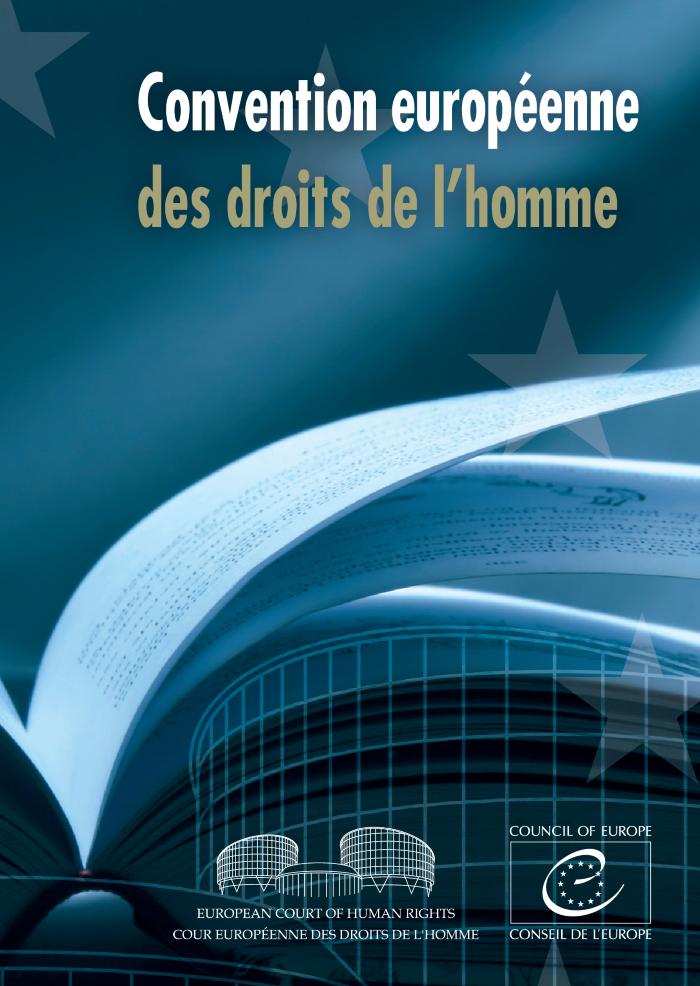 Women active in the ICT sector (c:amaz:13151)
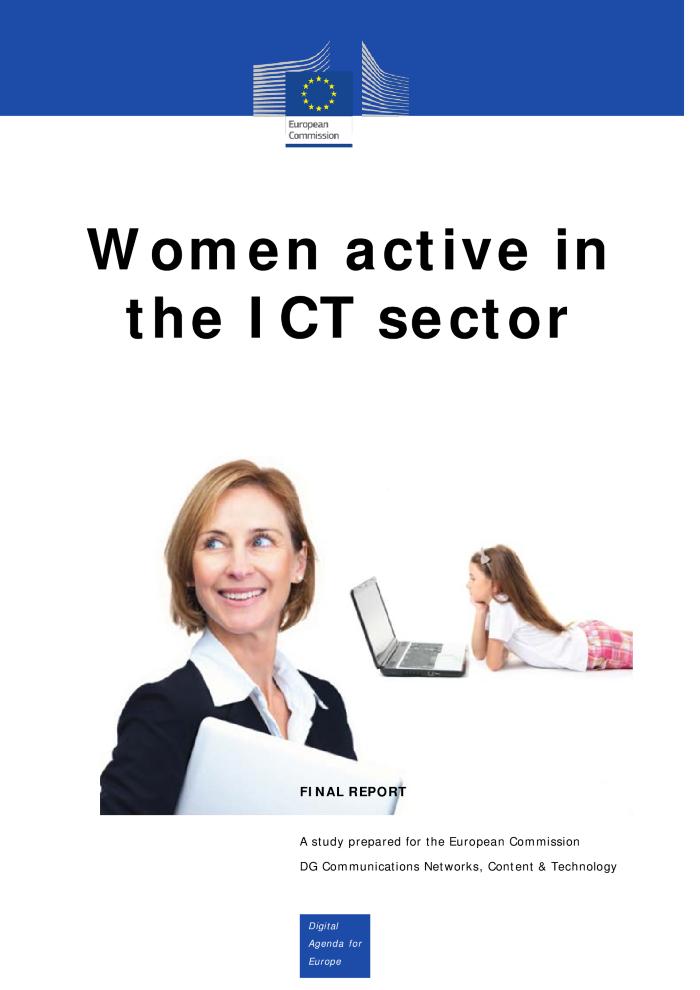 List of issues in relation to the Seventh periodic report of Belgium : Addendum : Replies of Belgium* (CEDAW/C/BEL/Q/7/Add.1) (c:amaz:12633)
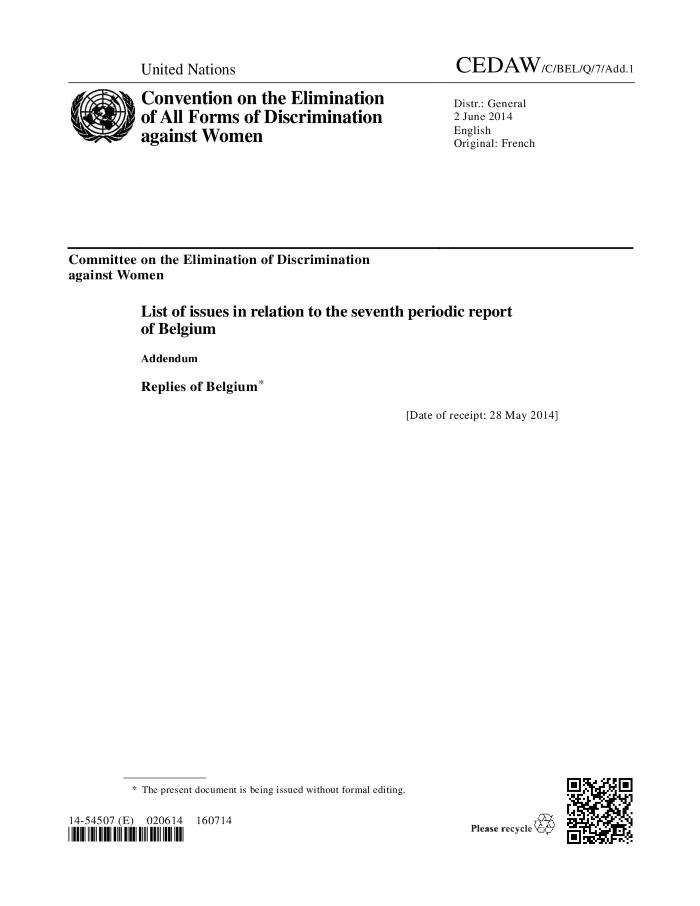 List of issues and questions in relation to the Seventh periodic report of Belgium (CEDAW/C/BEL/Q/7) (c:amaz:12631)
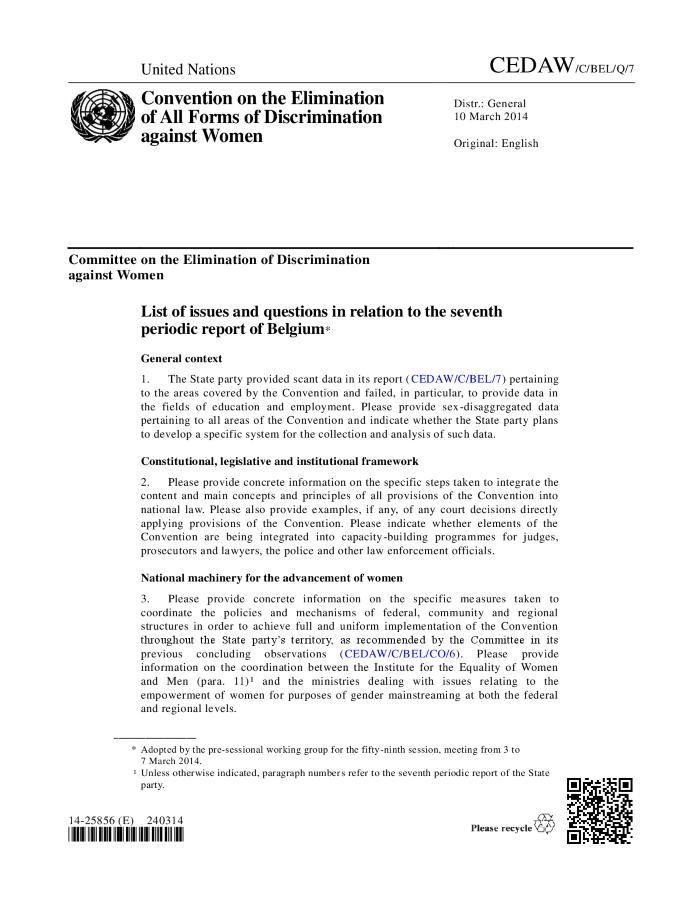 Mise en oeuvre de la Déclaration et du Programme d'action de Beijing (1995) et des textes issus de la Ving-troisième session extraordinaire de l'Assemblée générale (2000) dans le contexte du vingtième anniversiares de la quatrième Conférence mondiale sur les Femmes et de l'Adoption de la Déclaration et du Programme d'action de Beijing en 2015 (c:amaz:12555)
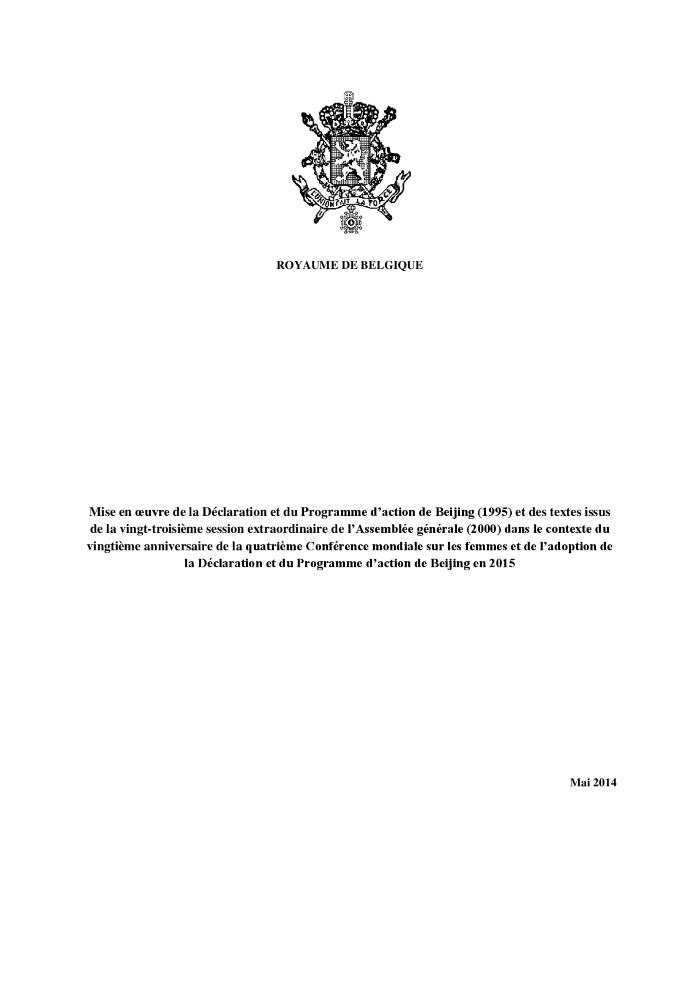 'Beijing +10' : rapport de la 49e session de la 'Commission de la condition de la femme', New York - (28/02/05-11/03/05) : rapport de la DGD, service d'appui à la politique (c:amaz:12337)
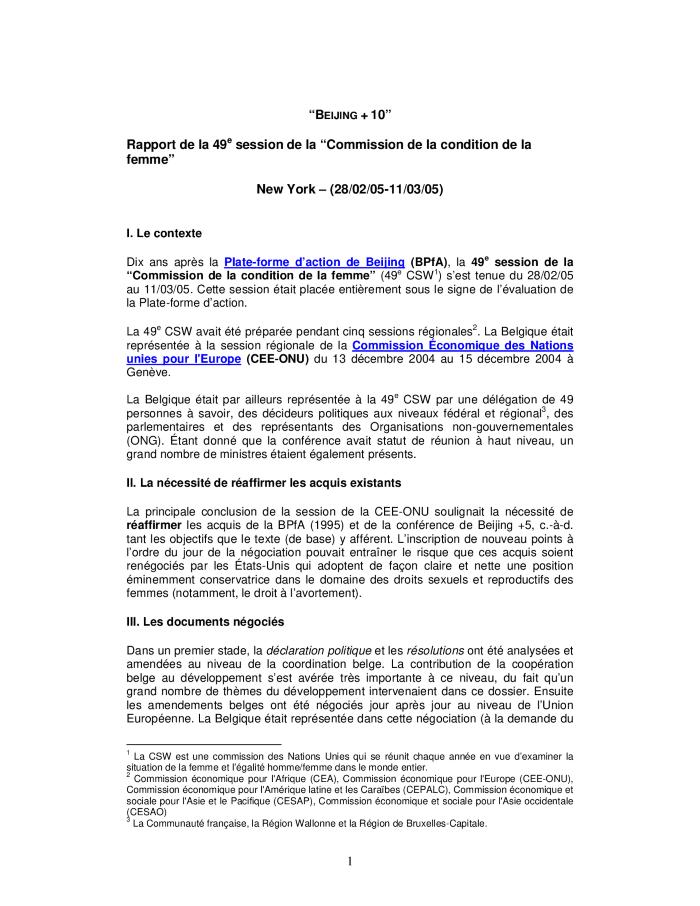 Women and science: making change happen : programme (3 & 4 April 2000 ; Brussels) (c:amaz:12276)
Beleidskeuzenota gender 2010-2014 (c:amaz:11951)
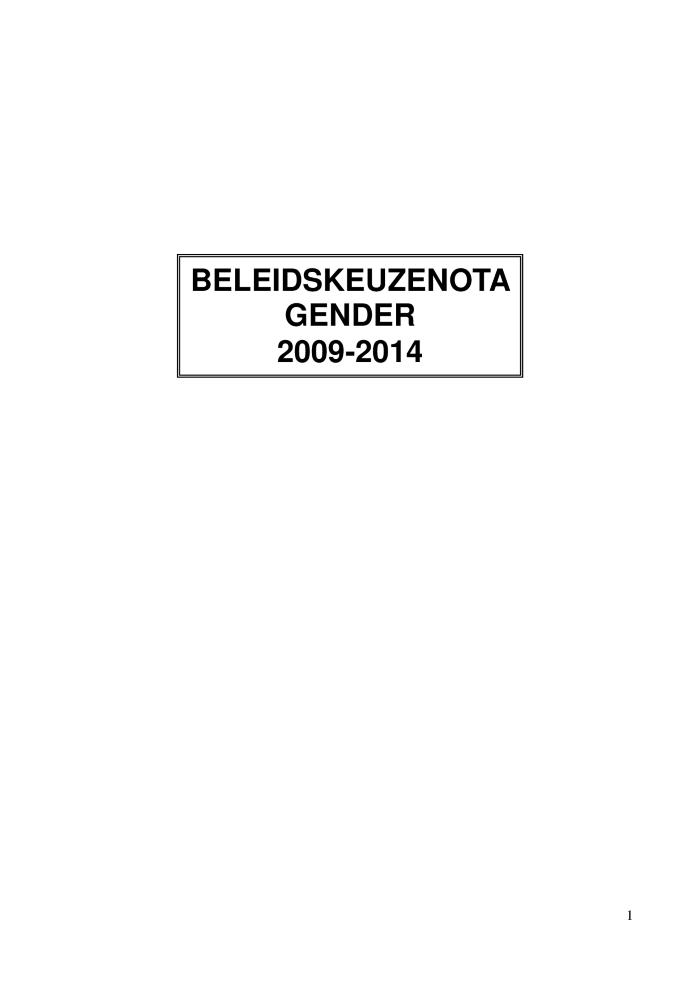 Verslag van de Regering, van de Minister belast met het gelijkekansenbeleid en de Minister van Ontwikkelingssamenwerking over het beleid gevoerd overeenkomstig de doelstellingen van de Vierde Wereldvrouwenconferentie die in 1995 plaatsvond te Peking (jaren 2004-2005) (c:amaz:11801)
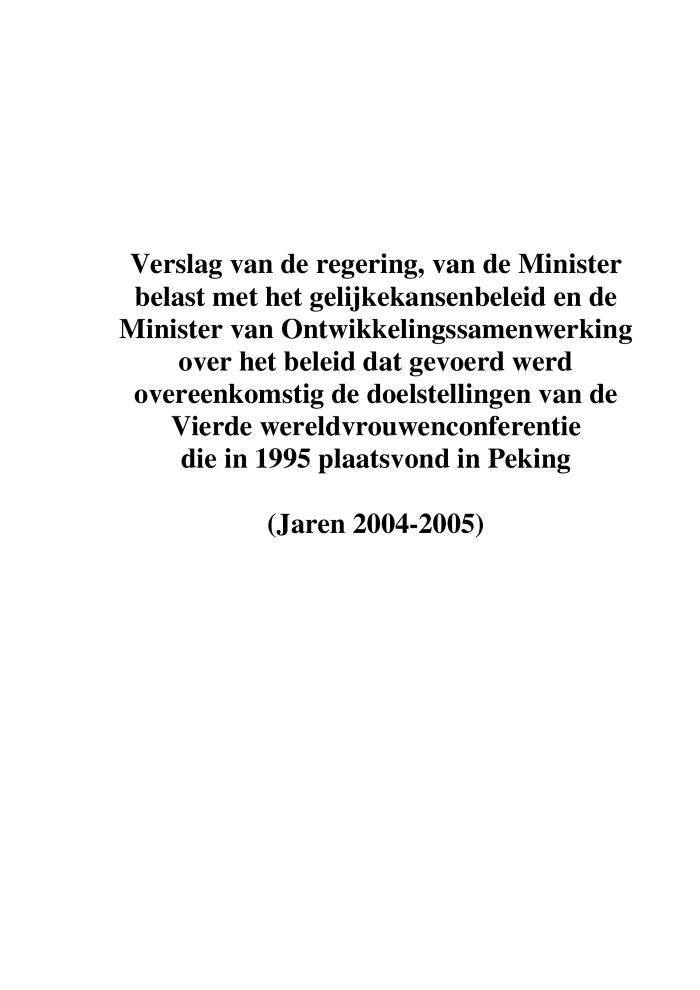 Rapports du Gouvernement, du Ministre chargé de la politique d'Egalité des chances et du Ministre à la Coopération au Développement sur la politique menée conformément aux objectifs de la Quatrième Conférence Mondiale sur les Femmes tenue à Pékin en septembre 1995 (années 2004-2005) (c:amaz:11800)
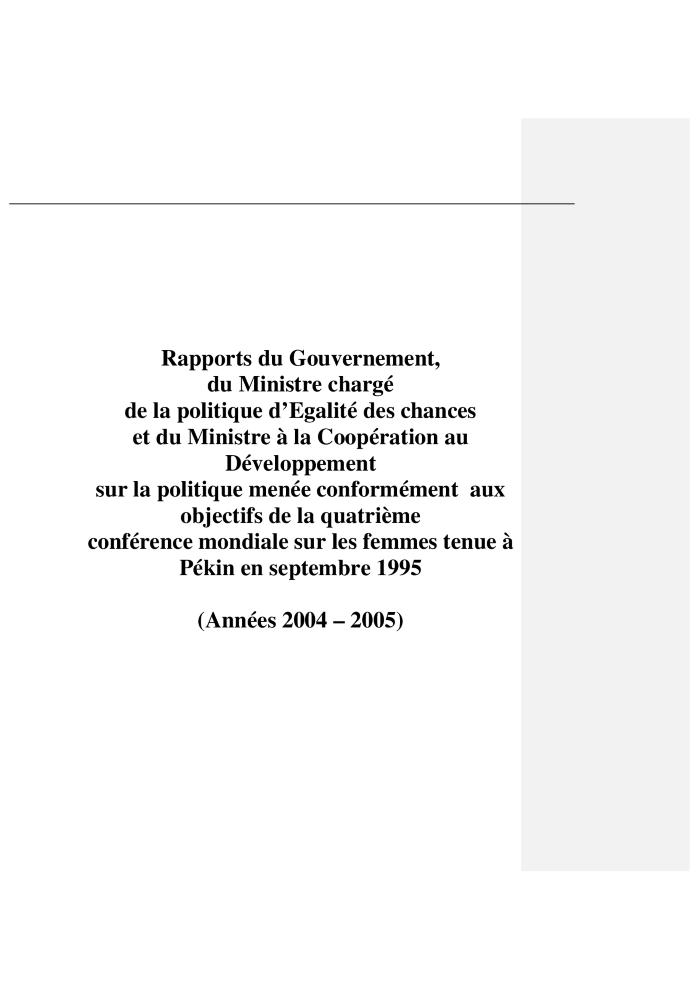 Strijd tegen armoede evoluties en perspectieven : een bijdrage aan politiek debat en politieke actie : steunpunt tot bestrijding van armoede, bestaansonzekerheid en sociale uitsluiting (c:amaz:11560)
Lutter contre la pauvreté : évolutions et perspectives : une contribution au débat et à l'action politiques, décembre 2007 (c:amaz:11559)
Verslag van de Commissie inzake de tenuitvoerlegging van richtlijn 96/34/EG van de Raad van 3 juni 1996 betreffende de door UNICE, het CEEP en het EVV gesloten raamovereenkomst inzake ouderschapsverlof (COM(2003)358 def.) (c:amaz:11428)
Rapport de la Commission sur la transposition de la directive 96/34/CE du Conseil du 3 juin 1996 concernant l'accord-cadre sur le congé parental conclu par l'UNICE, le CEEP et la CES ( COM(2003)358 final) (c:amaz:11427)
20 april 2006 : Ordonnantie betreffende het opstellen, door de Regering, van een jaarlijks evaluatieverslag over haar beleid inzake gelijkheid tussen mannen en vrouwen (1) (c:amaz:11331)
20 avril 2006 : Ordonnance relative à l'élaboration par le Gouvernement d'un rapport annuel d'évaluation de la politique gouvernementale d'égalité entre les femmes et les hommes (1) (c:amaz:11330)
20 juli 2006 : Ordonnantie betreffende het opstellen van het armoederapport van het Brussels Hoofdstedelijk Gewest (1) (c:amaz:11318)
20 juillet 2006 : Ordonnance relative à l'élaboration du rapport sur l'état de la pauvreté dans la Région de Bruxelles-Capitale (1) (c:amaz:11317)
Strategic enforcement : powers and competences of equality bodies (c:amaz:11219)
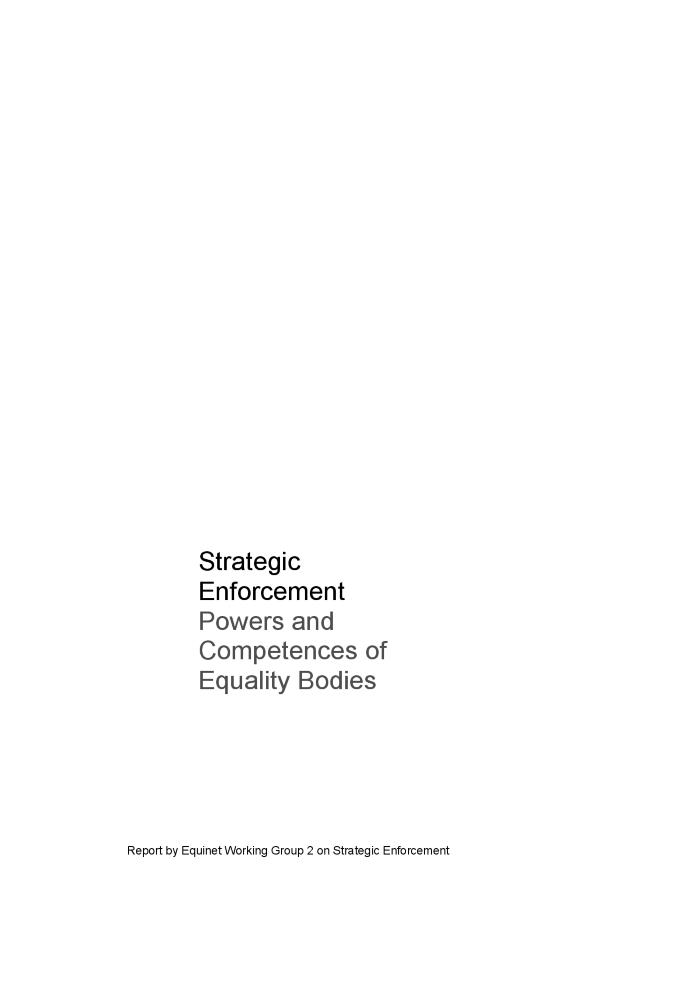 Vrouwen in het Brussels Hoofdstedelijk Gewest : rapport gerealiseerd door Amazone op vraag van de Staatssecretaris voor Gelijke Kansenbeleid van het Brussels Hoofdstedelijk Gewest (c:amaz:11143)
Verslagen van de Regering, van de Minister belast met het Gelijkekansenbeleid en van de Staatssecretaris voor Ontwikkelingssamenwerking [sic] over het beleid gevoerd overeenkomstig de doelstellingen van de Vierde Wereldvrouwenconferentie die in september 1995 te Beijing heeft plaatsgehad (jaar 2002-2003) (c:amaz:11131)
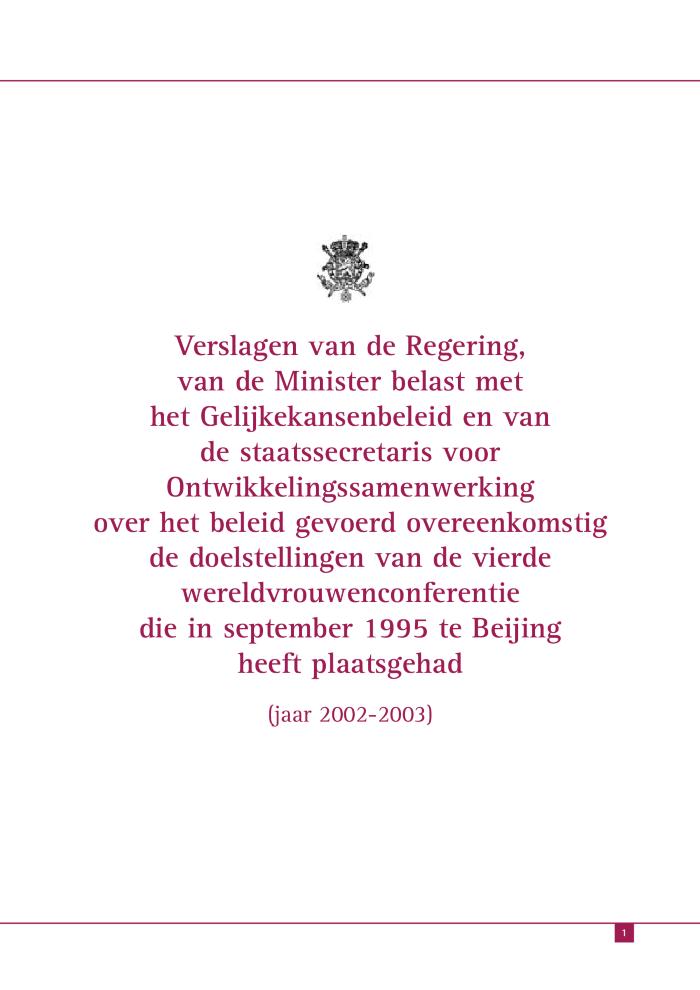 Rapports du Gouvernement, de la Ministre chargée de la Politique d'Egalité des Chances et du Ministre à la Coopération au Développement sur la politique menée conformément aux objectifs de la Quatrième Conférence Mondiale sur les Femmes tenue à Pékin en septembre 1995 (années 2002-2003) (c:amaz:11130)
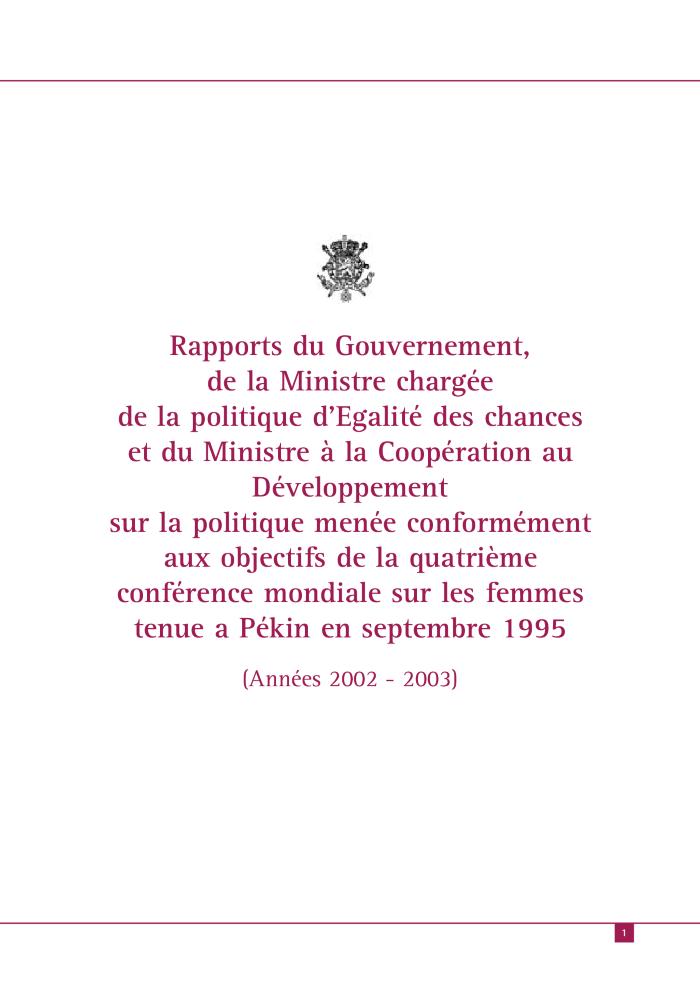 Pékin +10 : progrès réalisés au sein de l'Union européenne : rapport (c:amaz:11007)
Verslag over de situatie van medewerkende echtgenoten van zelfstandige werknemers (c:amaz:10916)
Rapport sur la situation des conjoints aidants des travailleurs indépendants (c:amaz:10915)
Report on the situation of assisting spouses of the self-employed (c:amaz:10914)
Advies over de problematiek van de kinderopvang (c:amaz:1078)
Werkingsverslag en advies van de Werkgroep Vrouwen van de Vlaamse Raad betreffende het probleem van de kinderopvang. Er werd ondermeer aandacht besteed aan de financiële en fiscale omkadering van het statuut van de onthaalouder, de kwaliteit van de verleende opvang en de mogelijke besteding van de extra middelen voor kinderopvang die ter beschikking zullen komen.
Verslag ten behoeve van het Parlement : 1 januari 2000 - 31 december 2001) / Nationale Commissie voor de Evaluatie van de wet van 3 april 1990 betreffendre de zwangerschapsafbreking (wet van 13 augustus 1990) (c:amaz:10677)
Verslagen van de Regering, van de Minister belast met het Gelijkekansenbeleid en van de Staatssecretaris voor Ontwikkelingssamenwerking over het beleid gevoerd overeenkomstig de doelstellingen van de Vierde Wereldvrouwenconferentie die in september 1995 te Peking heeft plaatsgehad (jaar 2001) (c:amaz:10301)
Rapports du Gouvernement, de la Ministre chargée de la Politique d'Egalité des Chances et du Secrétaire d'Etat à la Coopération au Développement sur la politique menée conformément aux objectifs de la Quatrième Conférence Mondiale sur les Femmes tenue à Pékin en septembre 1995 (année 2001) (c:amaz:10300)
Gelijke kansen tussen vrouwen en mannen : een factor voor socio-economische verandering in de onderneming (c:amaz:10071)
L'égalité des chances entre les femmes et les hommes : un facteur de changement socio-économique pour l'entreprise (c:amaz:10070)
Verslagen van de Regering, van de minister belast met het Gelijke Kansenbeleid en van de staatssecretaris voor Ontwikkelingssamenwerking over het beleid gevoerd overeenkomstig de doelstellingen van de Vierde Wereldvrouwenconferentie die in september 1995 te Peking heeft plaatsgehad (jaar 2000) (c:amaz:10063)
Rapports du Gouvernement, de la Ministre Chargée de la Politique d'Egalité des Chances et du Secrétaire d'Etat à la Coopération au Développement sur la politique menée conformément aux objectifs de la Quatrième Conférence Mondiale sur les Femmes tenue à Pékin en septembre 1995 (année 2000) (c:amaz:10062)
Verslag over de mededelingen van de Commissie over het initiatief en het actieplan 2001-2004 : 'e-Learning - Het onderwijs van morgen uitdenken' (COM(2000)318 - C5-0741/2000 en COM(2001)172-C5-0151/2001-2000/2337(COS)) (c:amaz:10047)
Rapport sur les communications de la Commission sur l'initiative et le plan d'action 2001-2004 'e-Learning-Penser l'éducation de demain' (COM(2000)318-C5-0741/2000 et COM(2001)172-C5-0151/2001-2000/2337(COS)) (c:amaz:10046)
Verslag over de normalisering van huishoudelijk werk in de informele economie (2000/2021(INI)) (c:amaz:10045)
Rapport sur la normalisation du travail domestique dans l'économie informelle (2000/2021(INI)) (c:amaz:10044)
Verslag over de rol van vrouwen in de vreedzame conflictregeling (2000/2025(INI)) (c:amaz:10043)
Rapport sur la participation des femmes au réglement pacifique des conflits (2000/2025(INI)) (c:amaz:10042)
Verslag over het verslag van de Commissie over de tenuitvoerlegging van de aanbeveling van de Raad 96/94 van 2 december 1996 betreffende de evenwichtige deelneming van vrouwen en mannen aan het besluitvormingsproces (COM(2000)120-C5-0210/2000-2000/2117(COS)) (c:amaz:10041)
Rapport sur le rapport de la Commission concernant la mise en oeuvre de la recommandation du Conseil n° 96/94 du 2 décembre 1996 sur une participation équilibrée des femmes et des hommes aux processus de décision (COM(2000)120-C5-0210/2000-2000/2117(COS)) (c:amaz:10040)
Verslag over de gevolgen van de globalisering voor de vrouwelijke immigranten uit de mediterrane landen (2000/2251(INI)) (c:amaz:10039)
Rapport sur les conséquences de la globalisation sur les femmes émigrantes des pays méditerranéens (2000/2251(INI)) (c:amaz:10038)